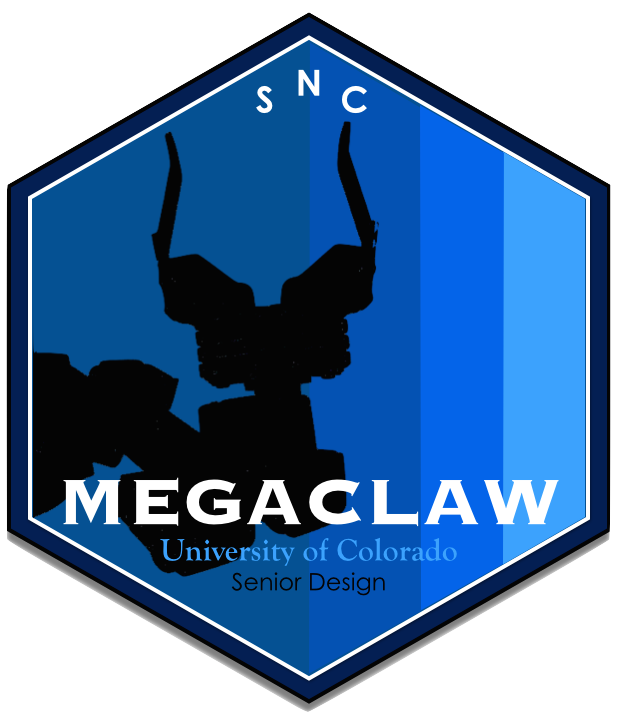 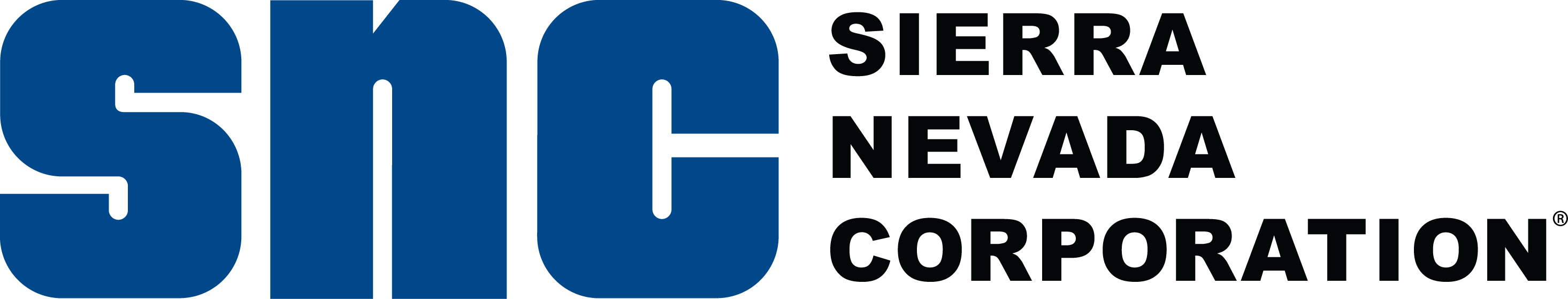 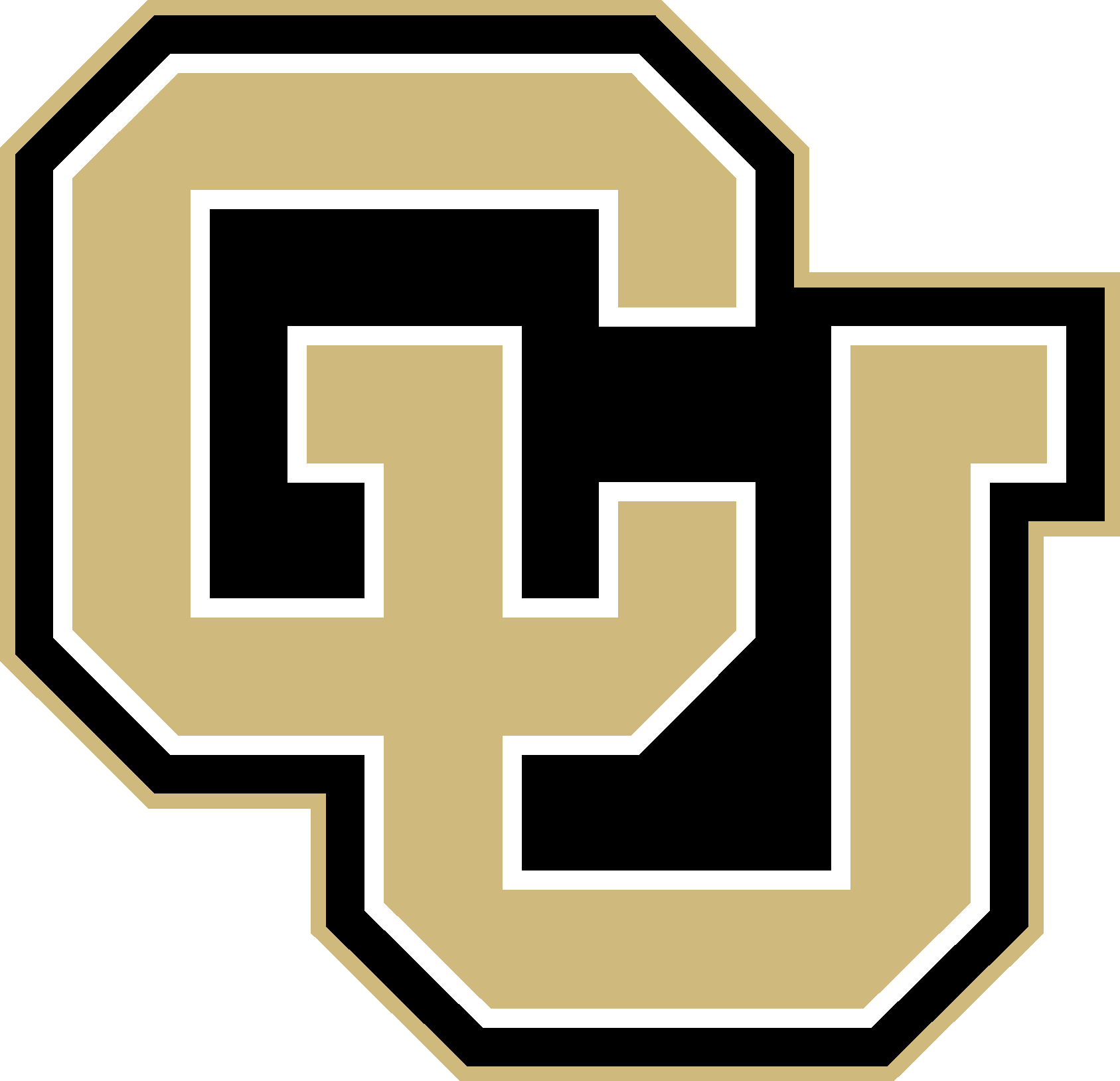 Mechanically Engineered Grappling Arm to Capture Litter and Atmospheric Waste
Manufacturing Status Review
Presenters: 
Team: Luke Beasley, Joseph Beightol, Benjamin Elsaesser, Sheridan Godfrey, Caleb Inglis, Jack Isbill, Andy Kain, Cedric Leedy, Chris Leighton, Daniel Mastick, Bailey Topp
Customer: TJ Sayer - Sierra Nevada Corporation (SNC)                                Advisor: Francisco Lopez Jimenez
1
[Speaker Notes: THOUGHTS:
We really need to make sure that we're clear about what we're doing for Holzinger and Wingate, e.g. we need to explictly mention what ROS is and what we're using it for, carefully explain how we use (and switch between) each camera, etc]
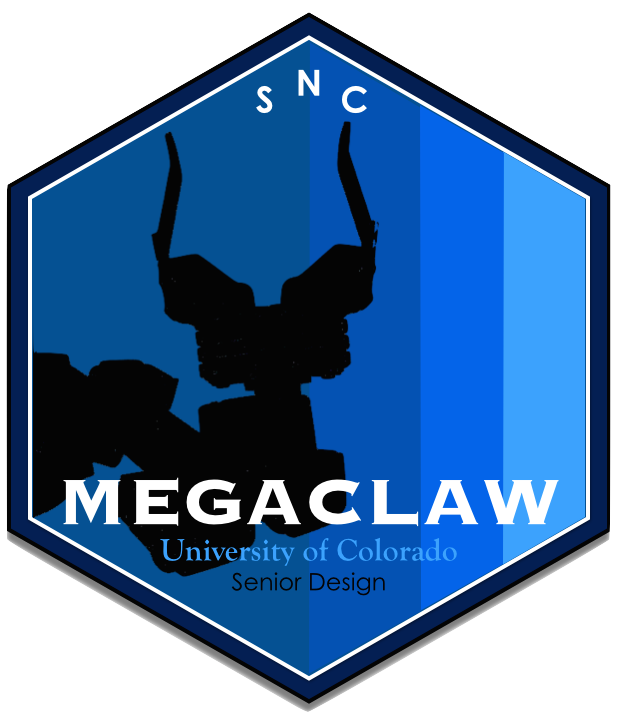 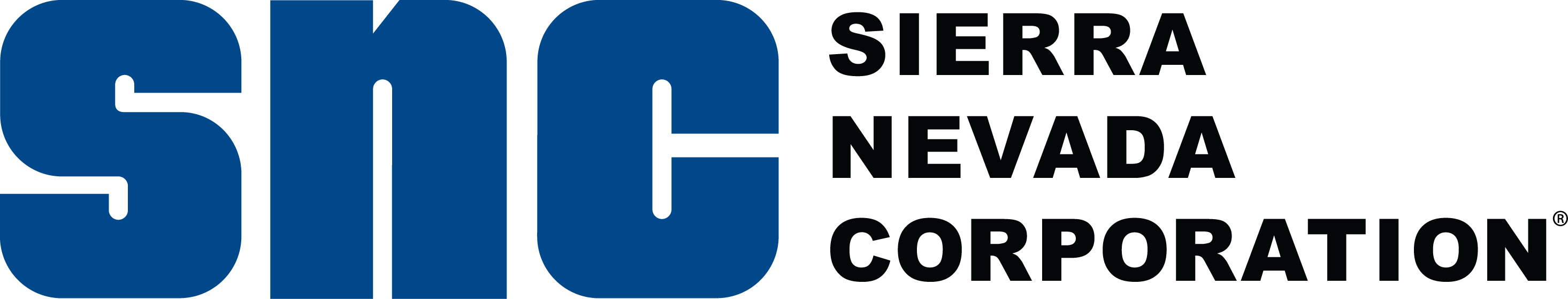 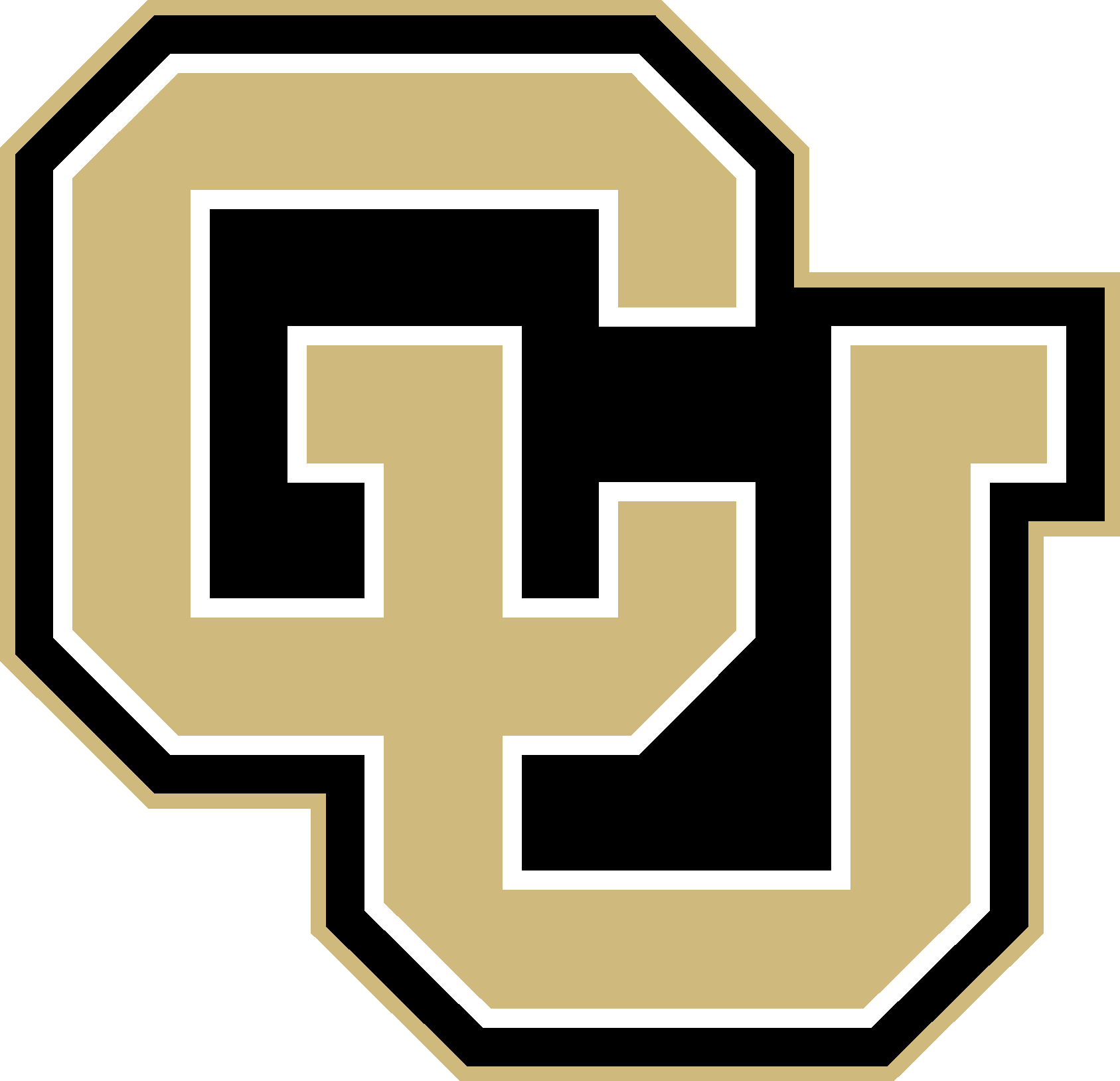 Overview
2
Updated CONOPS
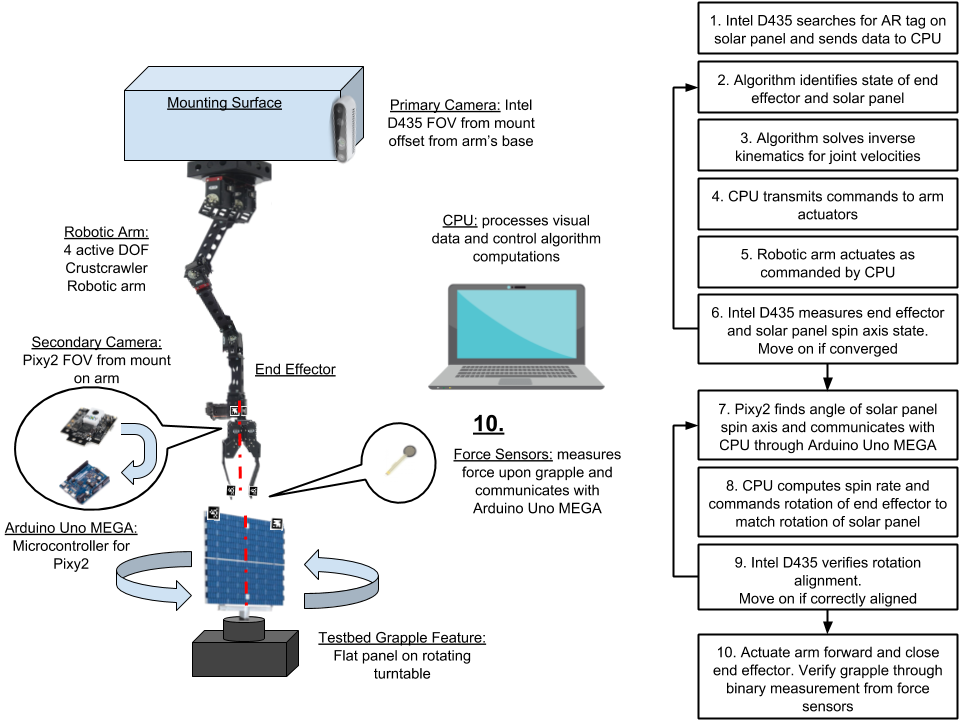 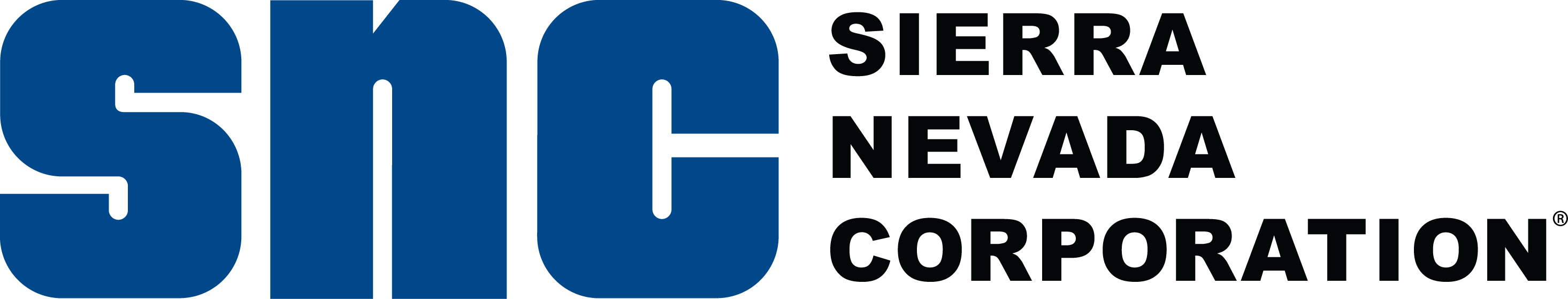 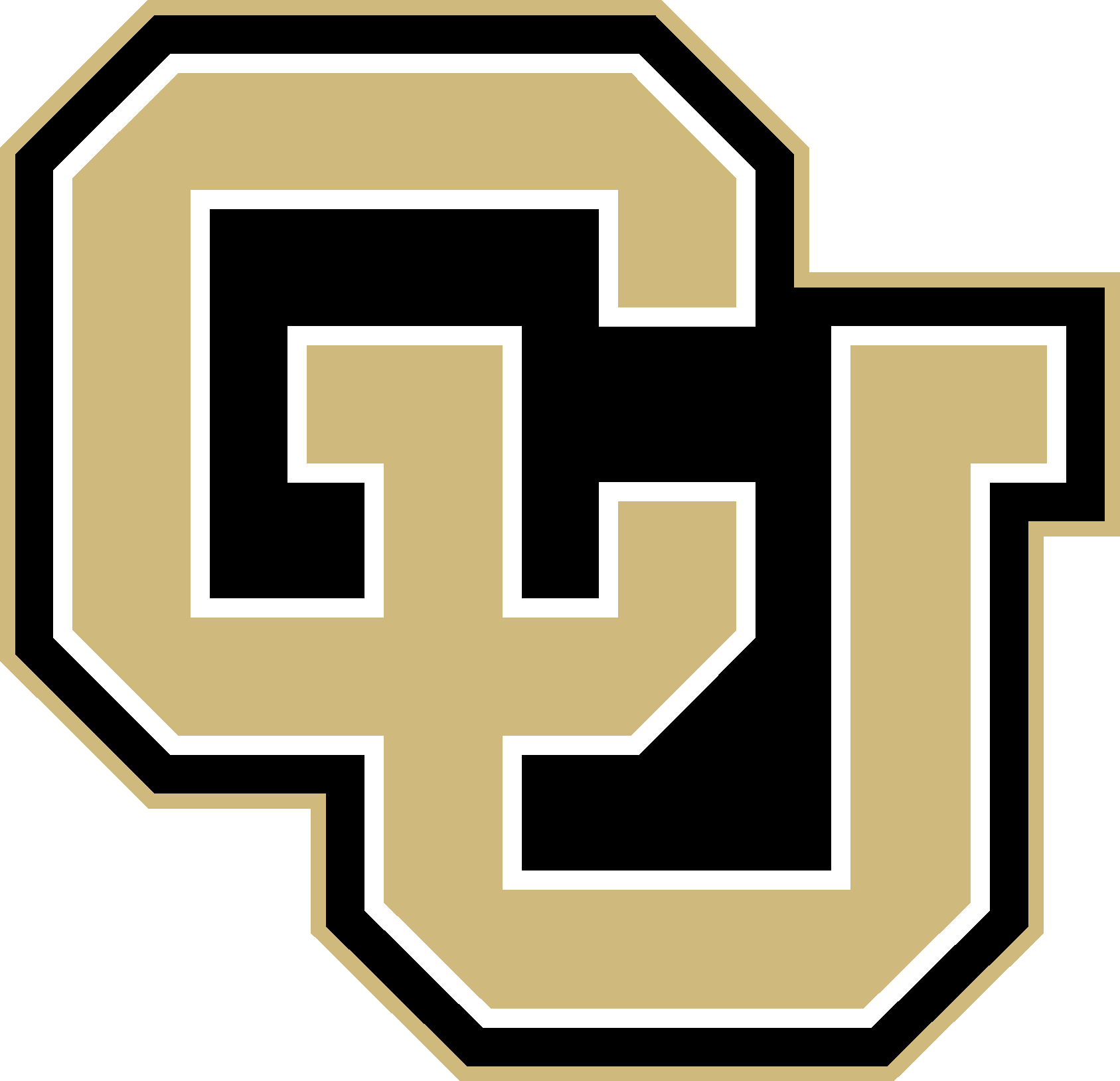 3
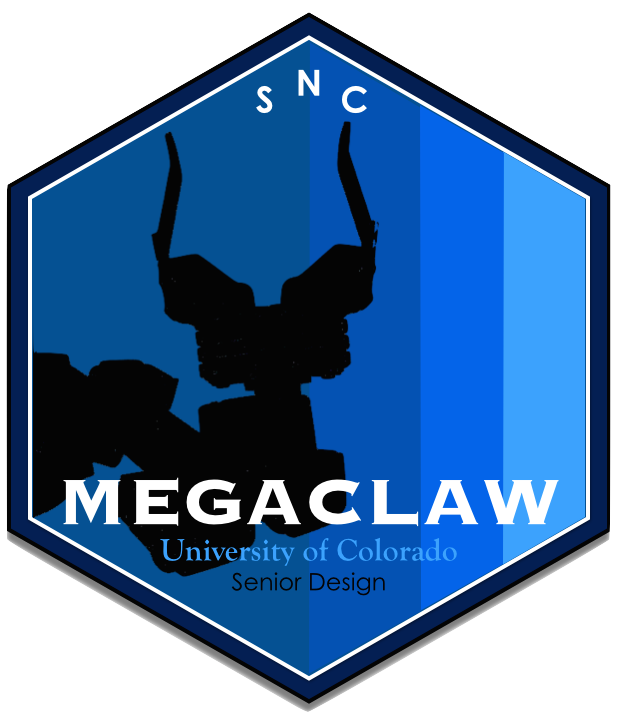 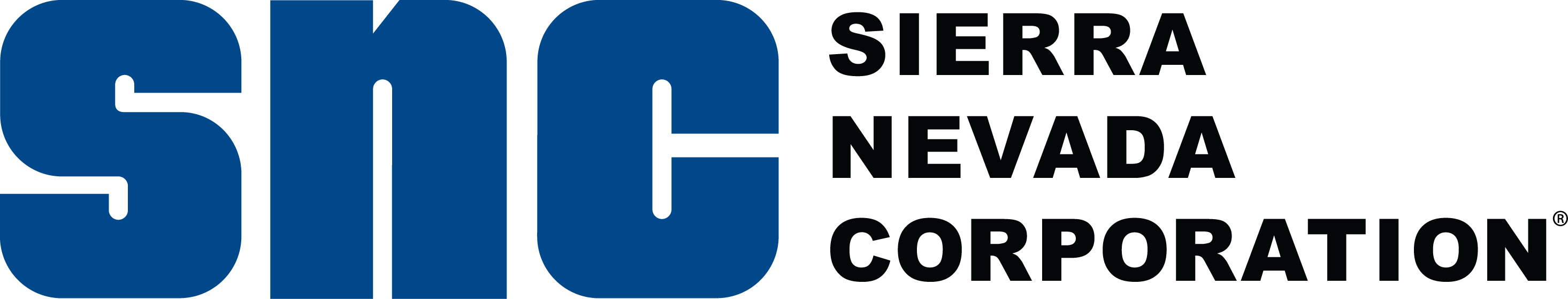 FBD
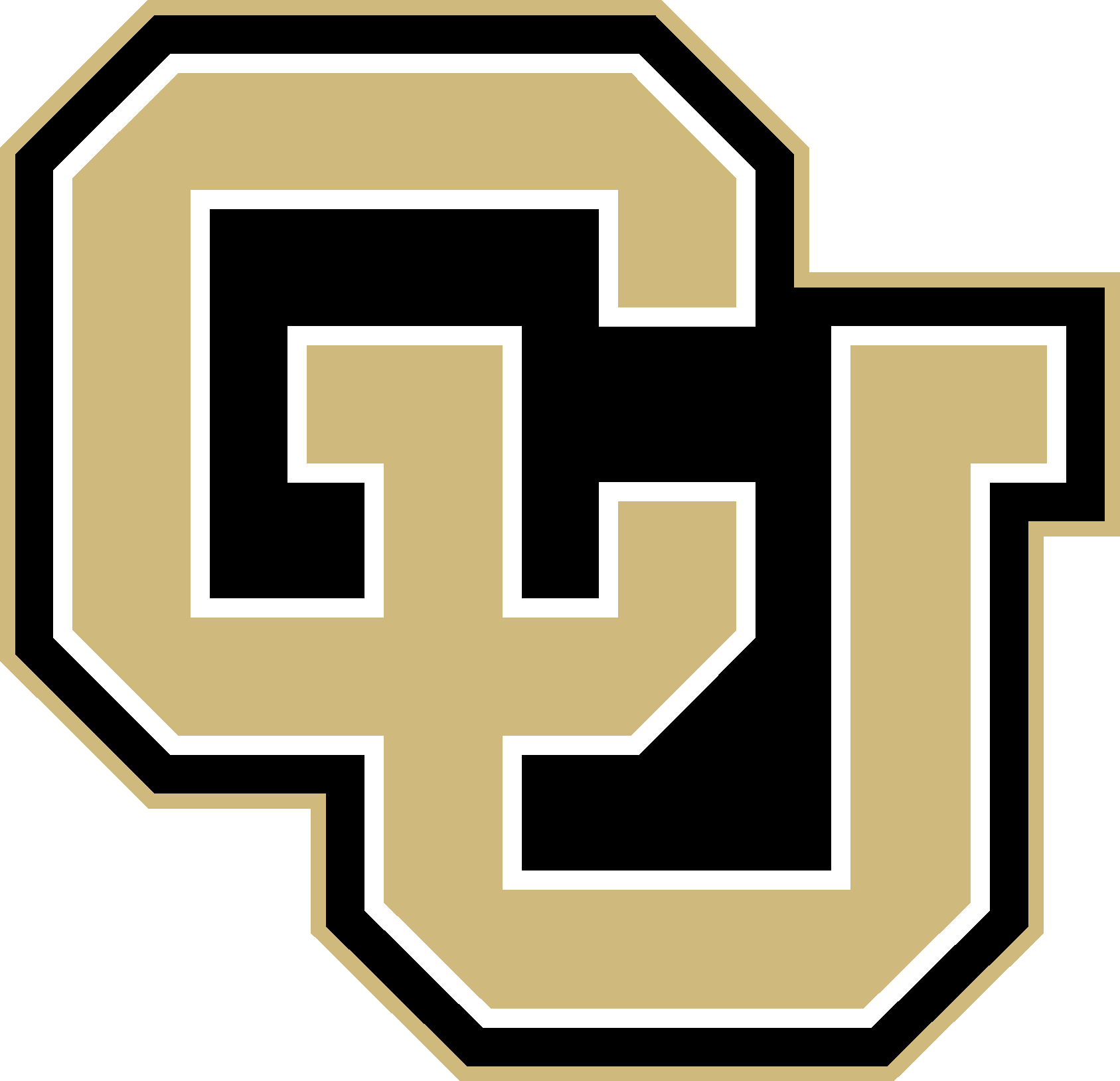 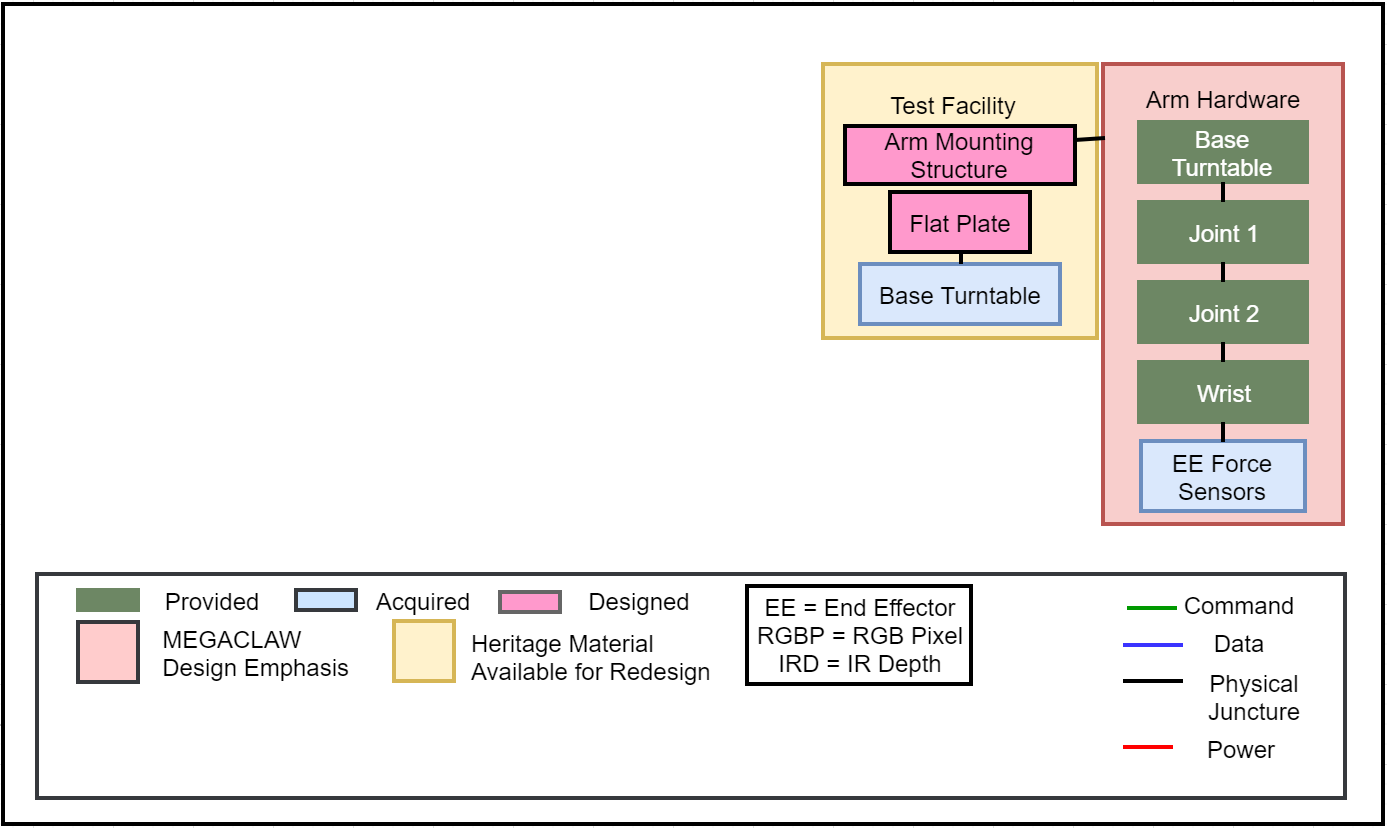 4
[Speaker Notes: Create: Bailey]
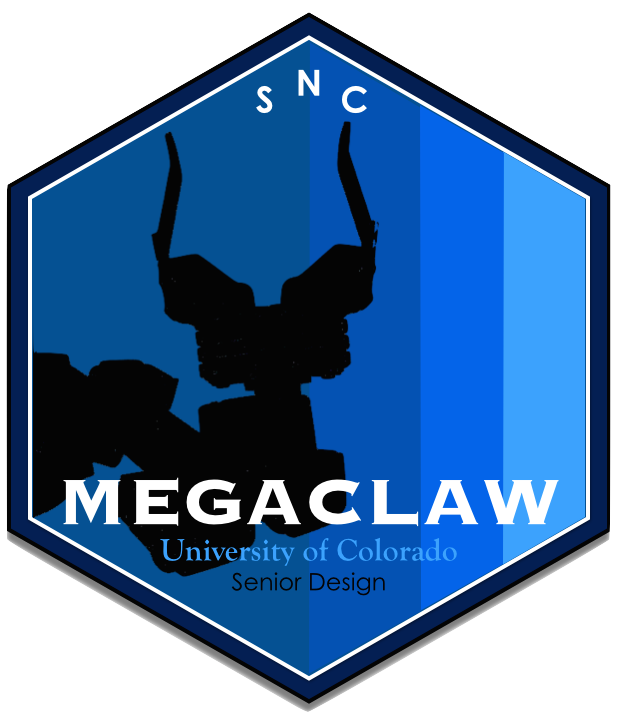 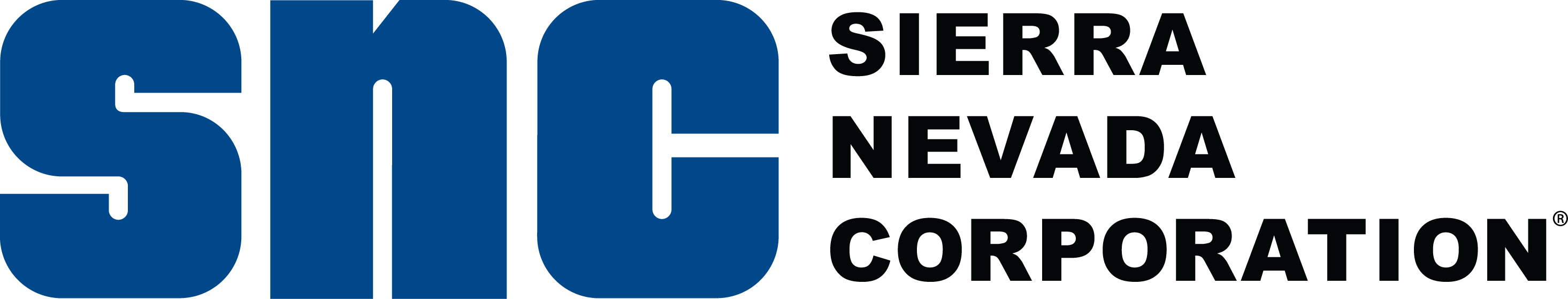 FBD
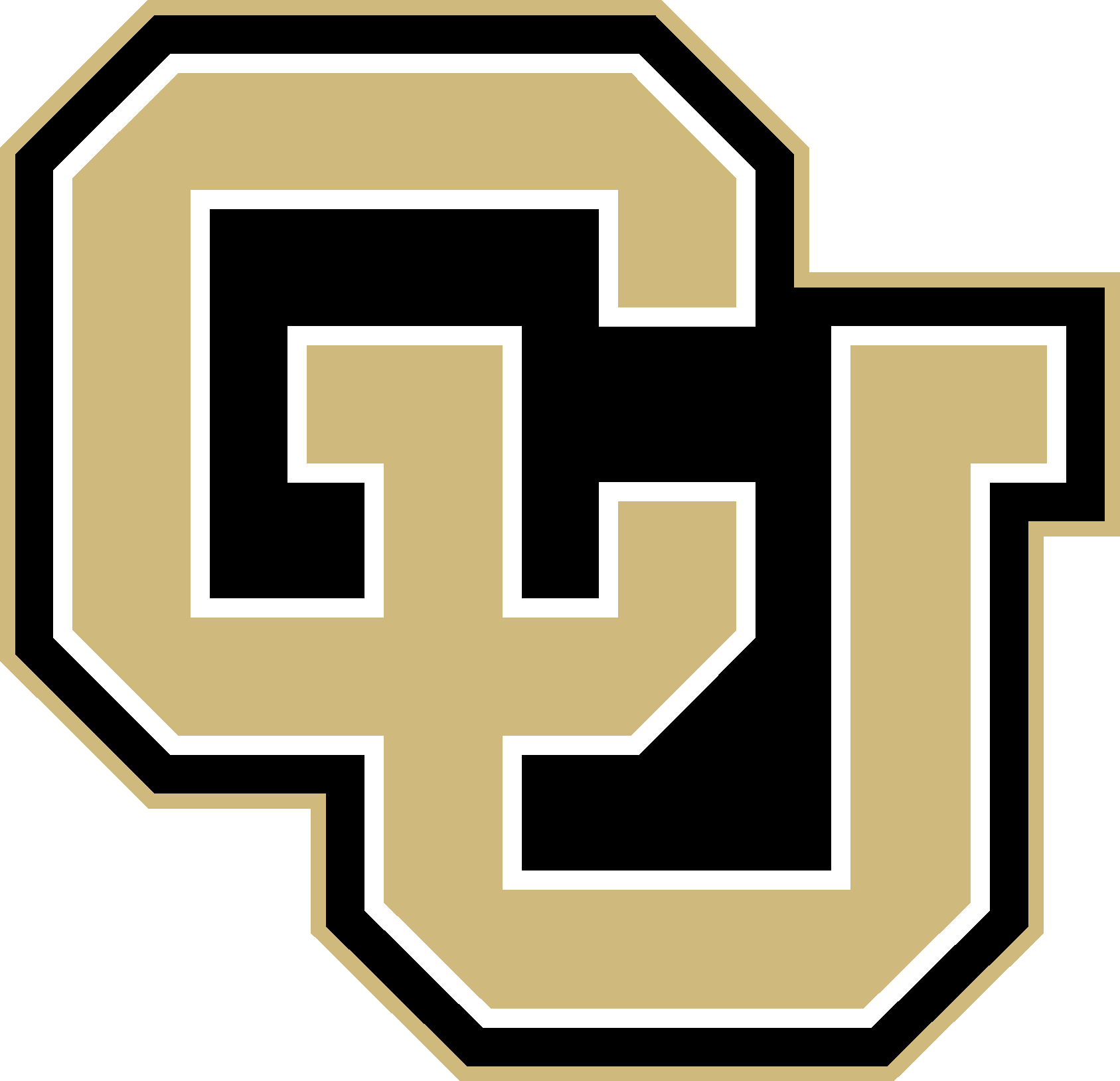 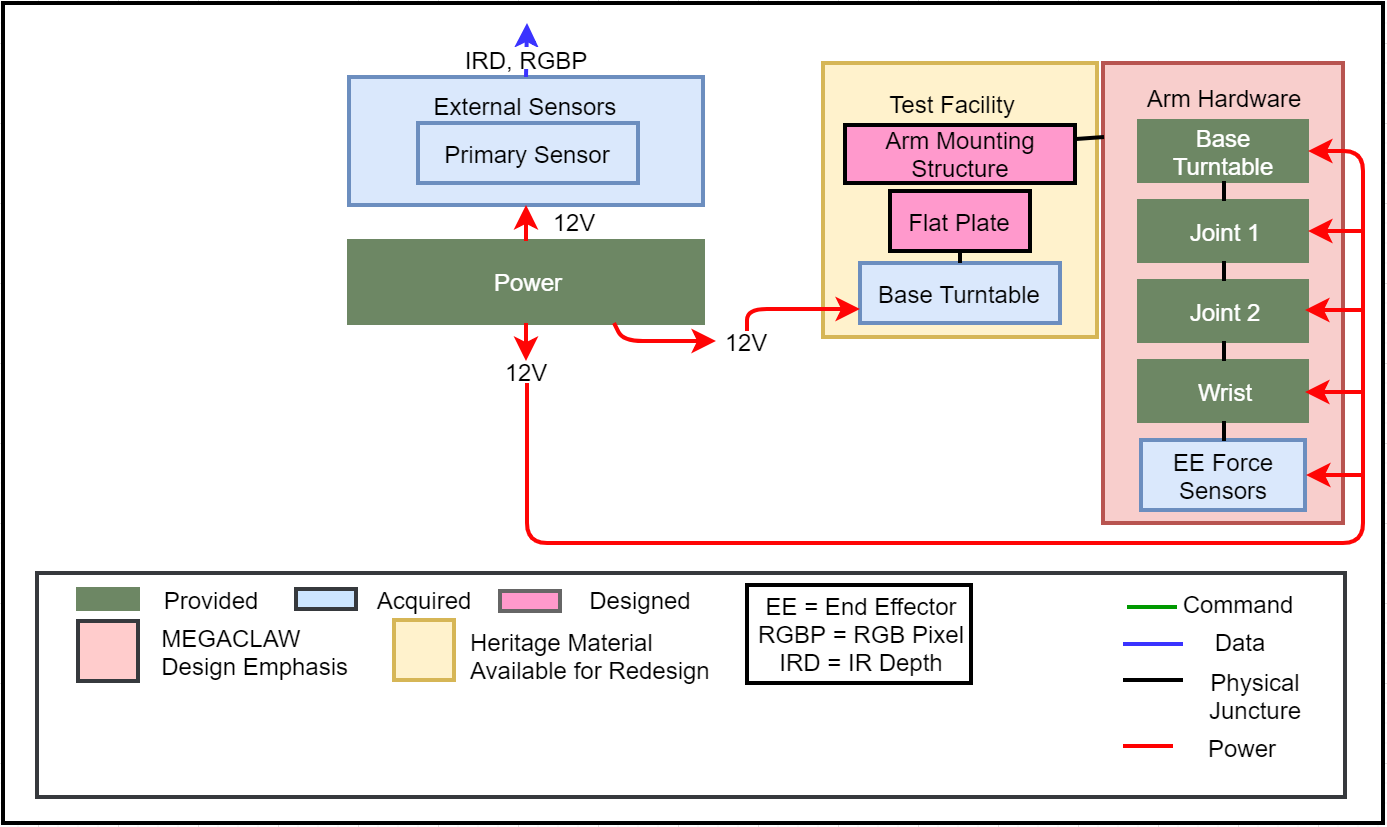 5
[Speaker Notes: Create: Bailey]
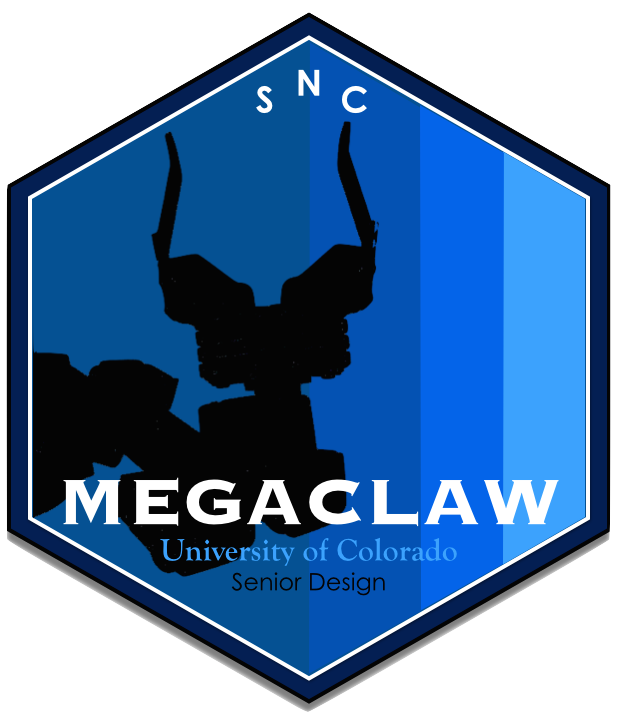 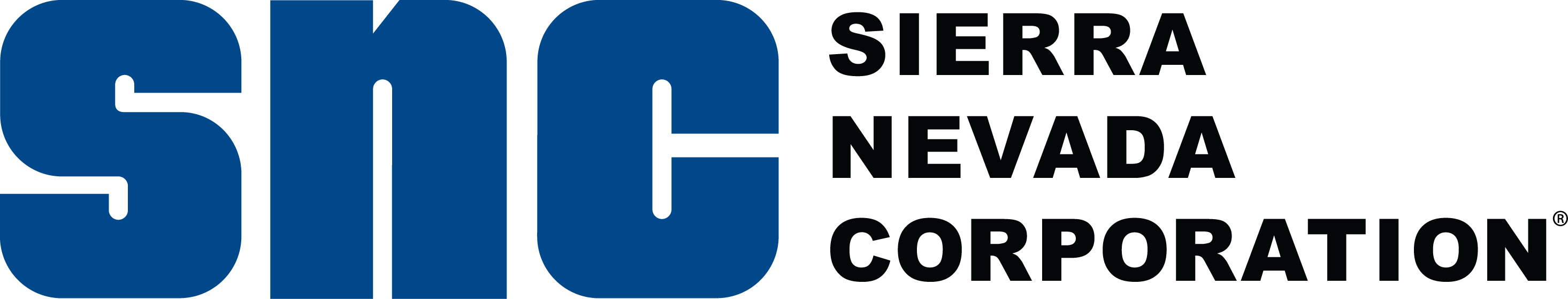 FBD
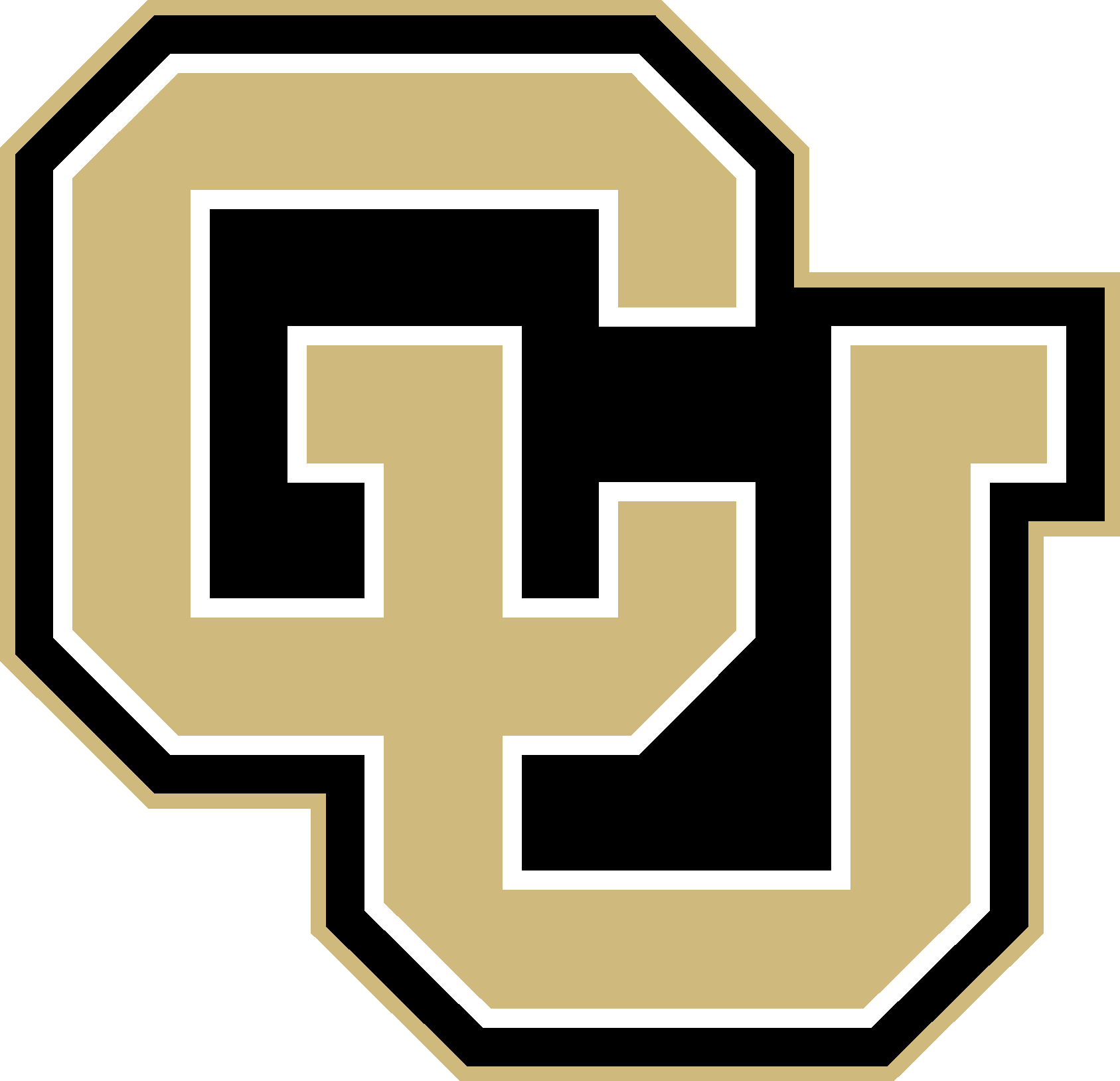 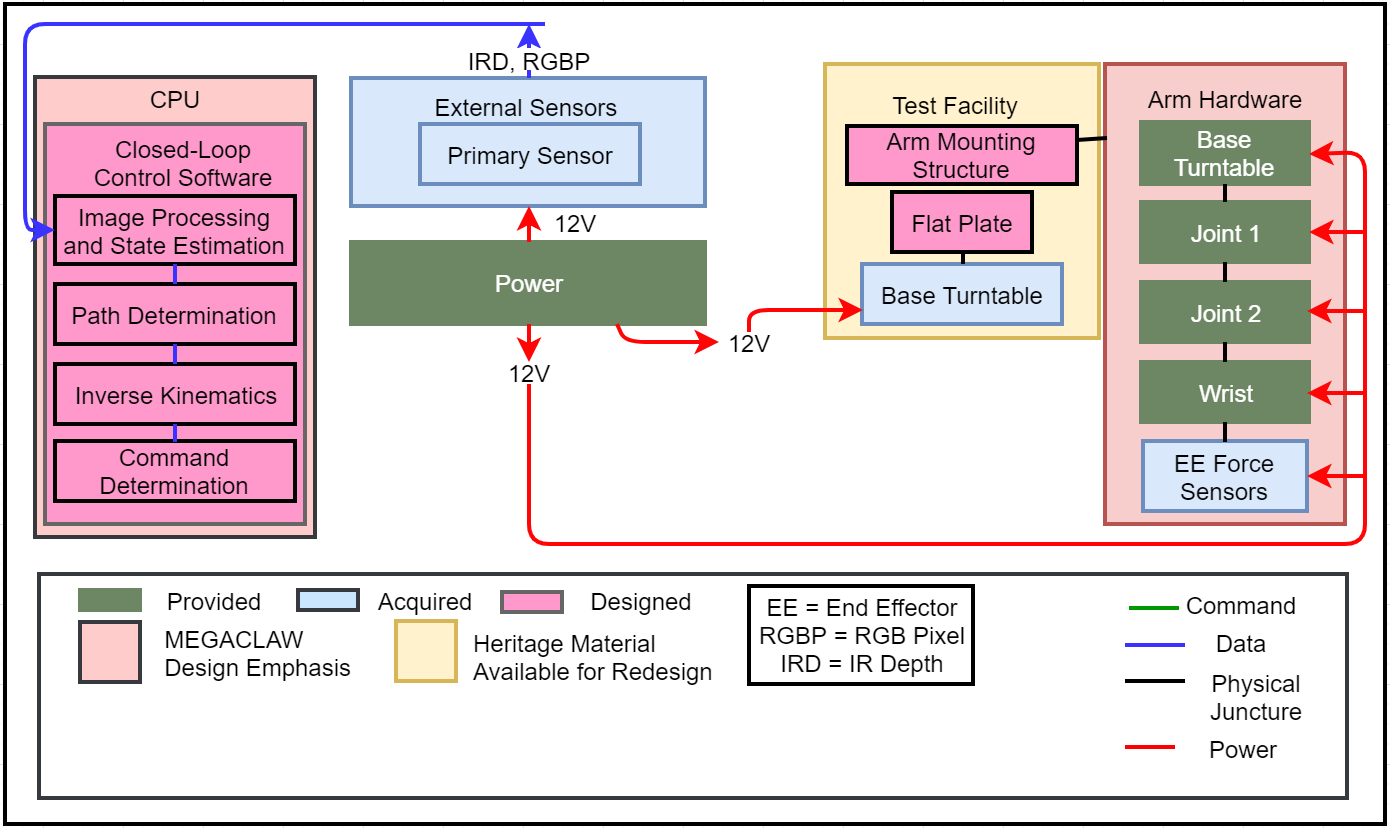 6
[Speaker Notes: Create: Bailey]
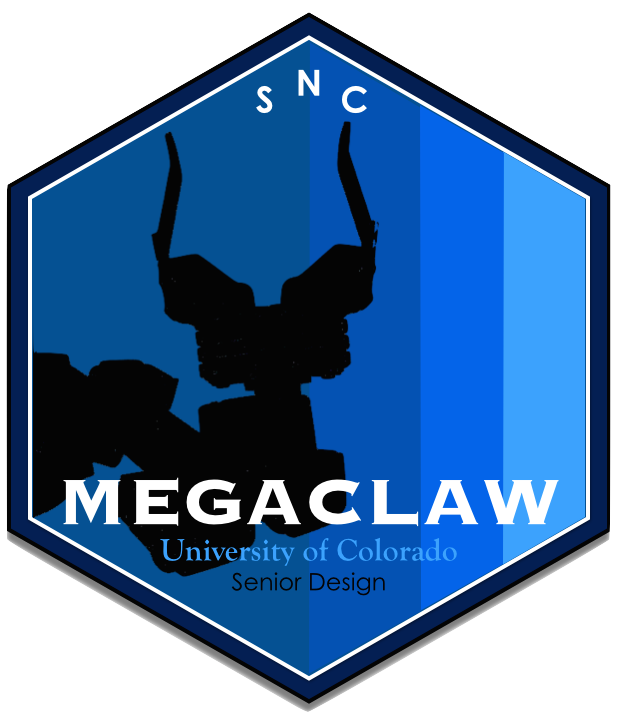 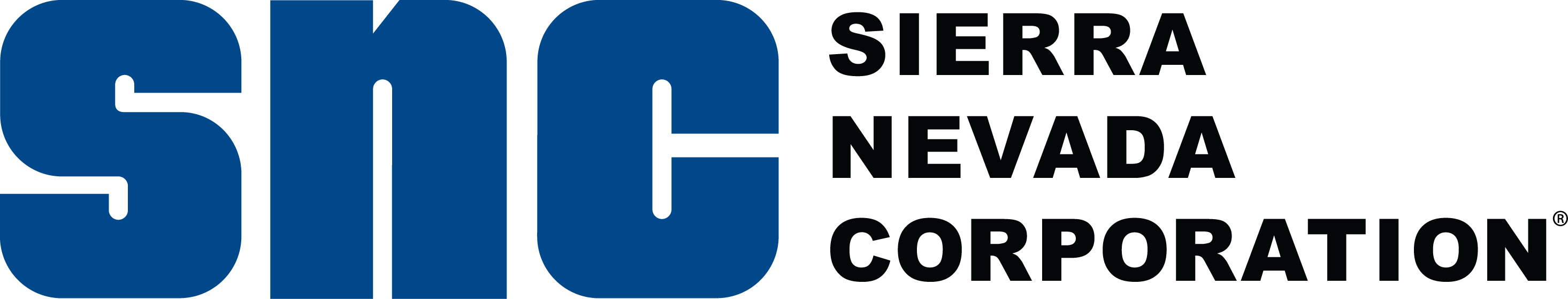 FBD
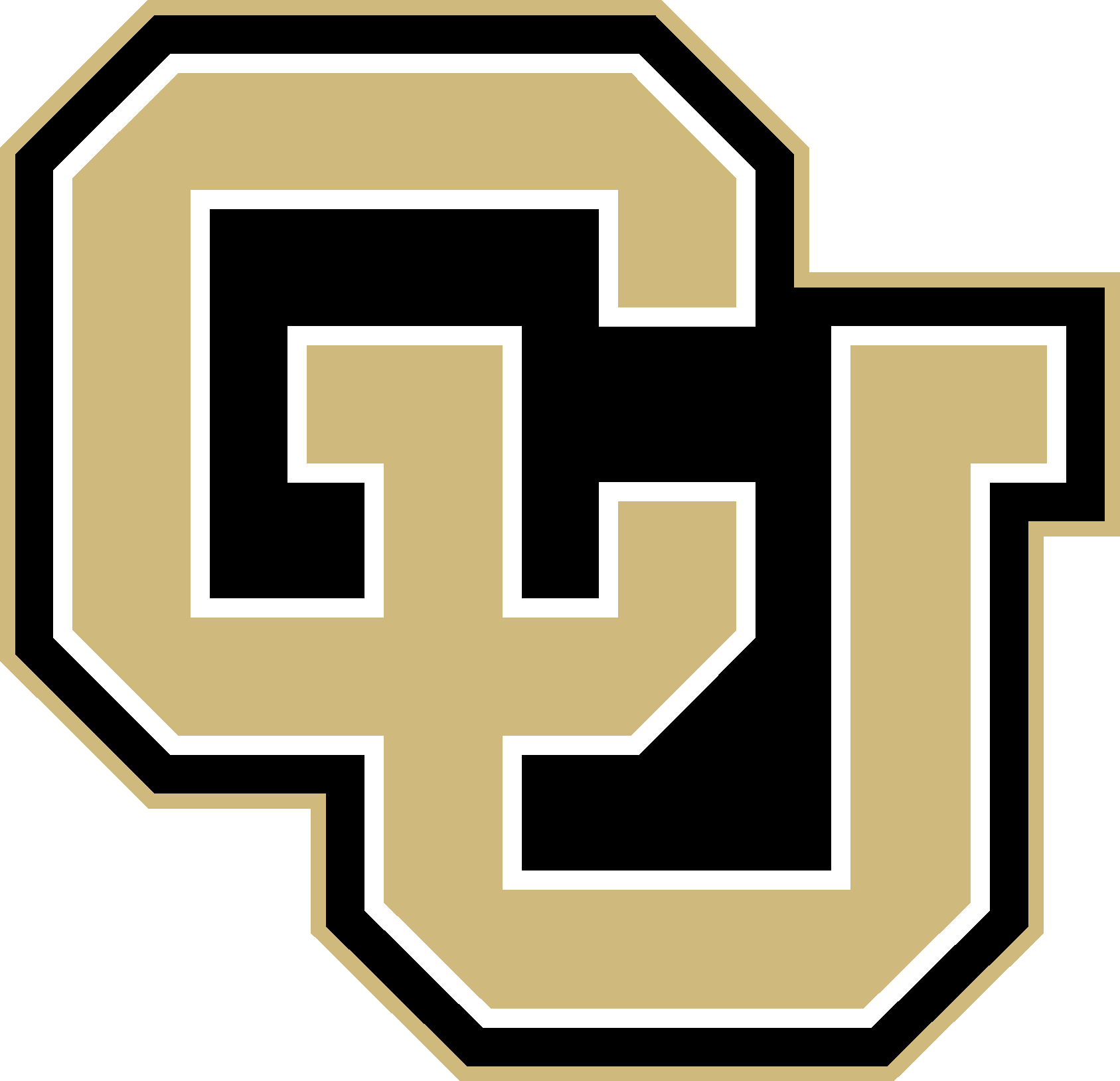 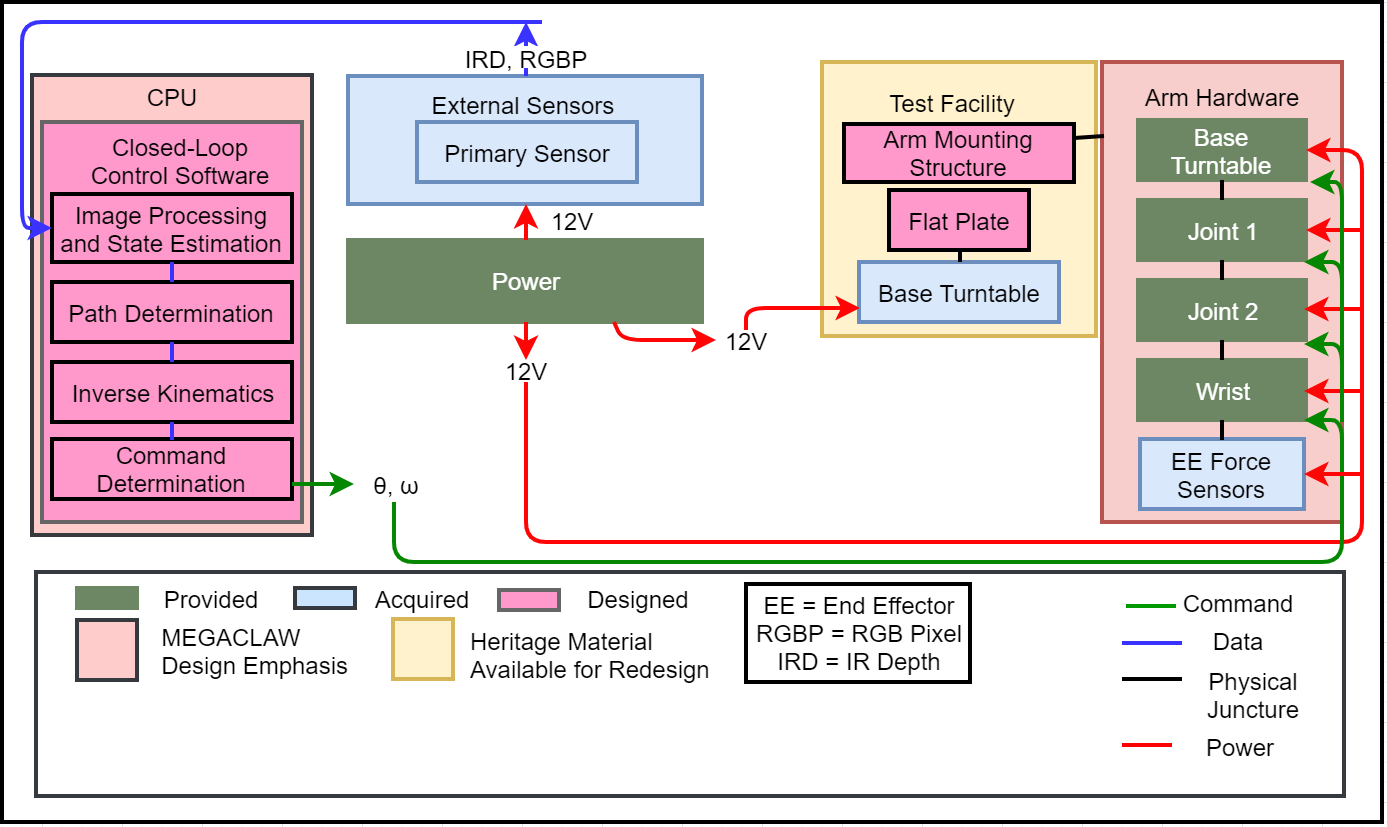 7
[Speaker Notes: Create: Bailey]
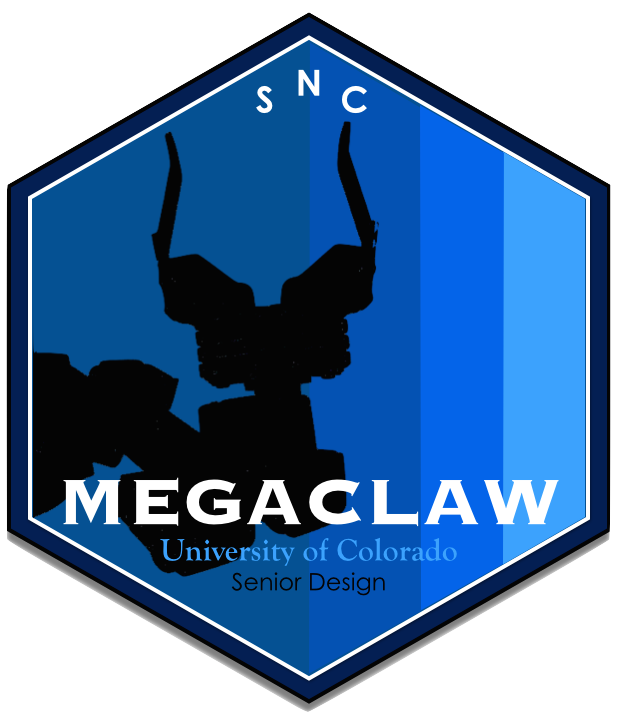 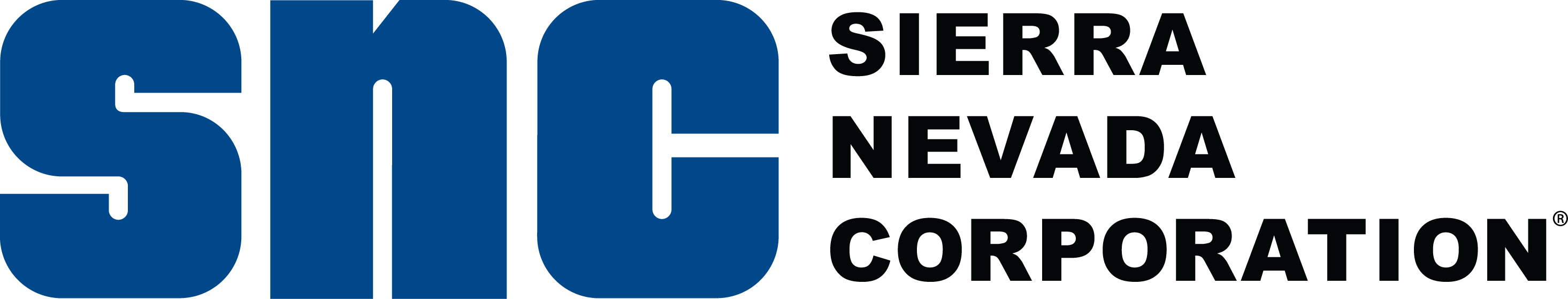 FBD
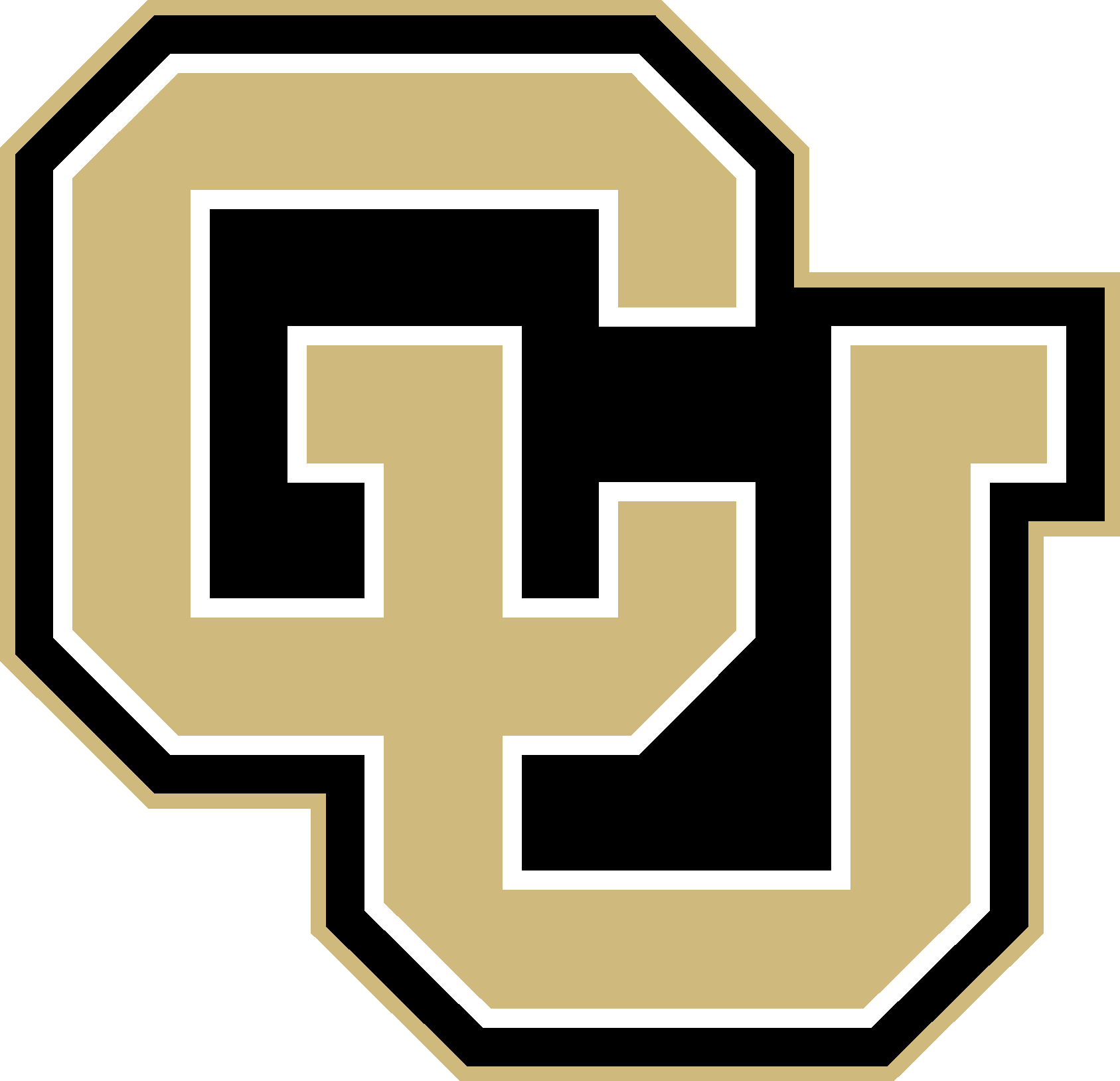 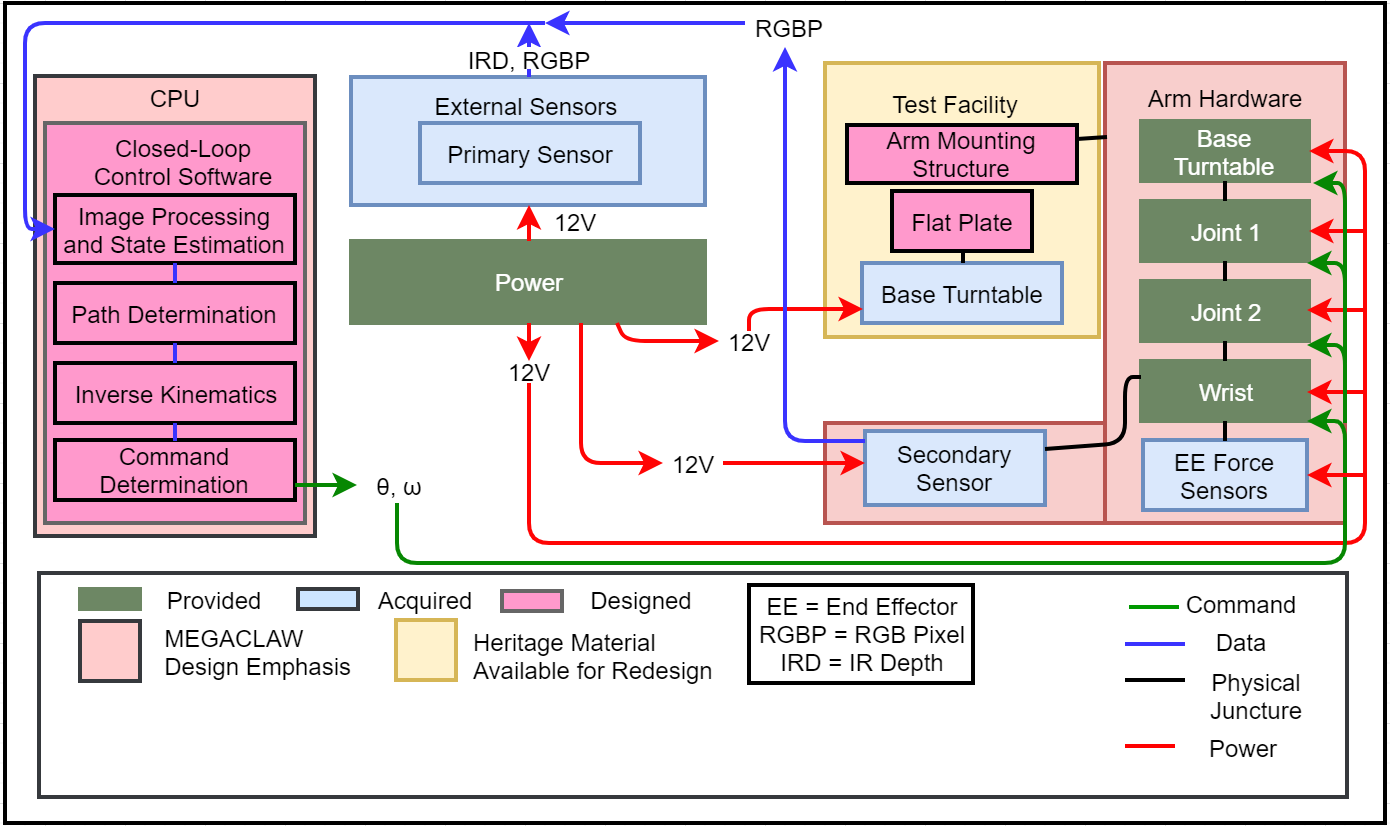 8
[Speaker Notes: Create: Bailey]
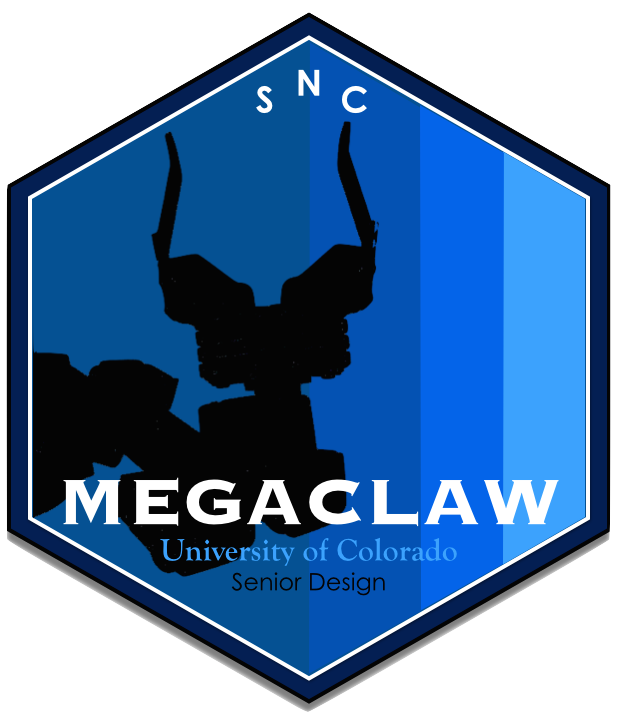 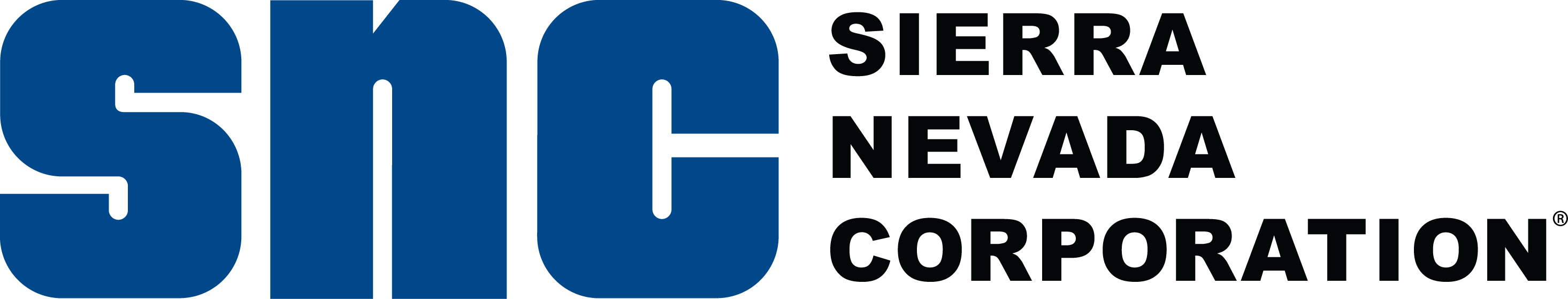 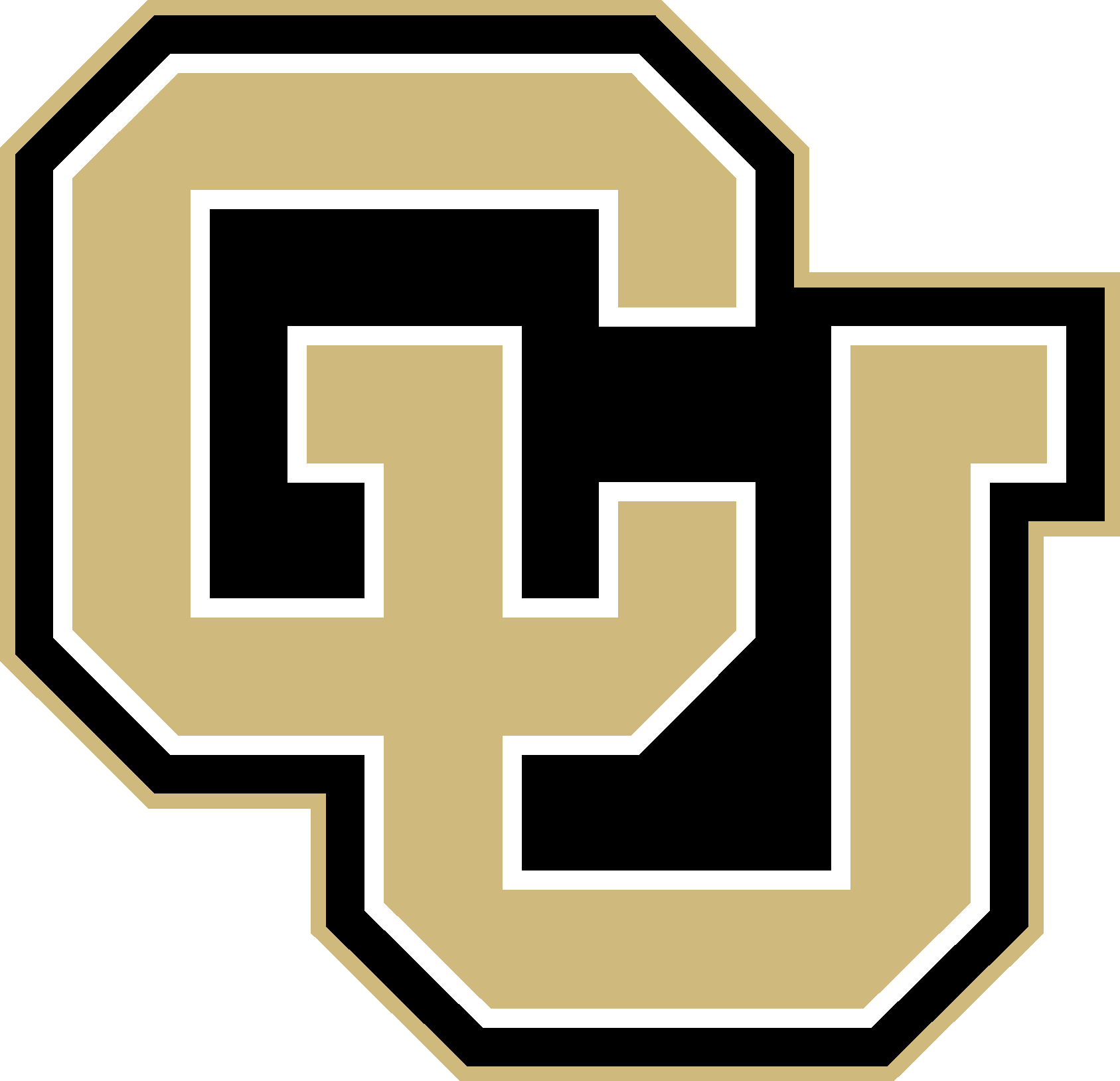 Levels of Success
9
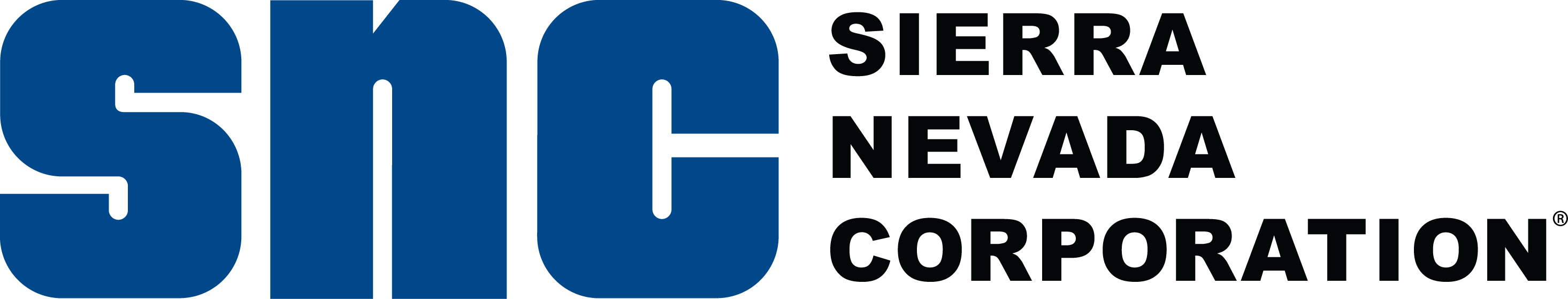 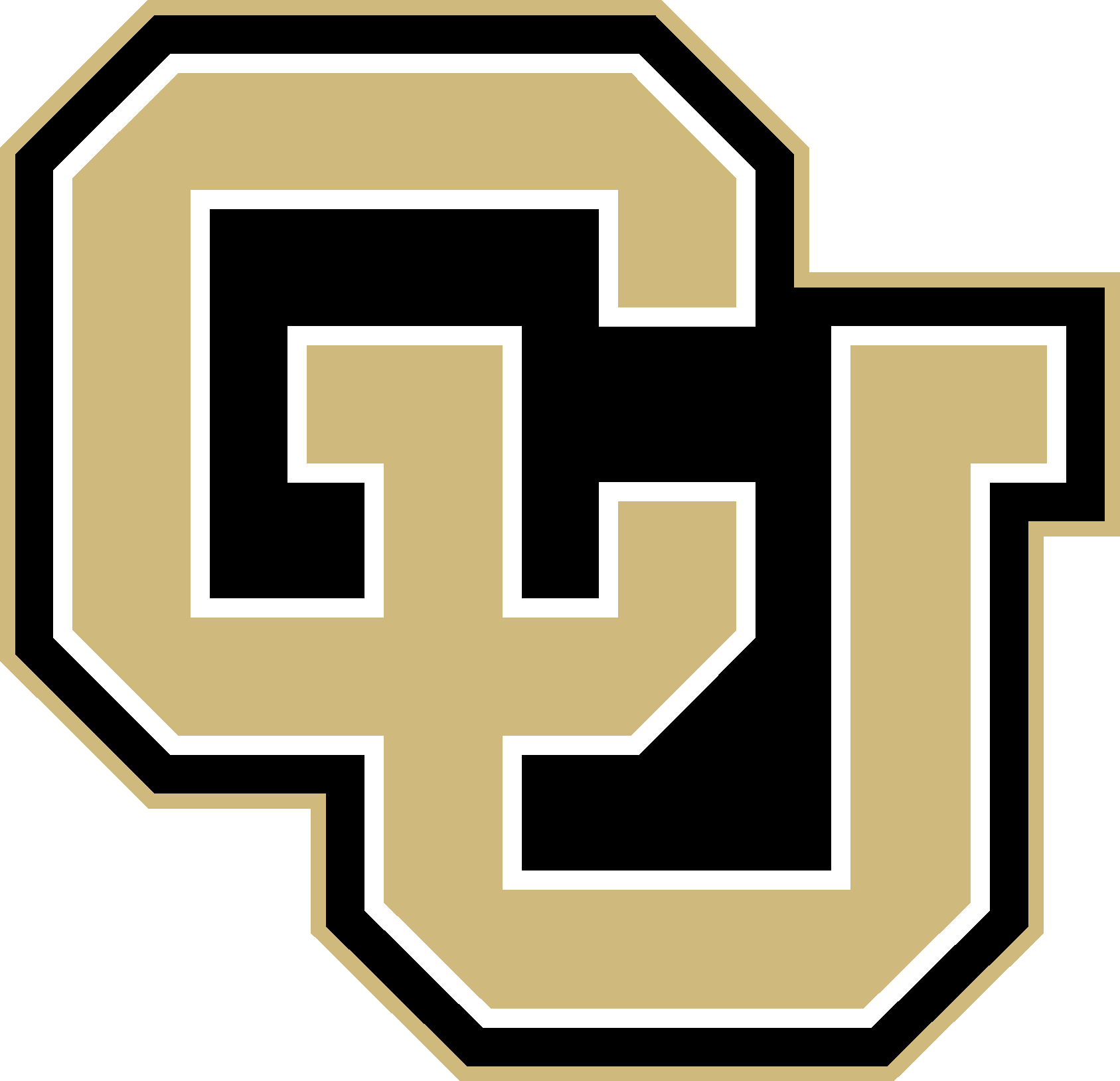 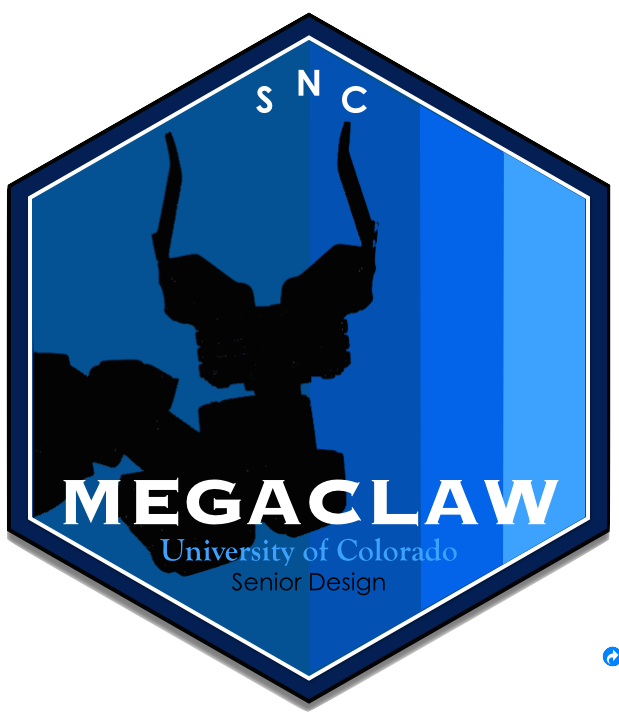 Component Baseline Design Overview
10
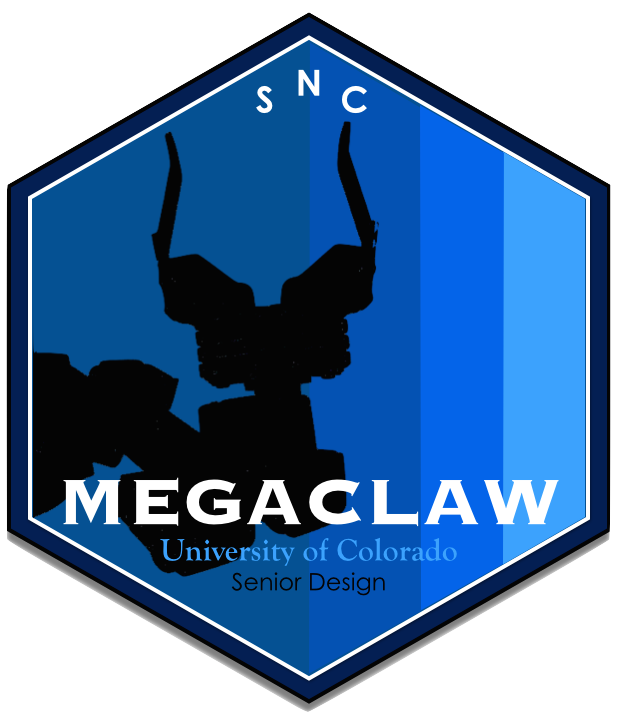 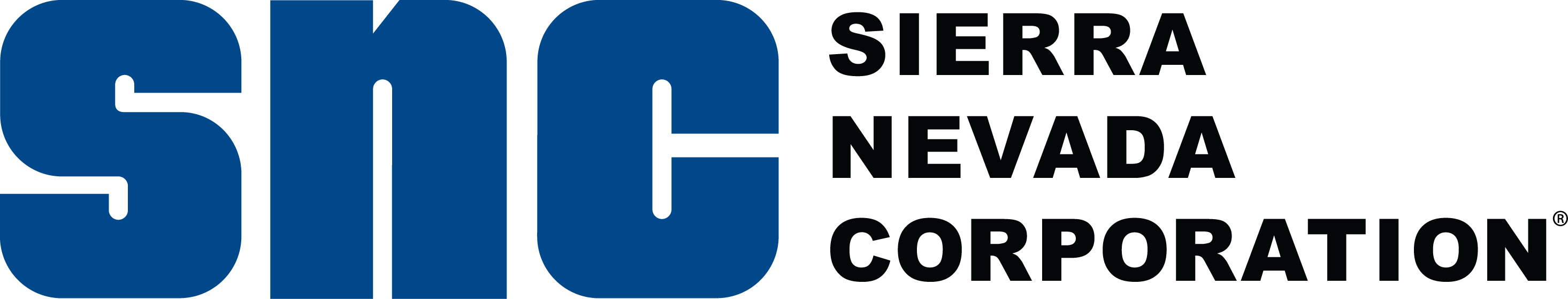 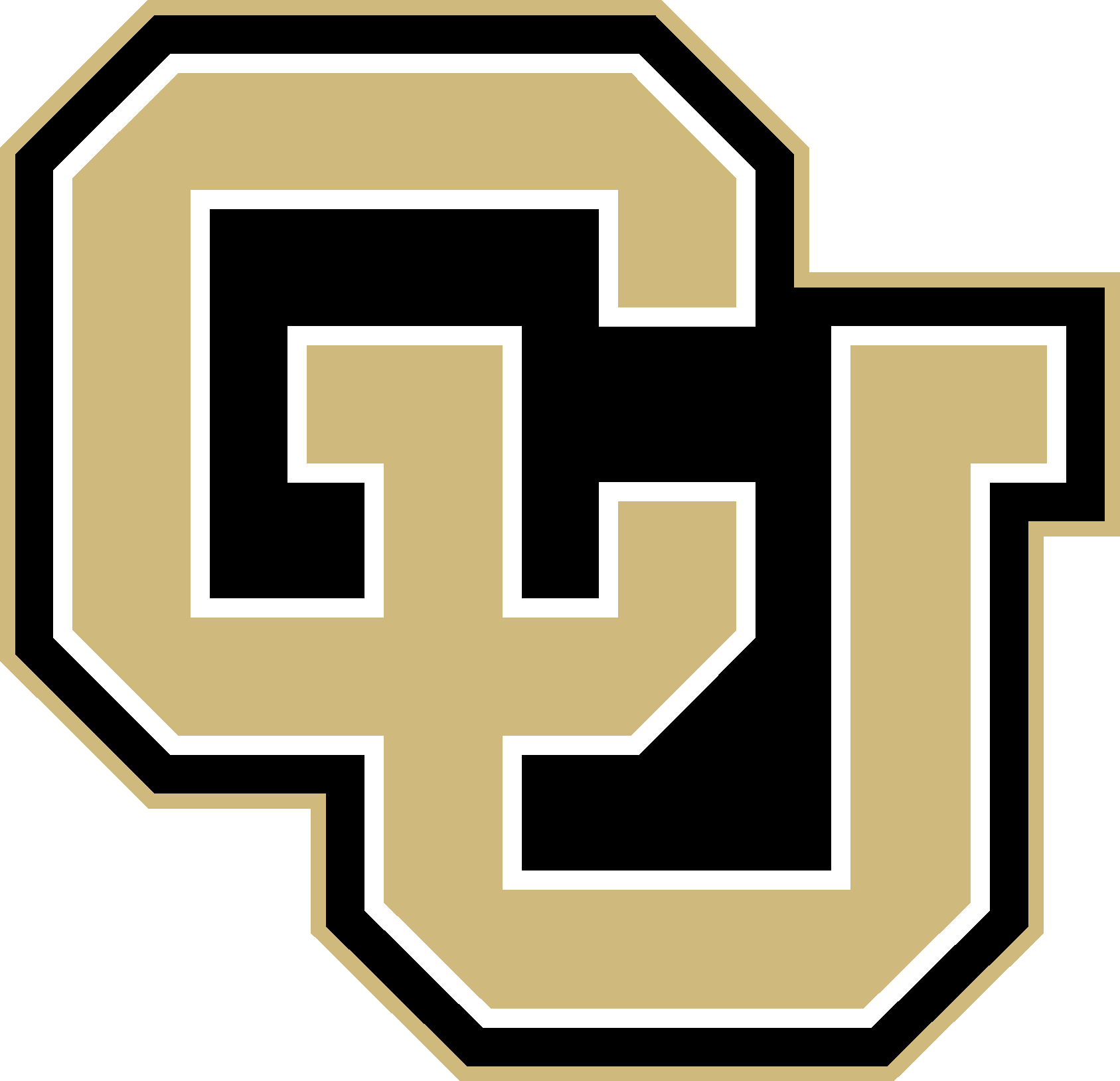 Hardware
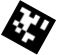 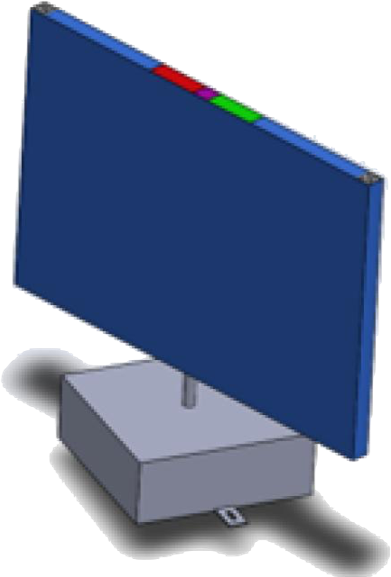 Pixy 2
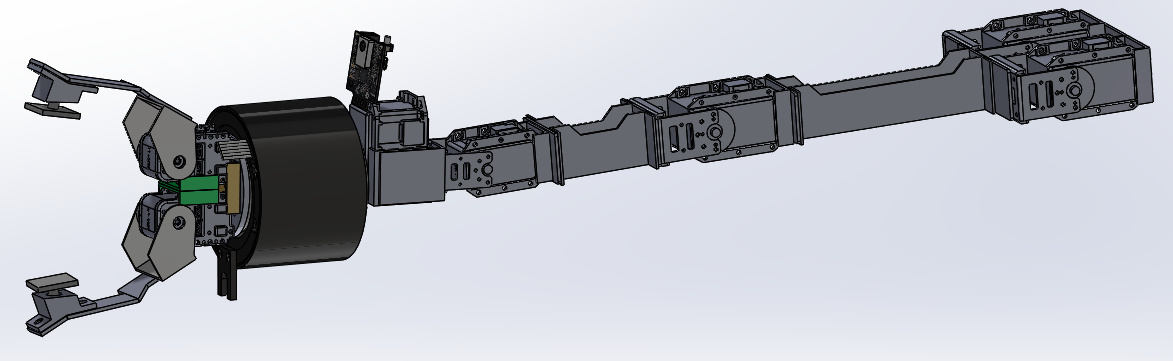 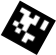 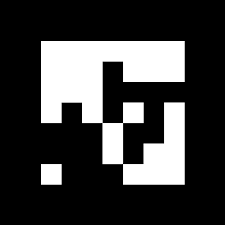 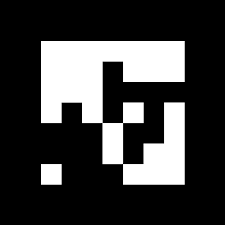 GP on rotating turntable with AR tags as well as colored markers to be sensed by the Pixy 2
Robotic Arm, Slip Ring and EE with AR tags to be sensed by the Intel D435 (Located on GSE Base)
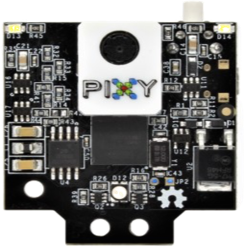 Depth Sensors
RGB
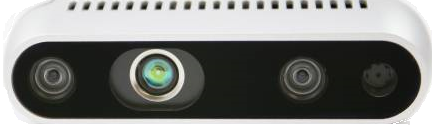 11
[Speaker Notes: Create: Sheridan
- update; account for slip ring
-Working on Solidworks model of arm with slip ring and mount, ball joints on ends, will update pic when complete]
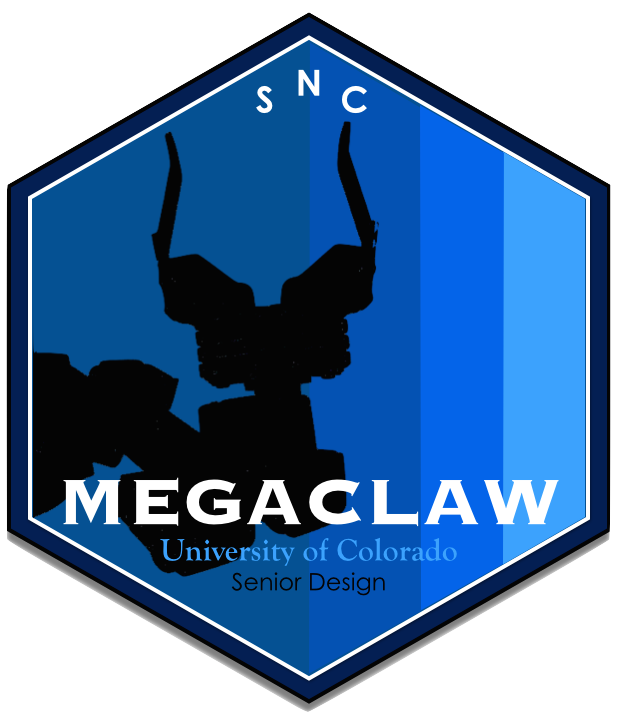 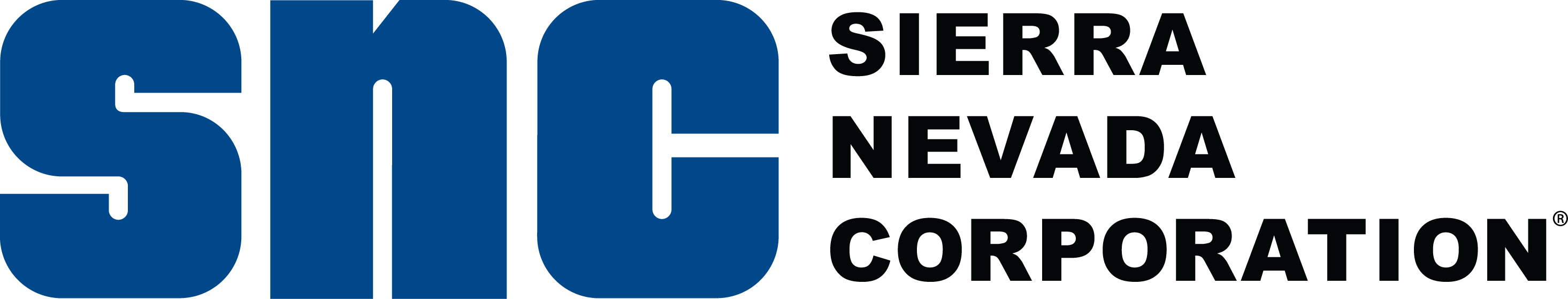 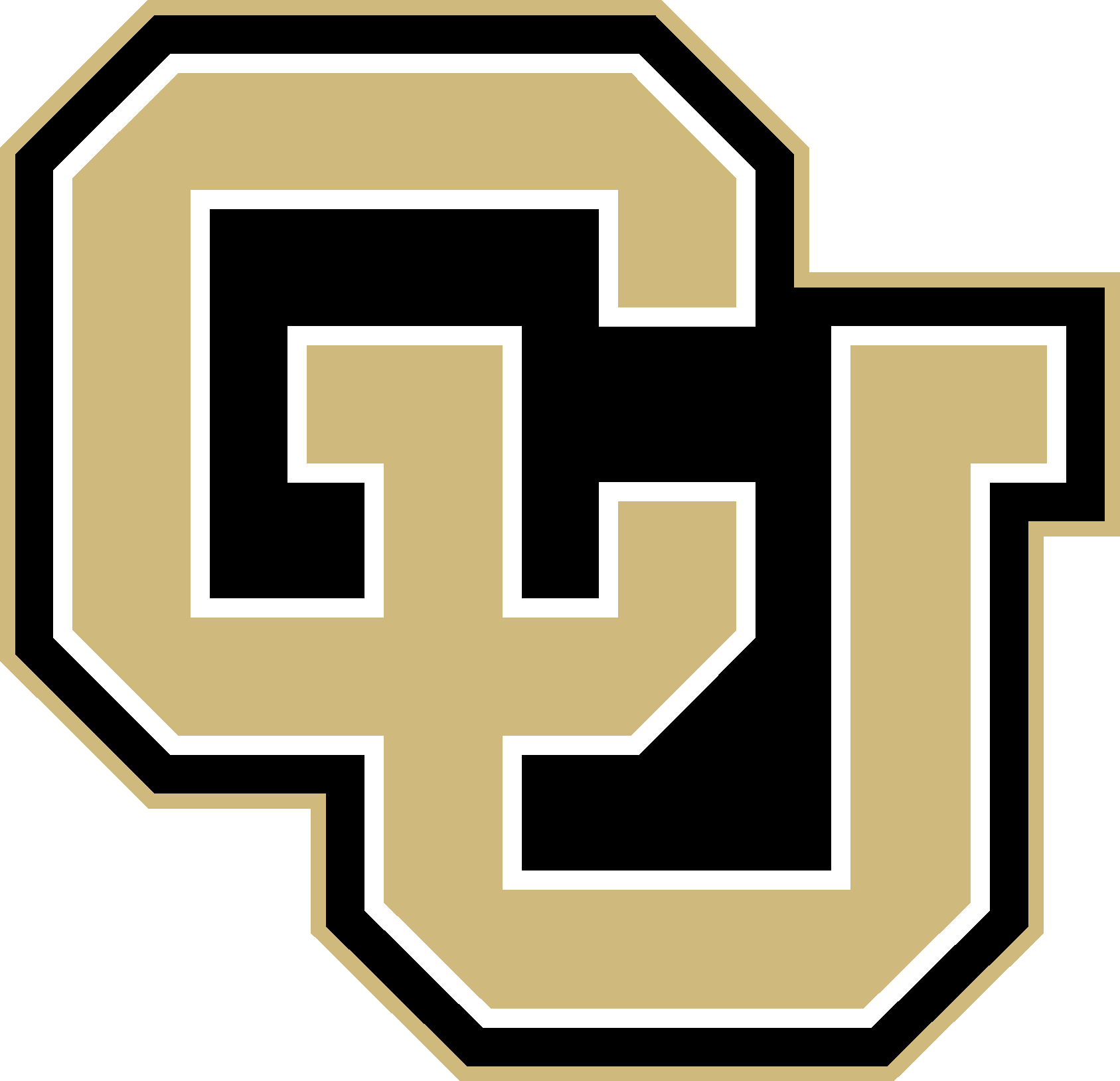 Ground Support Equipment: Testbed
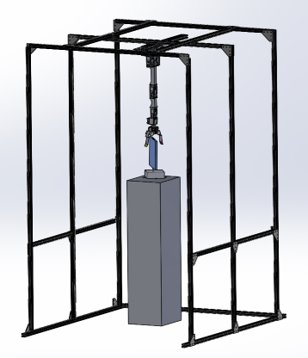 Primary Sensor: Intel D435
Arm
Secondary Sensor: Pixy2
Solar Panel
12
[Speaker Notes: Create: Sheridan
- update; account for slip ring
-Working on Solidworks model of arm with slip ring and mount, ball joints on ends, will update pic when complete]
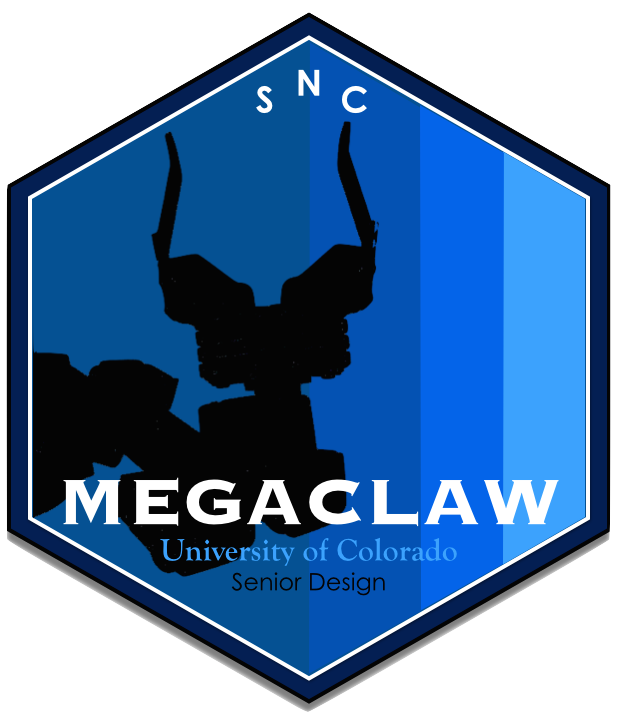 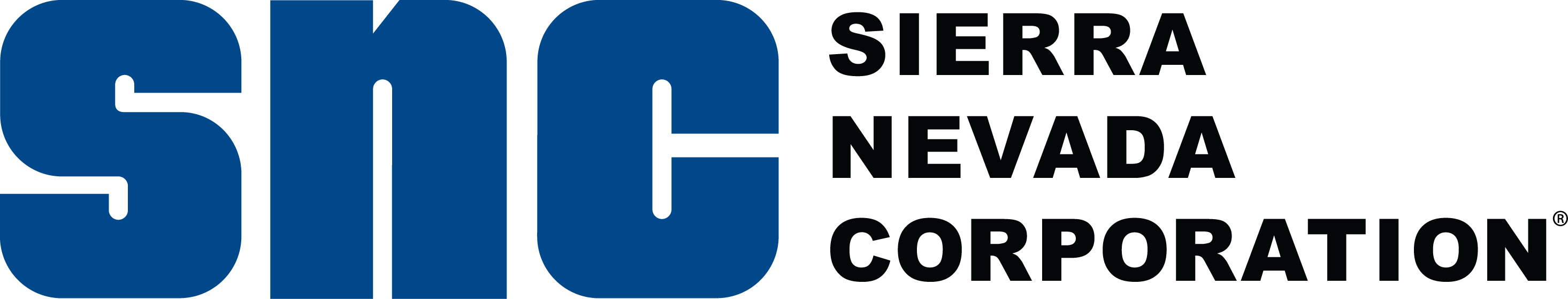 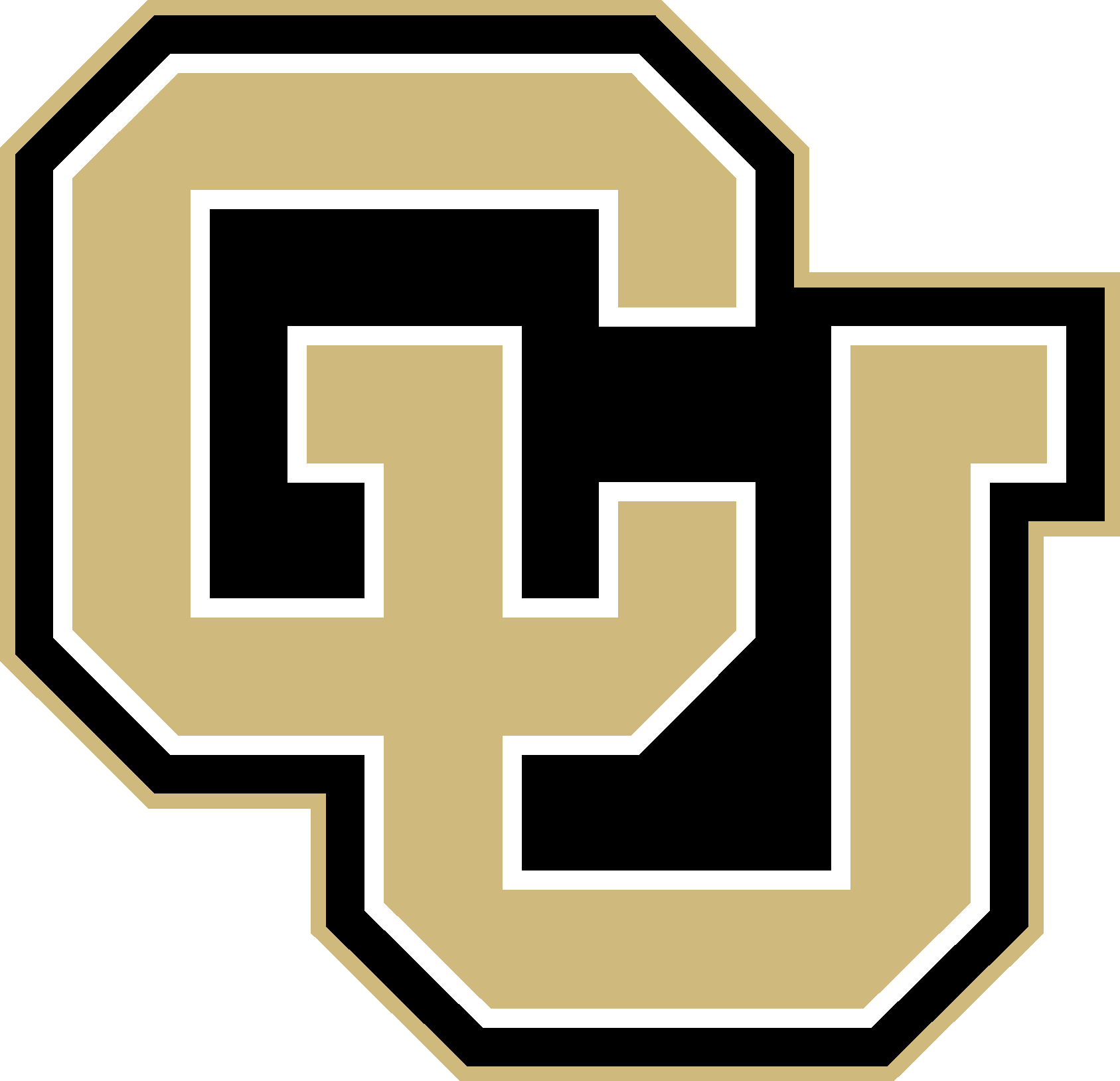 Software Overview
Control Loop represented in a software block diagram
Each function block is a software manufacturing deliverable
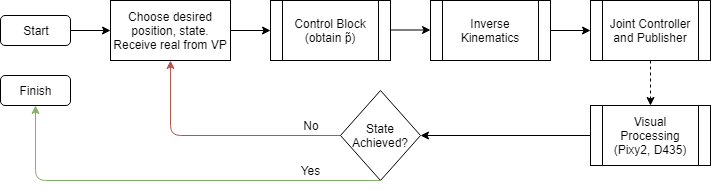 13
[Speaker Notes: Ben
- full software block diagram]
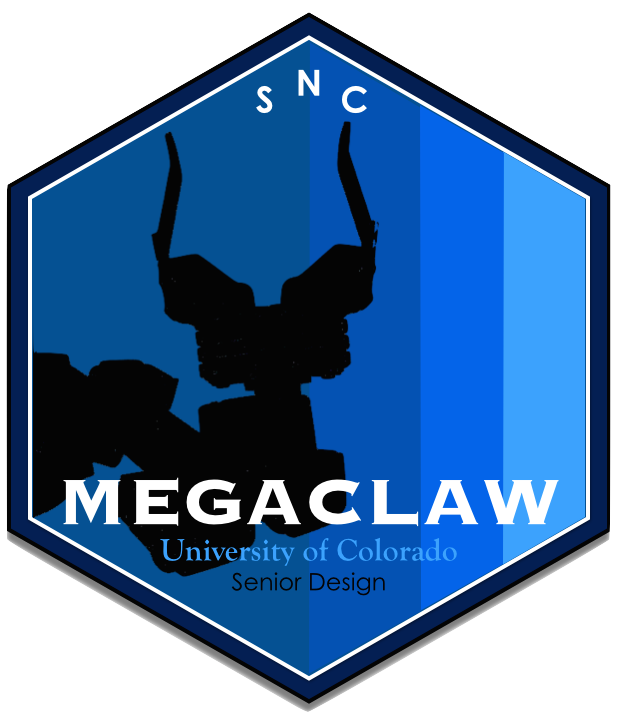 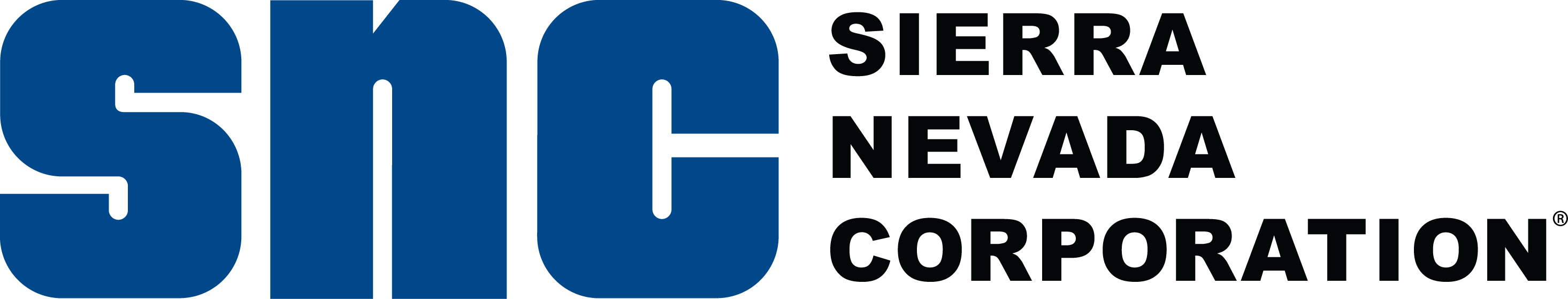 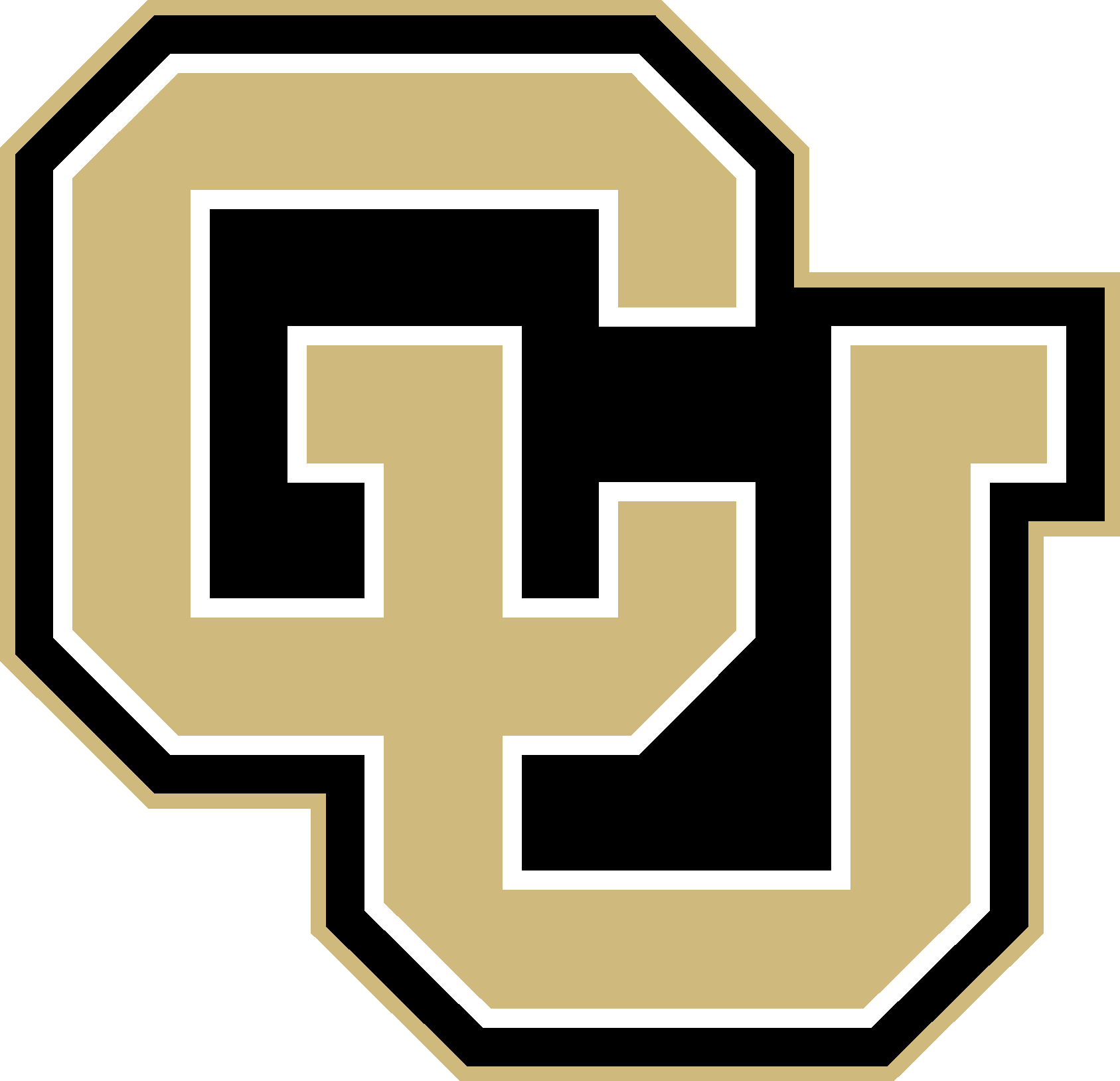 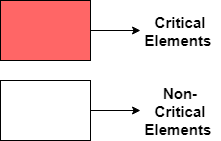 Project Elements
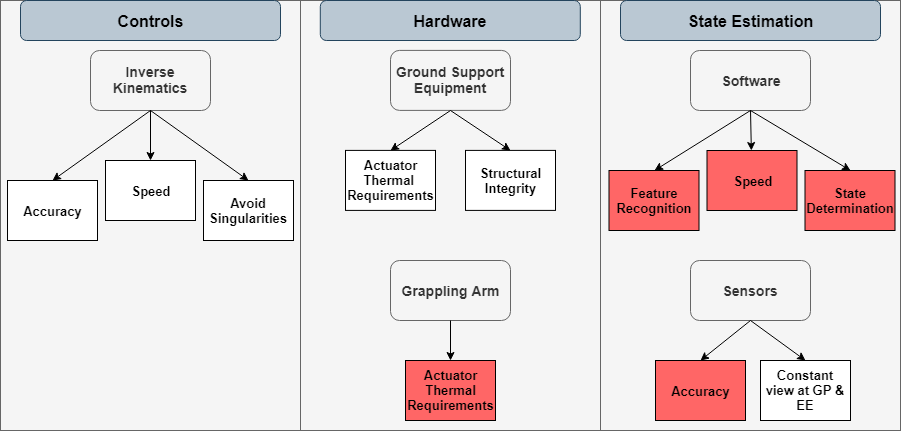 14
[Speaker Notes: Dan]
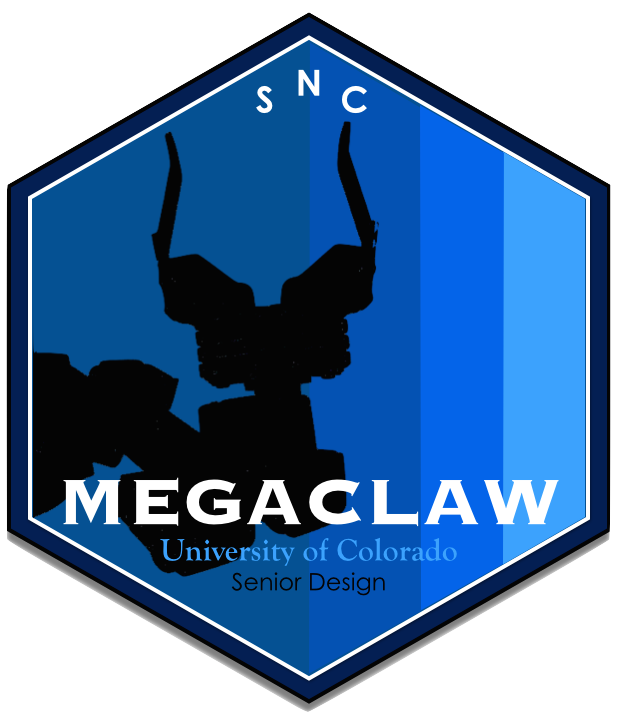 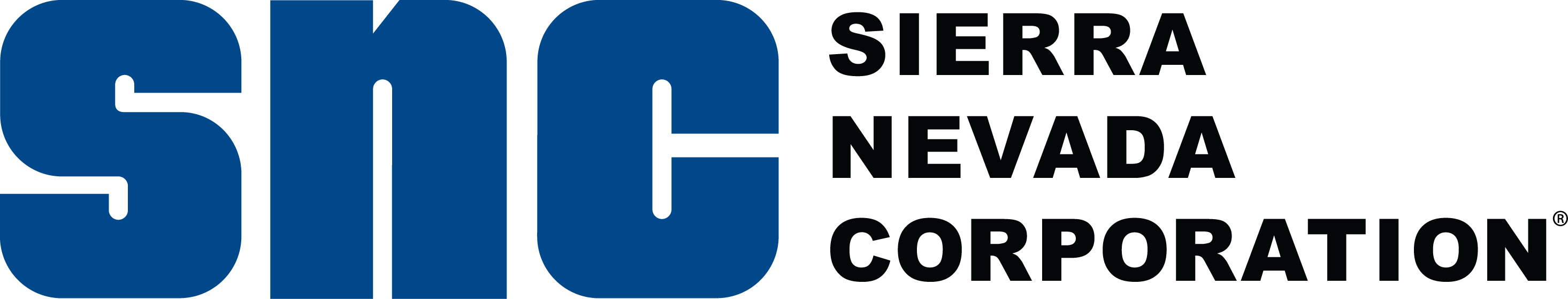 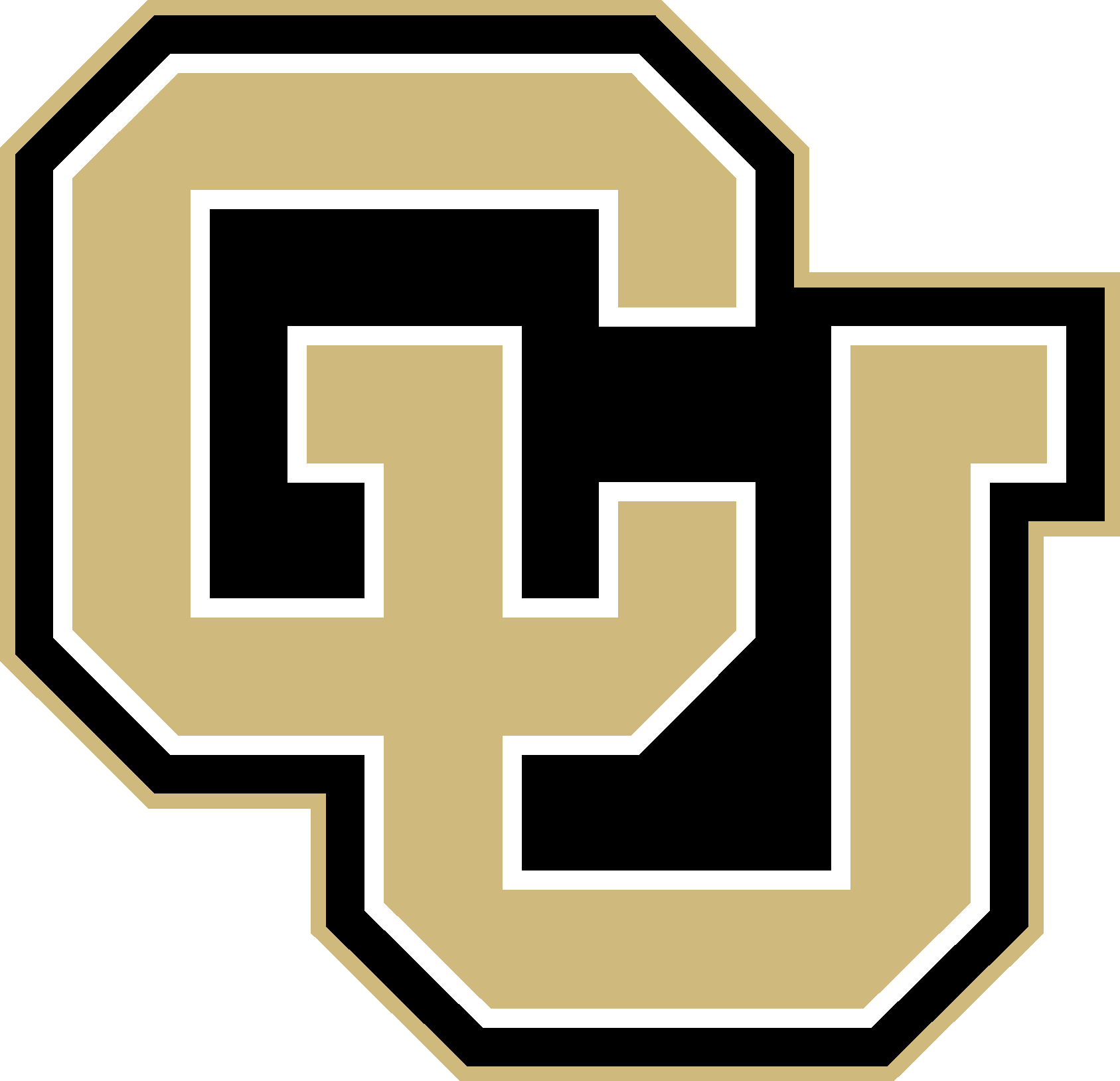 Project Elements
15
[Speaker Notes: Dan]
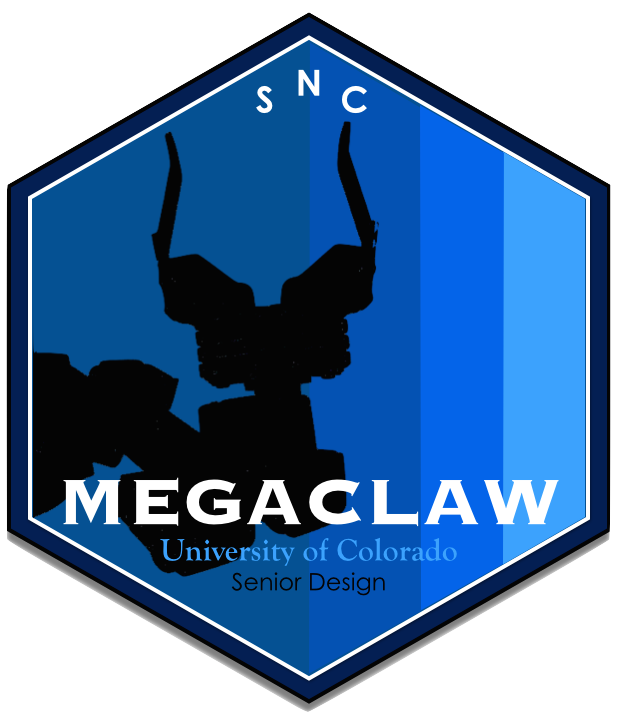 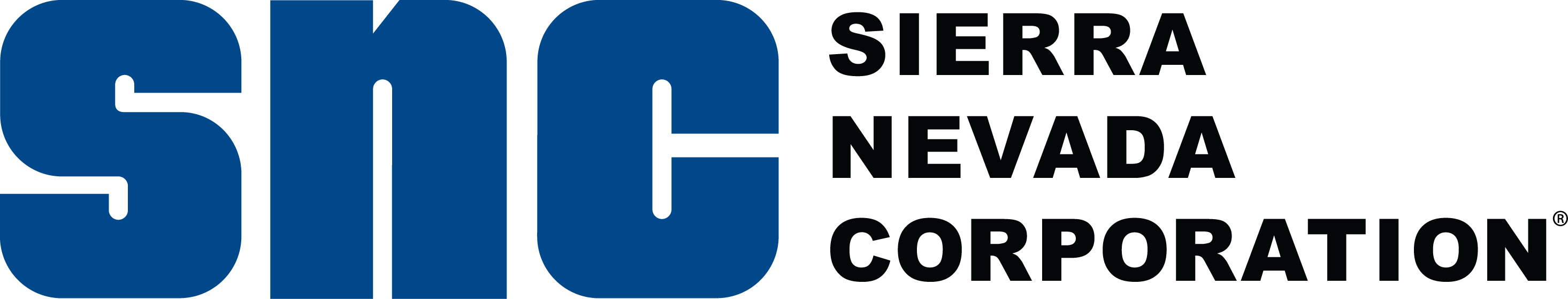 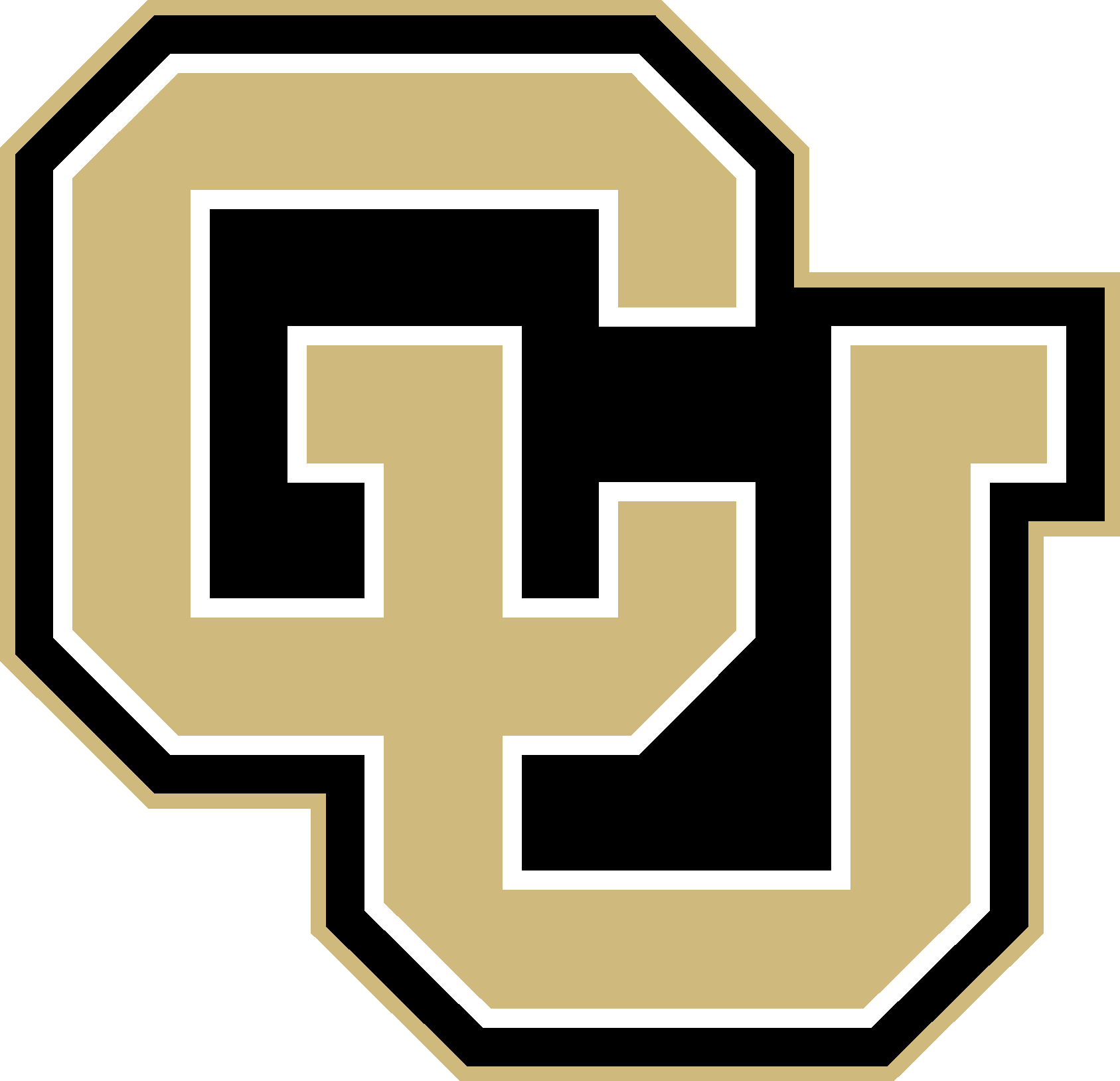 Slip Ring Change from CDR
Slip Ring mass: 0.44 Kg

FOS decreased, but still acceptable
16
[Speaker Notes: Ben
- full software block diagram

FOS changed from CDR]
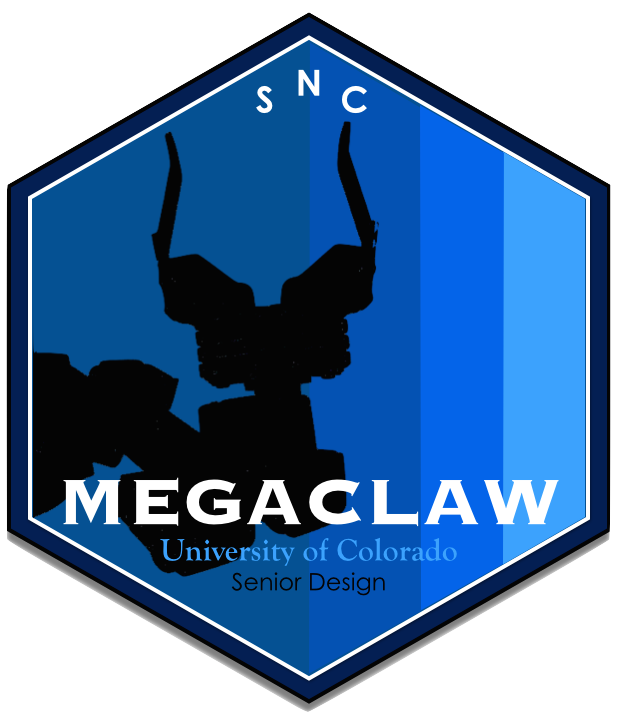 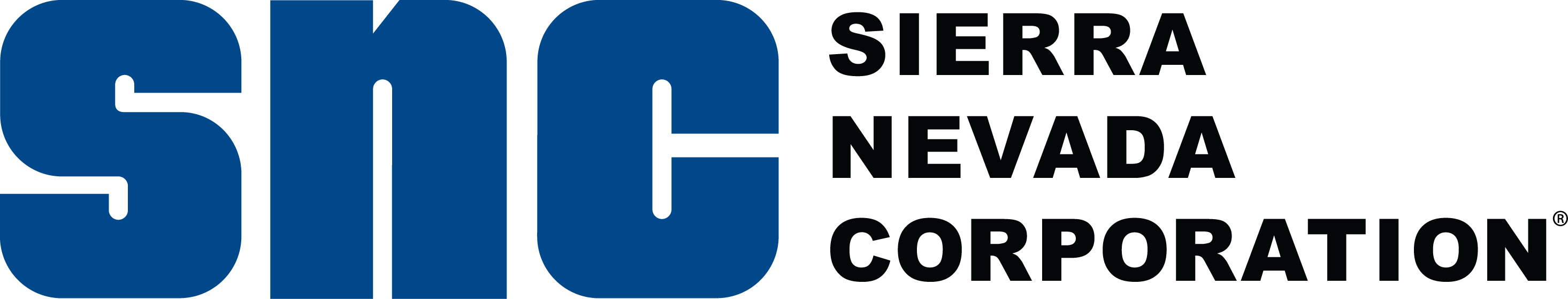 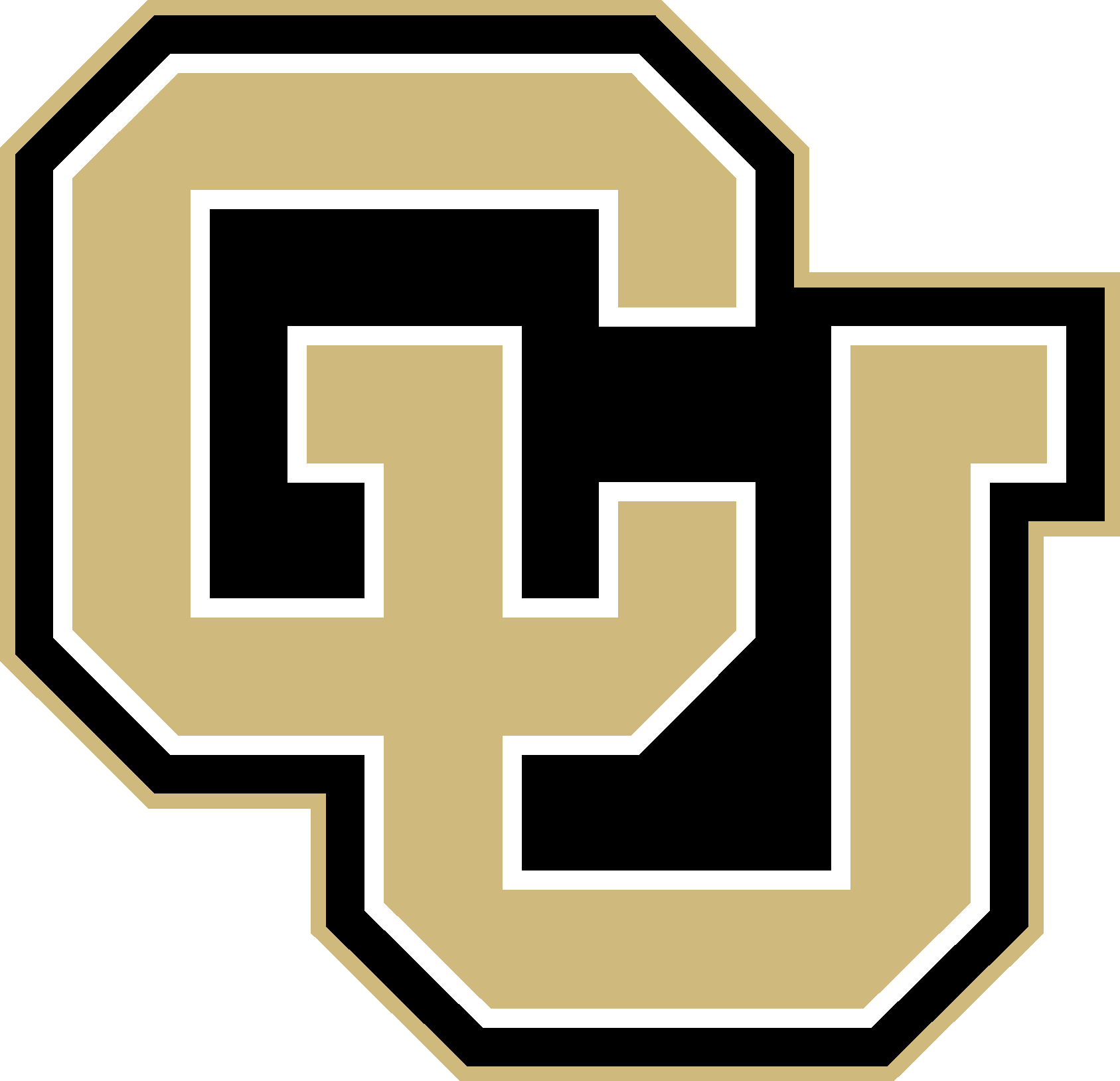 Schedule
17
[Speaker Notes: Caleb]
Spring 2019 Work Plan (from FFR)
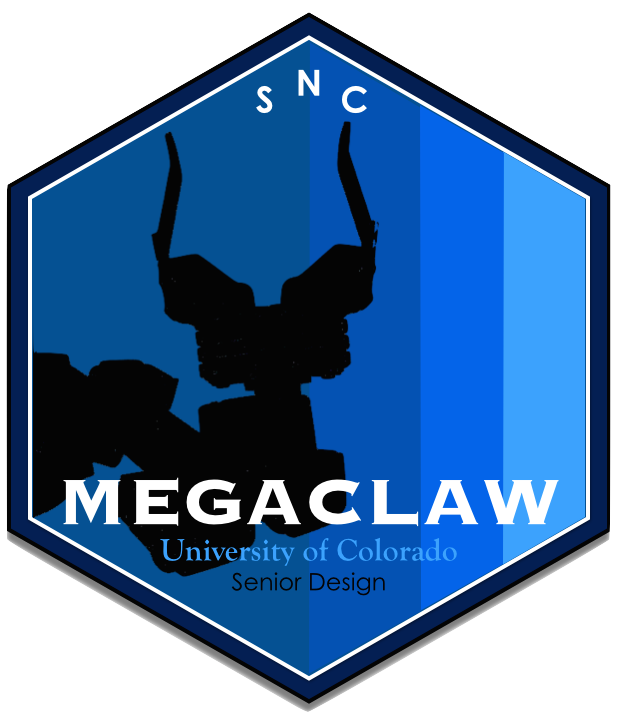 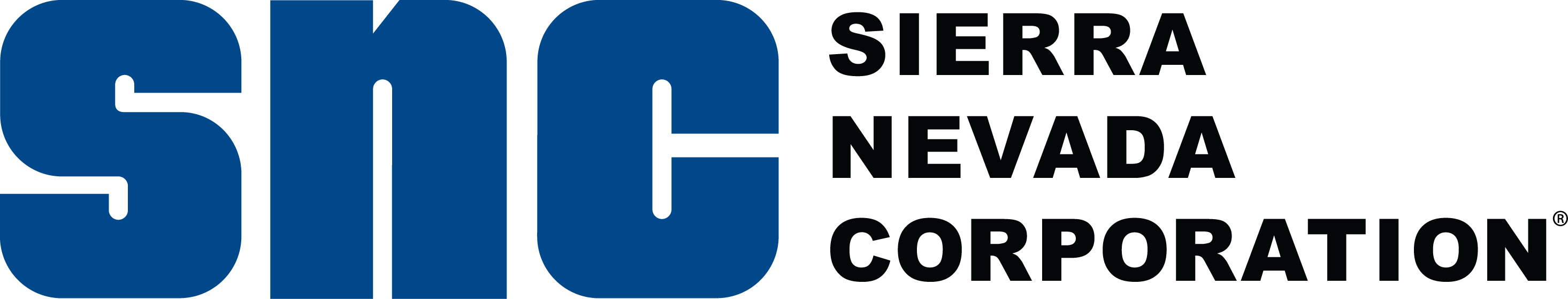 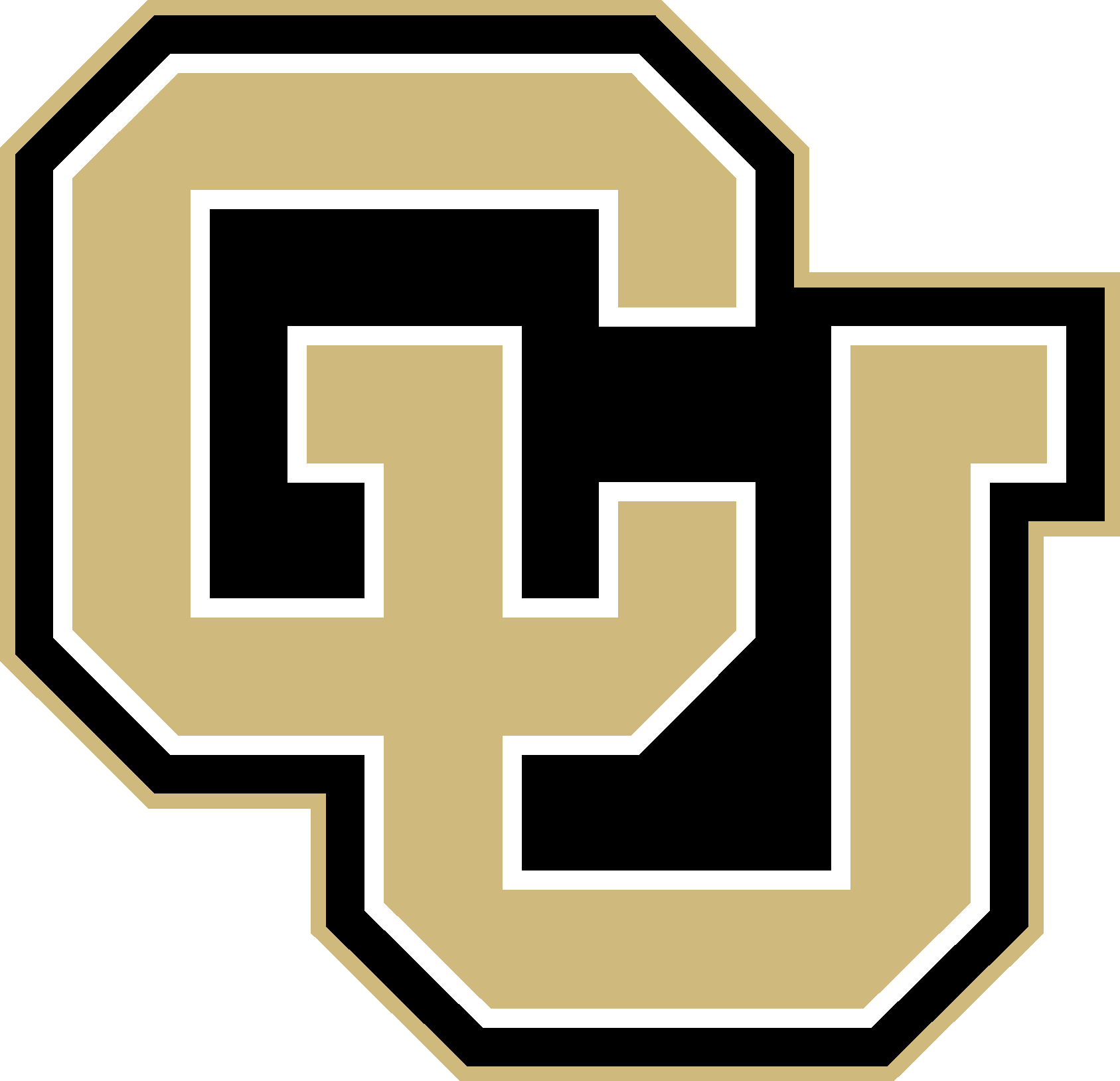 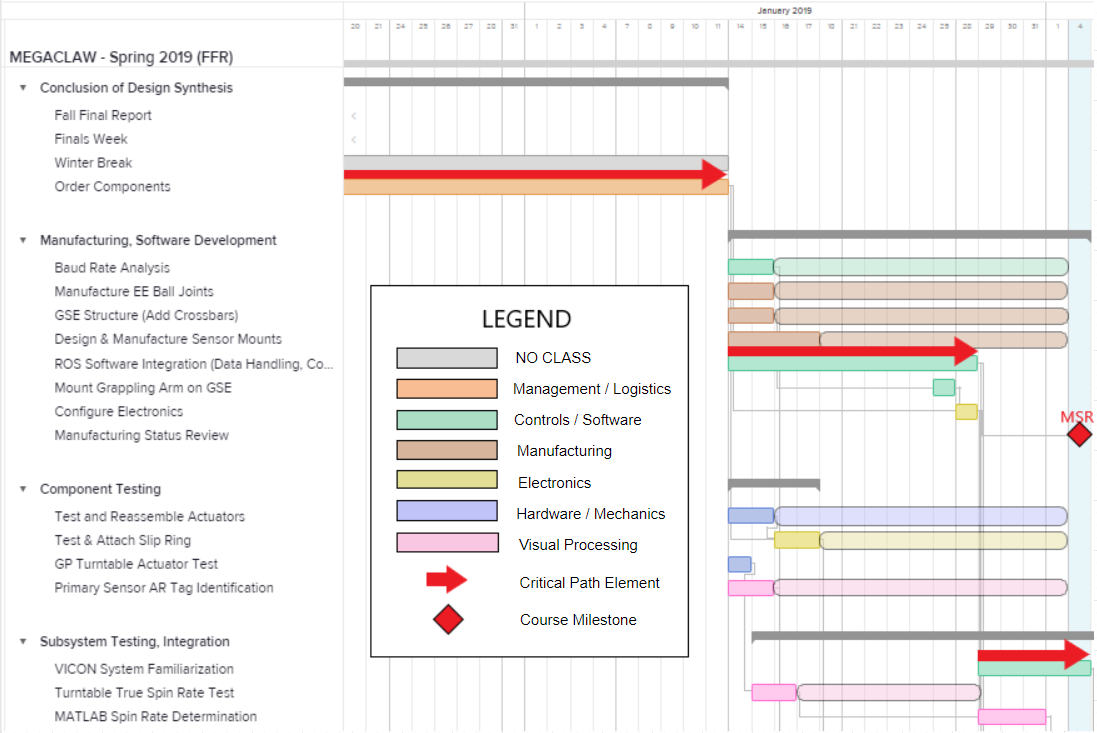 18
[Speaker Notes: Caleb]
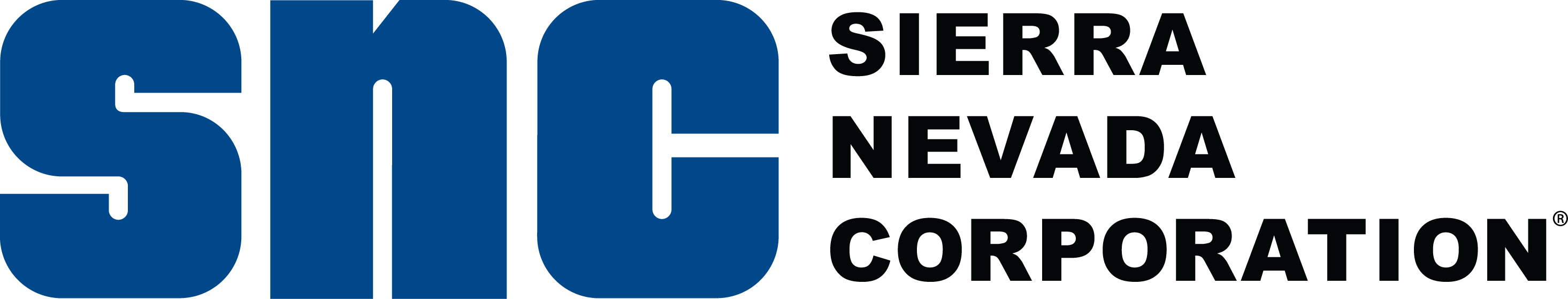 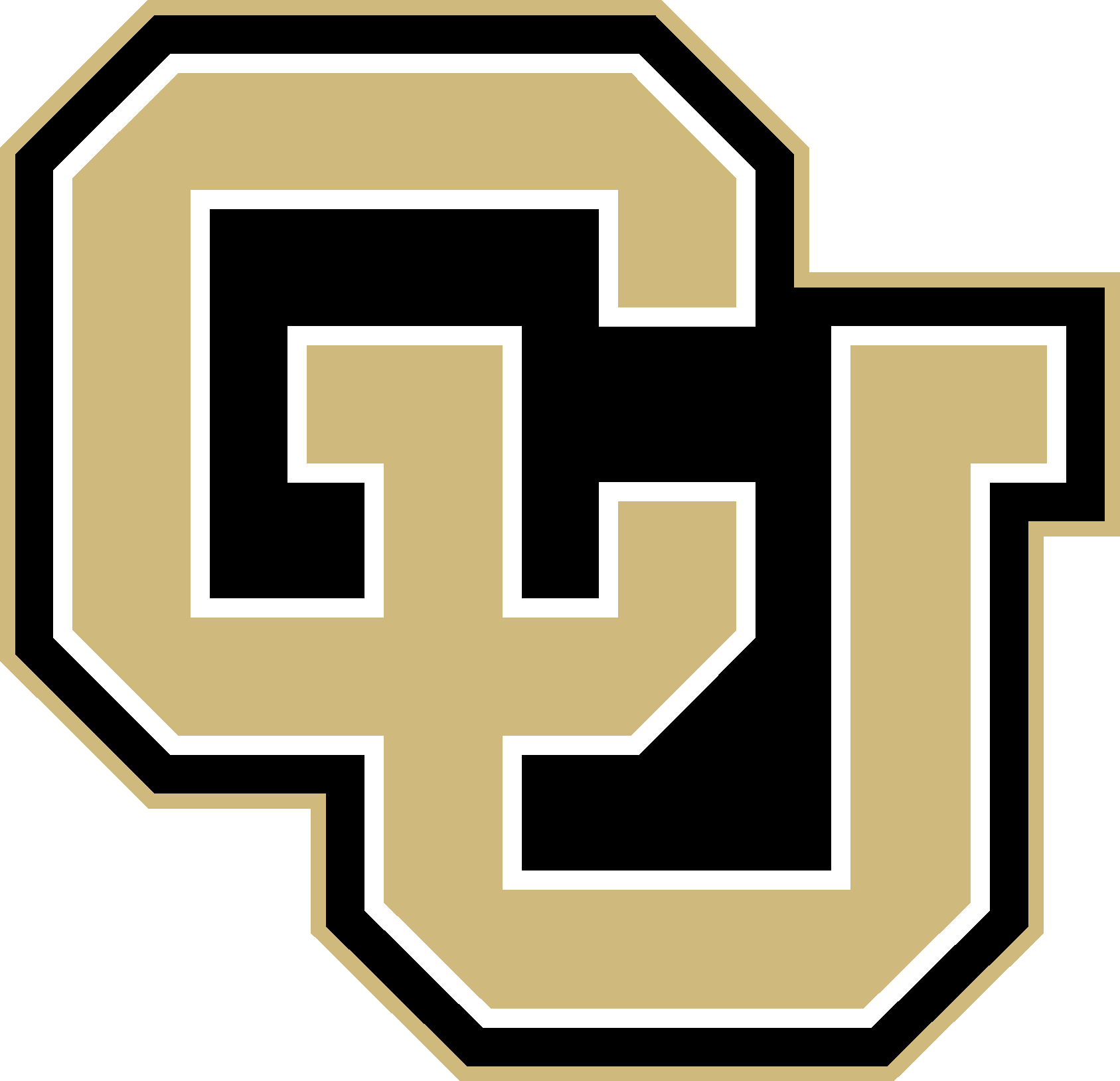 (Pre-) MSR Tasks – Progress Update
19
[Speaker Notes: Create: Sheridan, Daniel]
Spring 2019 Work Plan (Updated)
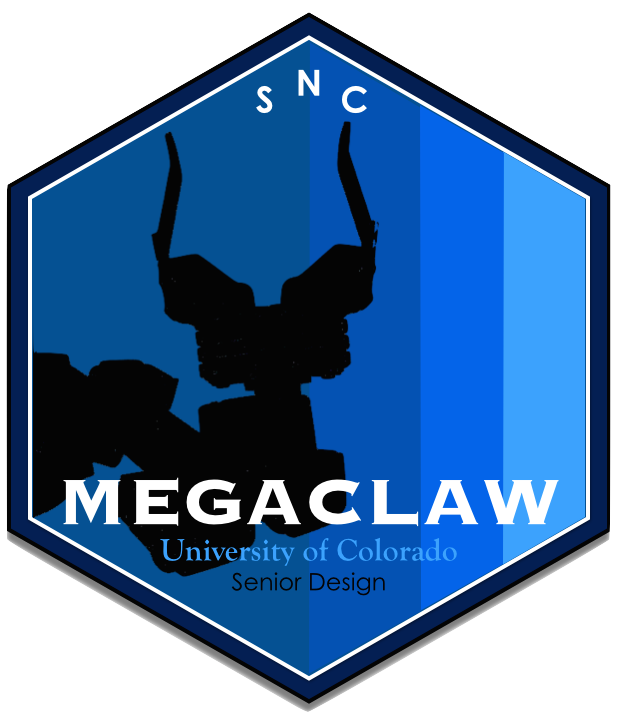 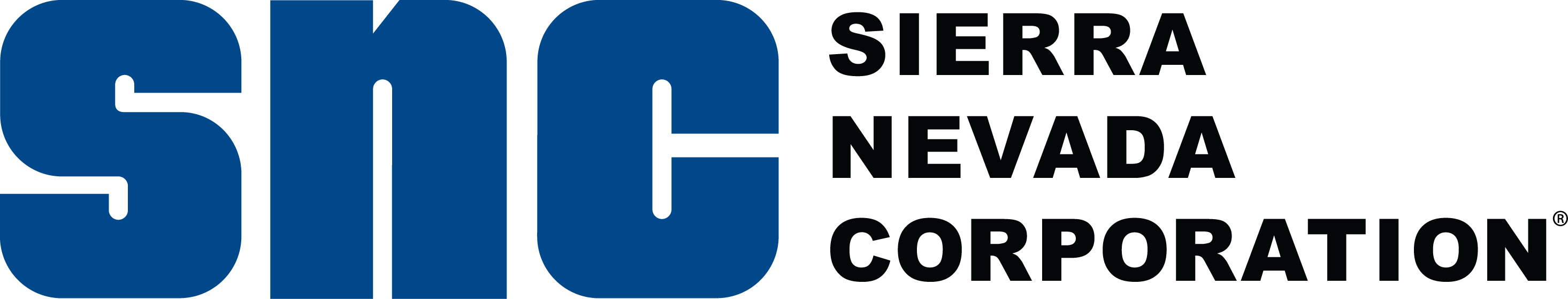 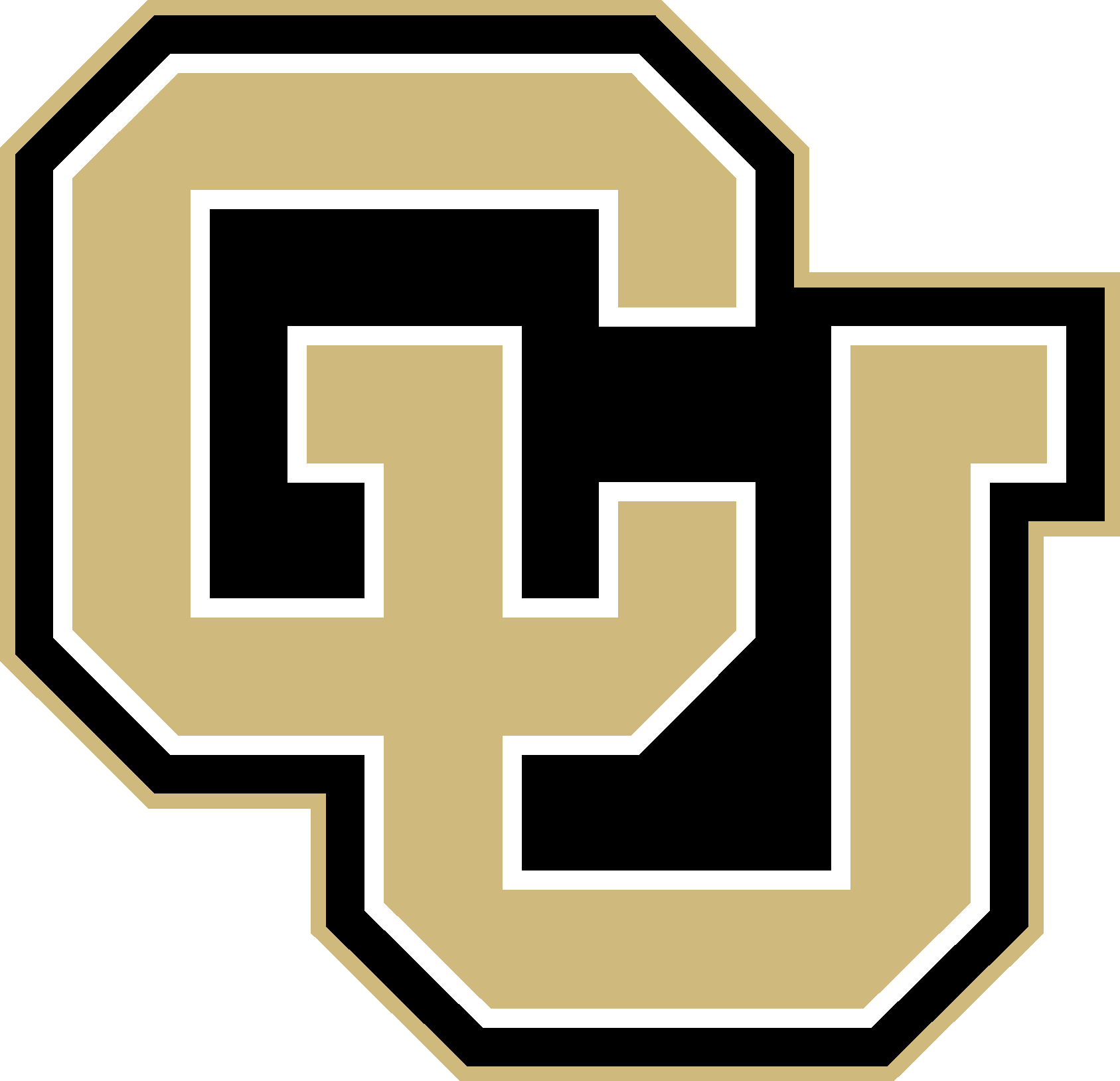 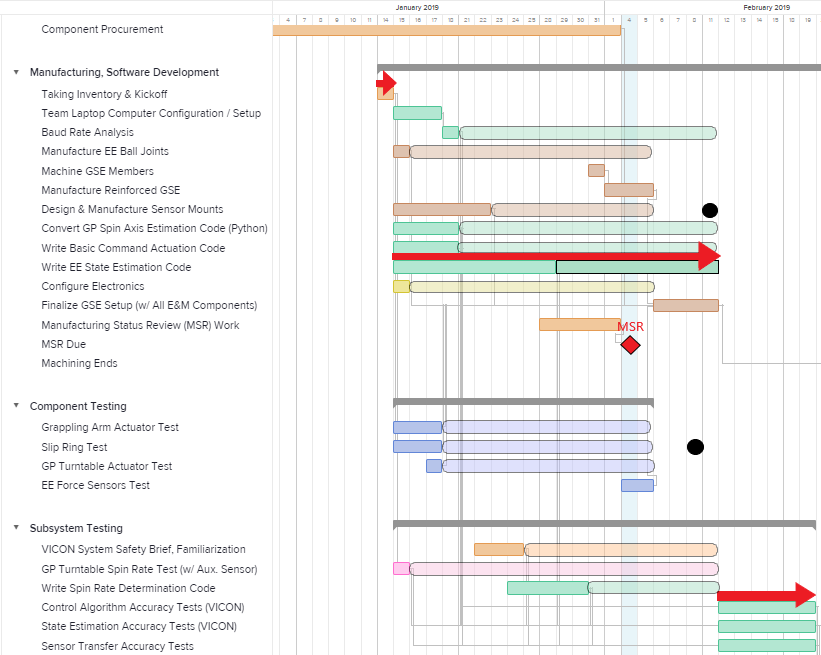 Up to MSR
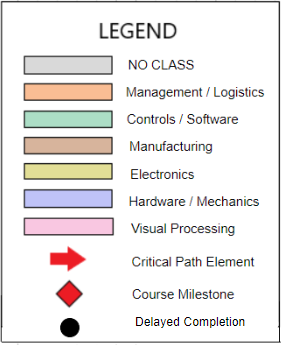 20
[Speaker Notes: Caleb – finishing diagram in Paint]
Spring 2019 Work Plan (Updated)
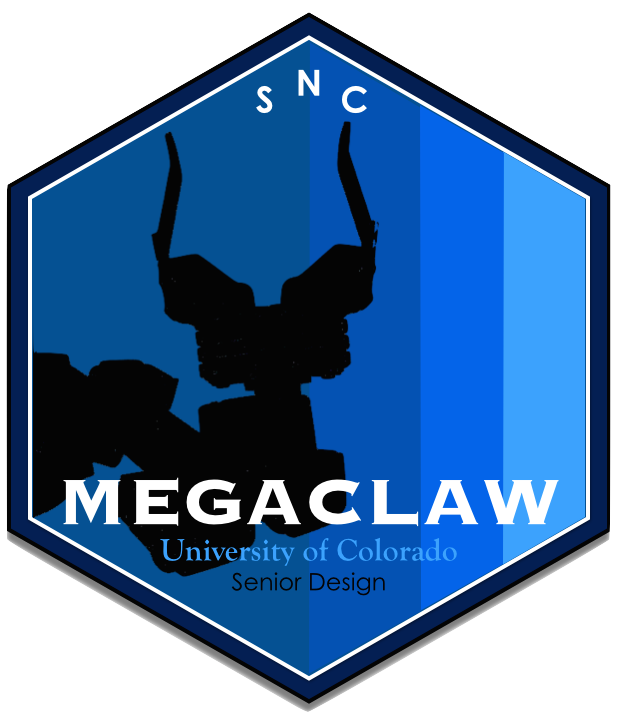 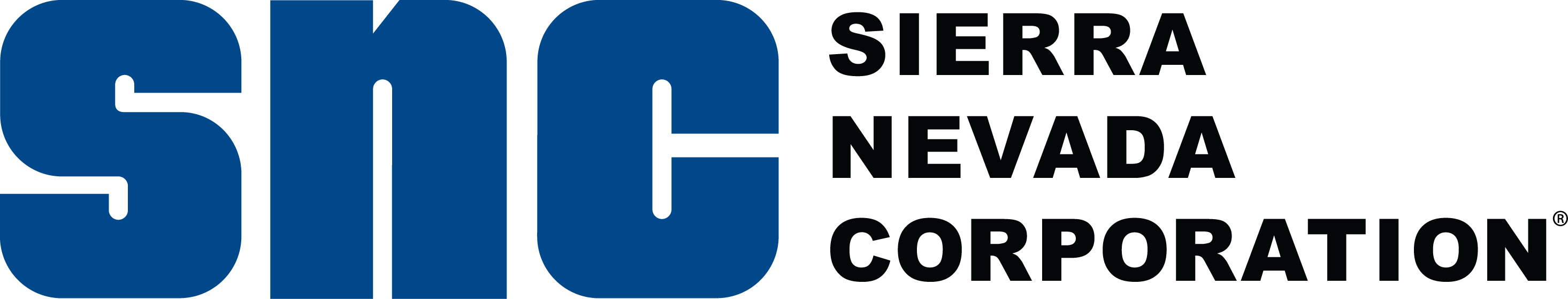 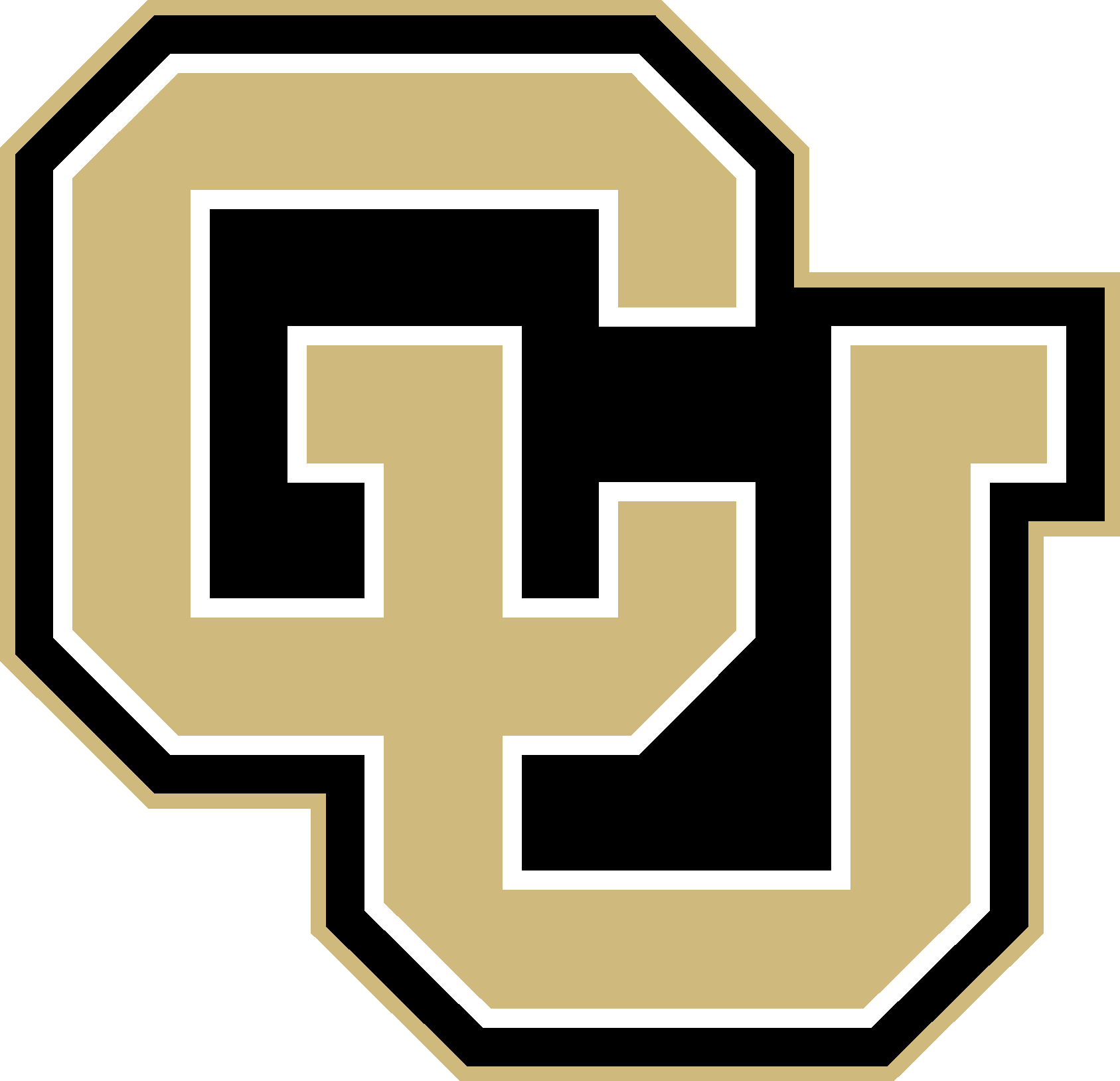 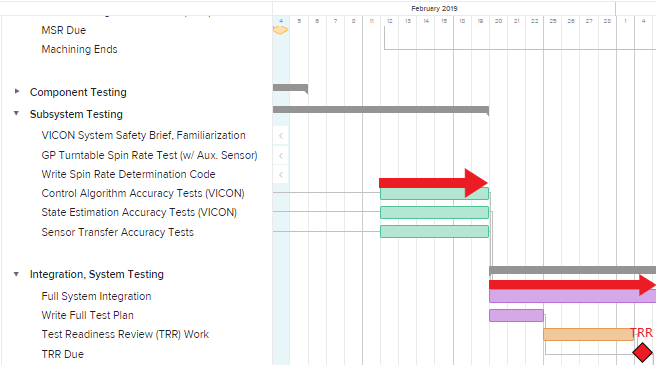 MSR to TRR
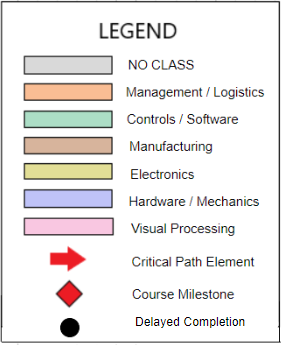 21
[Speaker Notes: Caleb – finishing diagram in Paint]
Spring 2019 Work Plan - FULL (Updated)
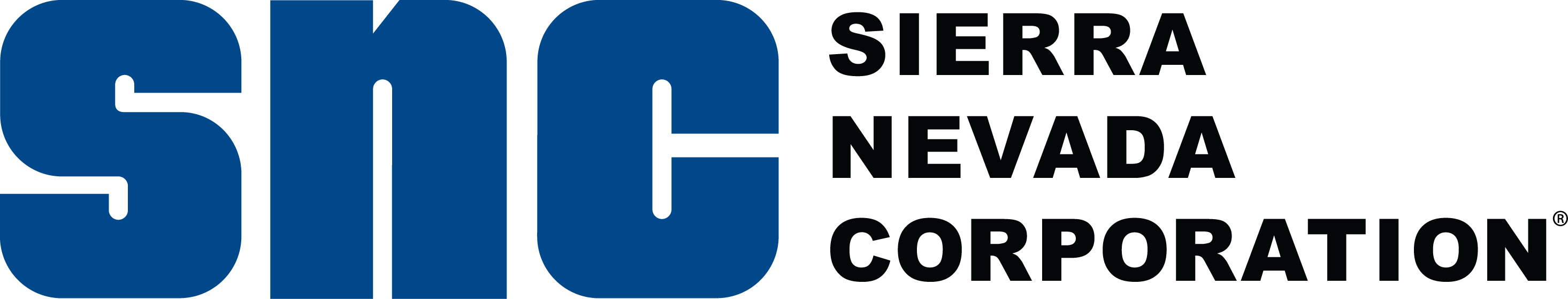 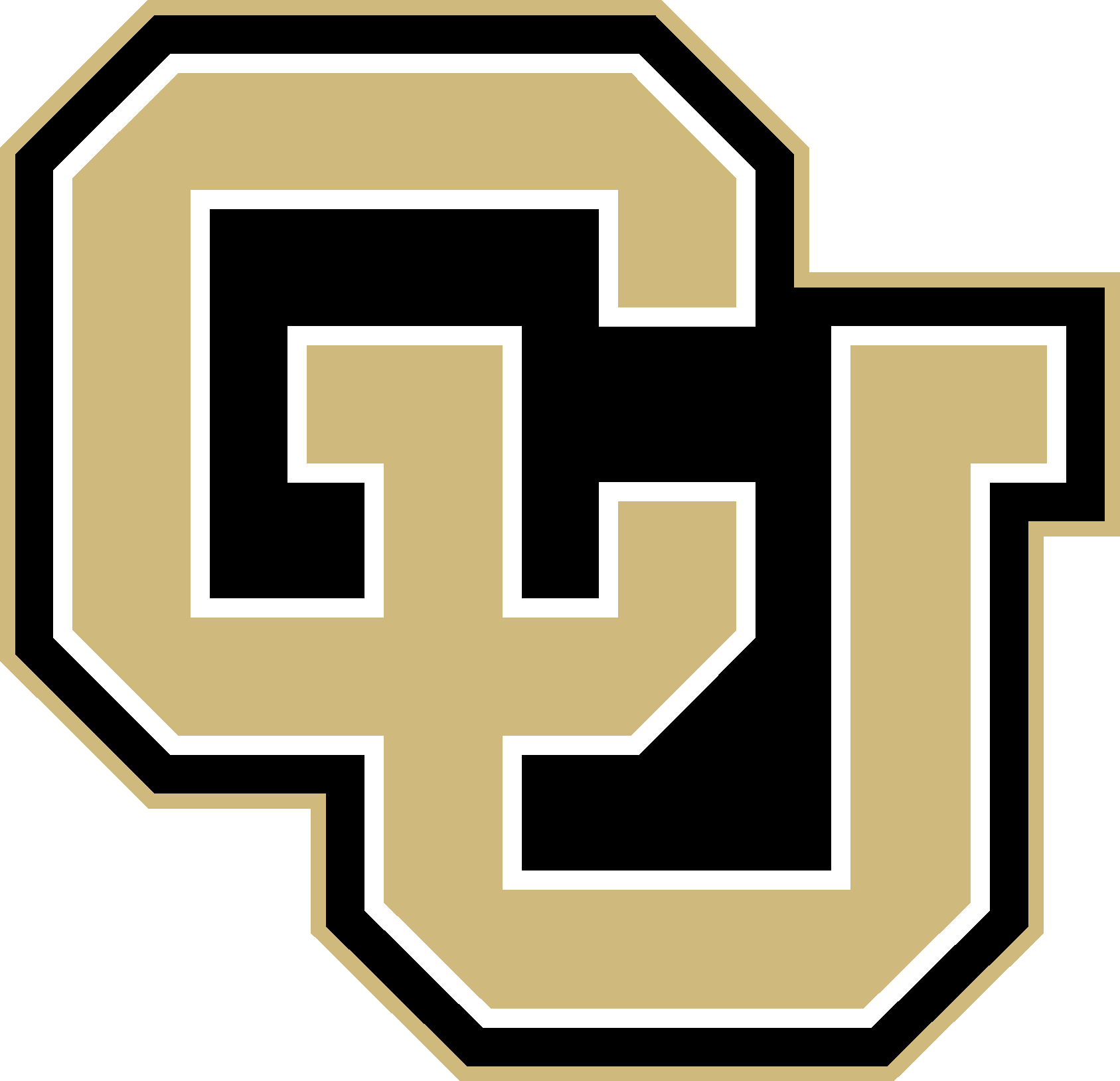 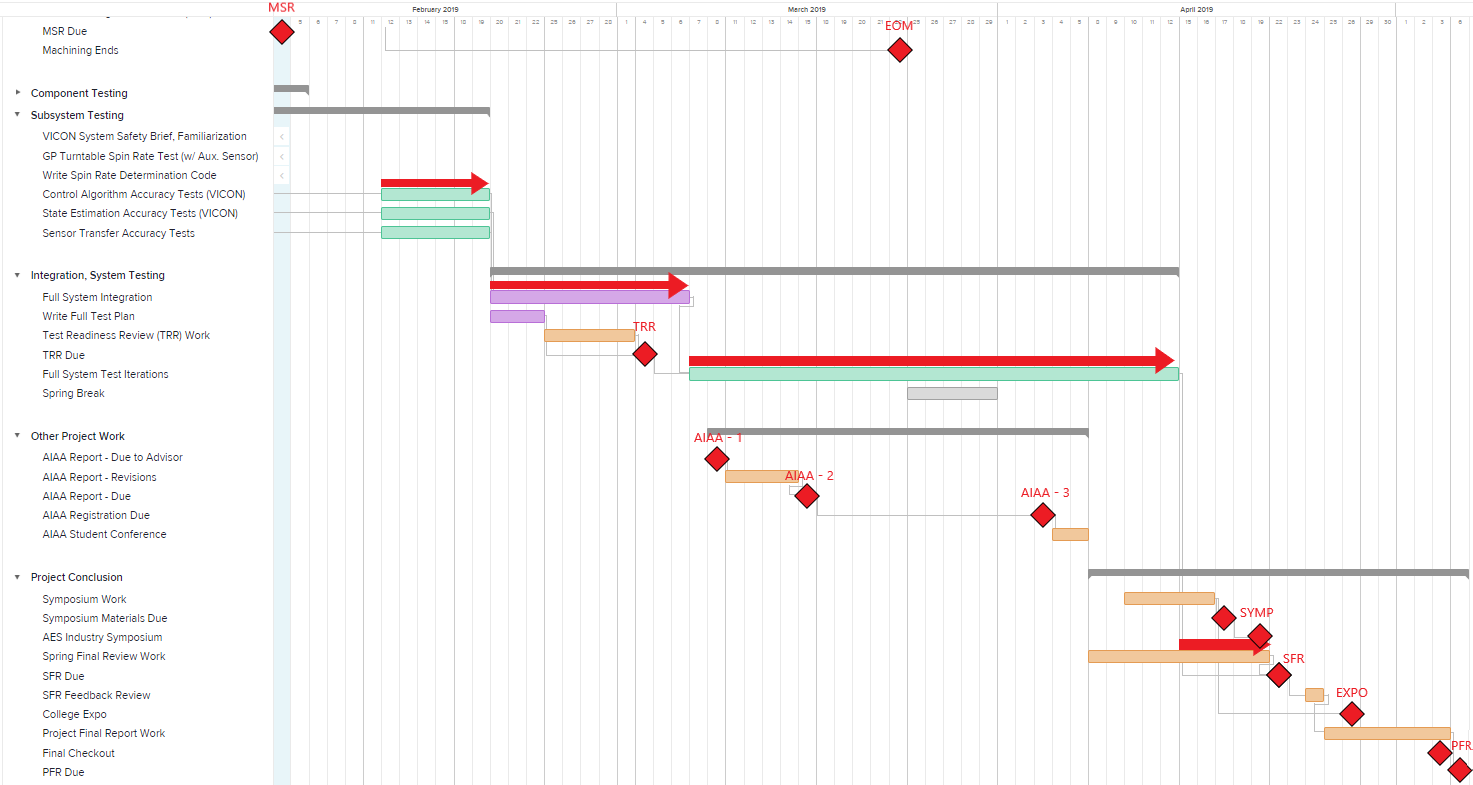 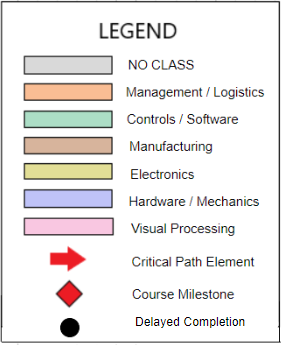 22
[Speaker Notes: Caleb – finishing diagram in Paint]
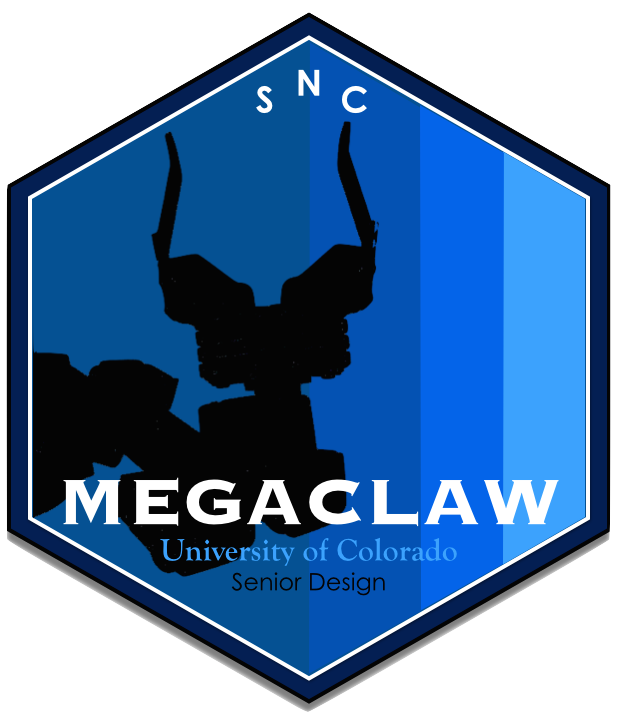 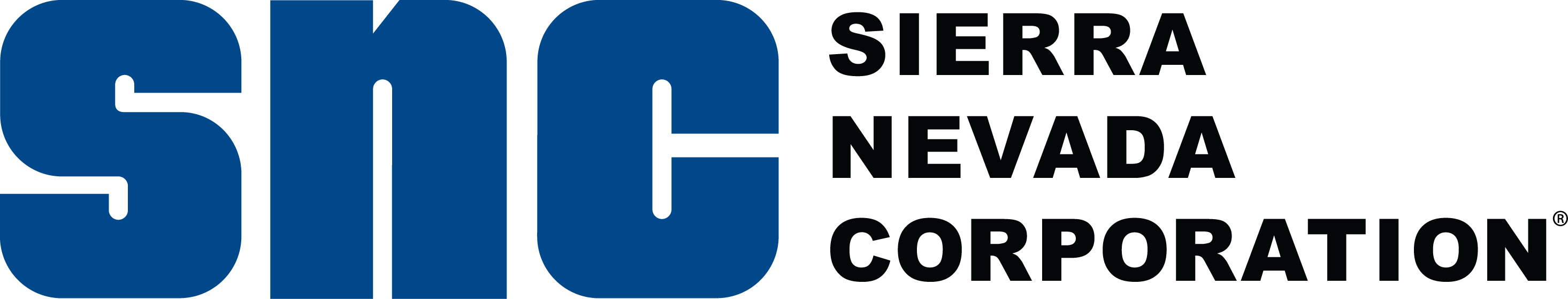 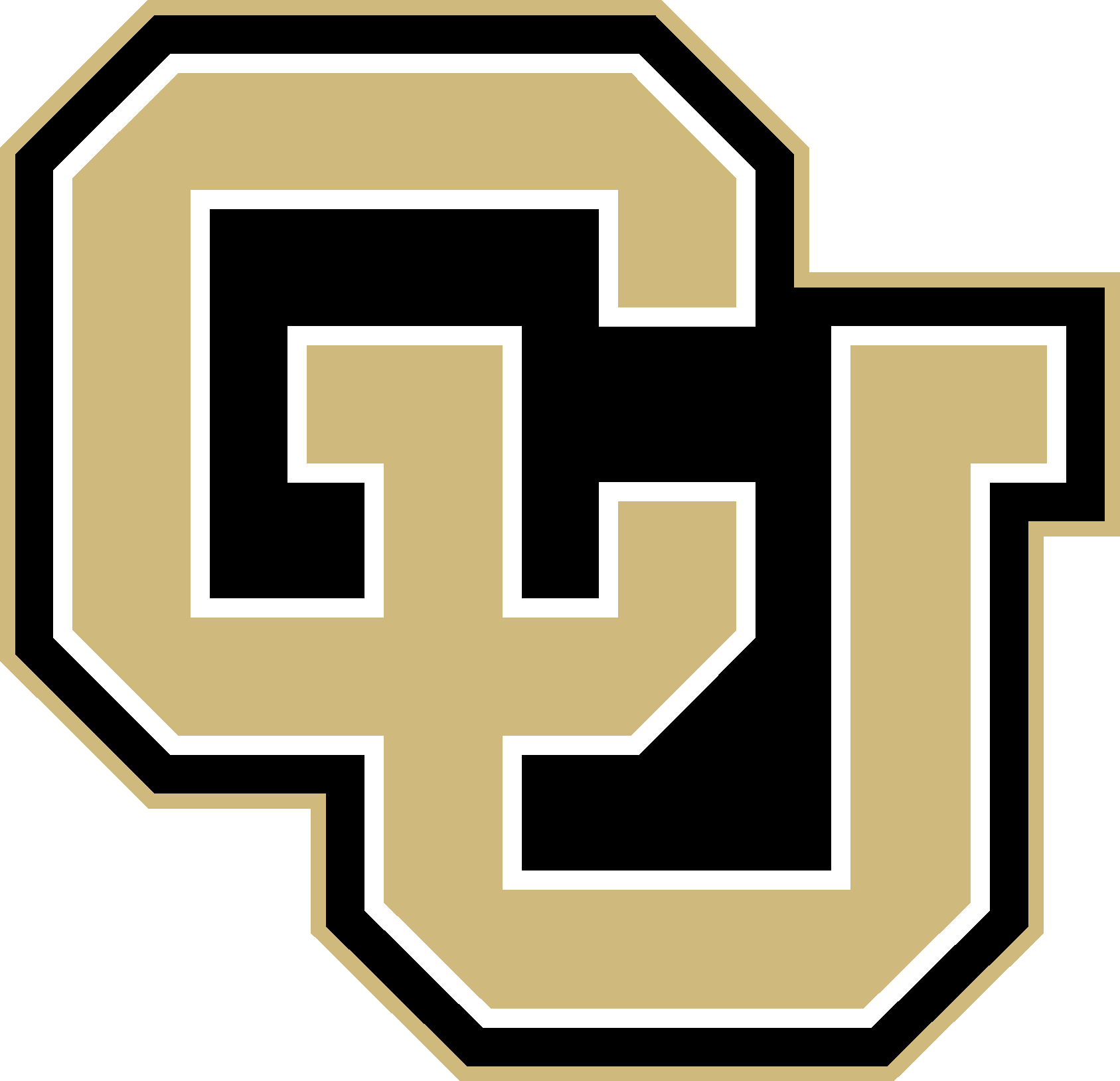 Manufacturing
23
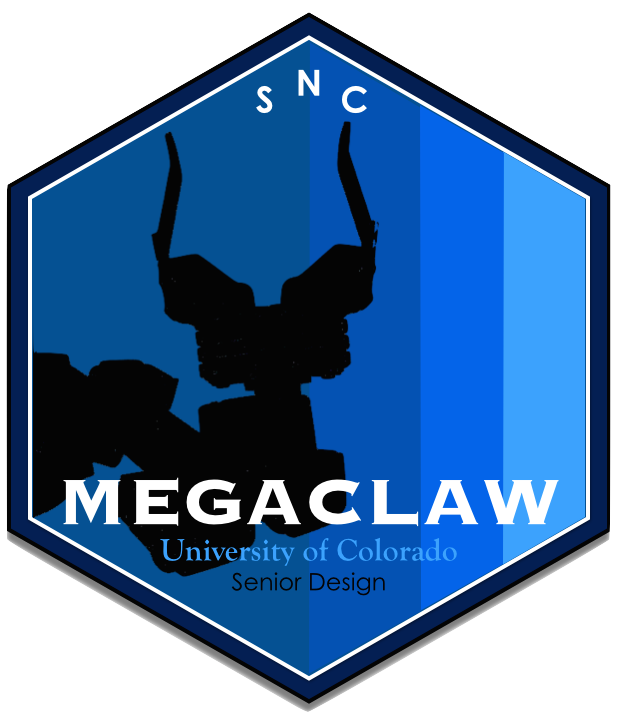 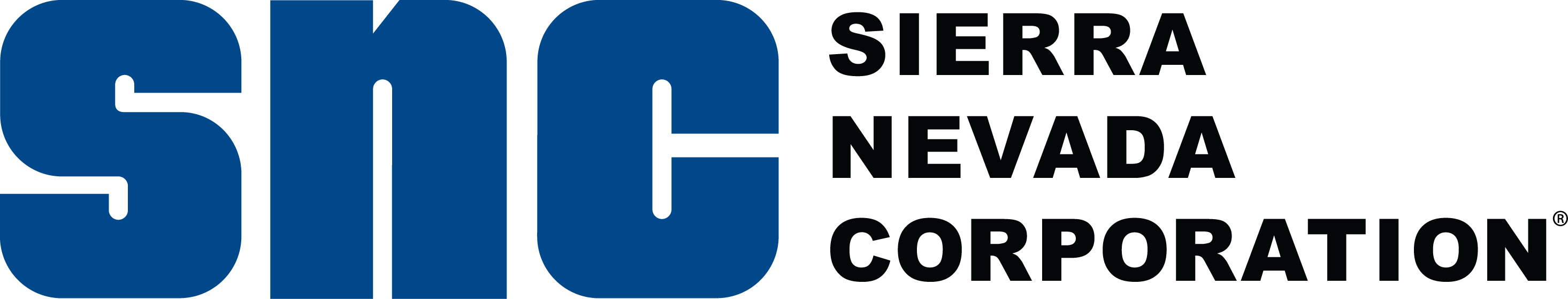 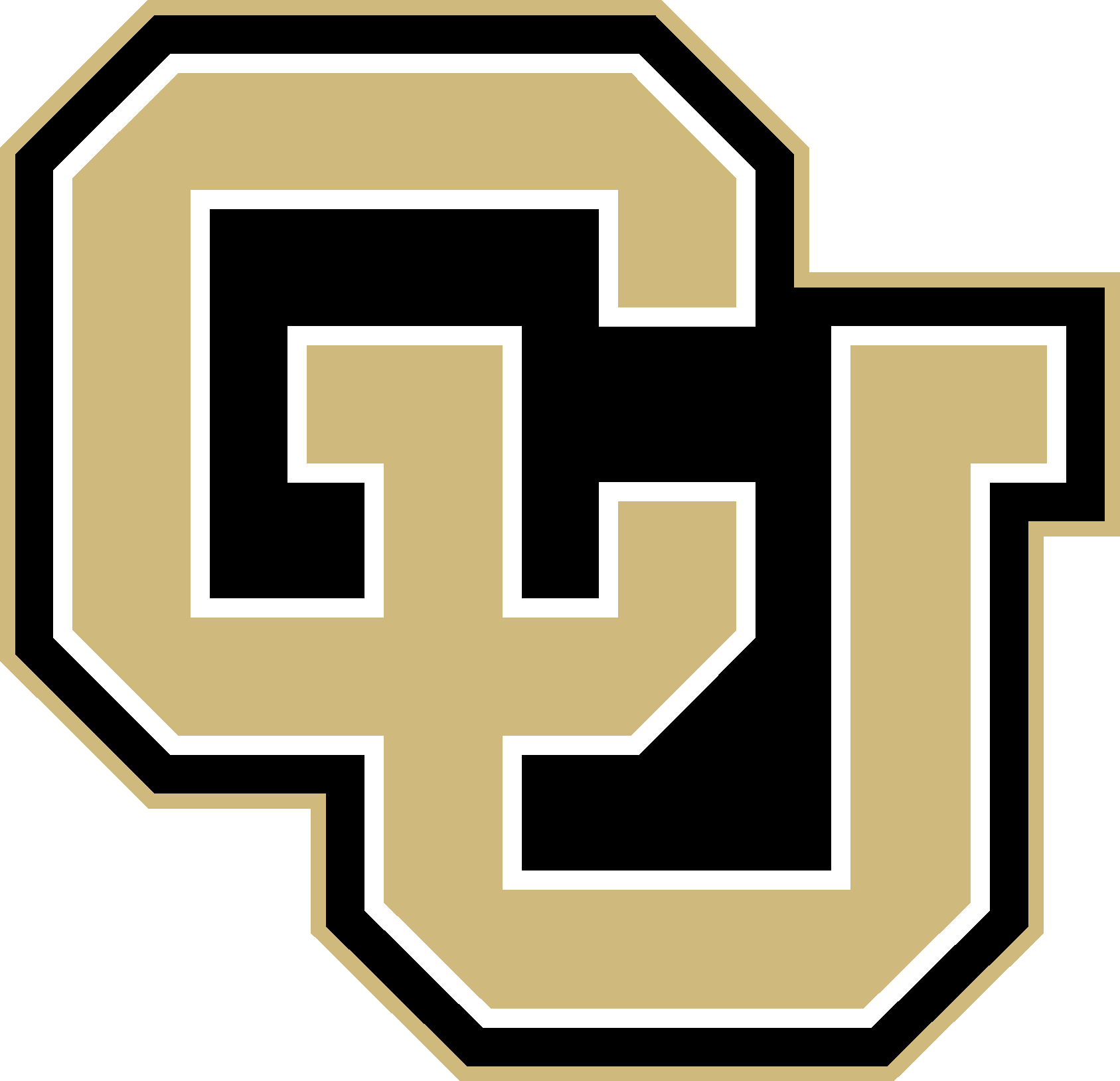 Hardware: Arm Assembly
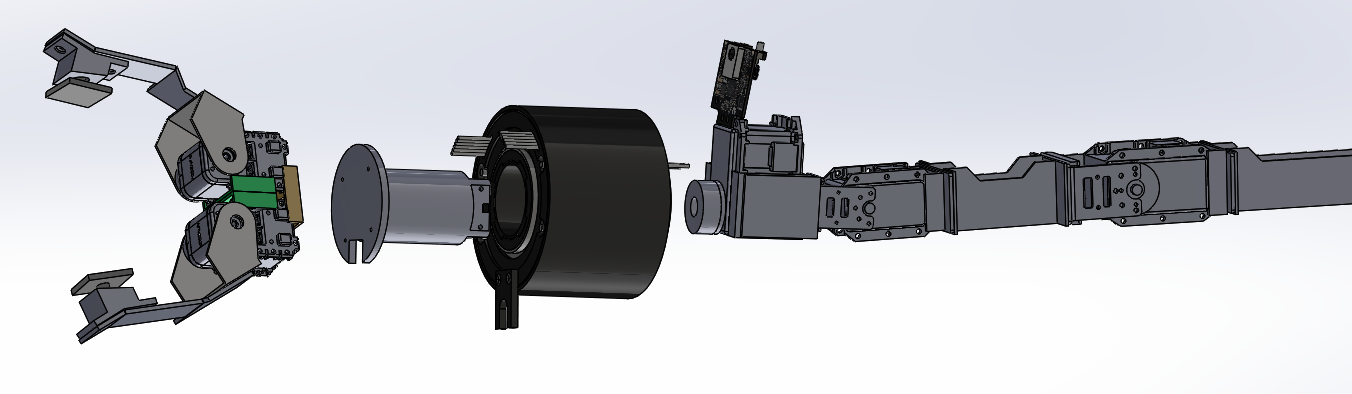 Slip Ring
Pixy2
Slip Ring Mount
Ball Joint Grippers
Not Manufactured
Manufactured, Not assembled
Manufactured, assembled
Slip ring mount designed, still to be 3-D printed. Assembly remaining ~3 hrs
24
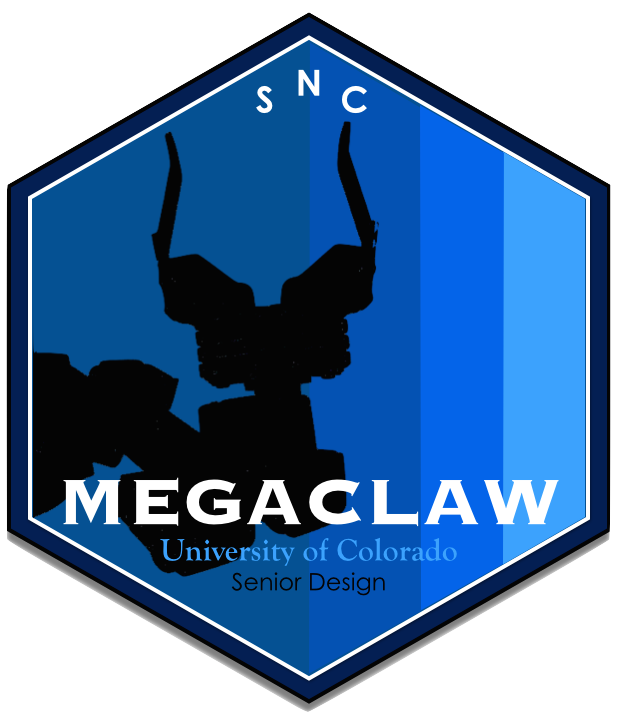 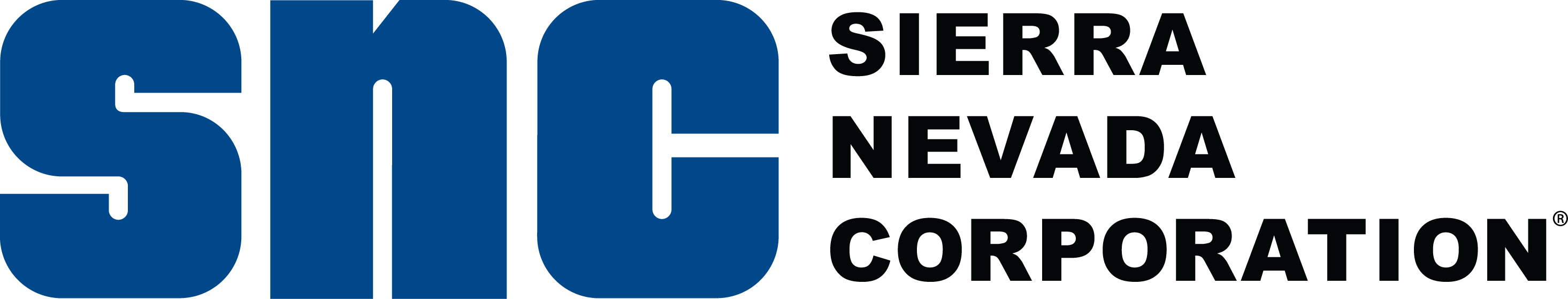 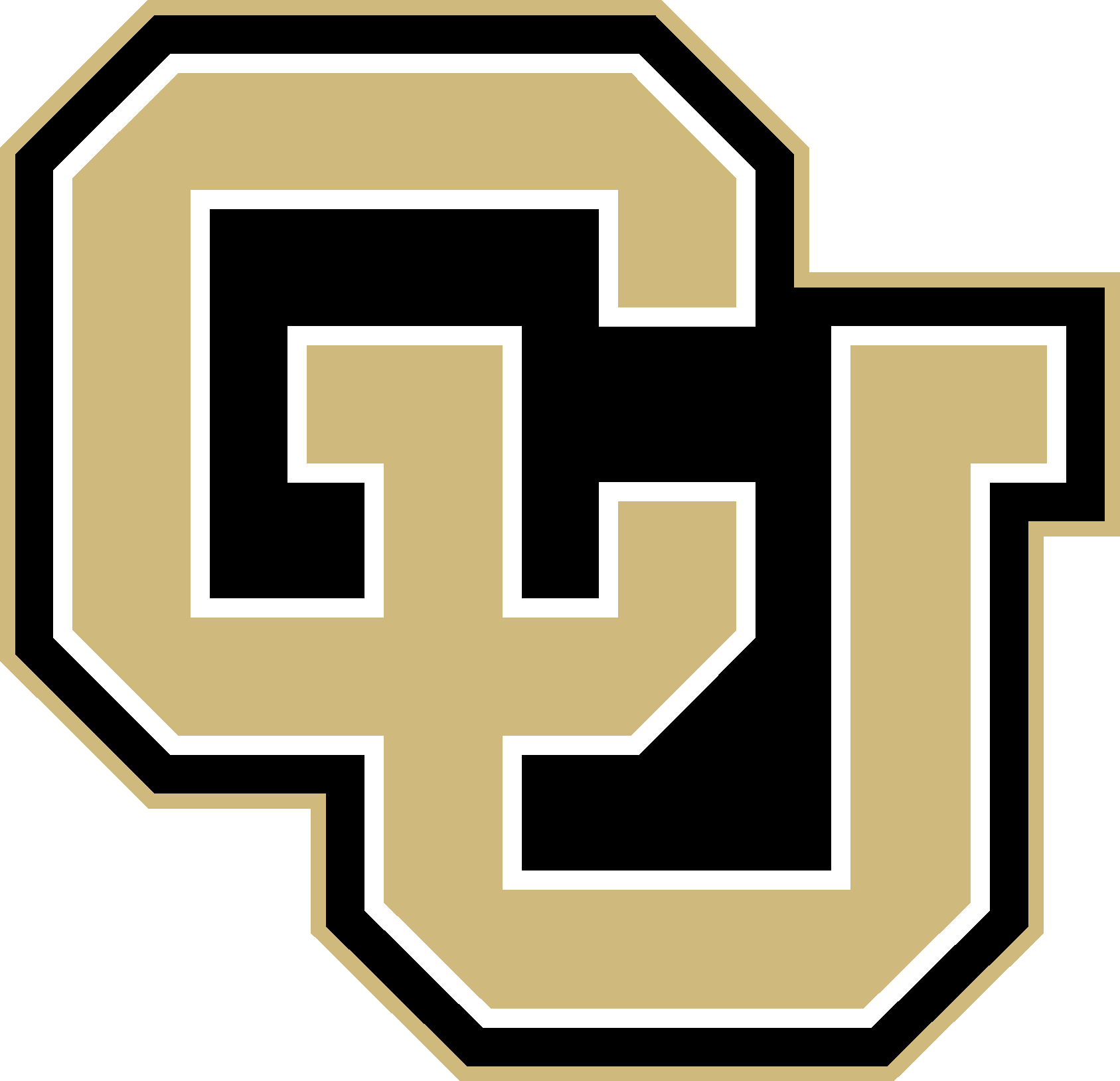 Hardware Components Status
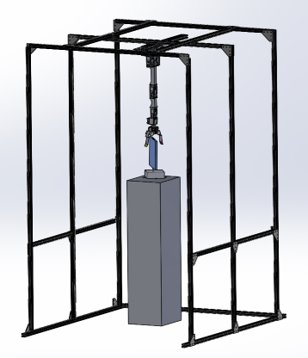 25
[Speaker Notes: Test Bed 60% complete – still waiting on parts to be delivered

Create: Sheridan, Daniel

Purchased/In progress – number of hours left. Ranked tasks by completion time – green on top TODO on bottom
-include graphics of each

Click through animation for each image]
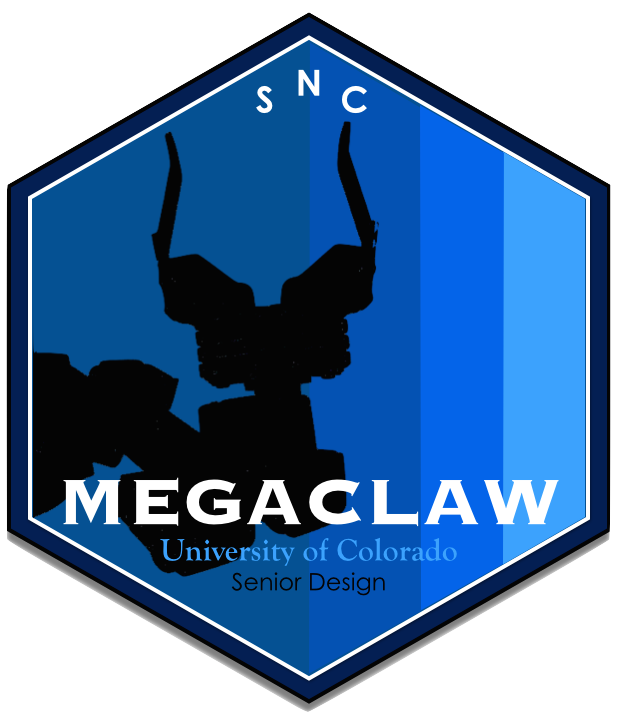 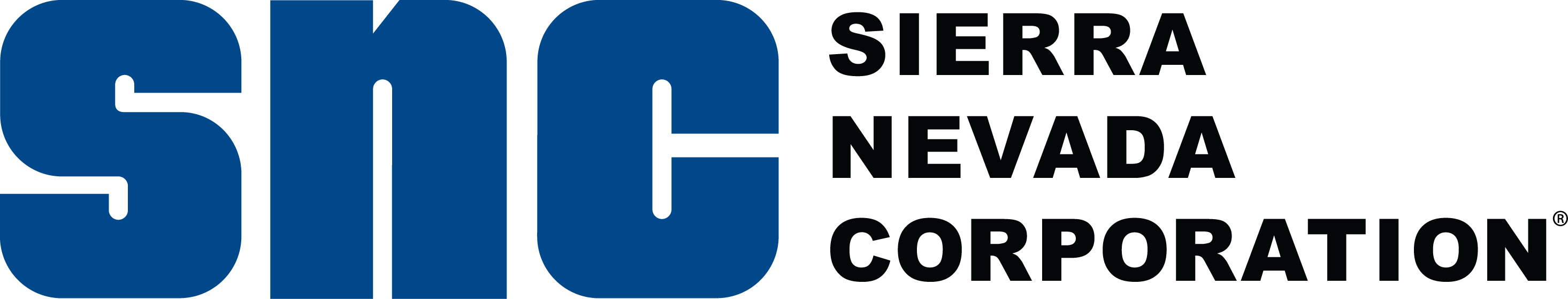 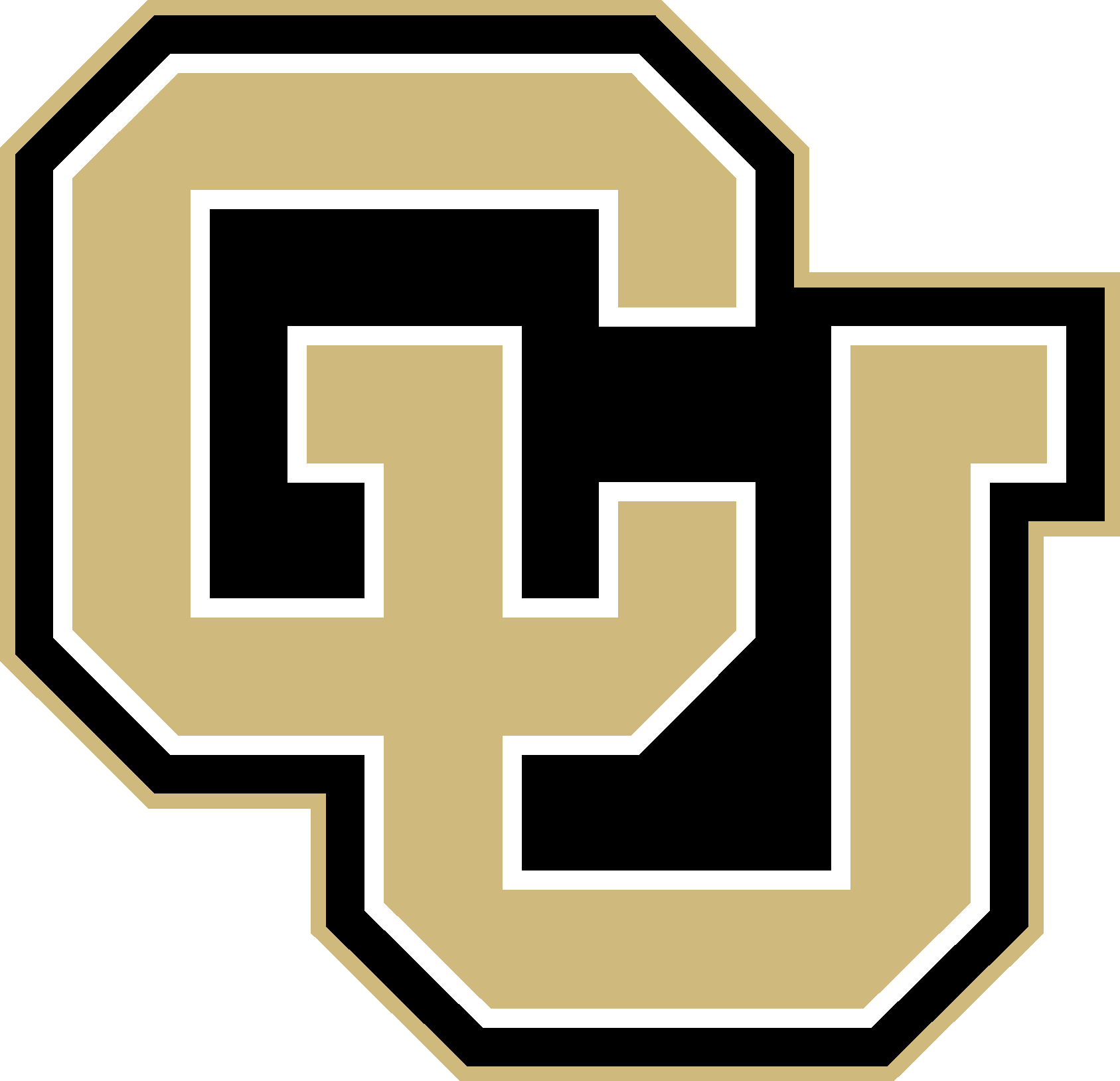 Hardware Components Status
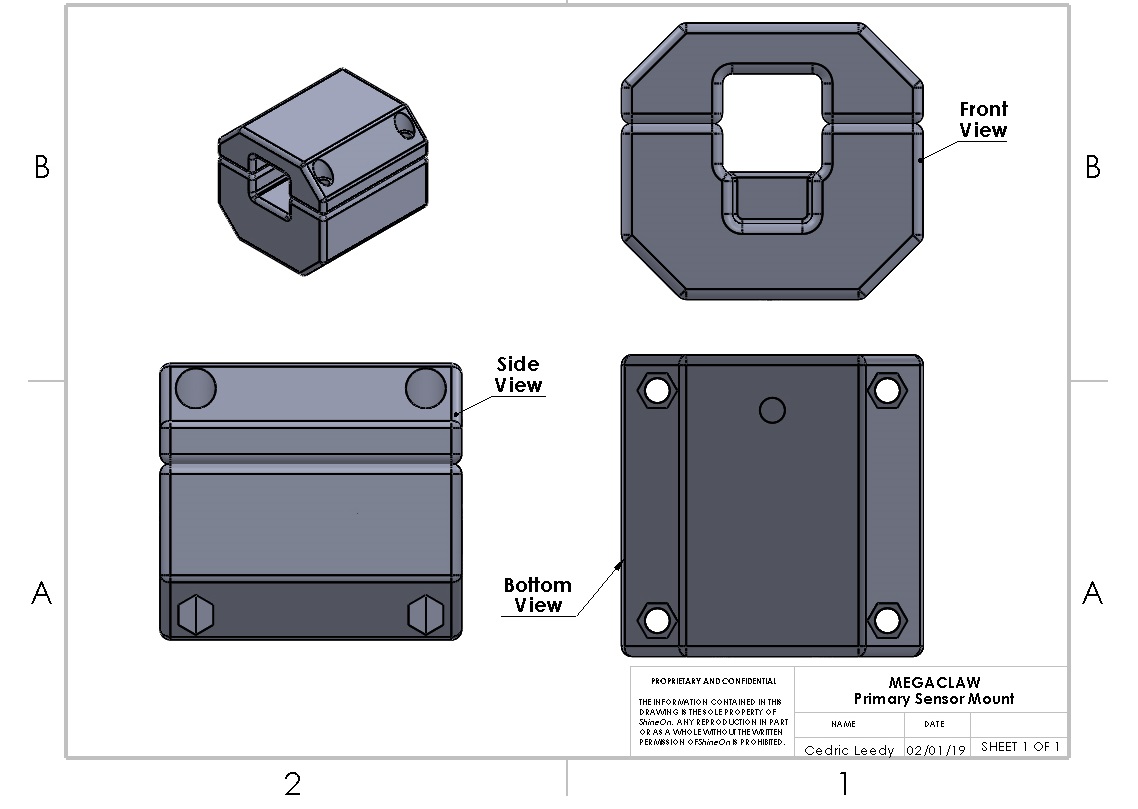 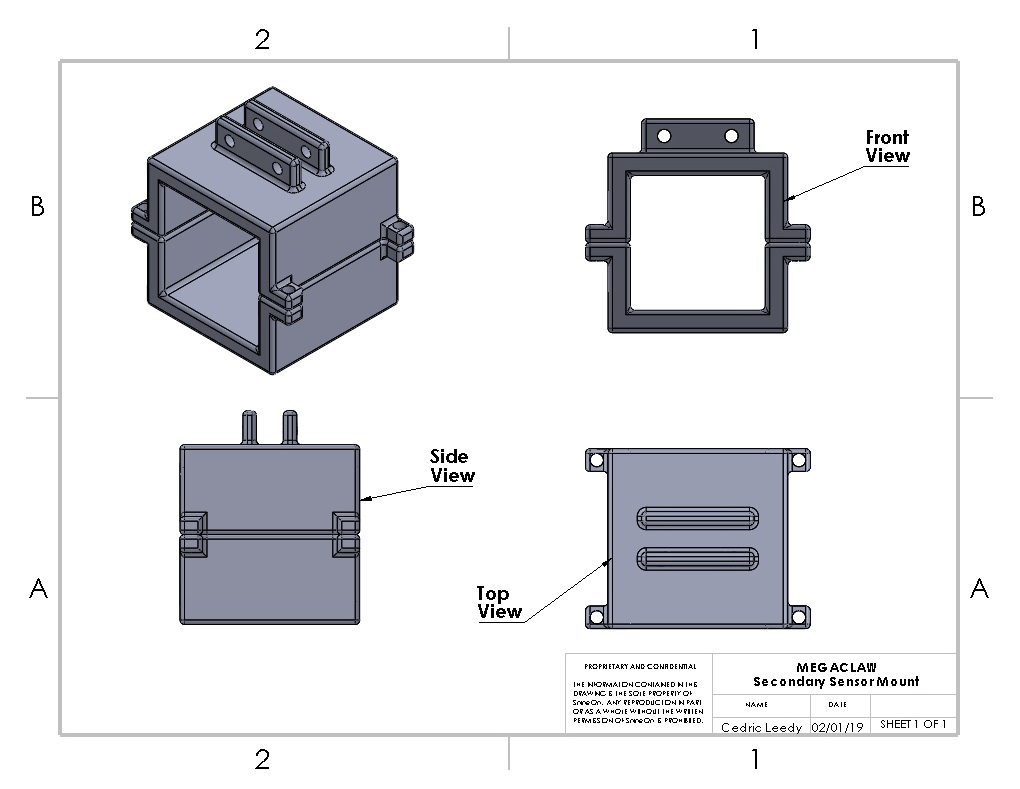 26
[Speaker Notes: Will talk about in more detail later

Create: Sheridan, Daniel

Purchased/In progress – number of hours left. Ranked tasks by completion time – green on top TODO on bottom
-include graphics of each

Click through animation for each image]
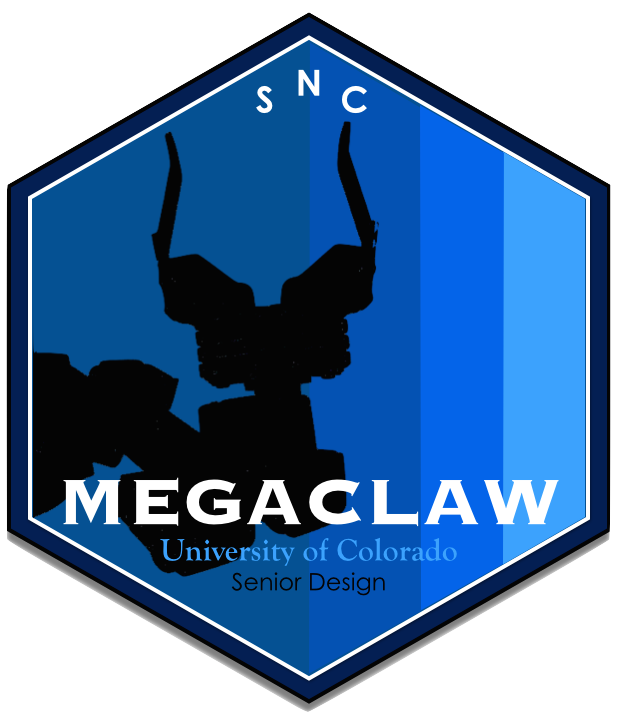 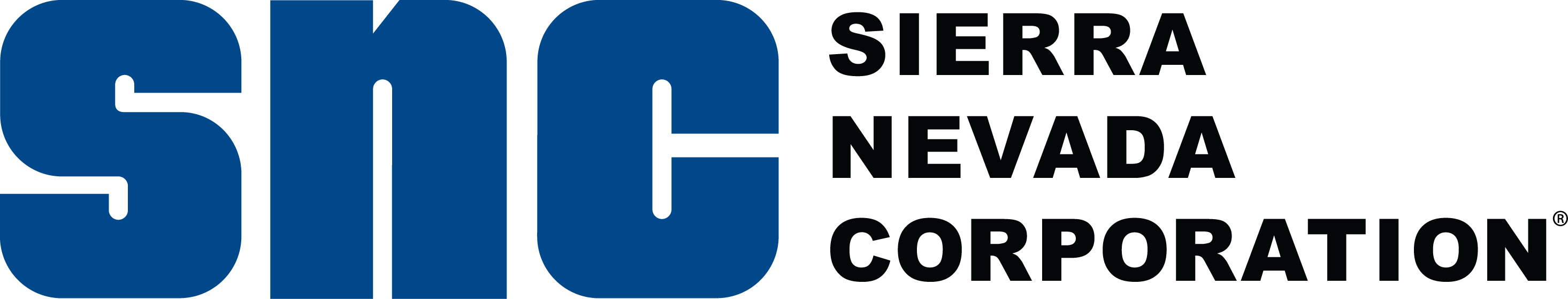 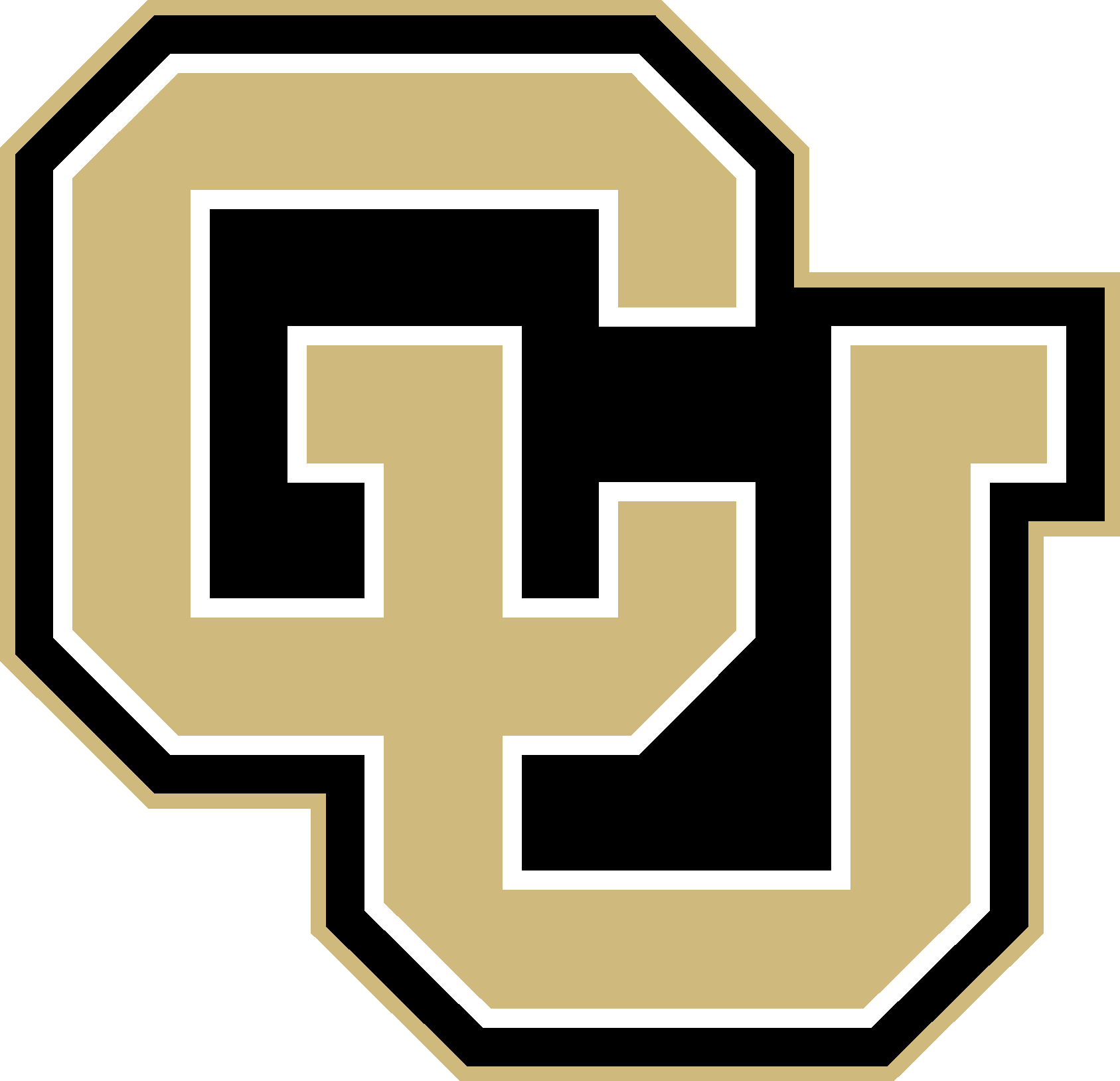 Hardware Components Status
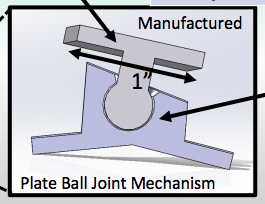 27
[Speaker Notes: Create: Sheridan, Daniel

Purchased/In progress – number of hours left. Ranked tasks by completion time – green on top TODO on bottom
-include graphics of each

Click through animation for each image]
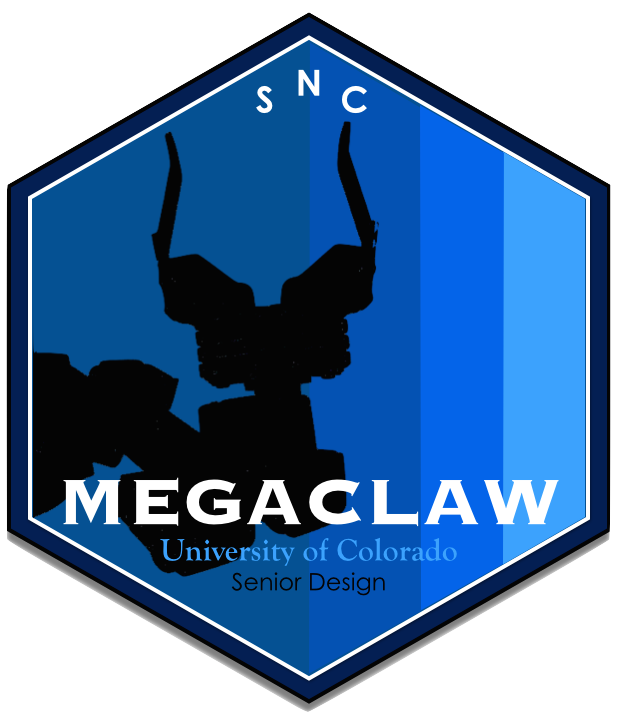 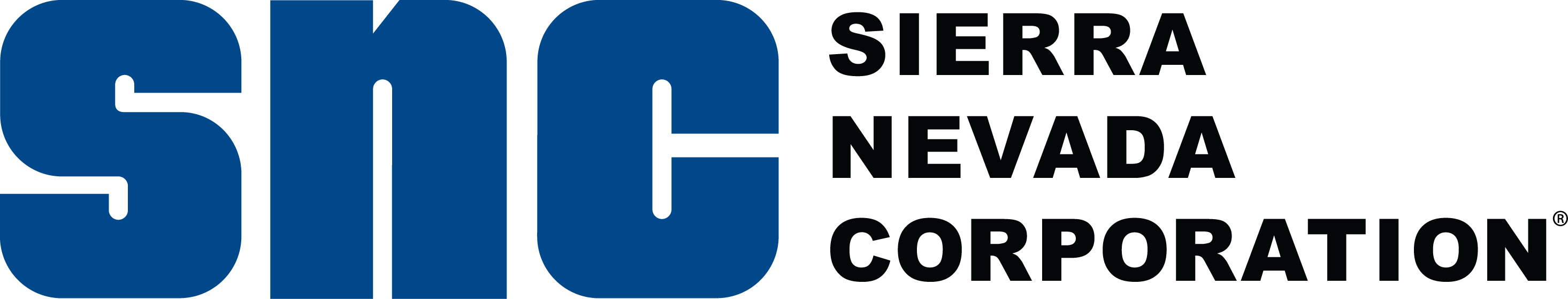 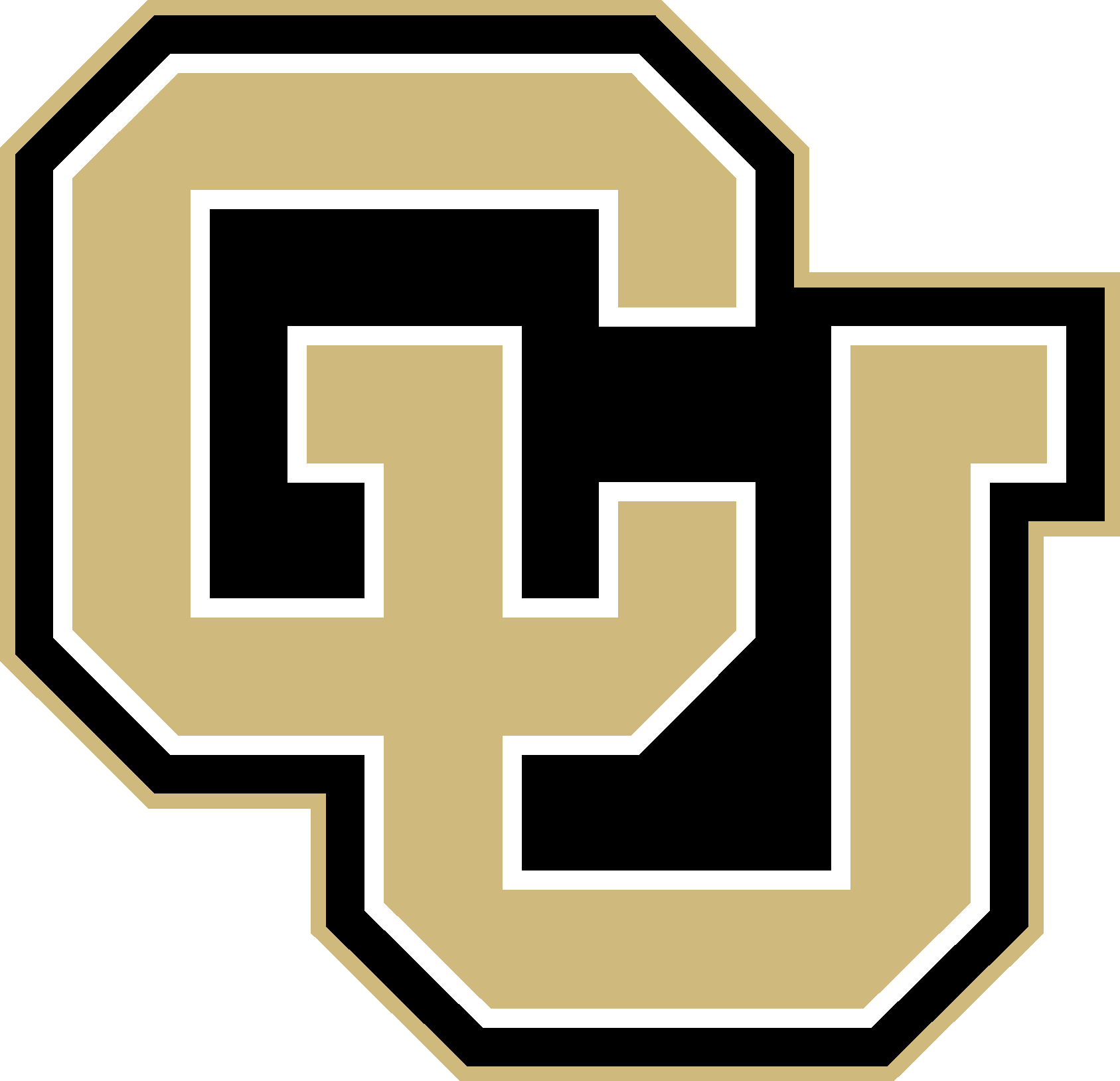 Hardware Components Status
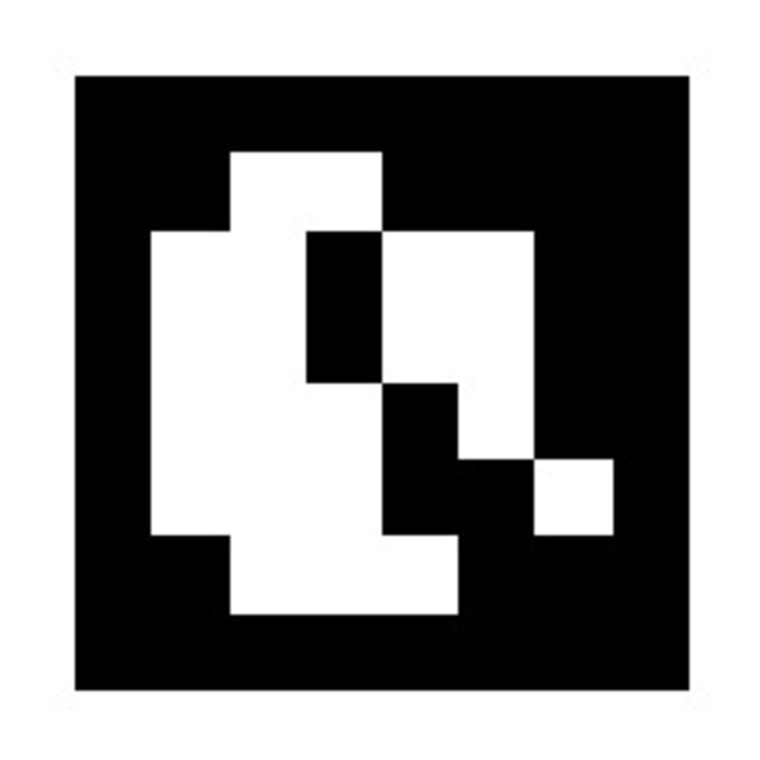 Mount design still in progress
28
[Speaker Notes: Create: Sheridan, Daniel

Purchased/In progress – number of hours left. Ranked tasks by completion time – green on top TODO on bottom
-include graphics of each

Click through animation for each image]
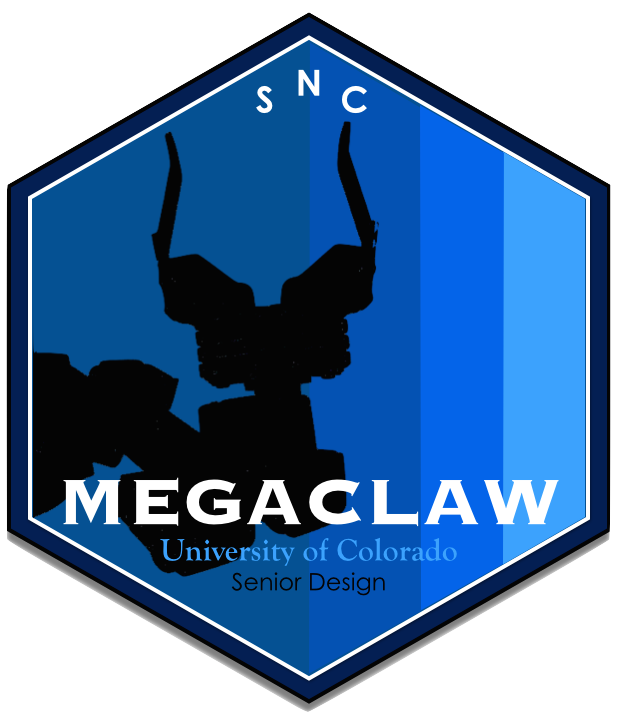 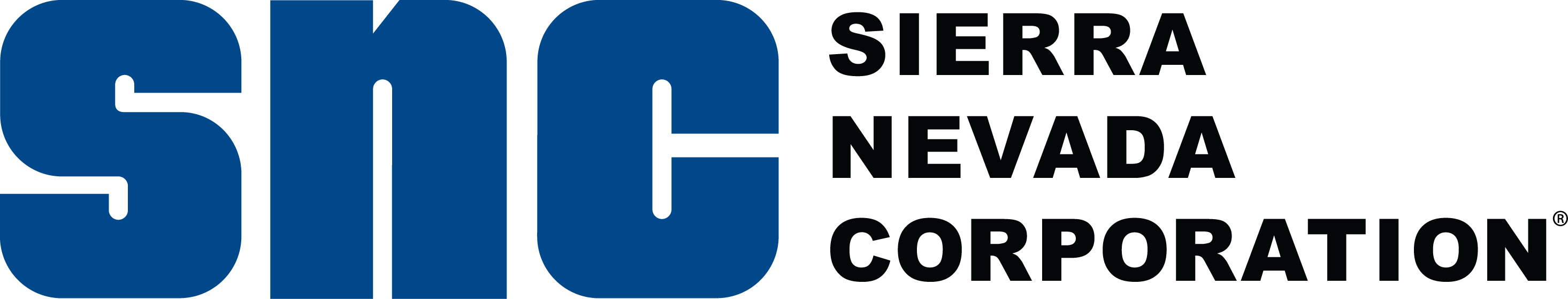 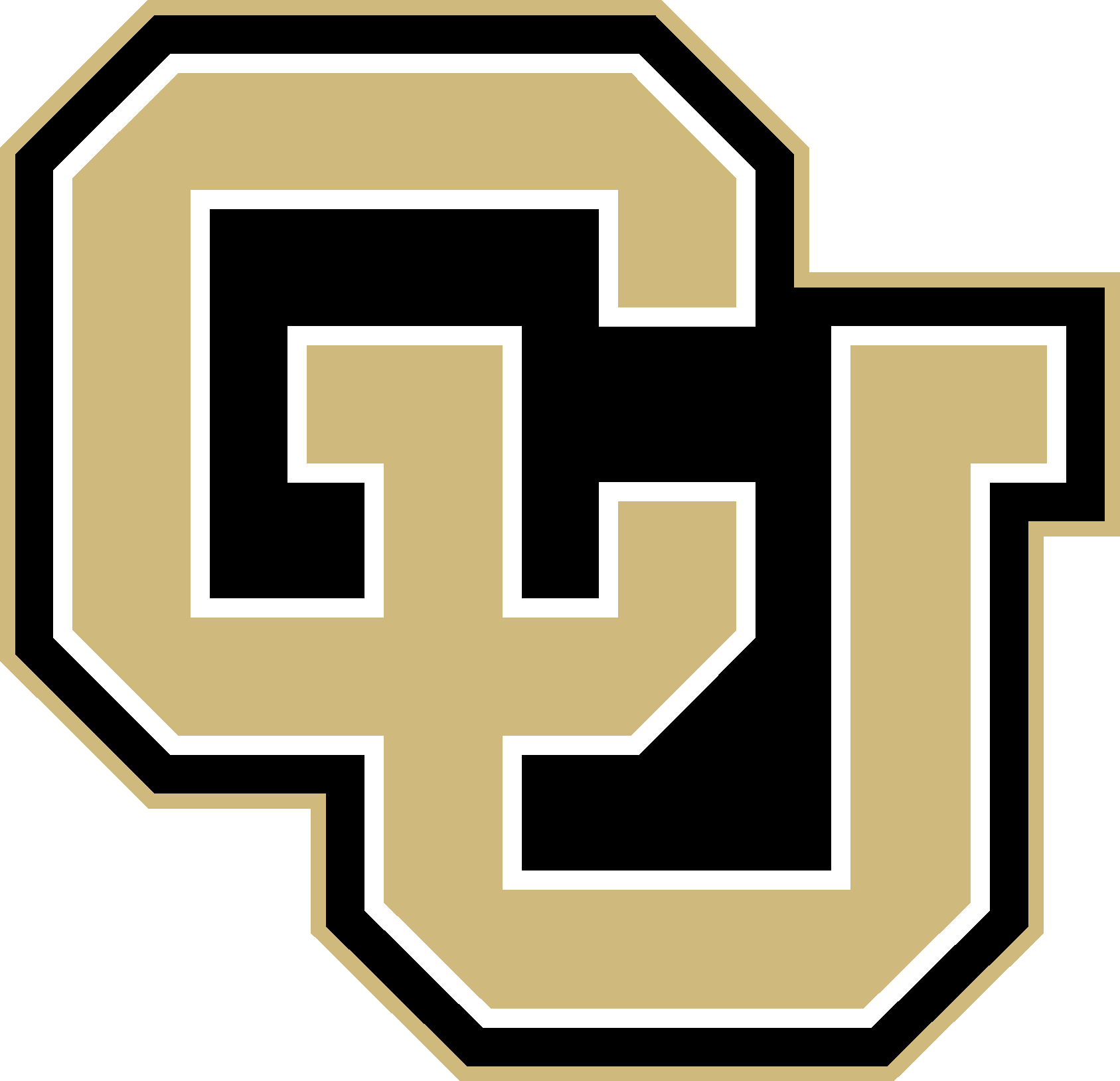 Hardware Components Status
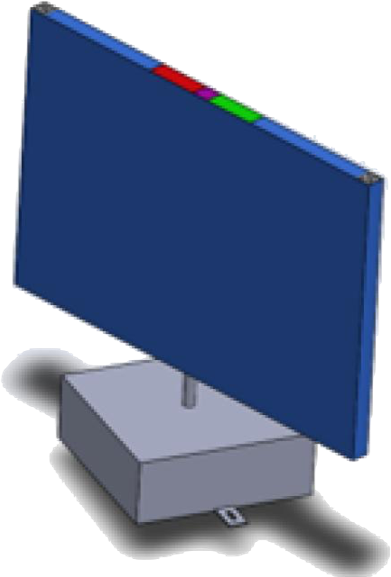 29
[Speaker Notes: Create: Sheridan, Daniel

Purchased/In progress – number of hours left. Ranked tasks by completion time – green on top TODO on bottom
-include graphics of each

Click through animation for each image]
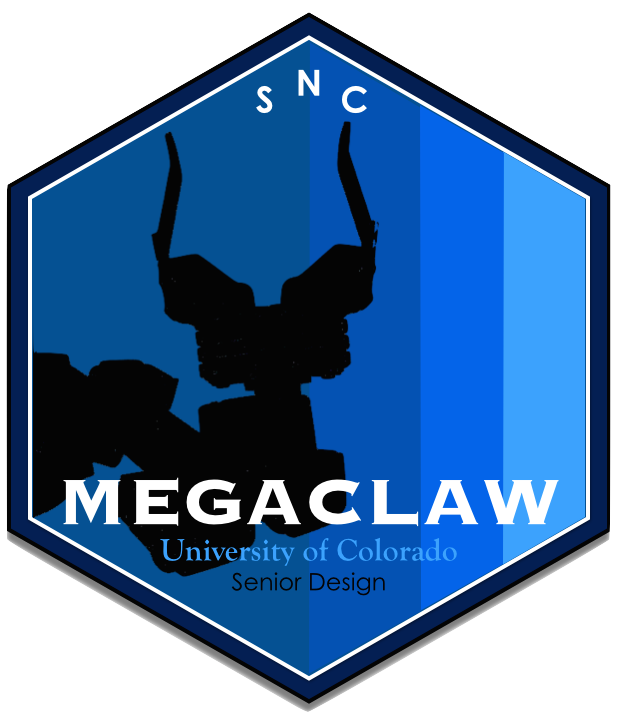 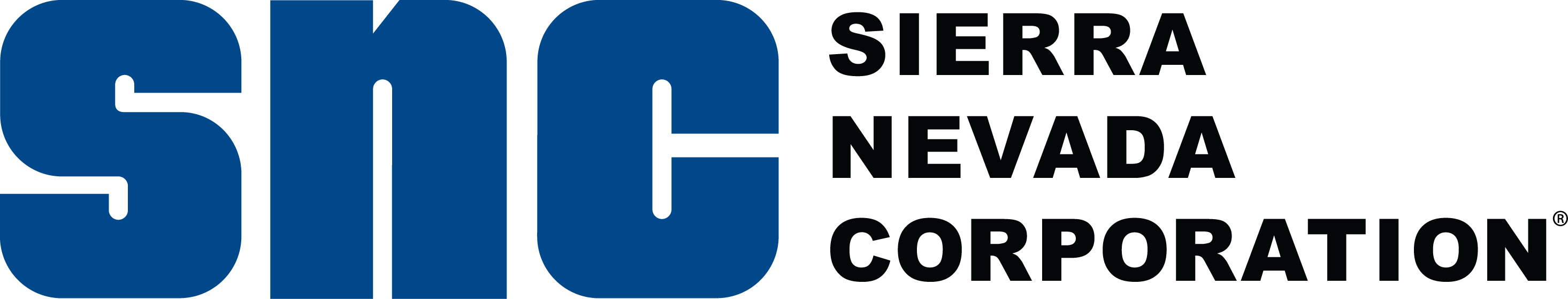 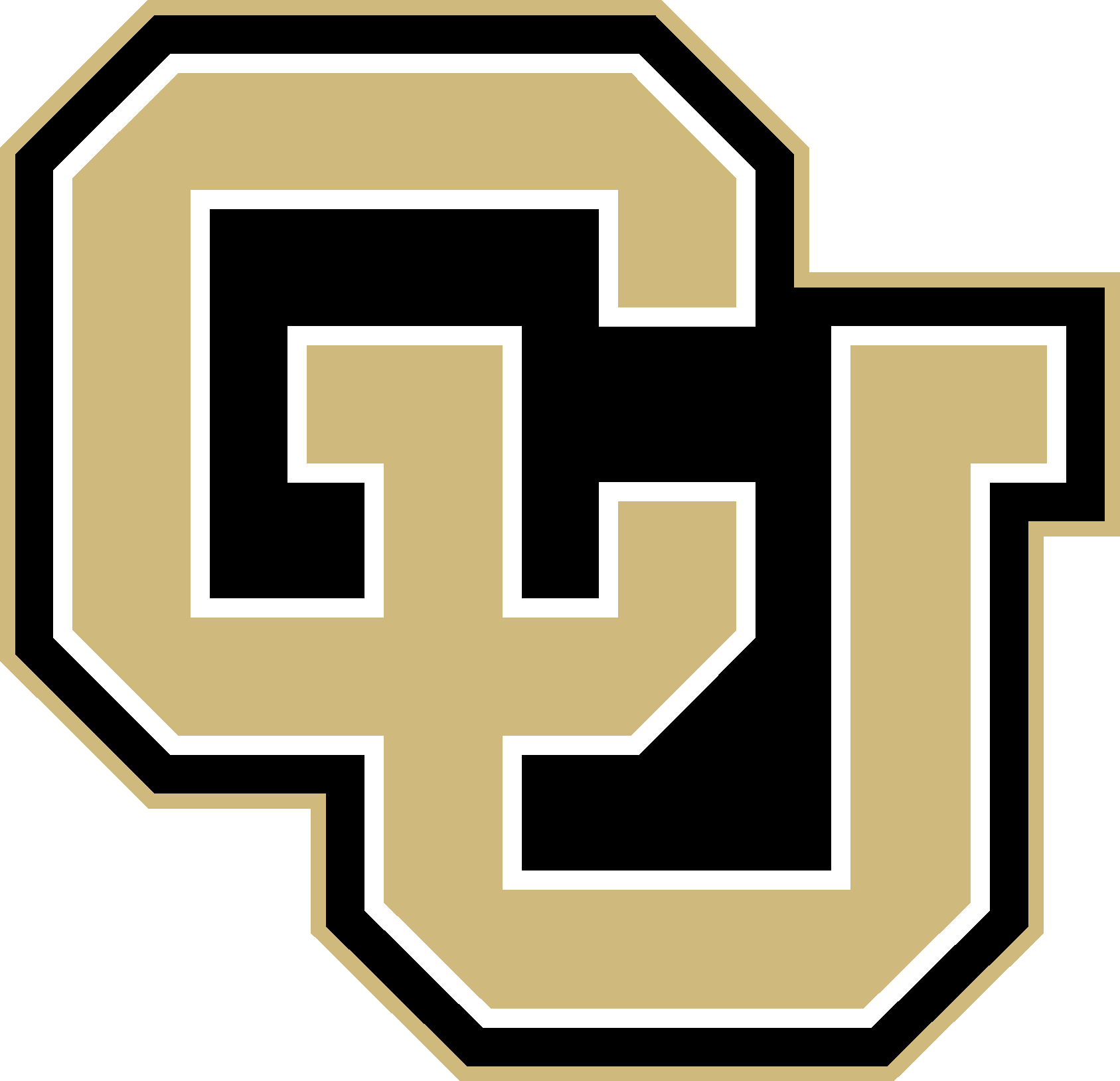 Hardware Components Status
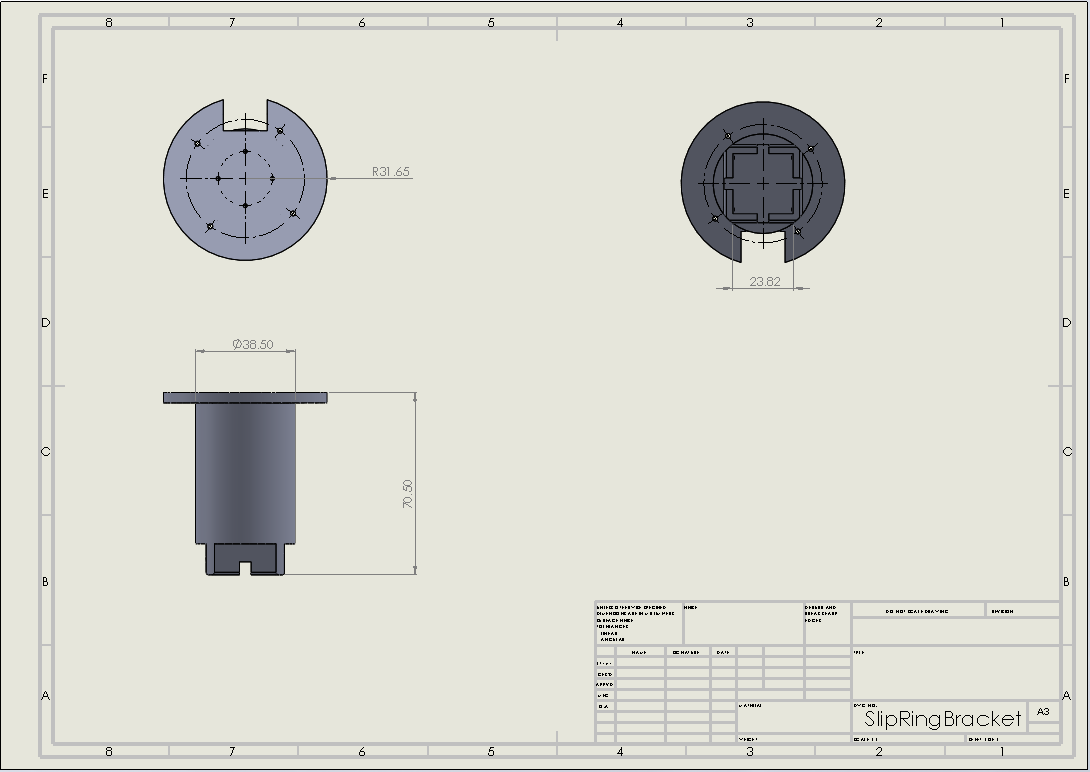 30
[Speaker Notes: Create: Sheridan, Daniel

Purchased/In progress – number of hours left. Ranked tasks by completion time – green on top TODO on bottom
-include graphics of each

Click through animation for each image]
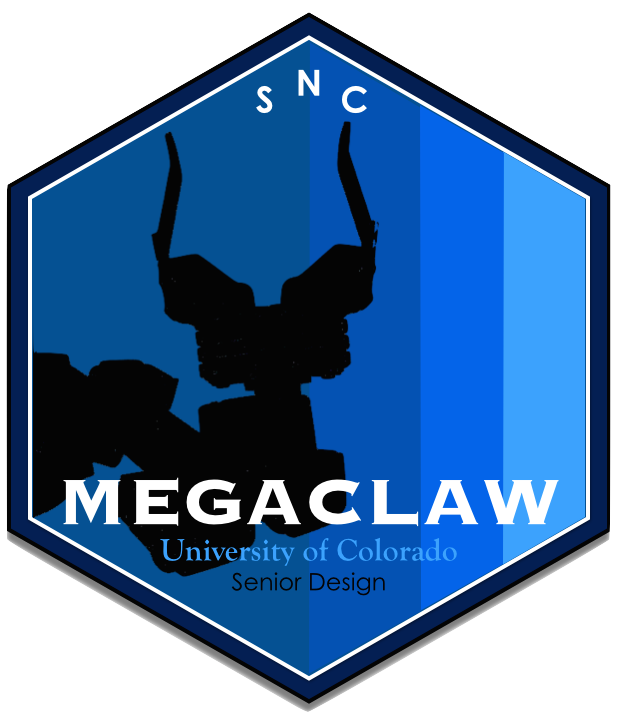 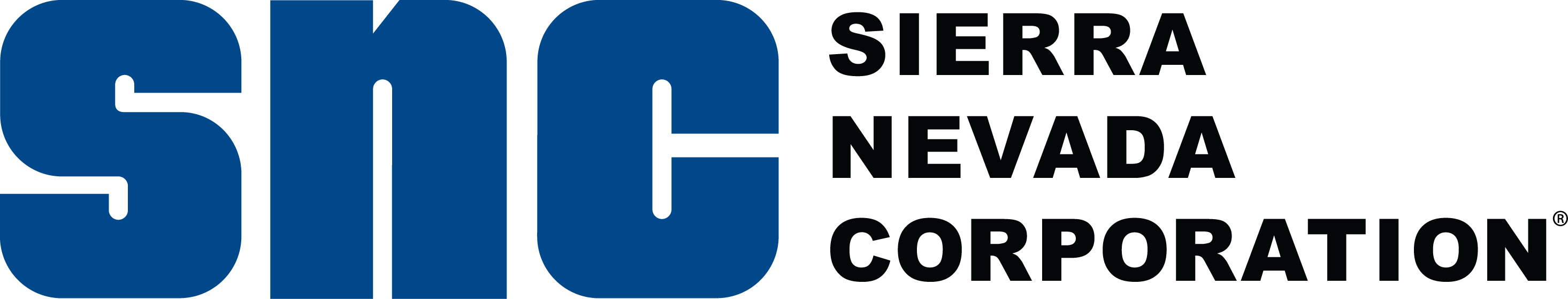 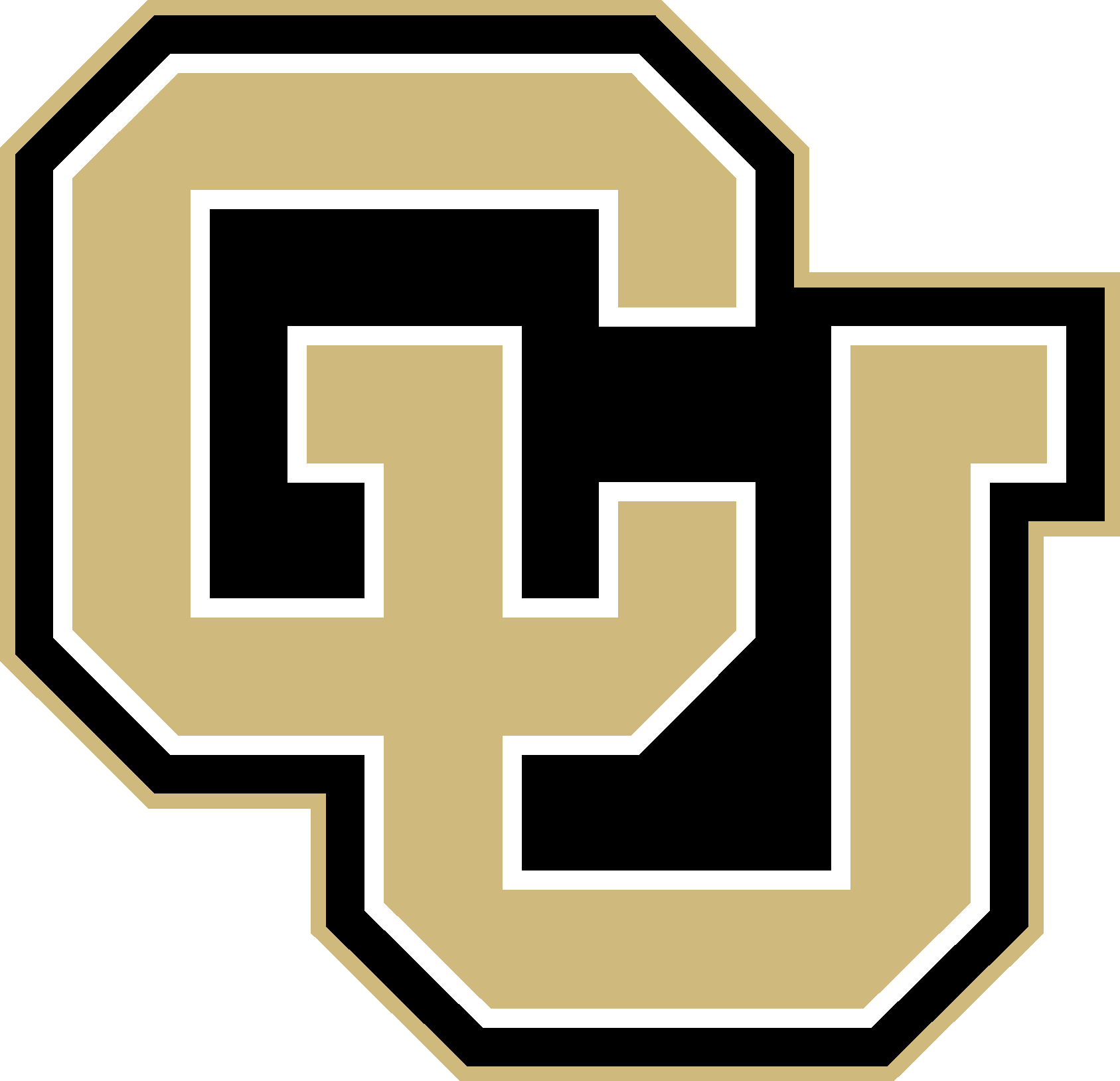 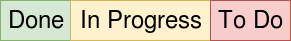 Primary Camera – EE State Determination
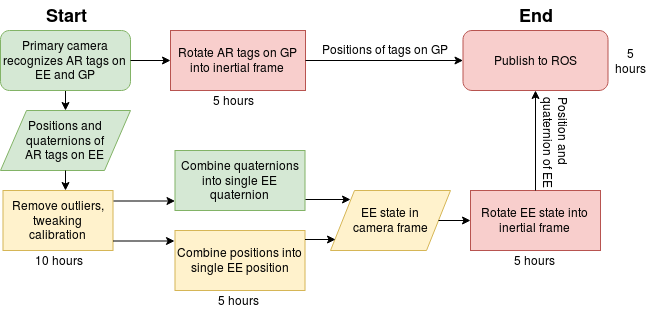 Estimated time remaining: 30 hours
31
[Speaker Notes: - state estimation: Chris (combined uncertainties: sensor mounting stability, sensor uncertainty, calibration uncertainty, error induced by FPS, (potential) error created when translating between single tags and full EE state)

Reformat as a flow chart where things like "have AR tag quaternions" flows into "get EE quaternion"
Use more detailed colors that indicate how much "in progress" a certain item is
Try to get some time estimates on each box]
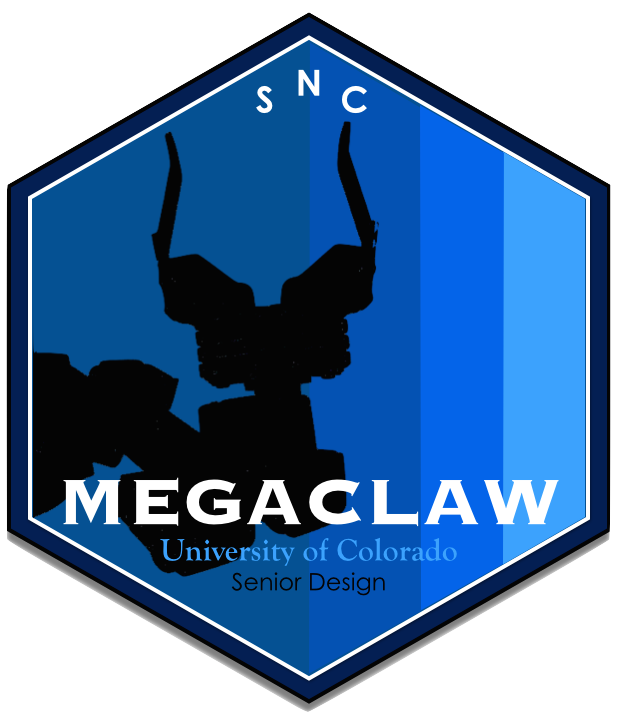 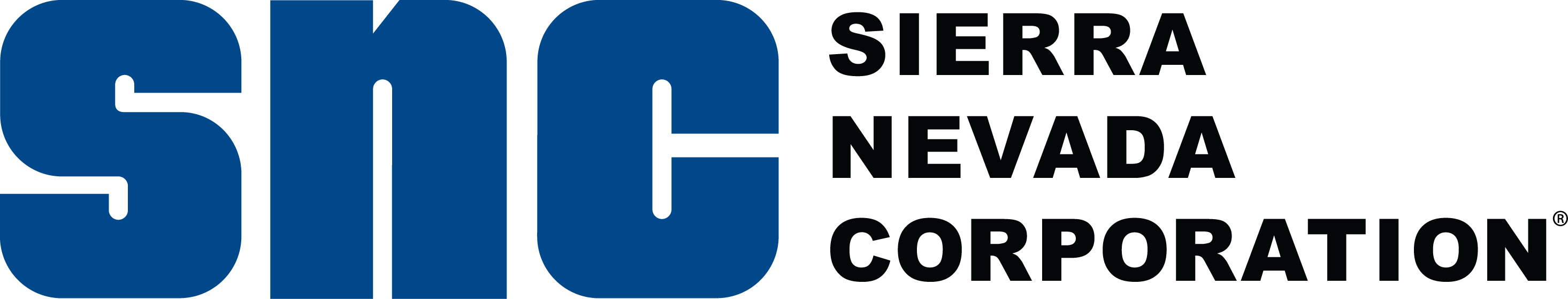 Primary Camera – GP State Determination
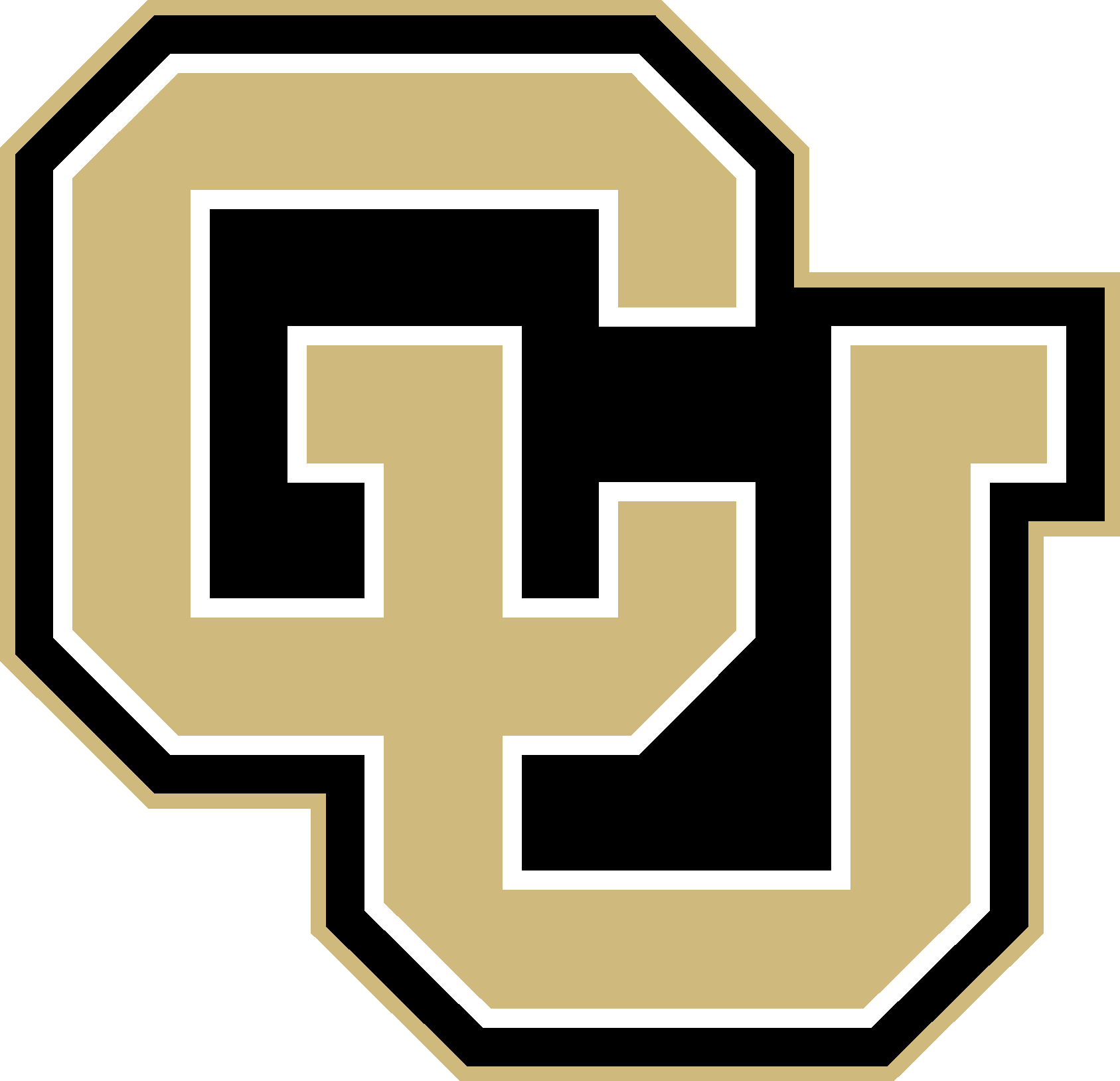 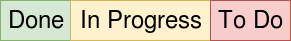 1 hour
1 hour
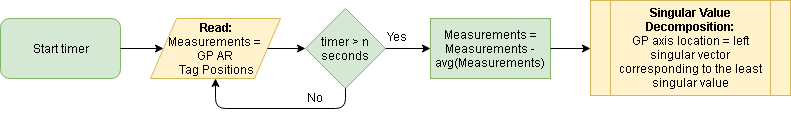 Code has already been implemented and tested in MATLAB
It is being converted to Python for ease of integration with ROS.

Estimated time remaining: 2 hours
32
[Speaker Notes: - state estimation: Chris (combined uncertainties: sensor mounting stability, sensor uncertainty, calibration uncertainty, error induced by FPS, (potential) error created when translating between single tags and full EE state)

Reformat as a flow chart where things like "have AR tag quaternions" flows into "get EE quaternion"
Use more detailed colors that indicate how much "in progress" a certain item is
Try to get some time estimates on each box]
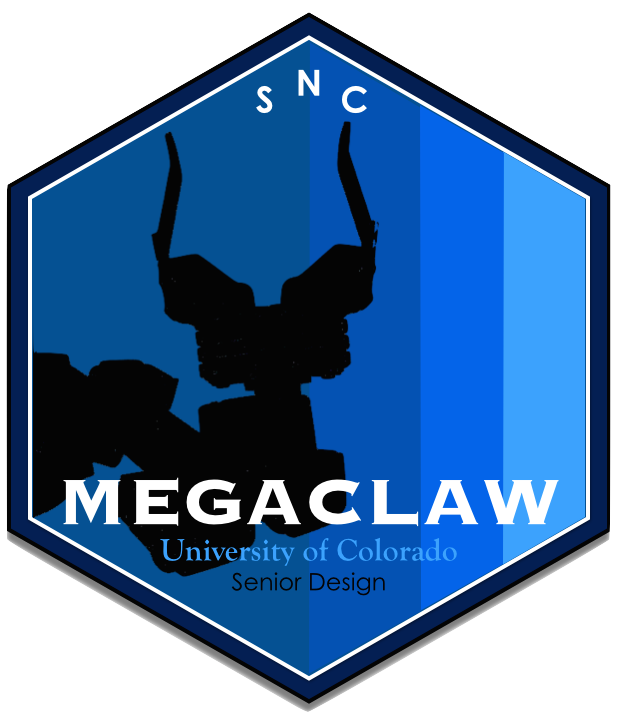 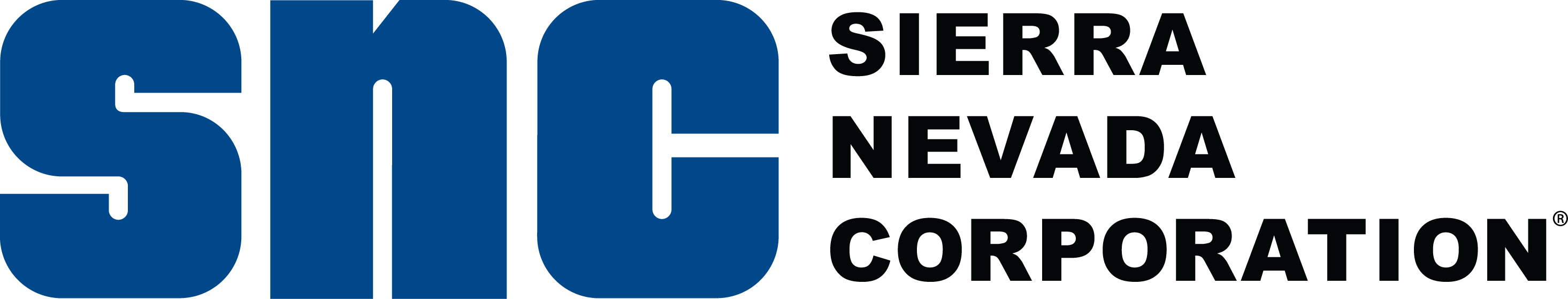 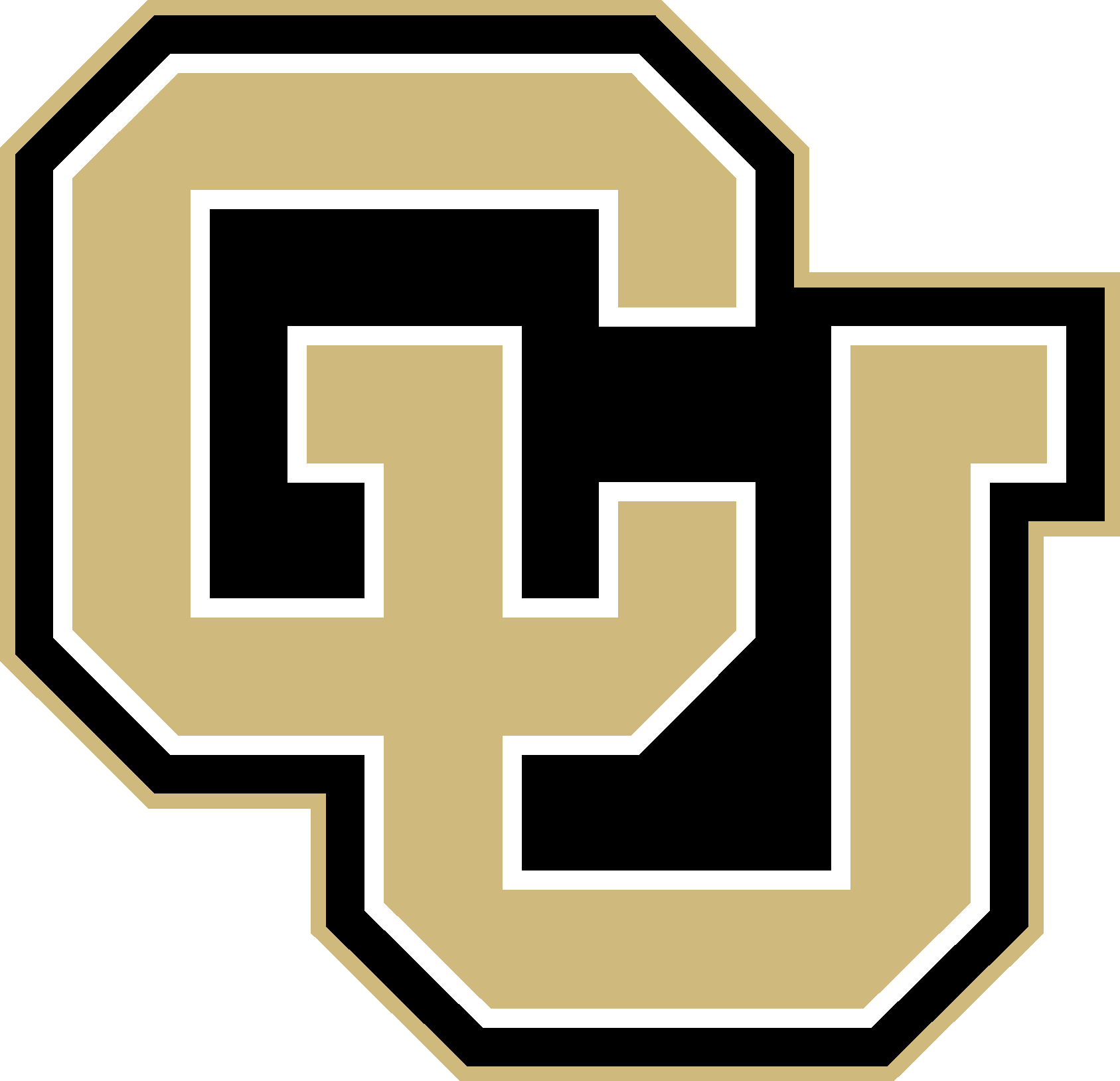 Secondary Camera – Spin Rate Determination
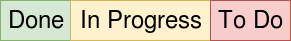 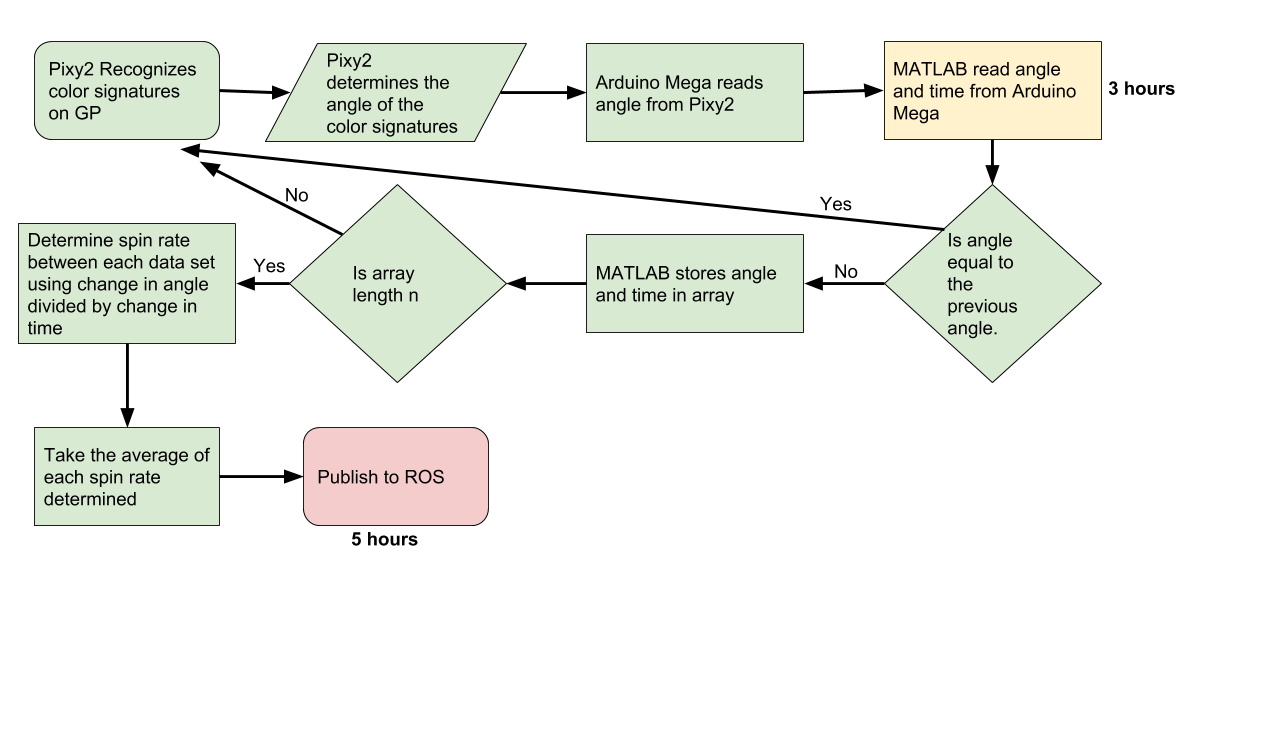 Estimated time remaining: 8 hours
33
[Speaker Notes: Andy
Will include a flow chart of  the pixy2 software]
Control Software
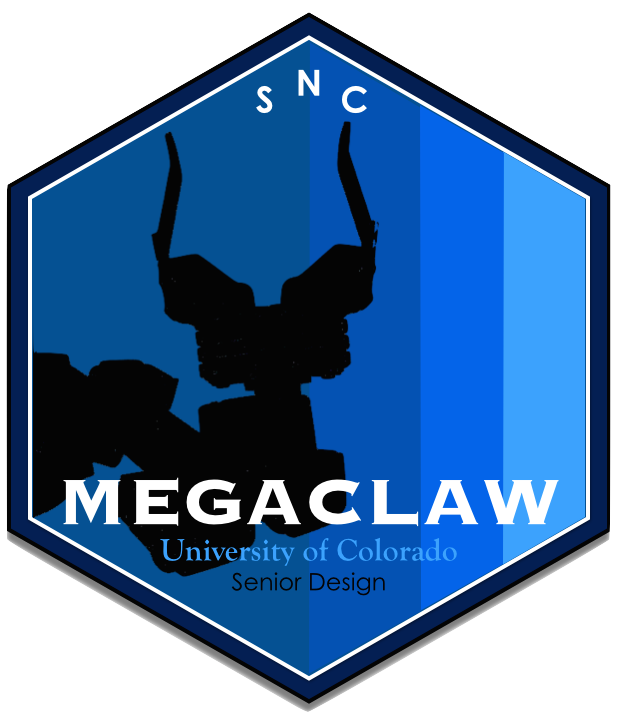 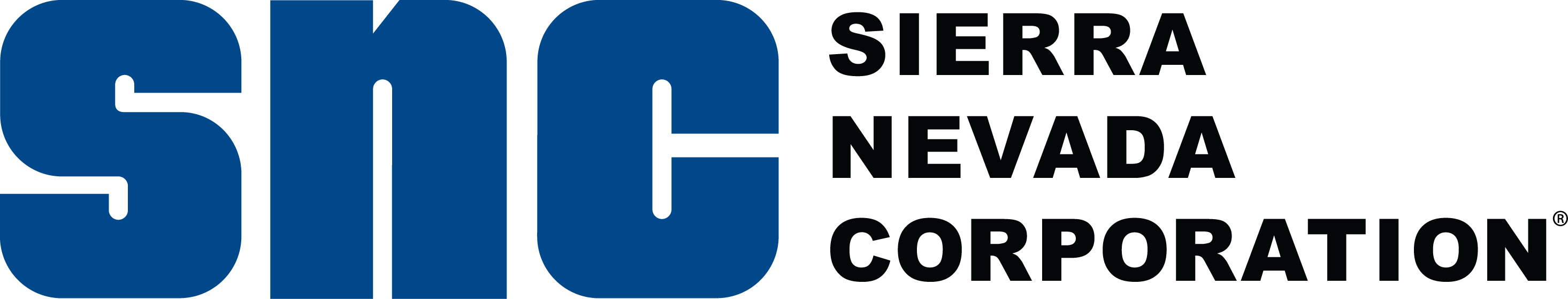 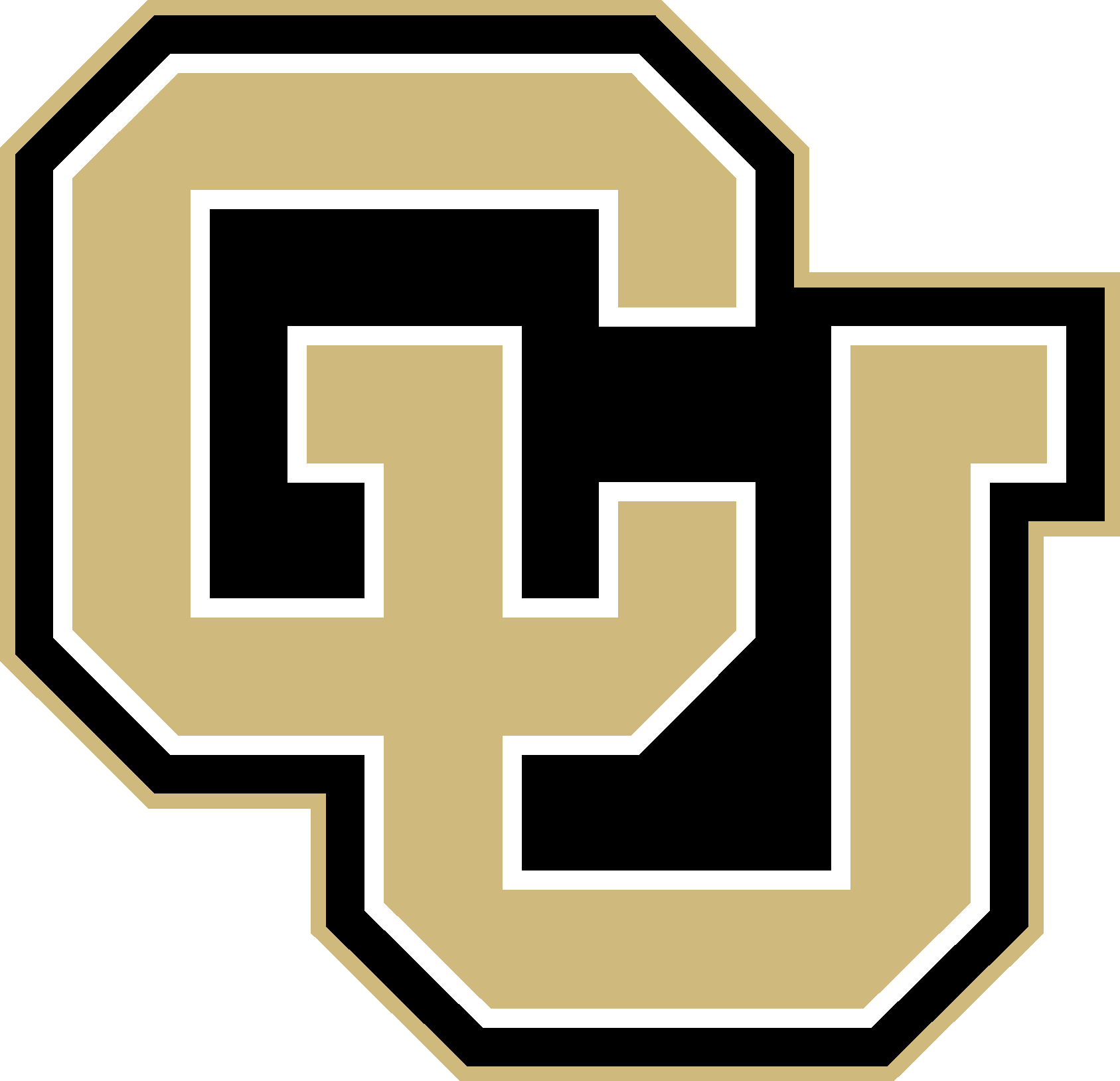 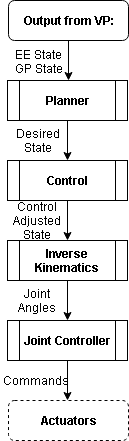 34
[Speaker Notes: Caleb]
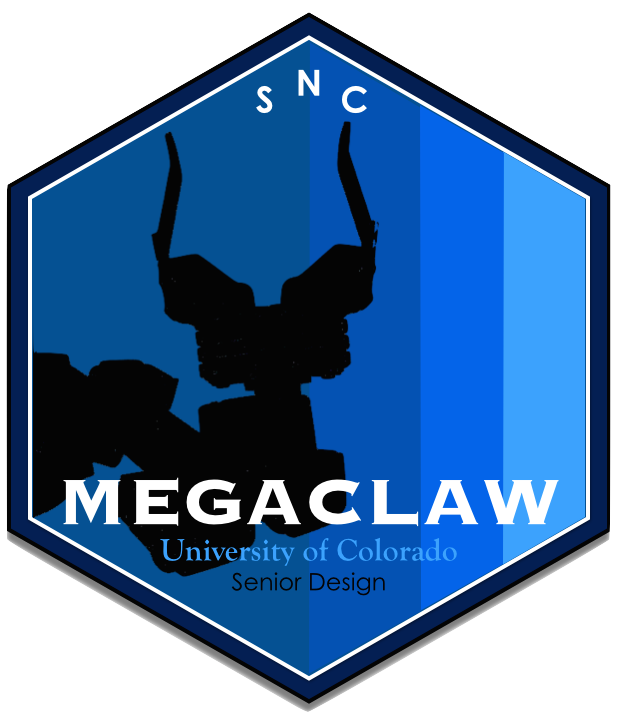 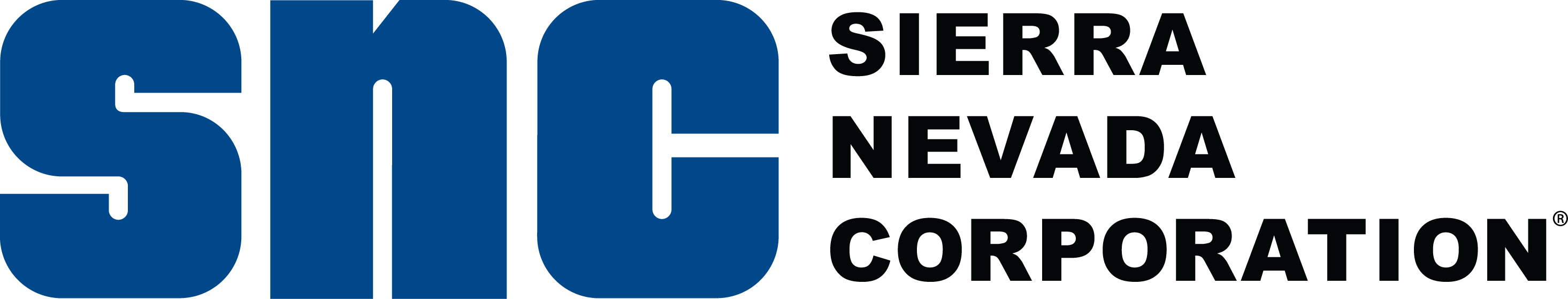 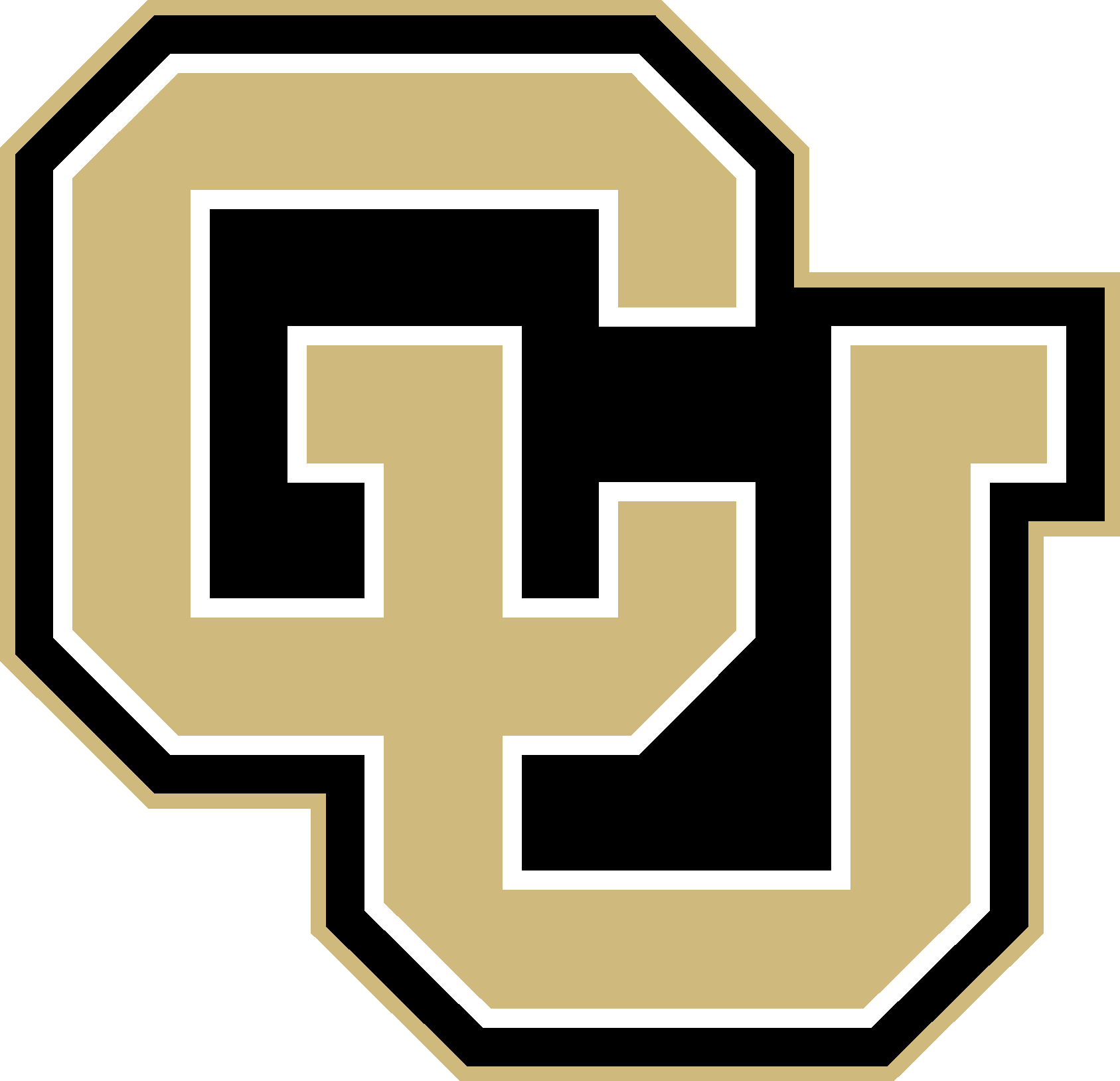 Budget Updates
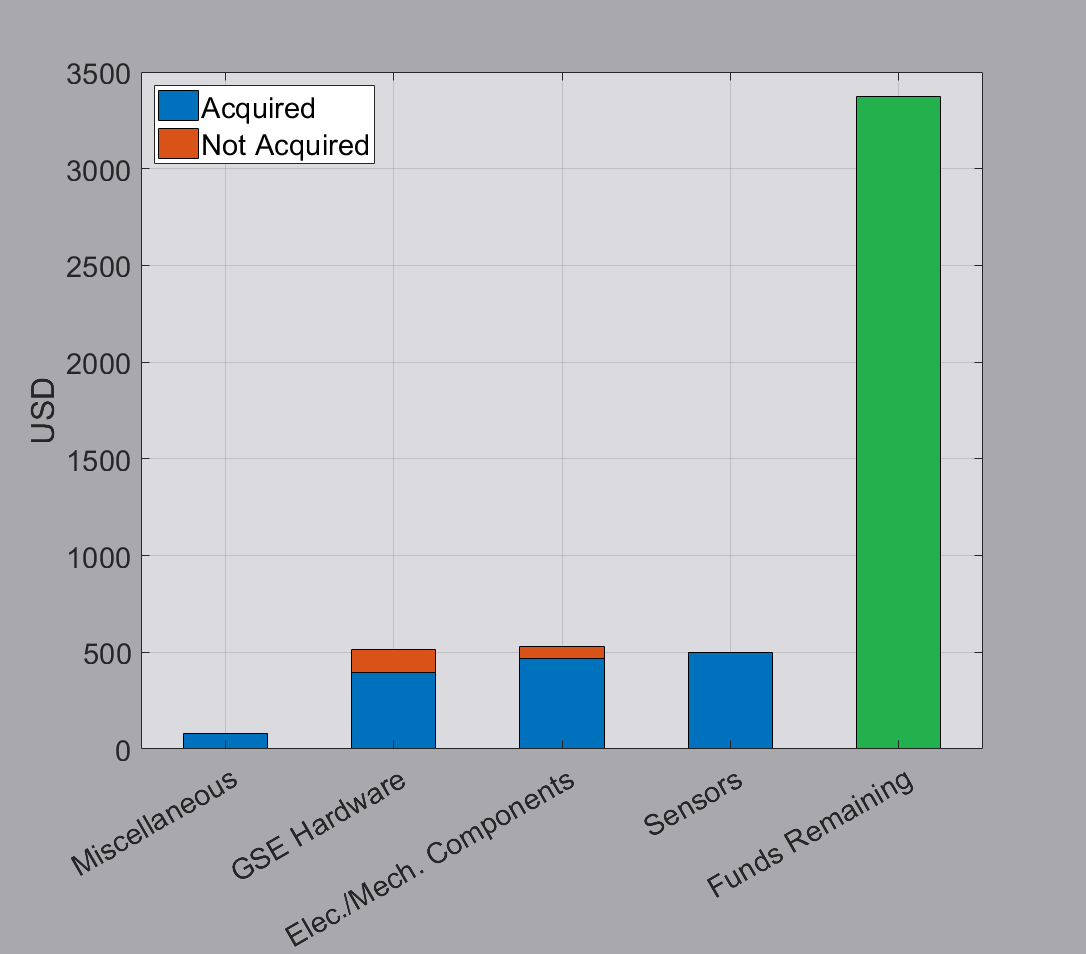 Total projected costs: $1596.43

Remaining Items to Procure:
  
3D printing material for D435, Pixy2, and AR tag mounts:
$50 allotted
Lighting source:
$100 allotted
35
[Speaker Notes: Not sure how you guys will like the lone green bar, I can change it if you think I should]
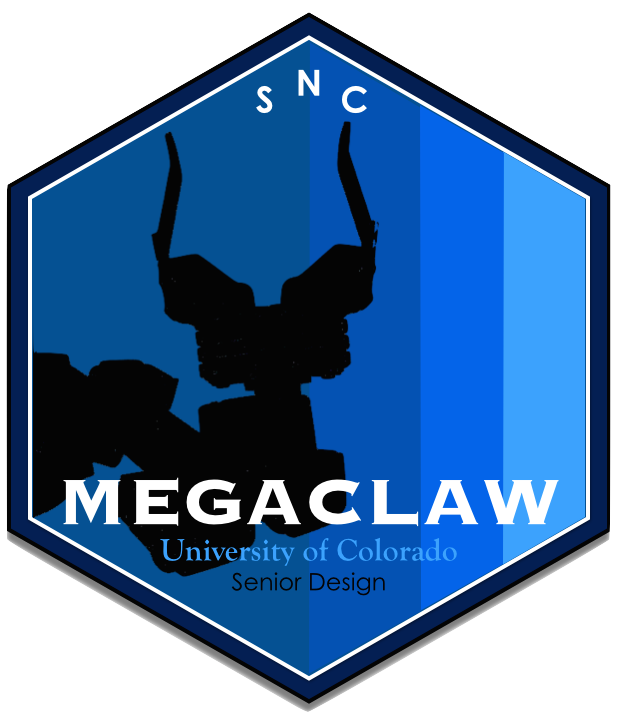 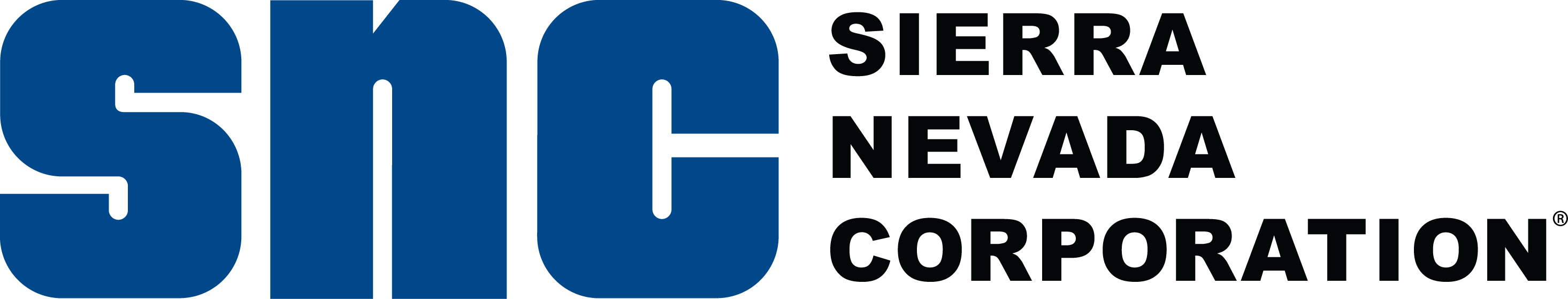 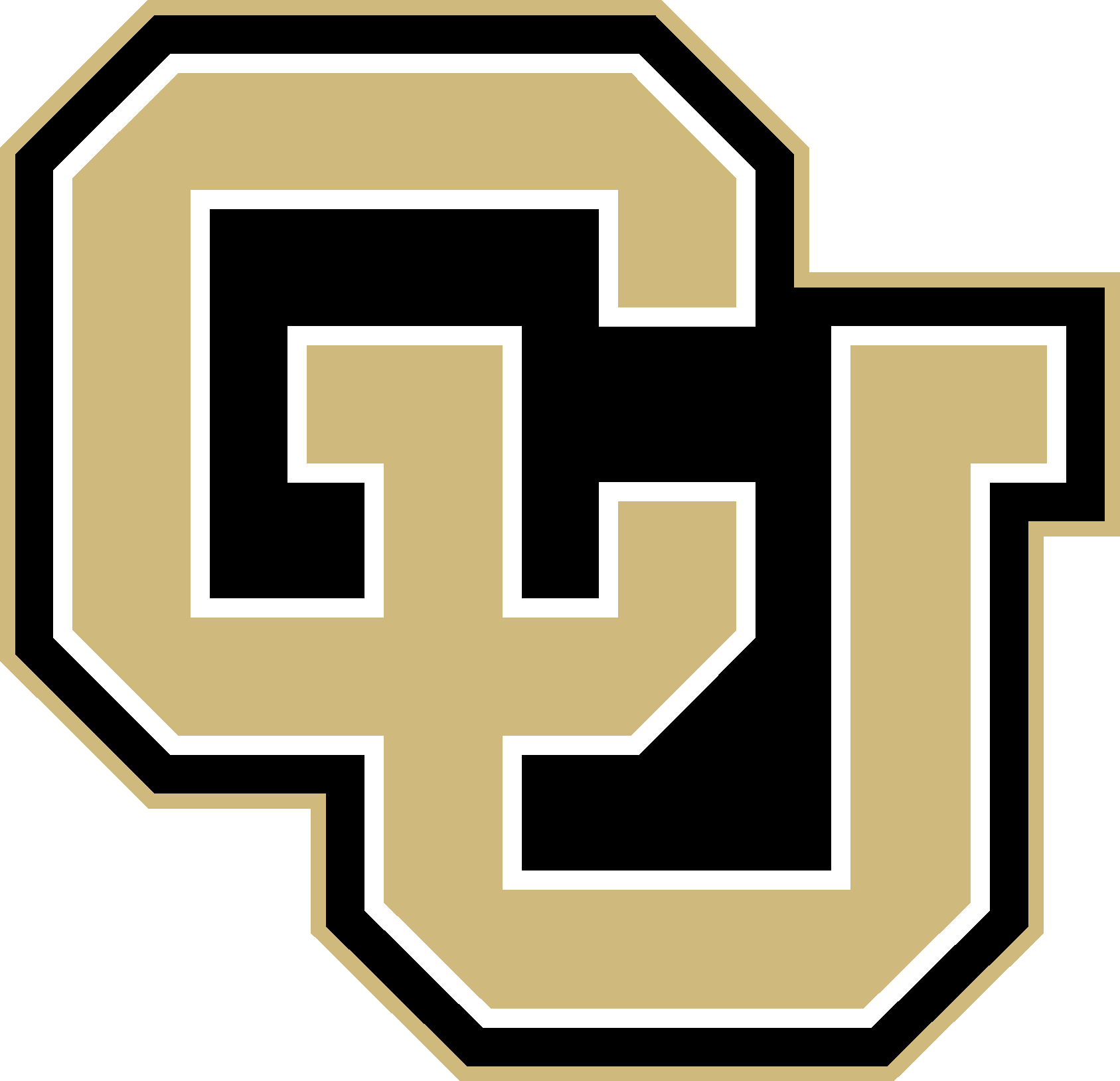 Back-Up Slides
36
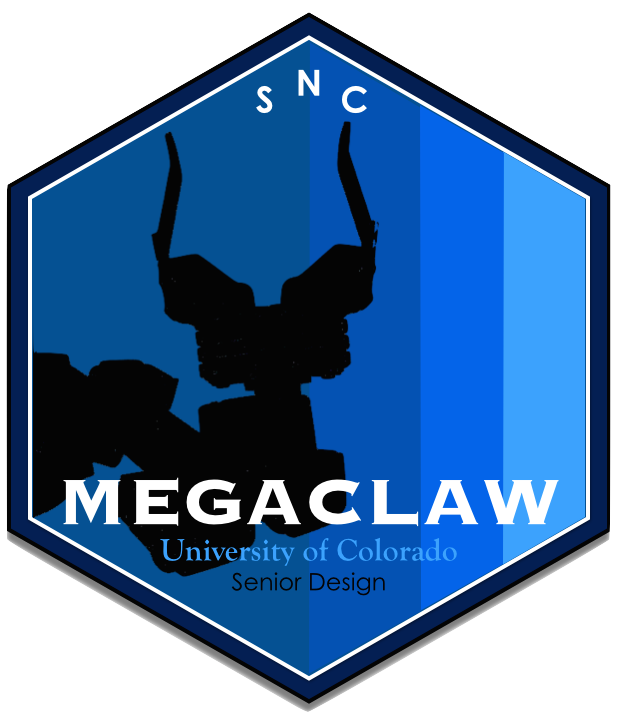 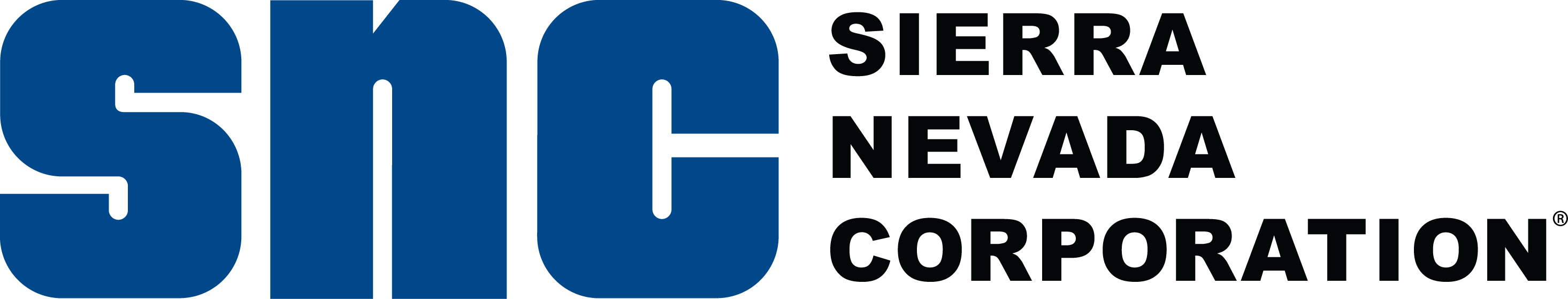 Primary Camera – EE/GP State Determination
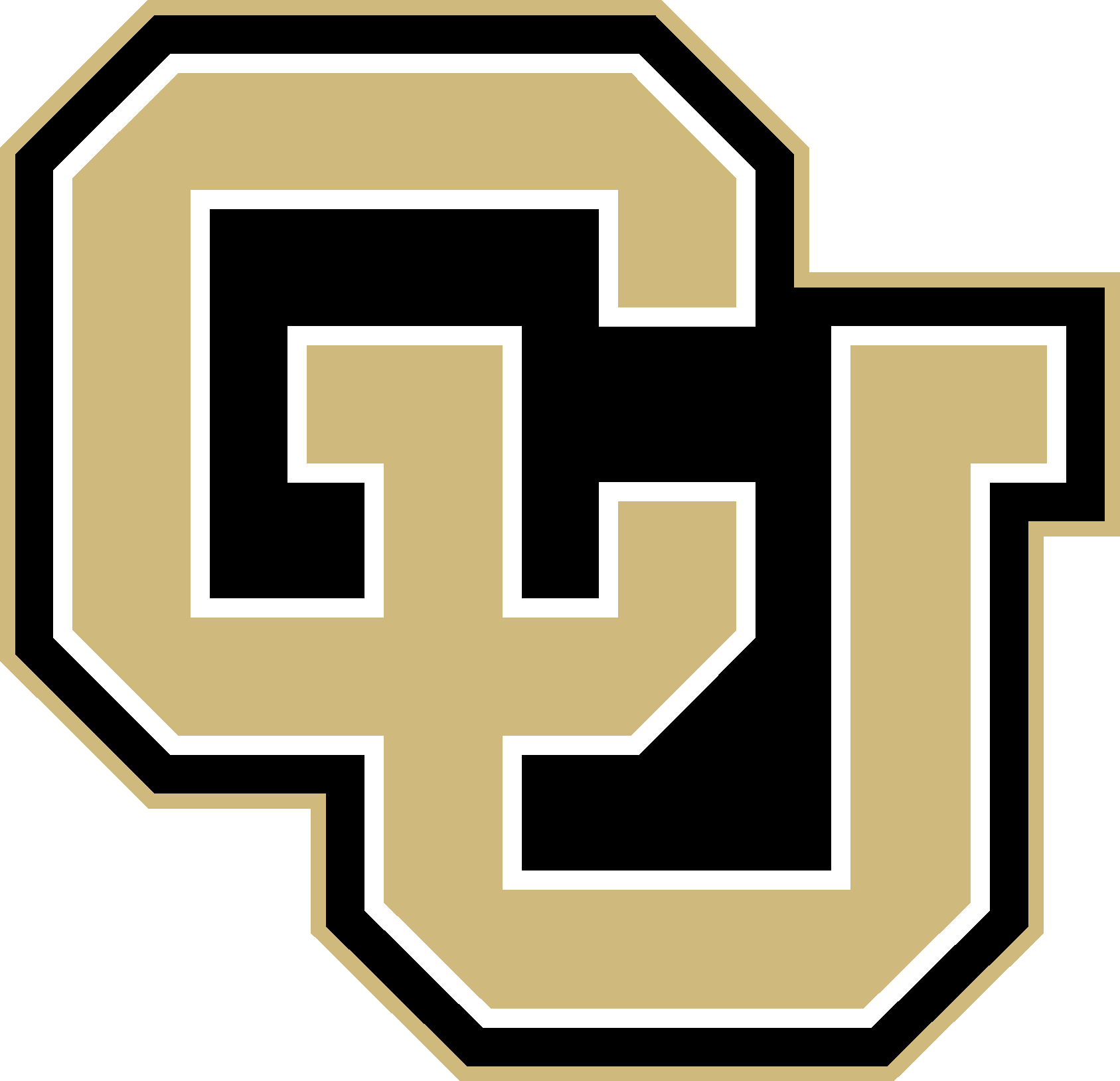 At the end of Fall:
measurements of individual AR tags met requirements (errors of 5mm, 2°).
Current work: combining data from multiple AR tags, filtering outlier data, coordinate transformations
Biggest concerns: eliminating outlier data/fine tuning calibration enough that subsystem works with all others in practice
Subsystem consistently running at 15-20 Hz – speed no longer a concern.
37
[Speaker Notes: - state estimation: Chris (combined uncertainties: sensor mounting stability, sensor uncertainty, calibration uncertainty, error induced by FPS, (potential) error created when translating between single tags and full EE state)

Just put a quick recap of our design on this slide and how it relates to the CPEs – maybe what do we need to accomplish, what did we do last semester toward achieving those goals

Tie in how the Pixy works, how it contributes to the CPEs, what stage of the operation it kicks in during, and how we decide to switch over to it

Put in backup slides]
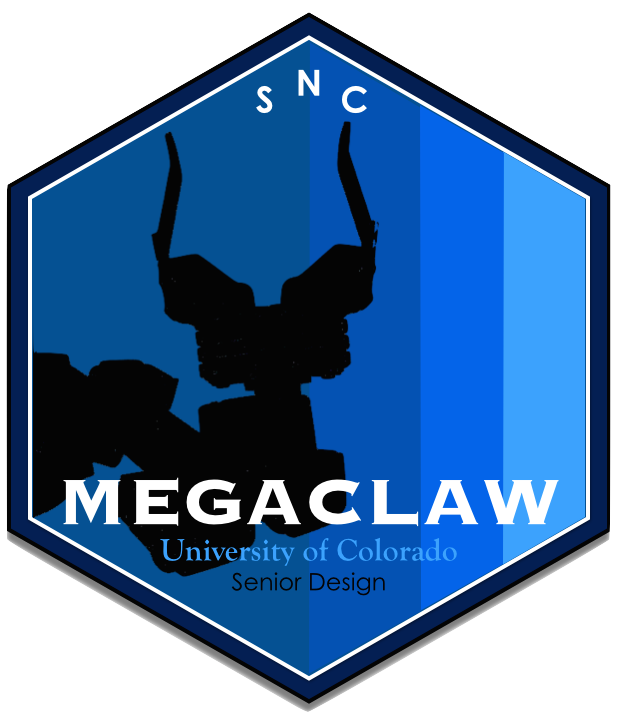 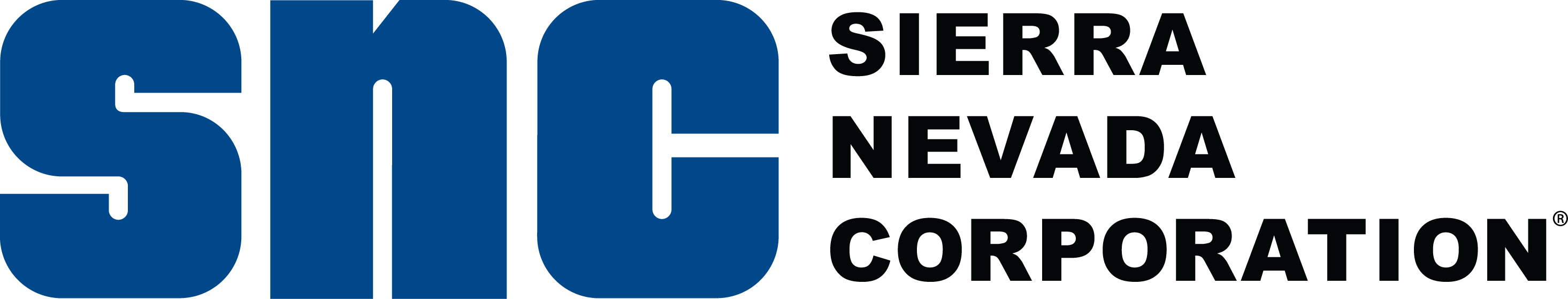 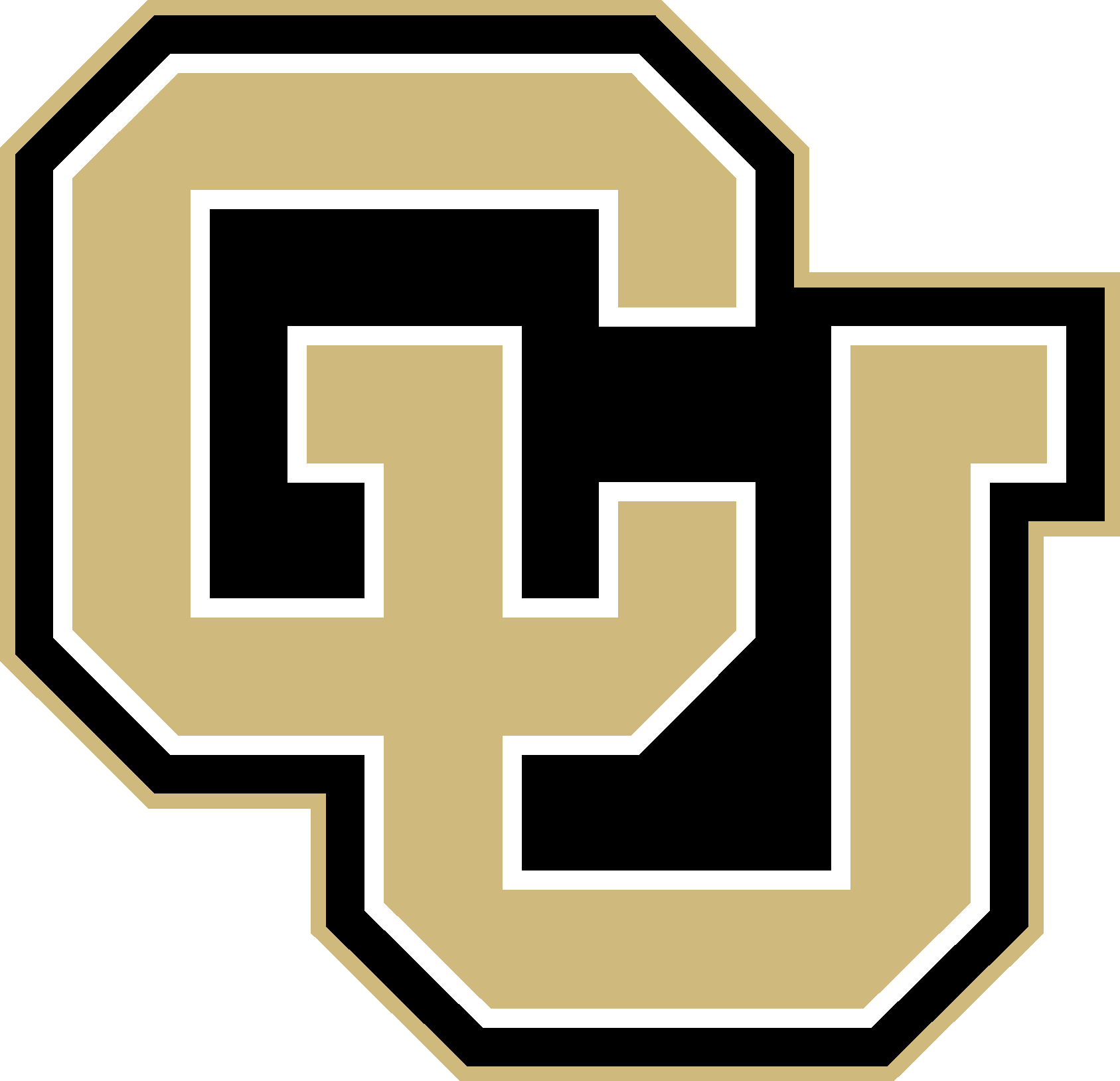 Supporting Software Block Diagrams
38
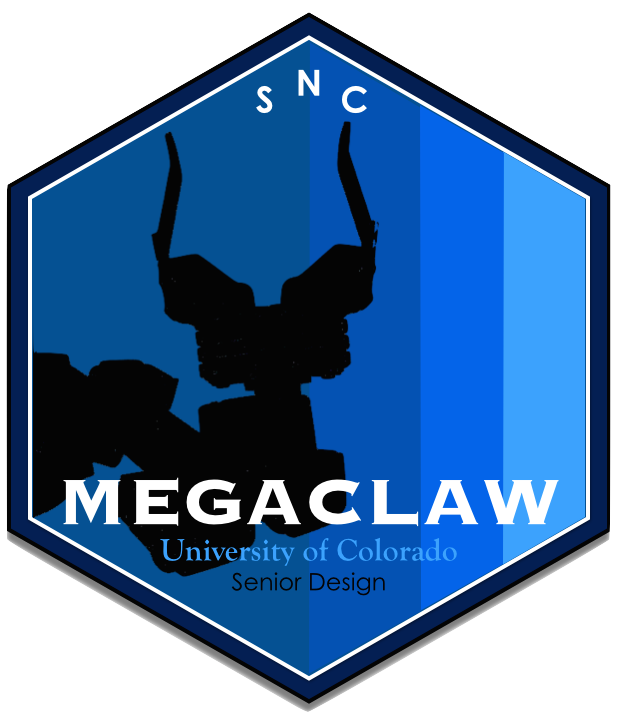 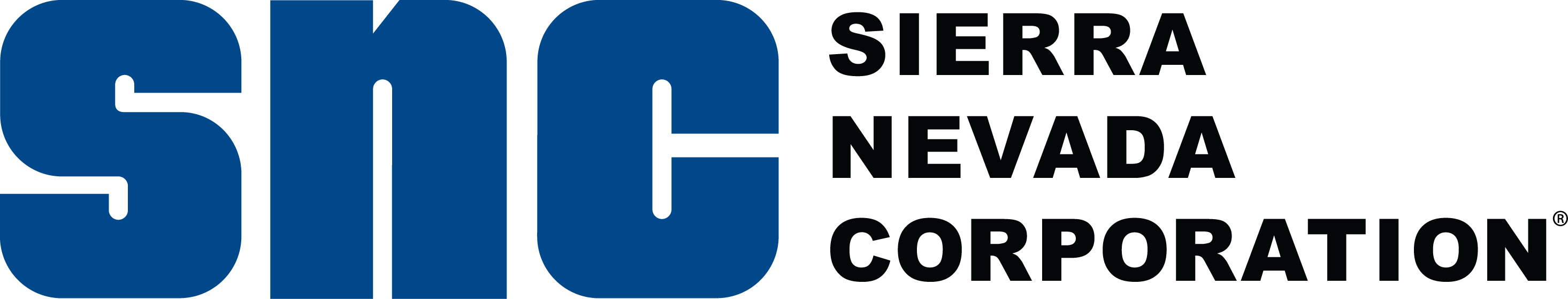 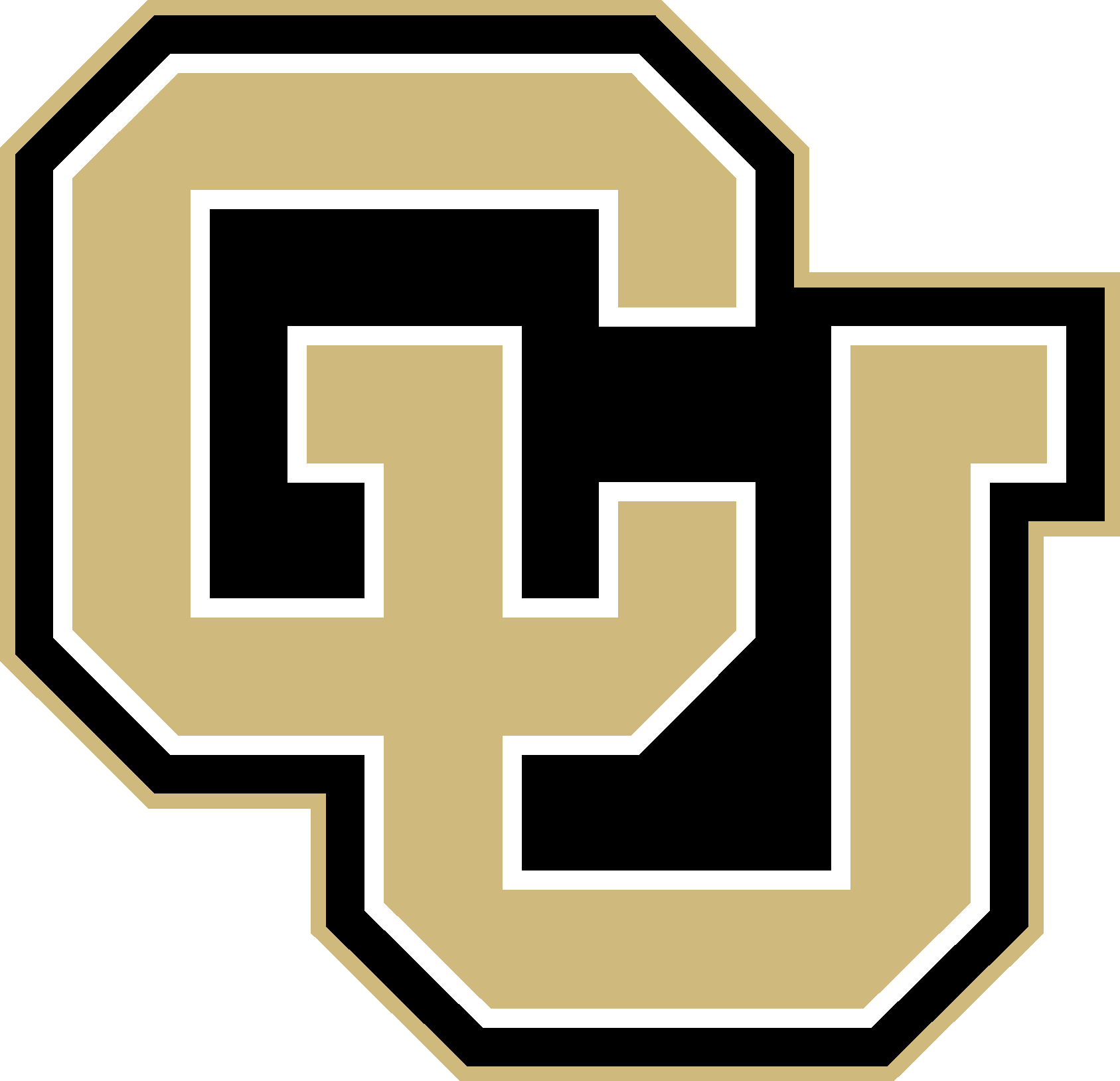 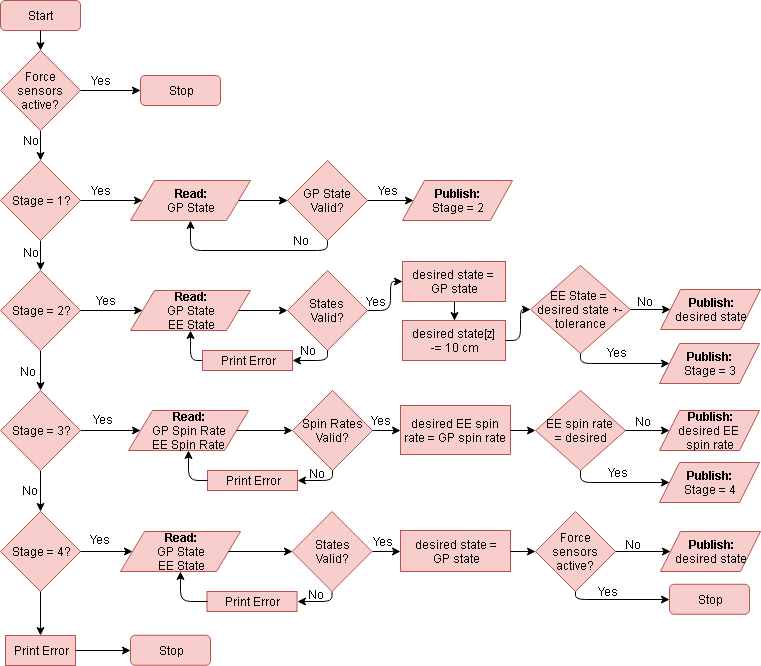 Planner
Notes: 
Many of the blocks in this diagram identical and can be reused.

Writing and testing this code is expected to take ~12 hours.
39
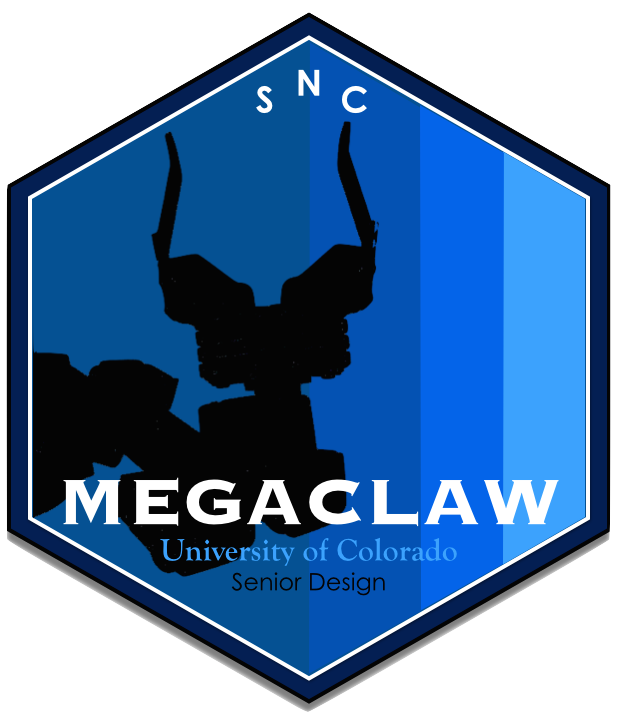 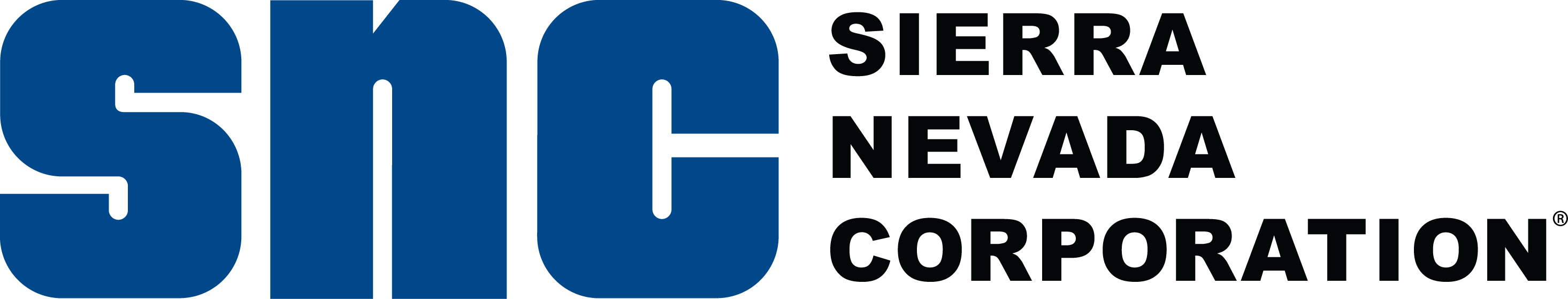 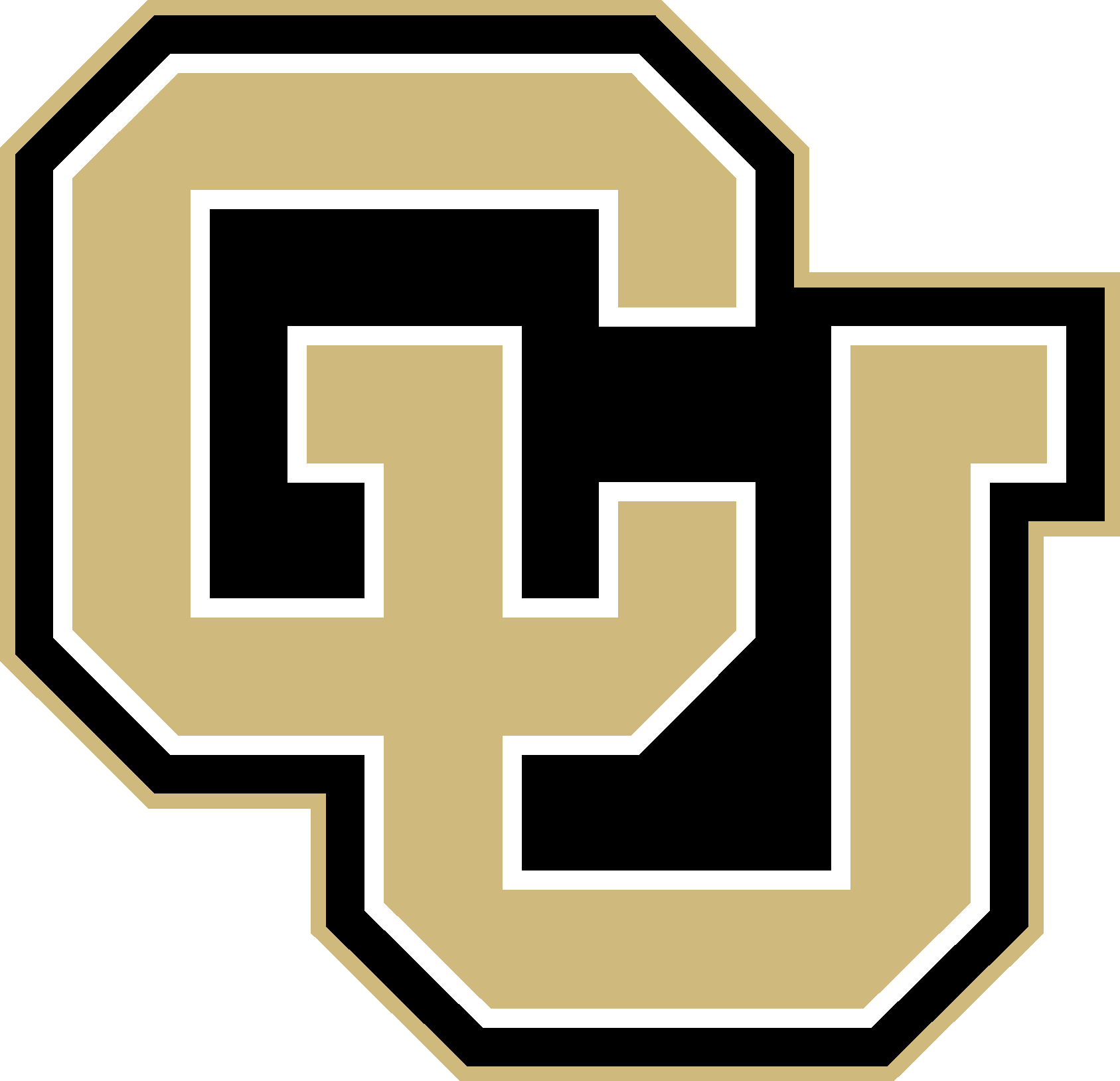 Control Block
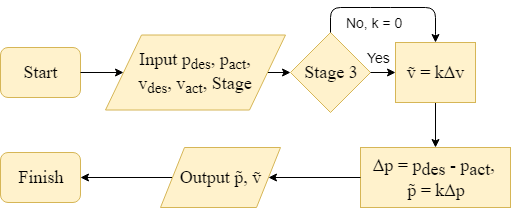 40
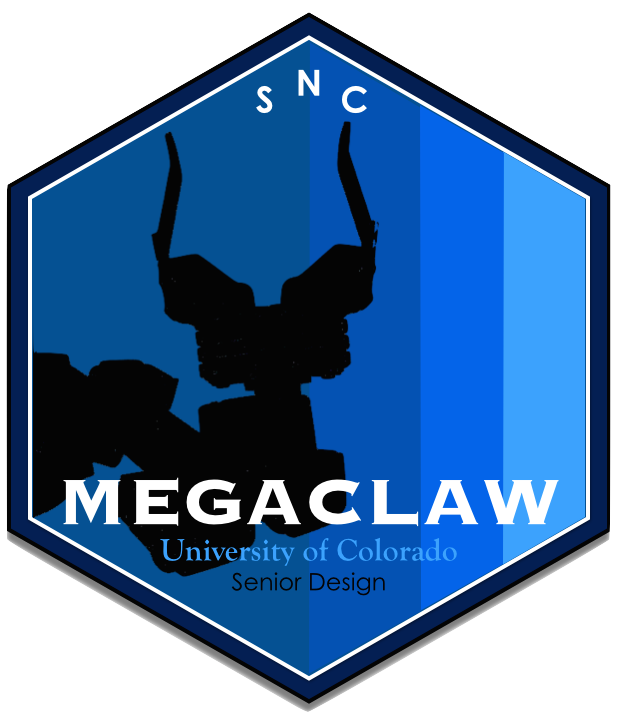 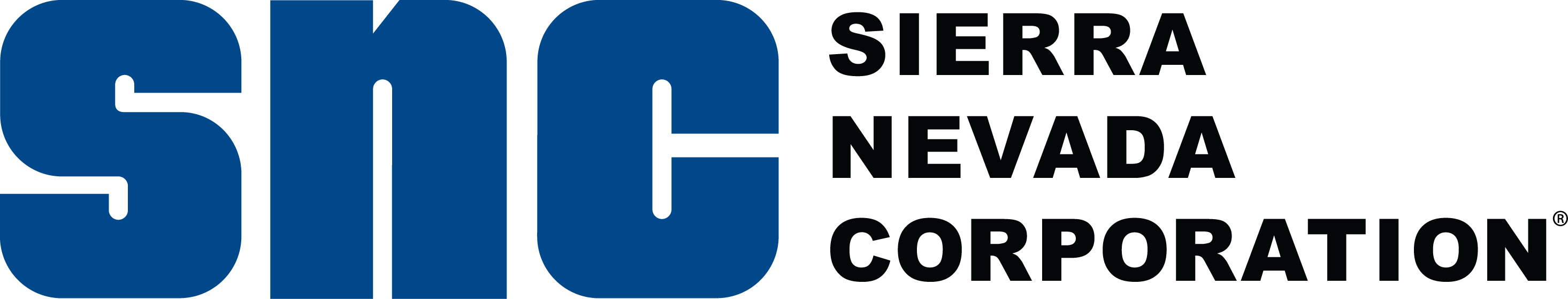 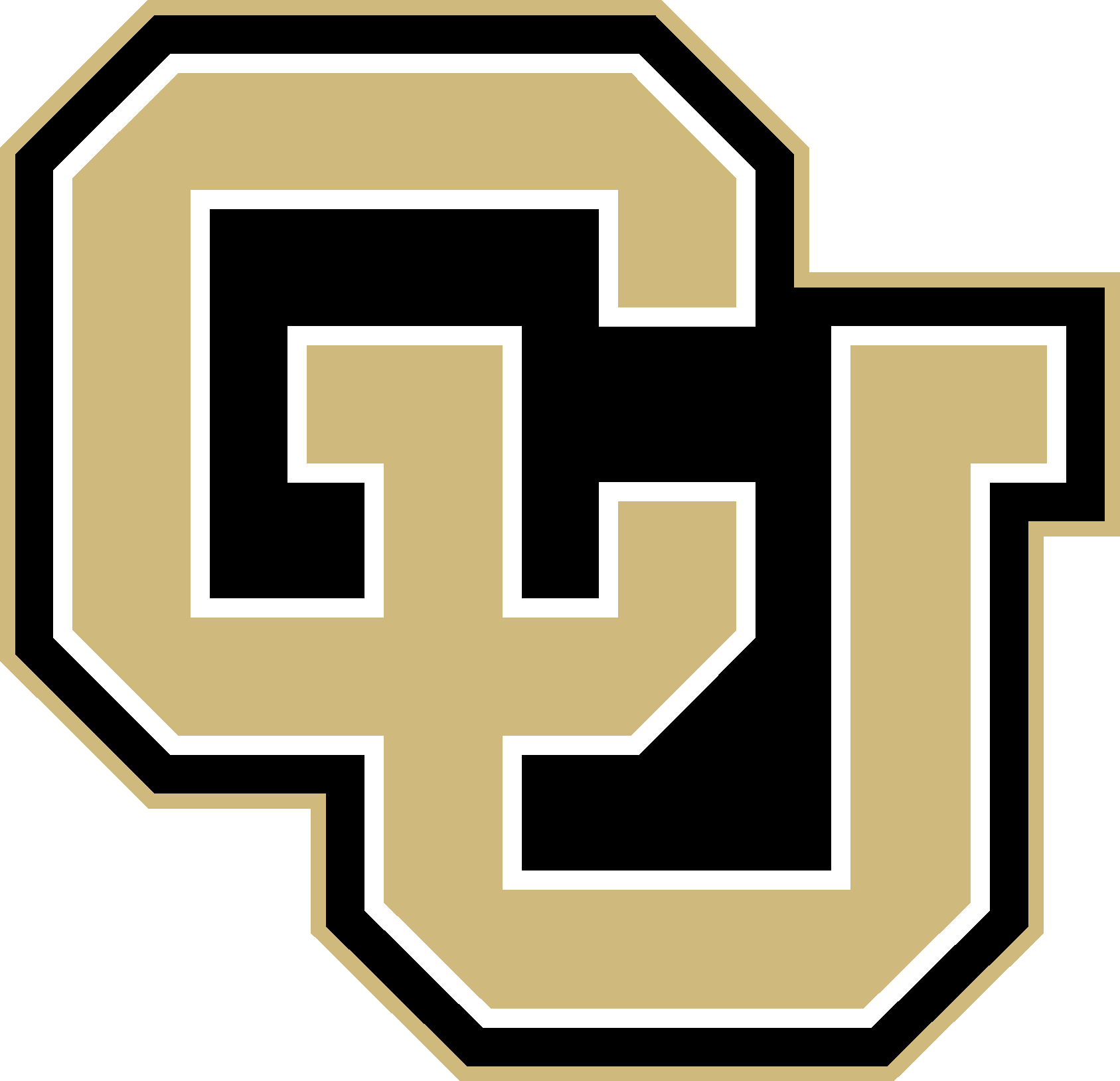 Joint Controller and Publisher
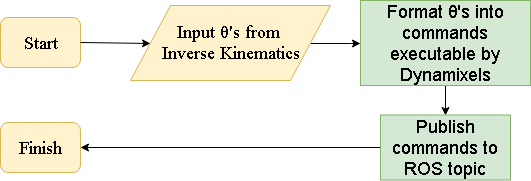 41
Hardware – CAD Components
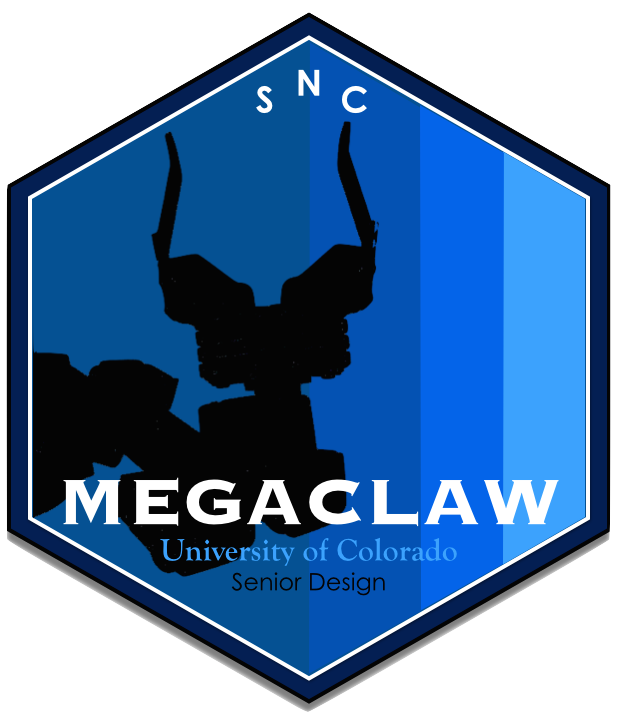 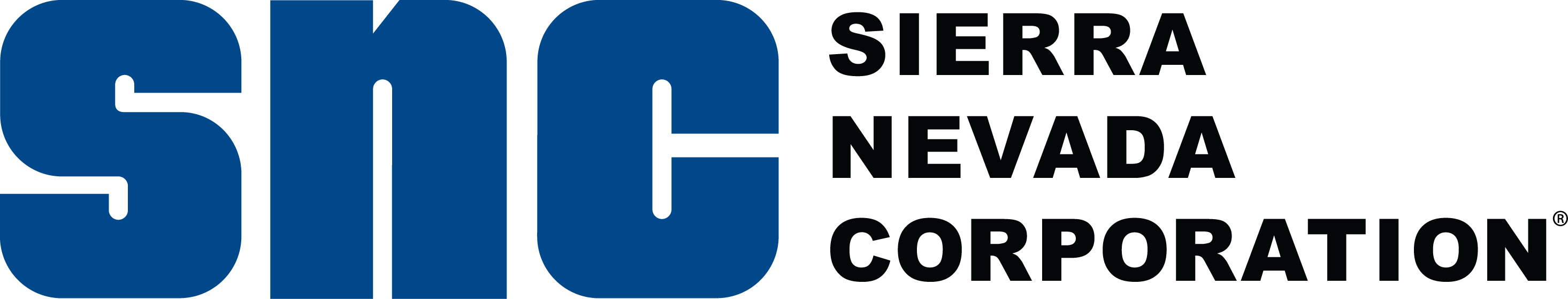 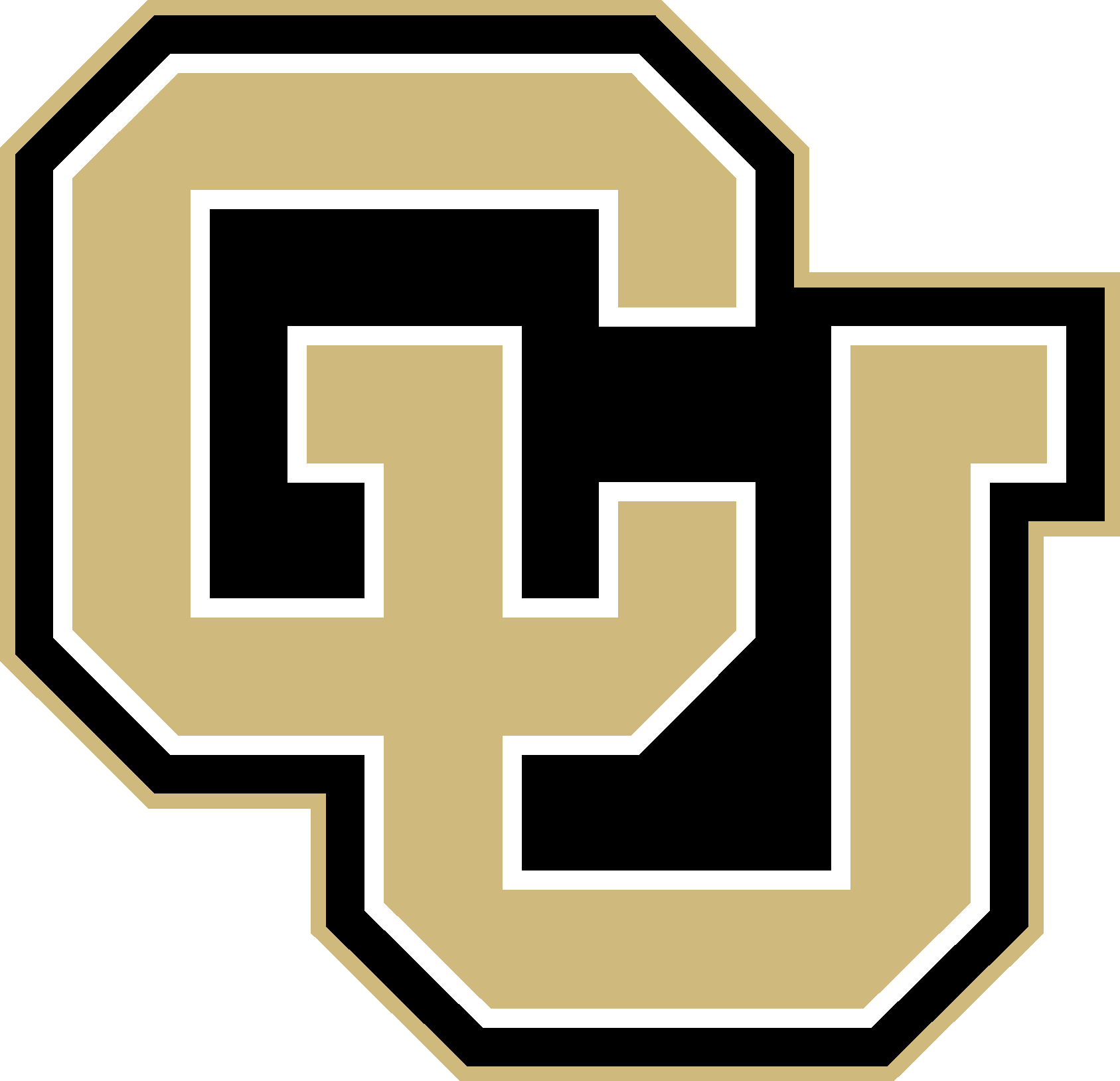 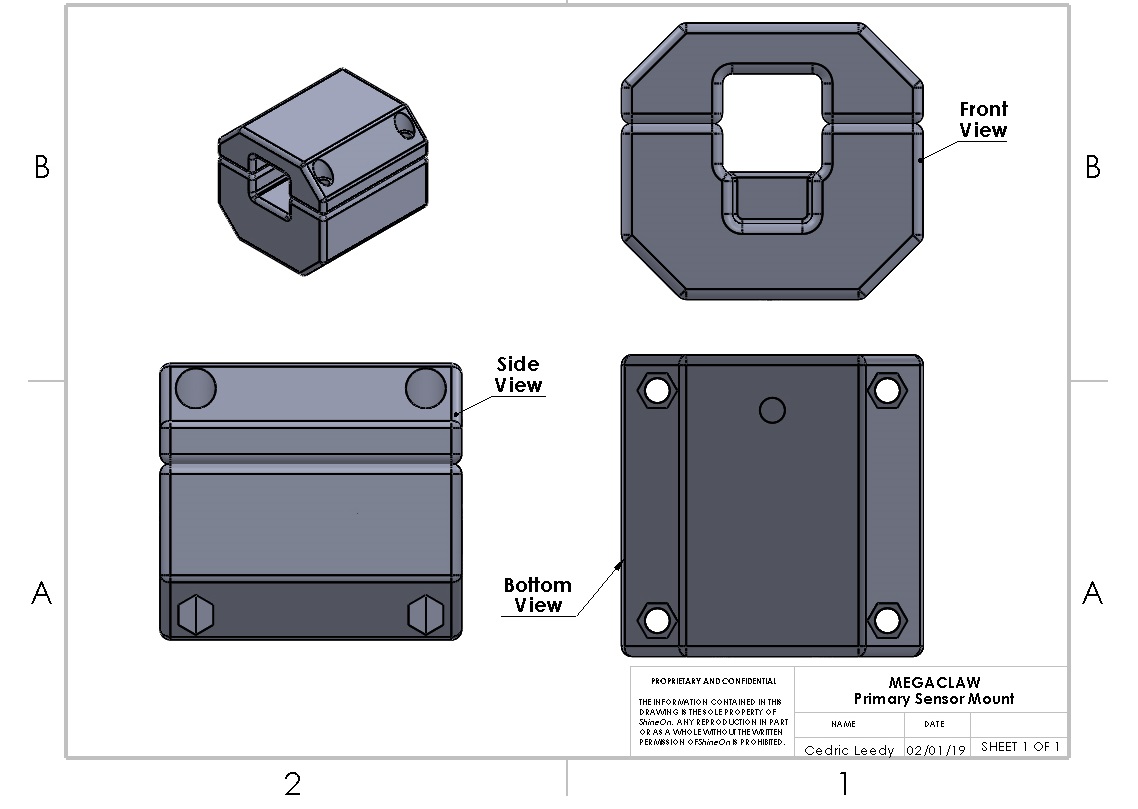 Primary Camera
 Adapting Mounting
42
[Speaker Notes: Cedric
- CAD drawing files]
Hardware – CAD Components
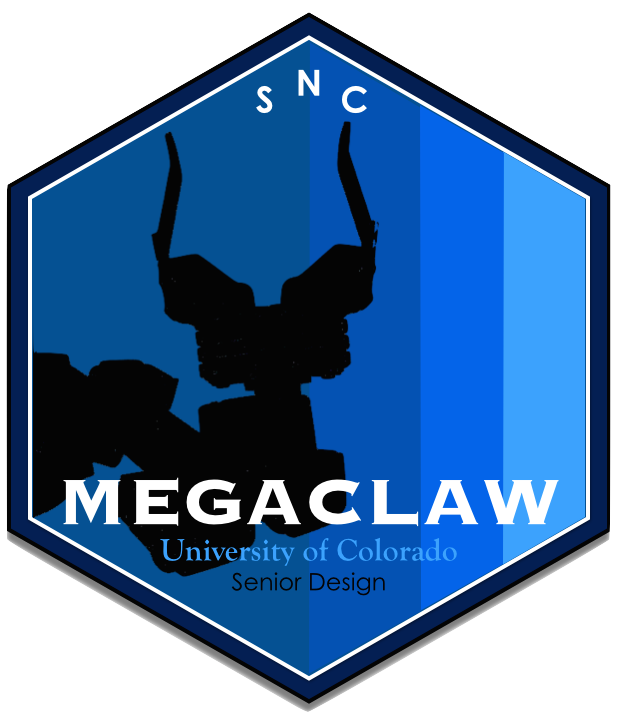 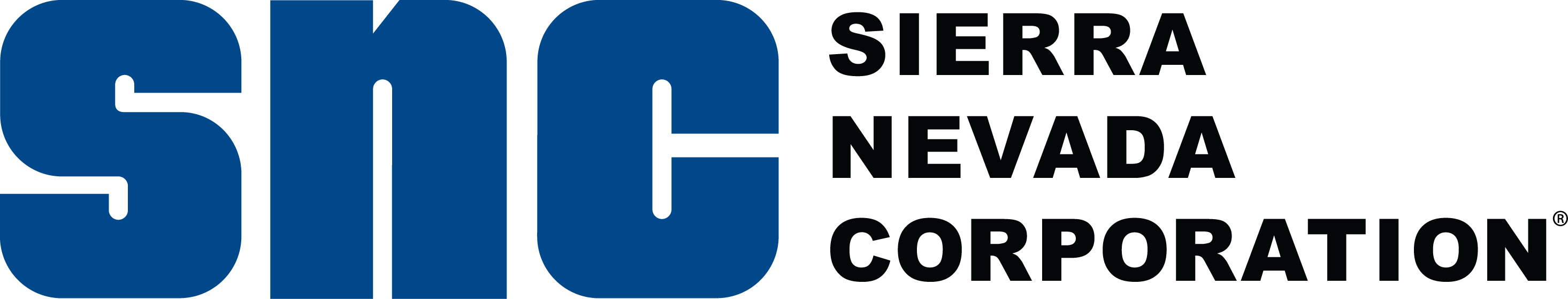 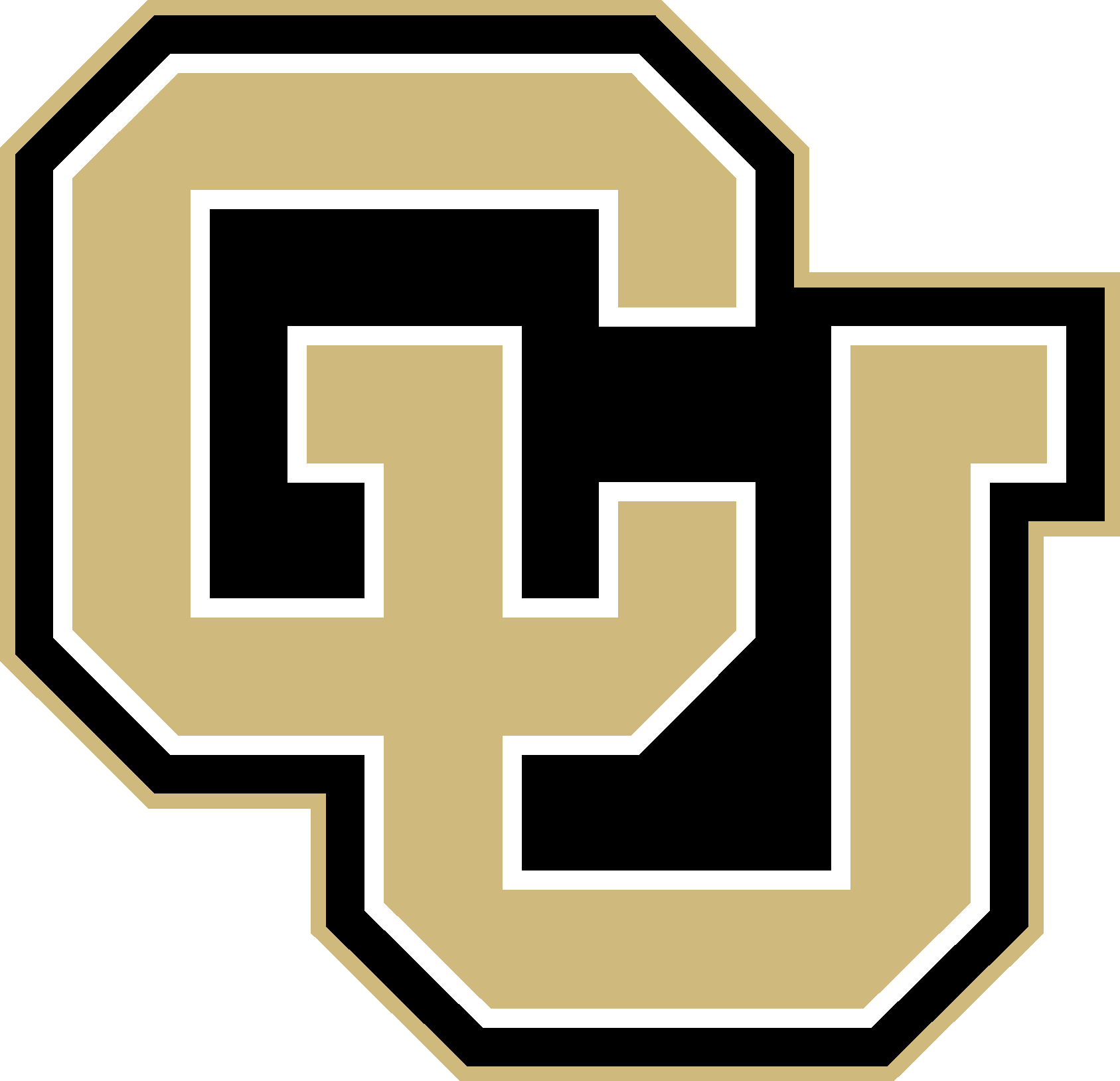 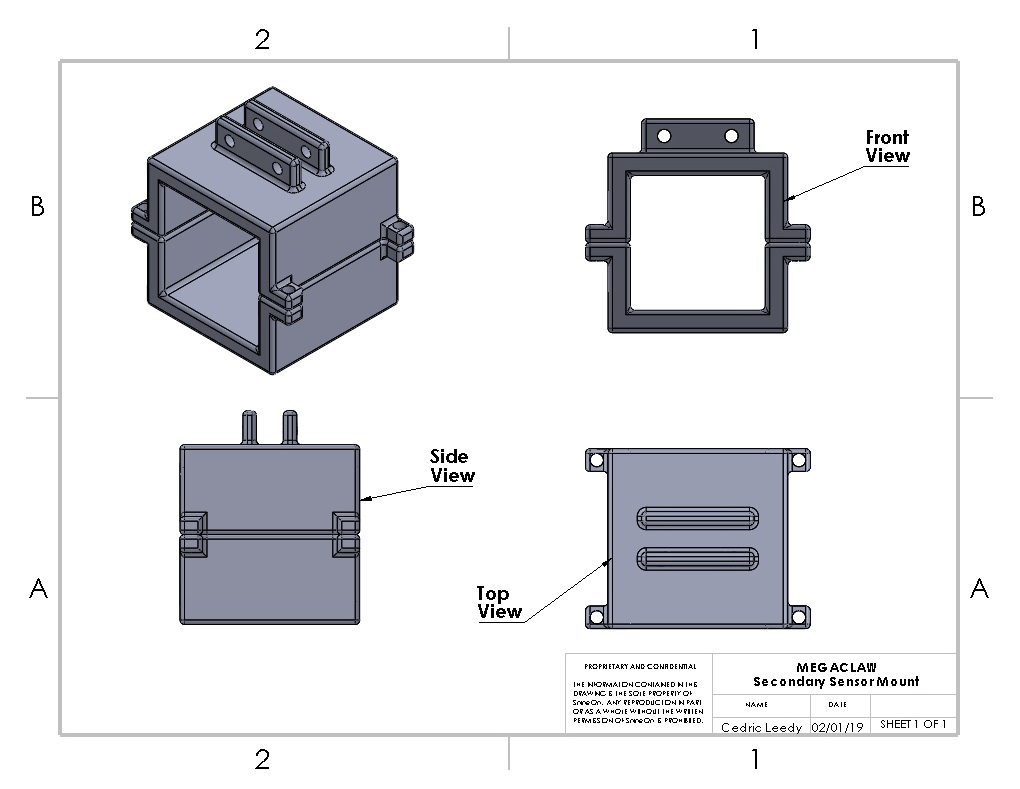 Secondary Camera
 Adapting Mounting
43
[Speaker Notes: Cedric
- CAD drawing files]
Updated CONOPS
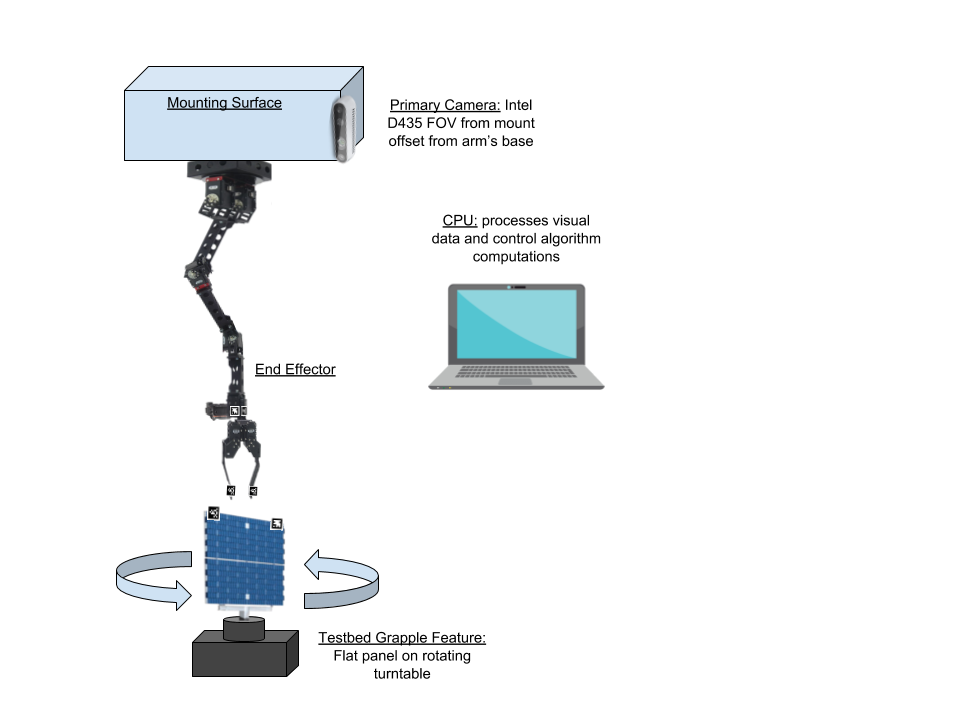 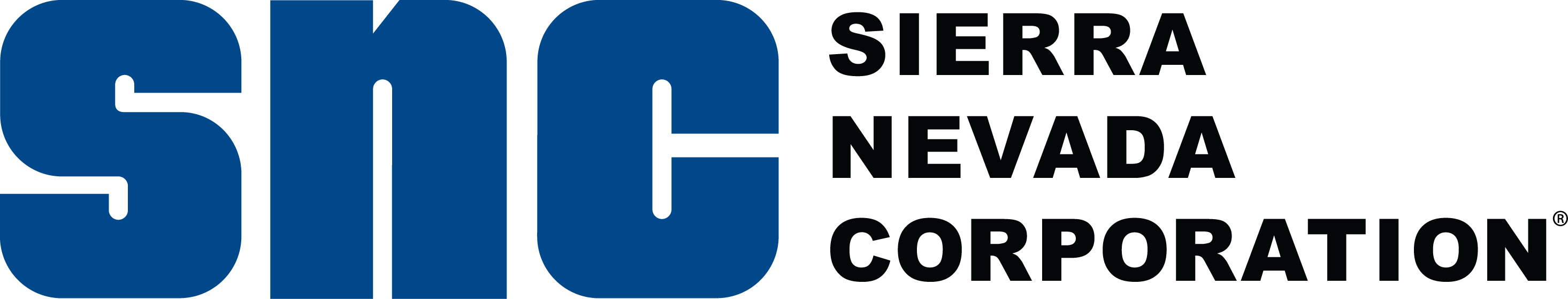 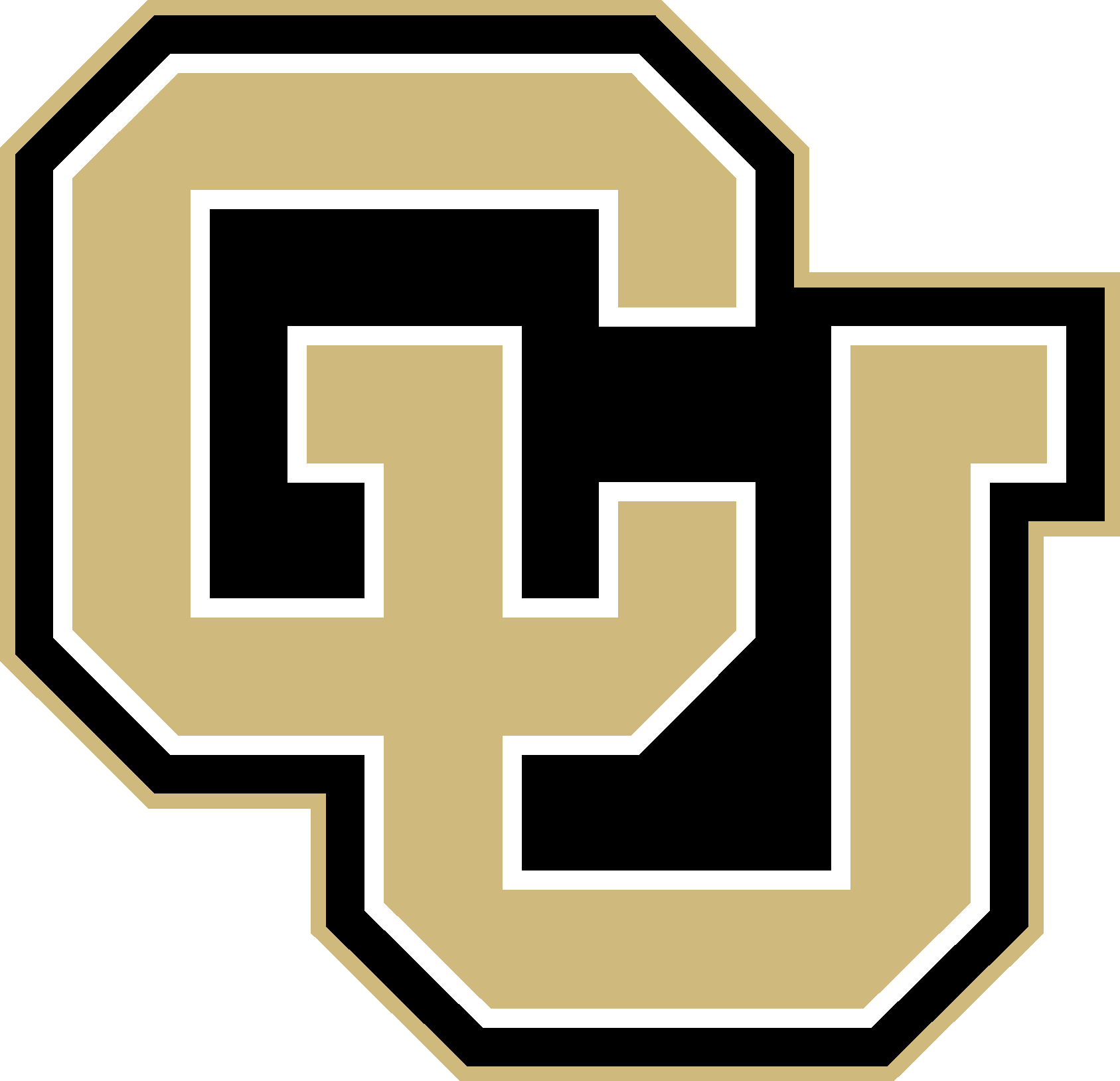 44
[Speaker Notes: Create: Cedric
Present: Chris

"Our arm will initially be hanging from its mount. The target will be located below it and will be initially rotating about one of its axes"]
Updated CONOPS
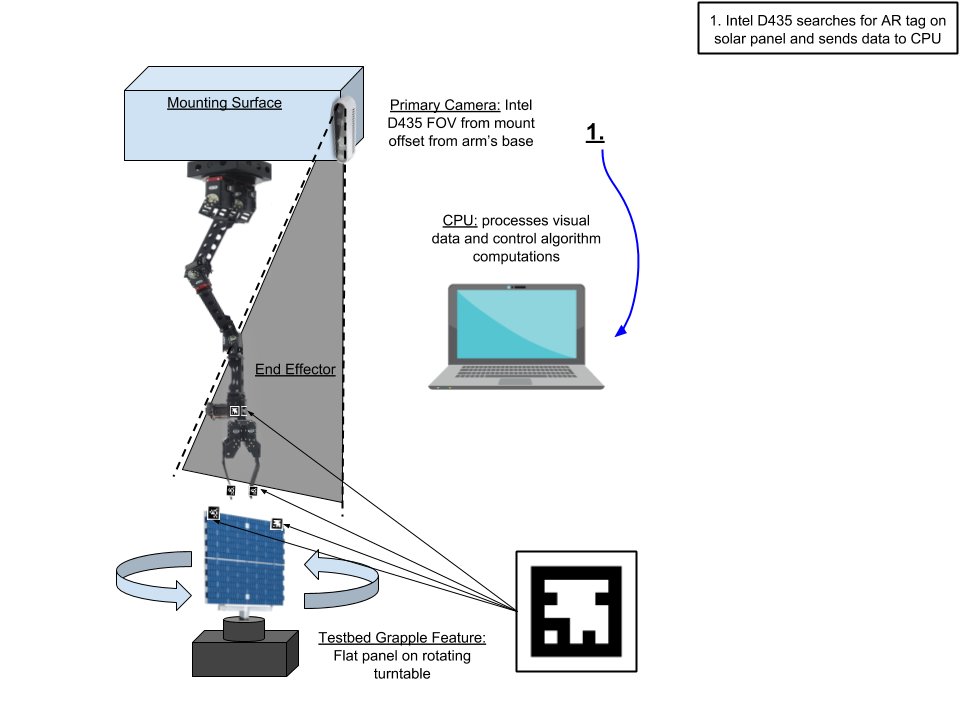 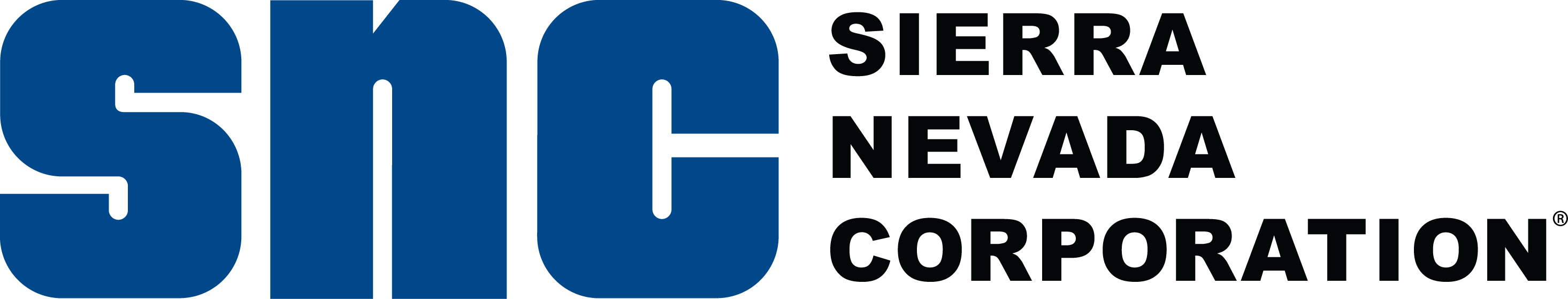 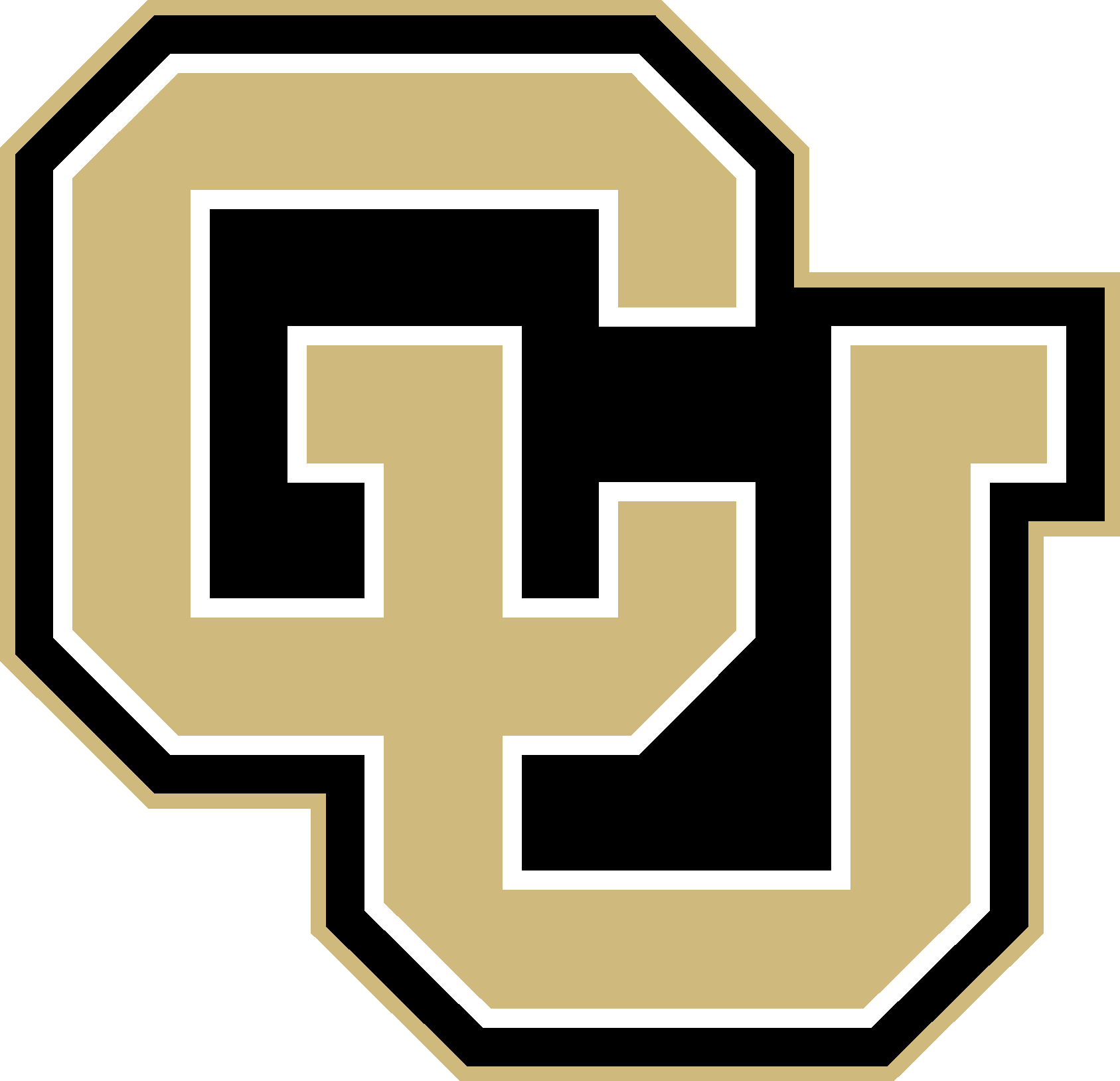 AR tag (fiducial marker)
45
[Speaker Notes: Create: Cedric
Present: Chris

"Our primary vision system, which is an IR depth camera, looks down on the system from a fixed position and identifies markers like these placed on arm and target"]
Updated CONOPS
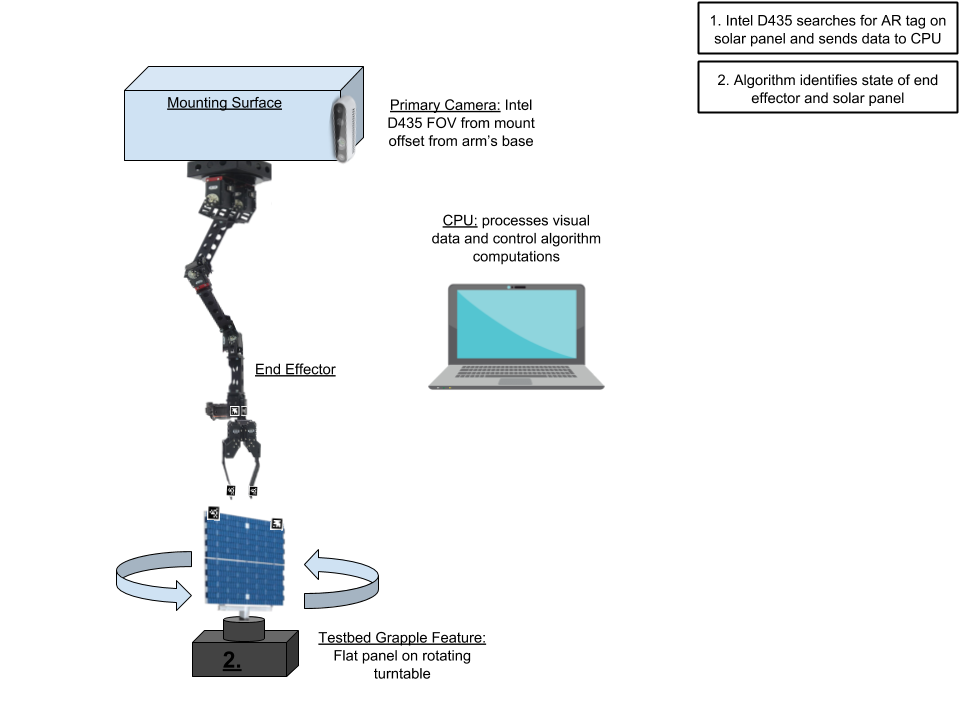 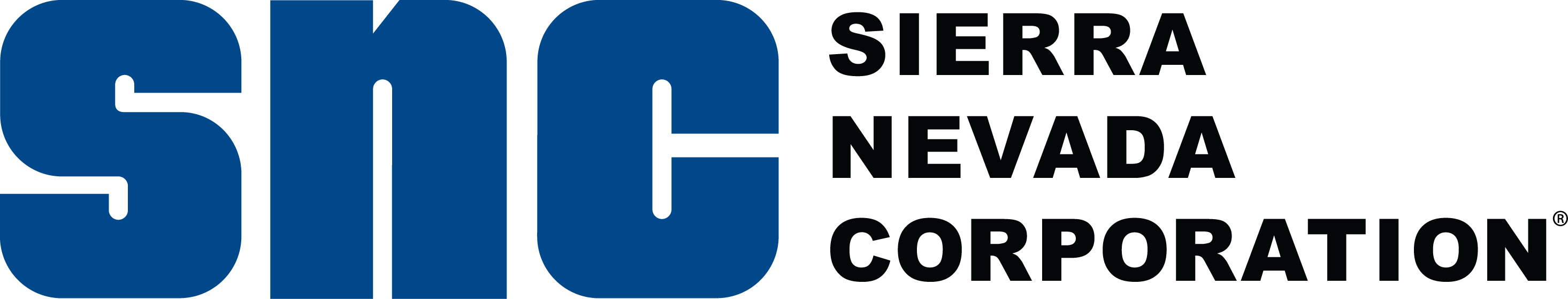 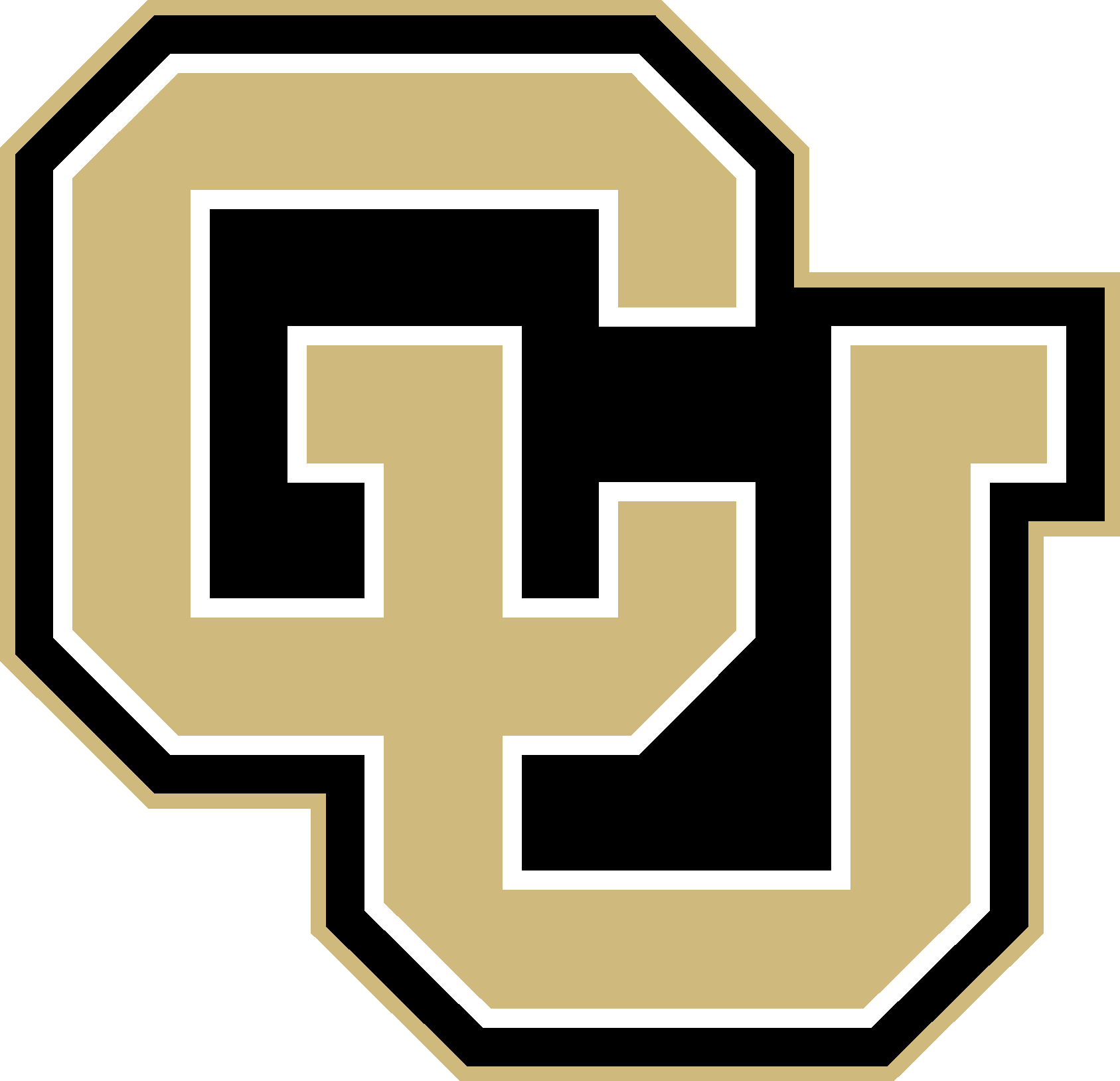 46
[Speaker Notes: Create: Cedric
Present: Chris

"From the state of each marker, we reconstruct the full position and orientation of the EE and GP"]
Updated CONOPS
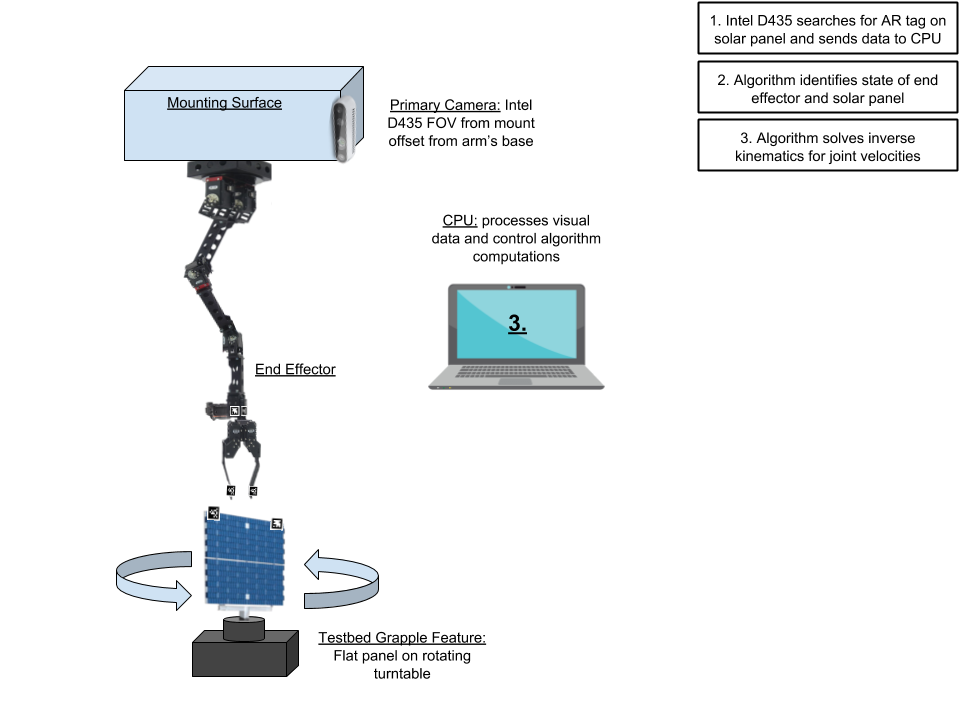 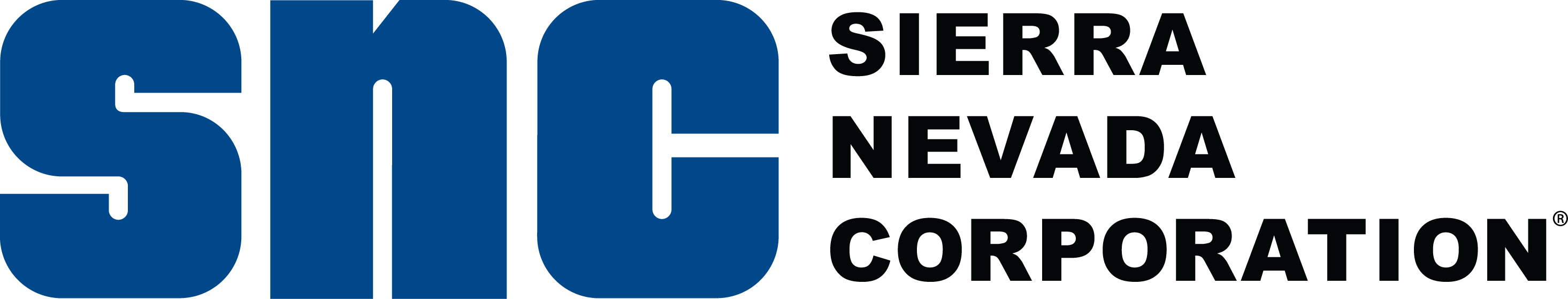 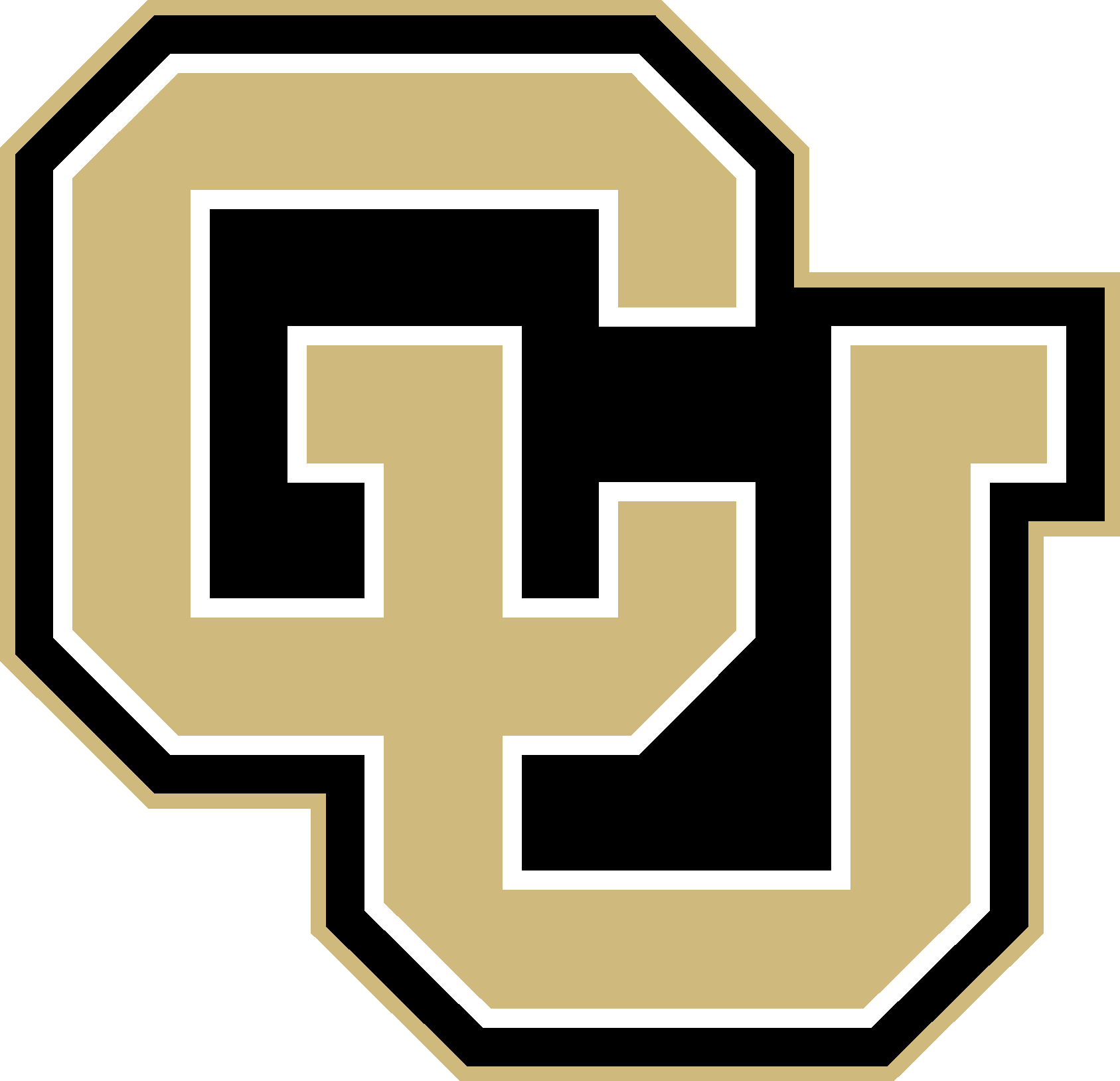 47
[Speaker Notes: Create: Cedric
Present: Chris

"The control system then calculates a path for arm to follow to reach target and solves the inverse kinematics that determine appropriate joint angles"]
Updated CONOPS
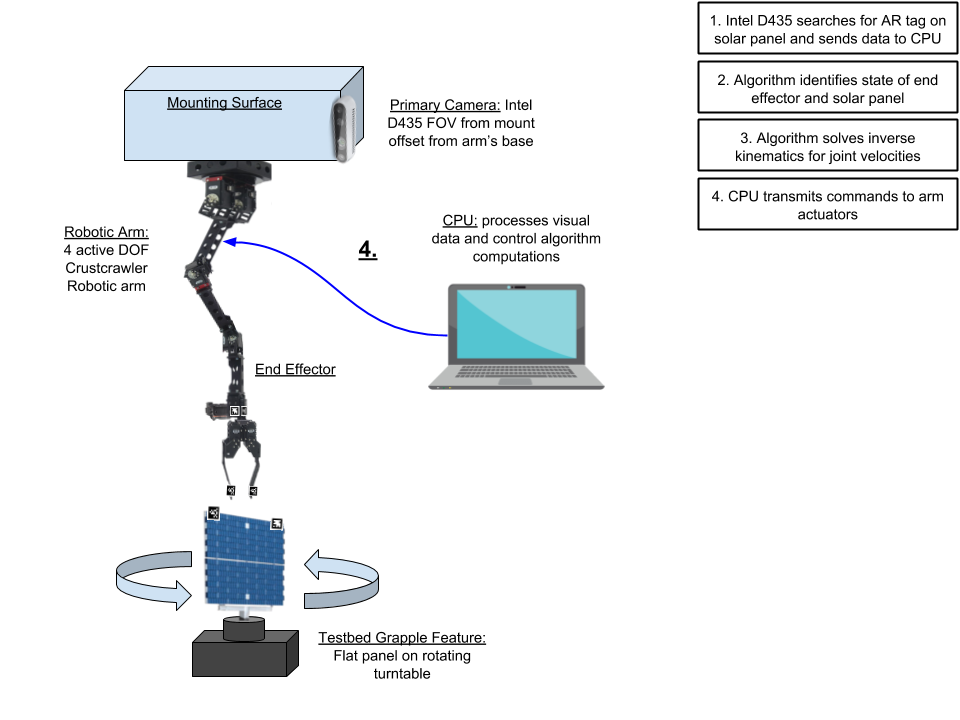 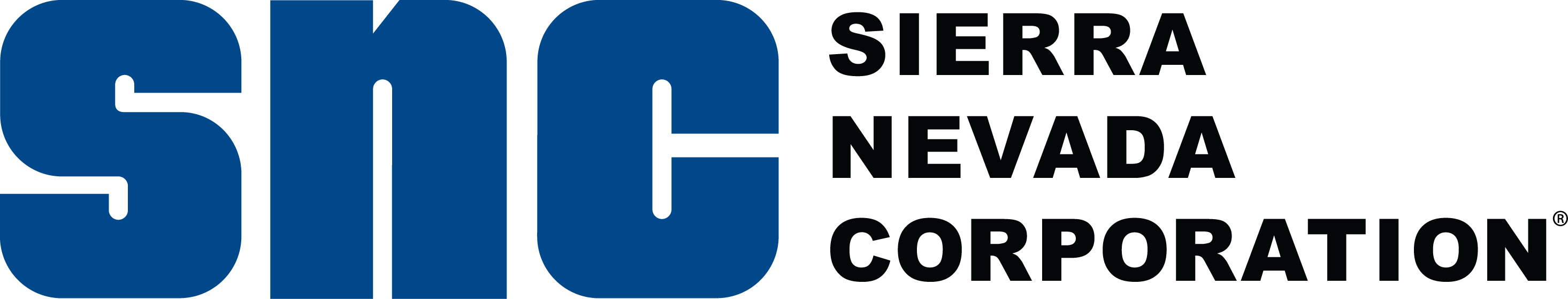 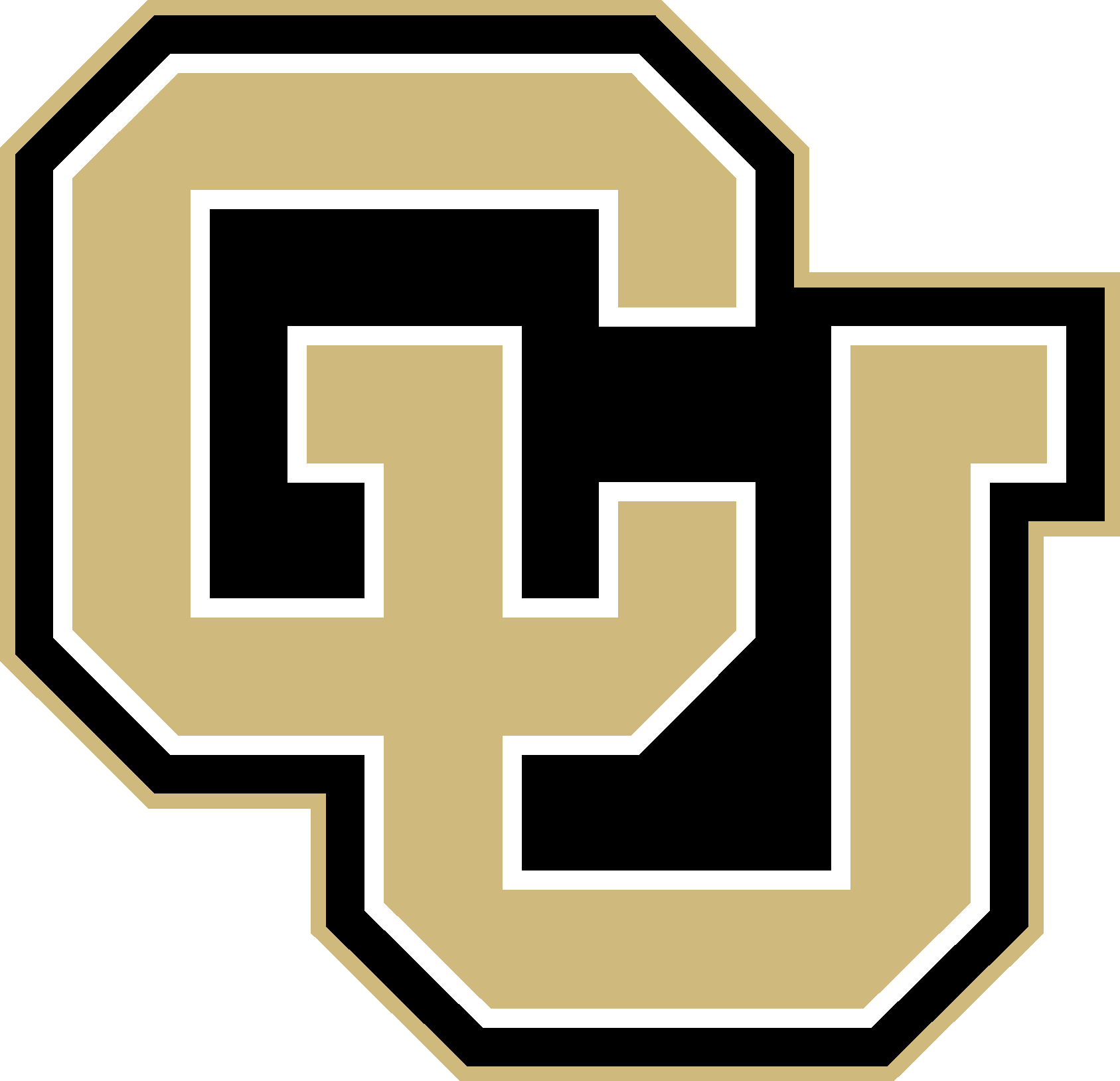 48
[Speaker Notes: Create: Cedric
Present: Chris

"Next, the CPU transmits the commands to the actuators..."]
Updated CONOPS
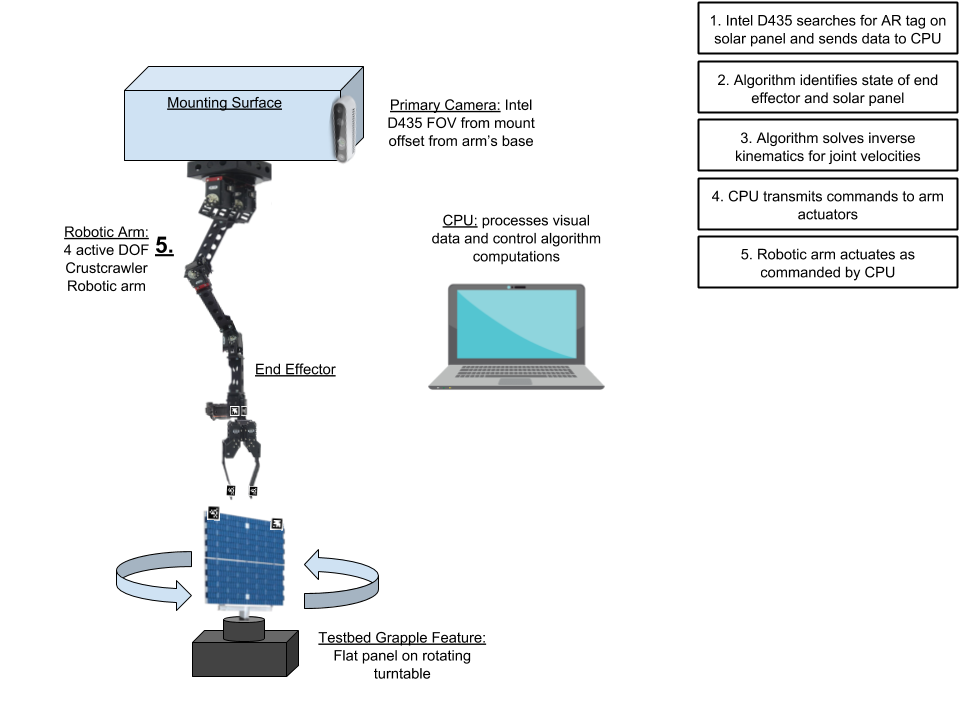 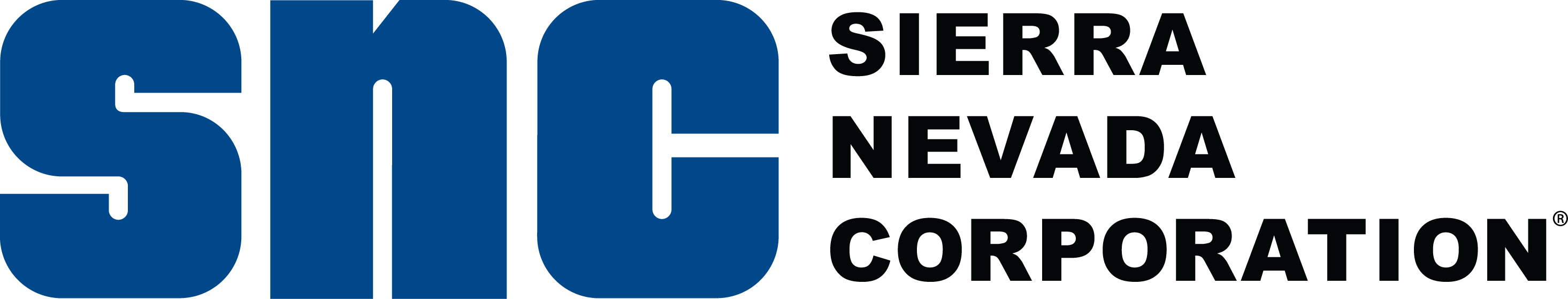 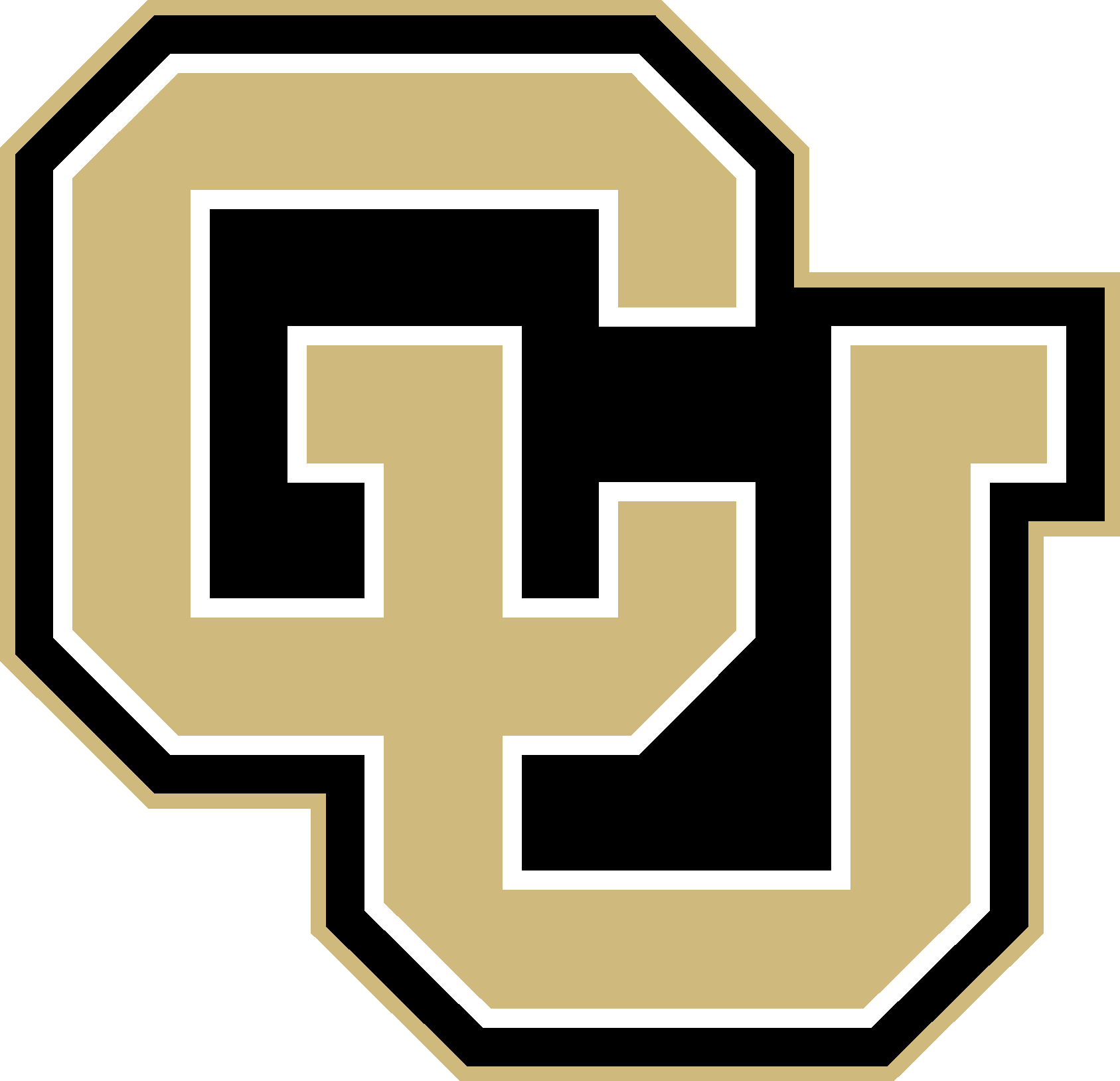 49
[Speaker Notes: Create: Cedric
Present: Chris

"...And the arm responds as commanded"]
Updated CONOPS
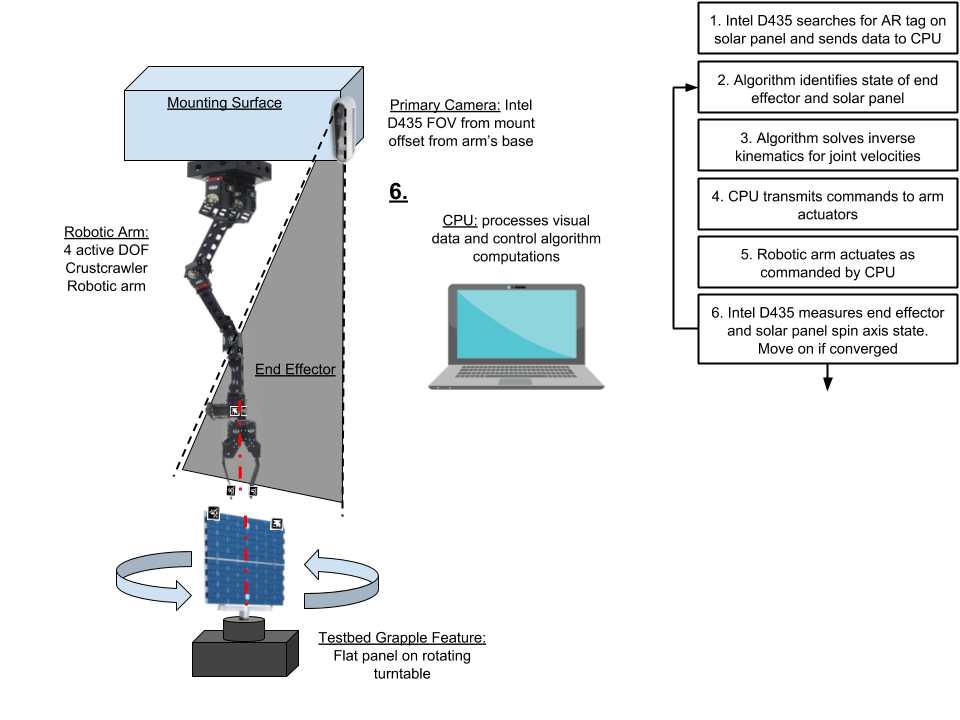 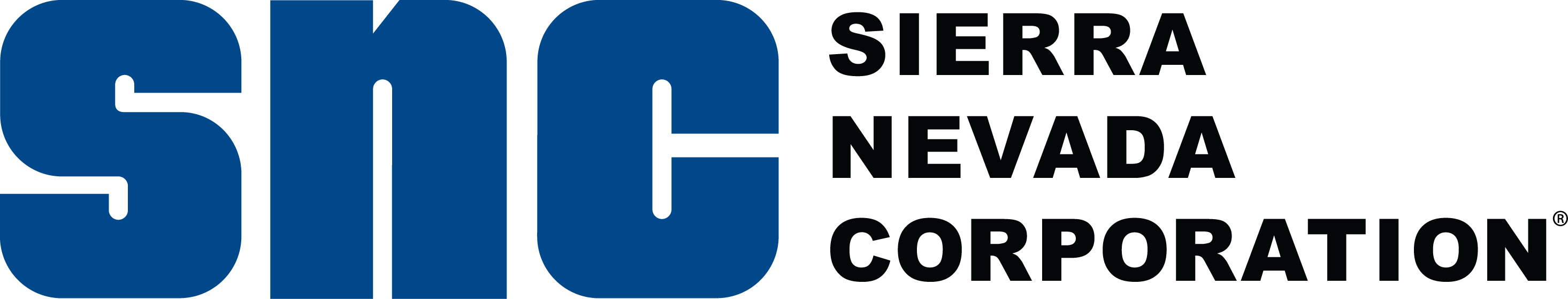 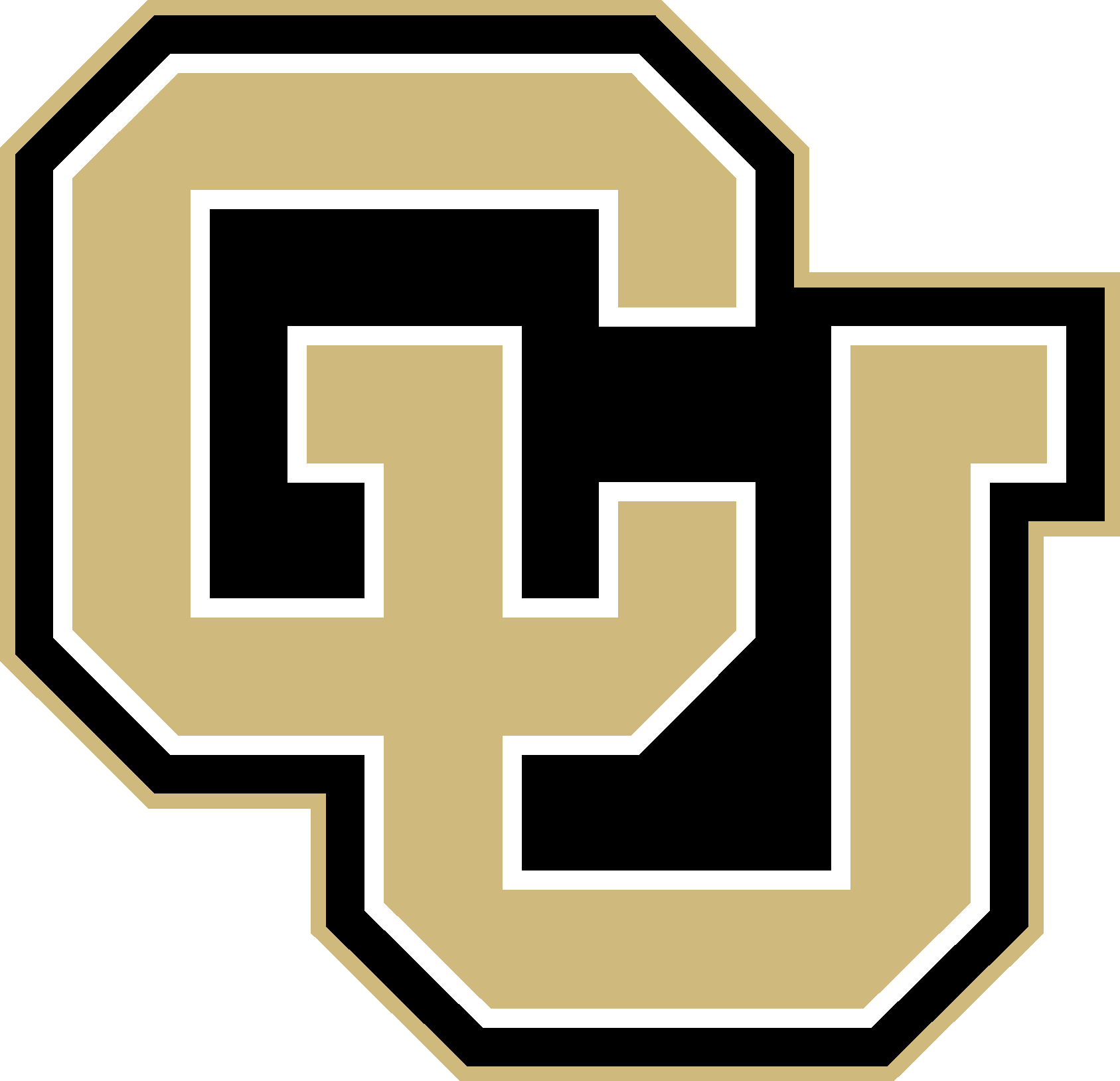 50
[Speaker Notes: Create: Cedric
Present: Chris

"Next, while the arm is still actuating, the depth camera re-measures the states of the arm and target and feeds the new state of the system back into the control system, which calculates an updated path, thereby making the control system closed-loop. This loop continues until..."]
Updated CONOPS
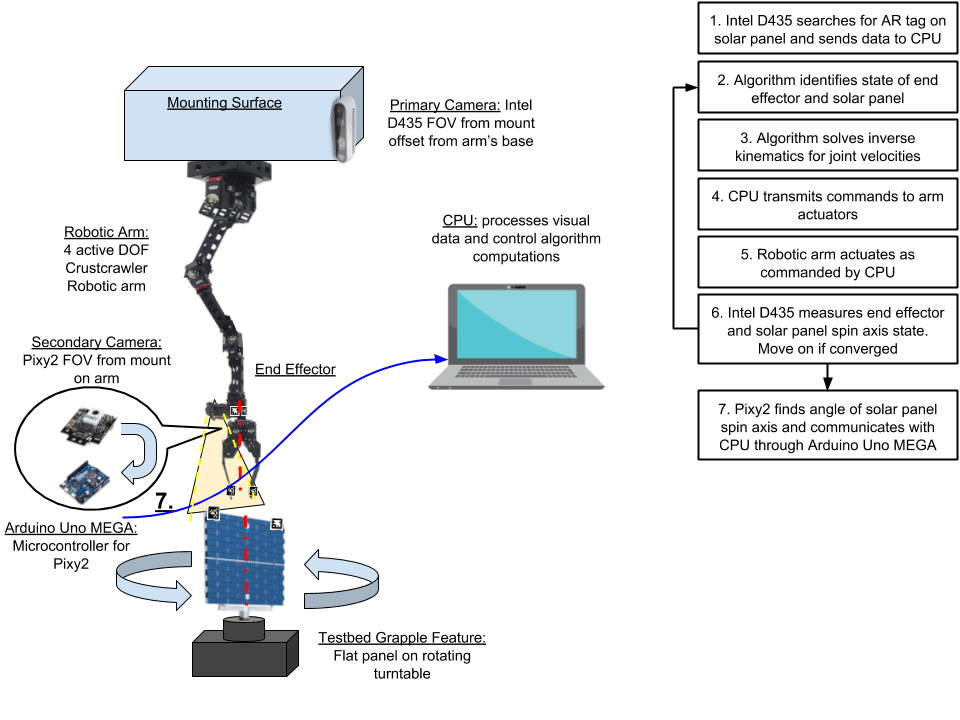 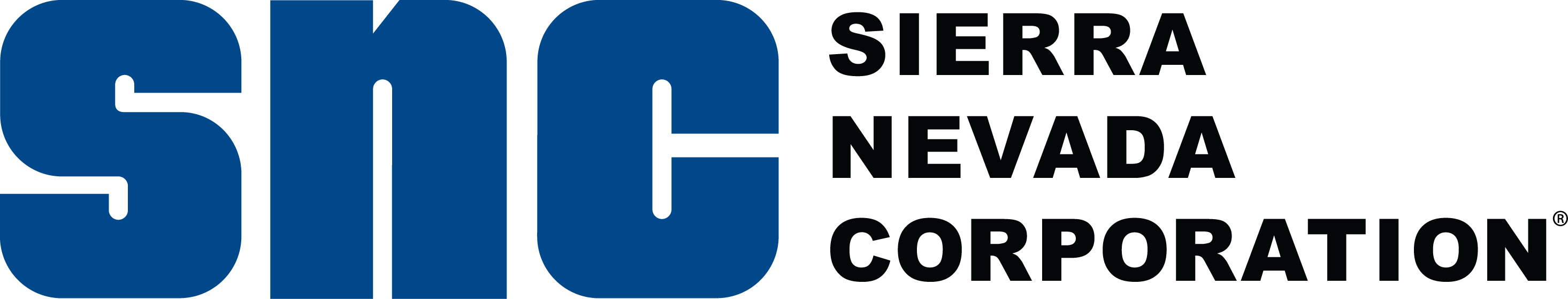 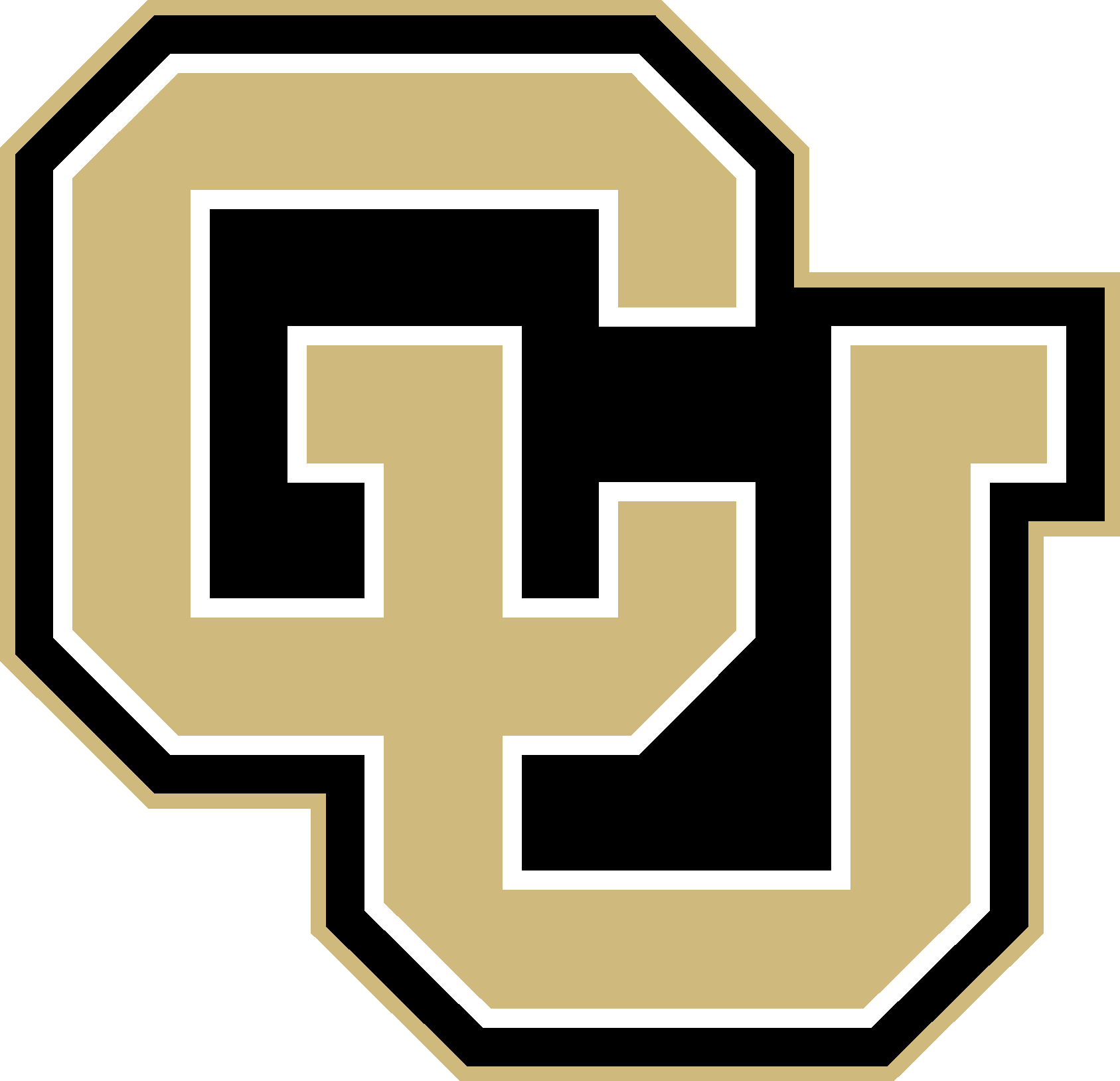 51
[Speaker Notes: Create: Cedric
Present: Chris

"...The arm has converged to within 3 inches of the target. At this point, our secondary camera located just behind the end effector on a non-rotating arm segment then kicks in and determines the spin rate of the target"]
Updated CONOPS
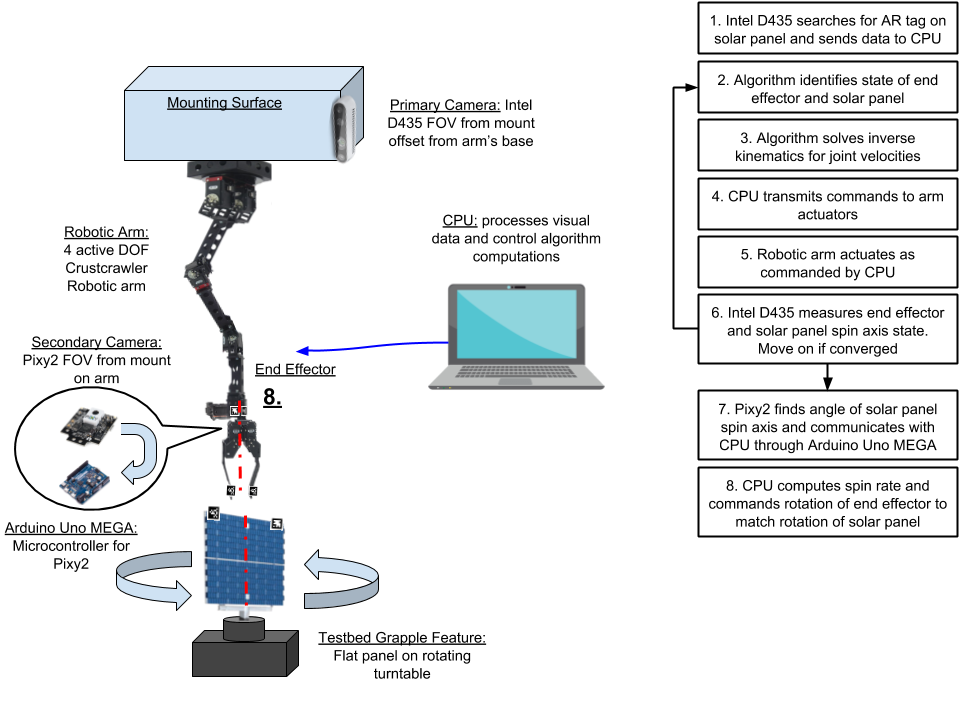 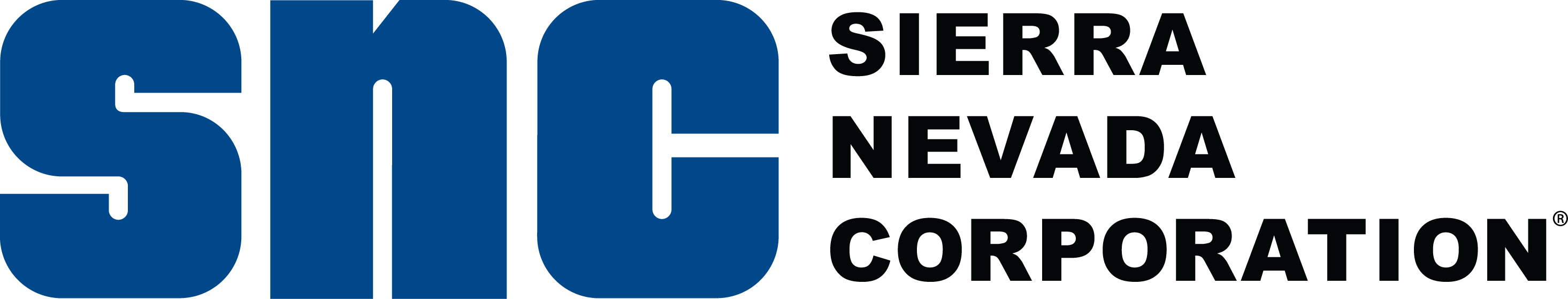 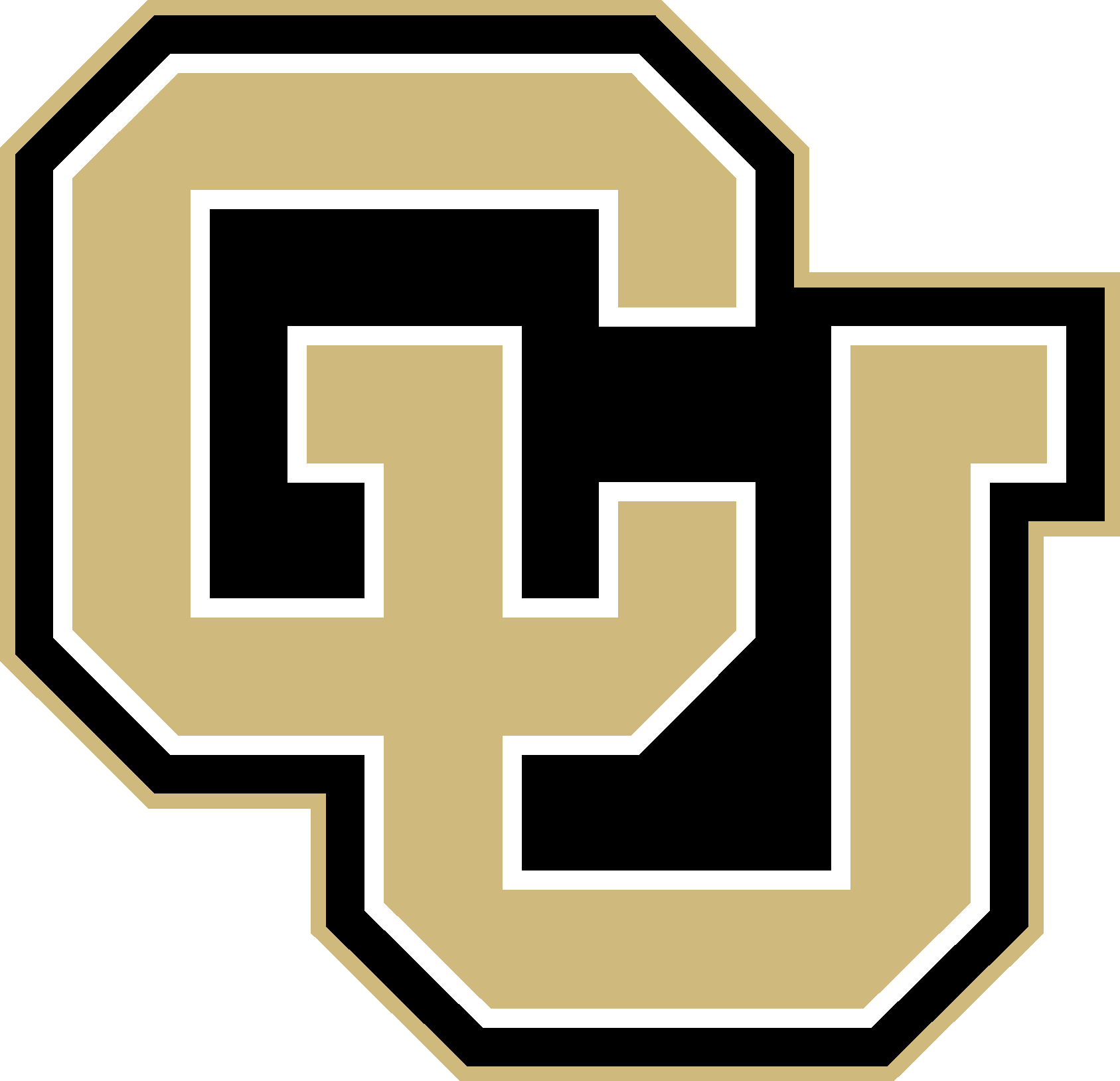 52
[Speaker Notes: Create: Cedric
Present: Chris

"The CPU then commands the actuator at the end of the arm to spin up and match the spin rate and angle of the target"]
Updated CONOPS
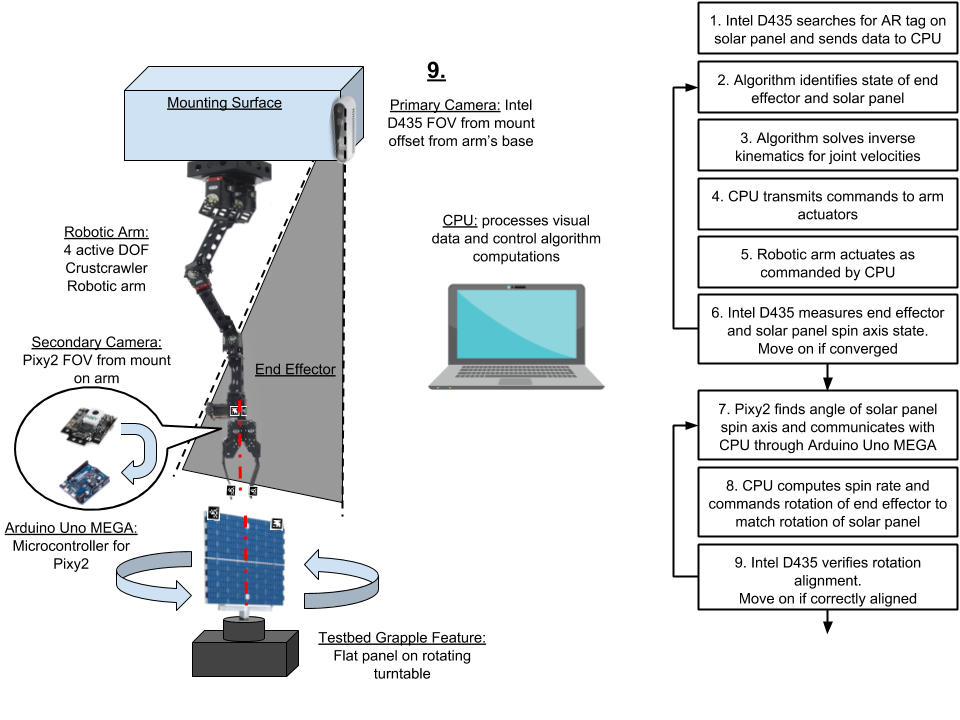 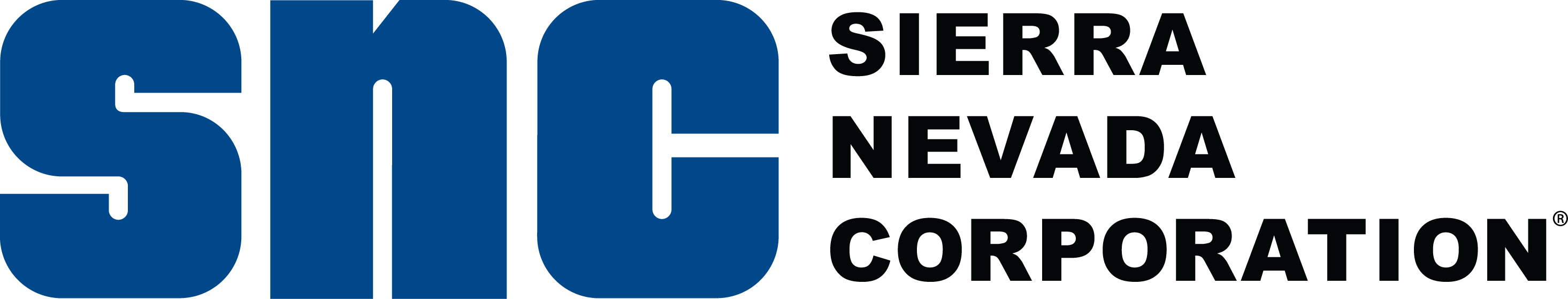 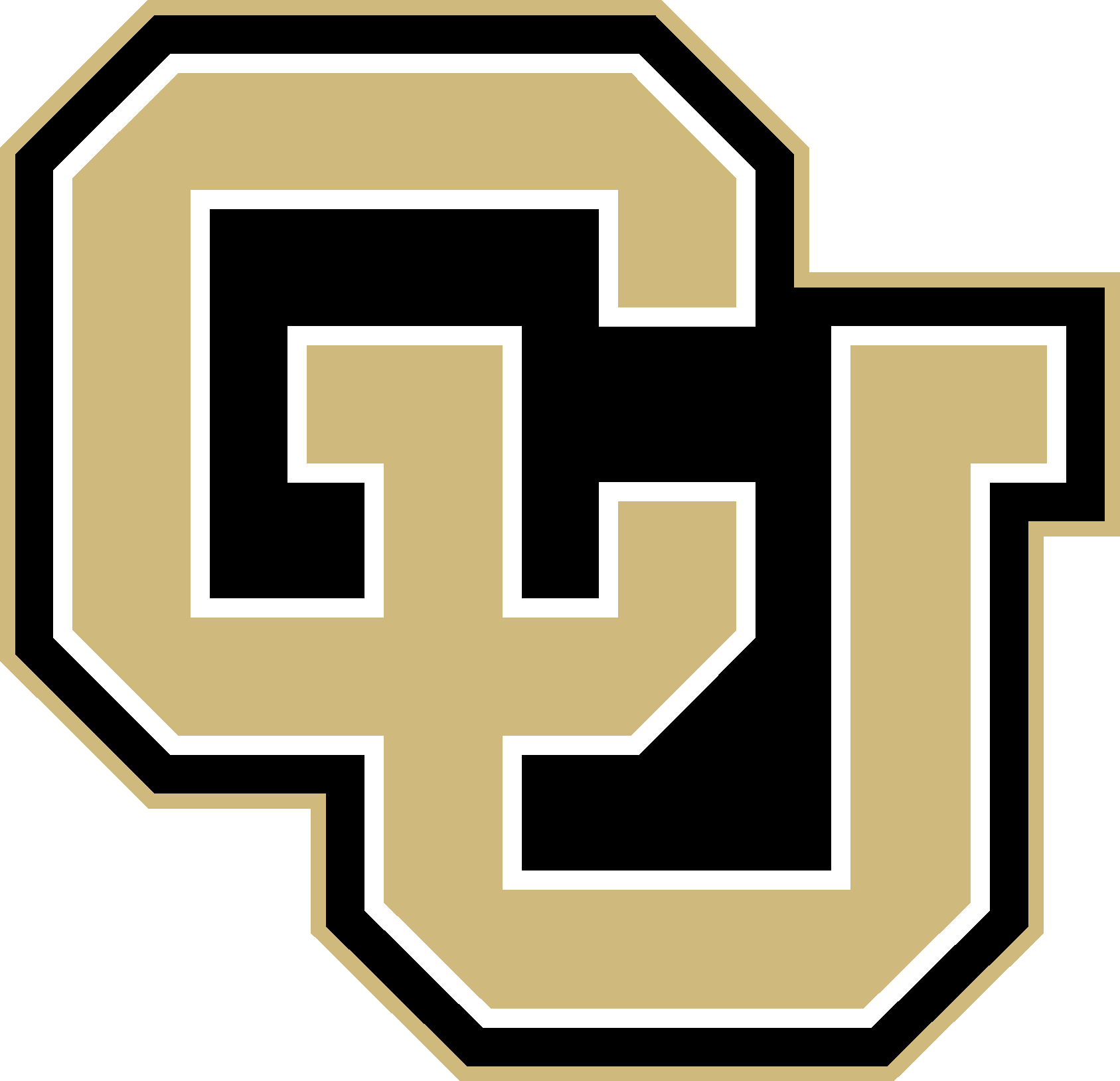 53
[Speaker Notes: Create: Cedric
Present: Chris

"The primary depth camera then kicks back in and verifies that the end effector and target are aligned and then..."]
Updated CONOPS
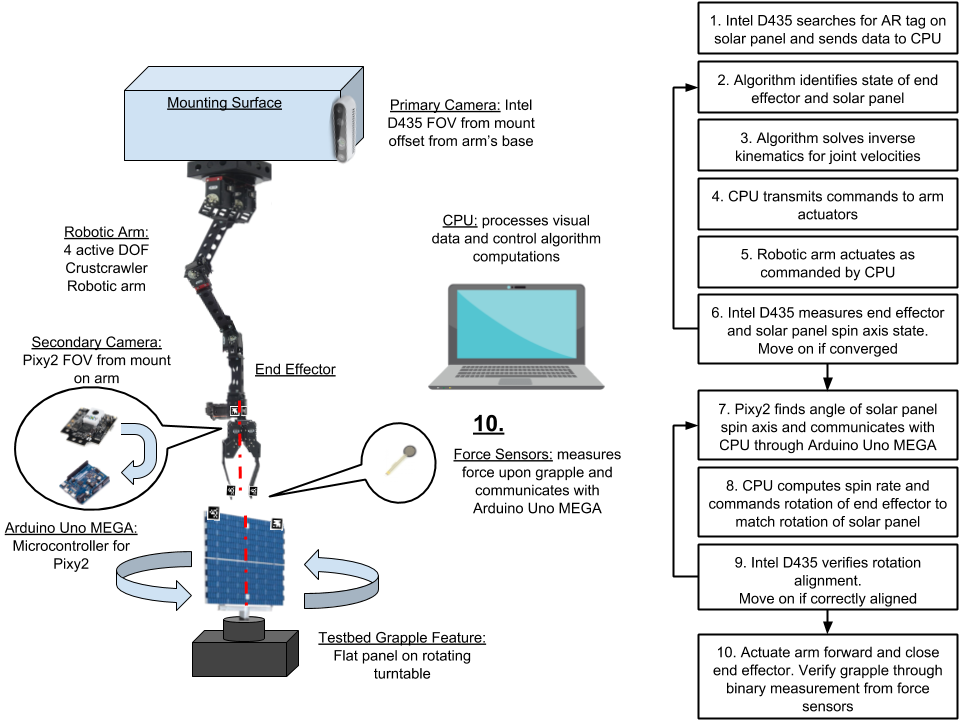 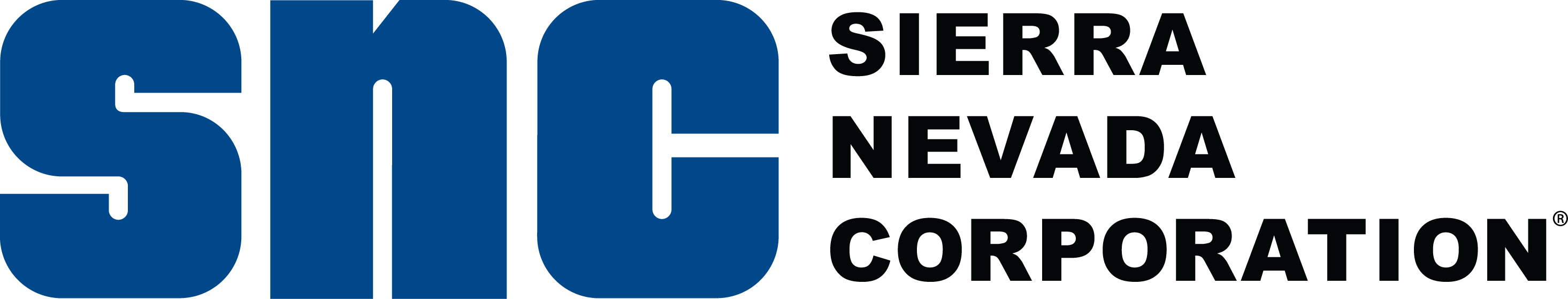 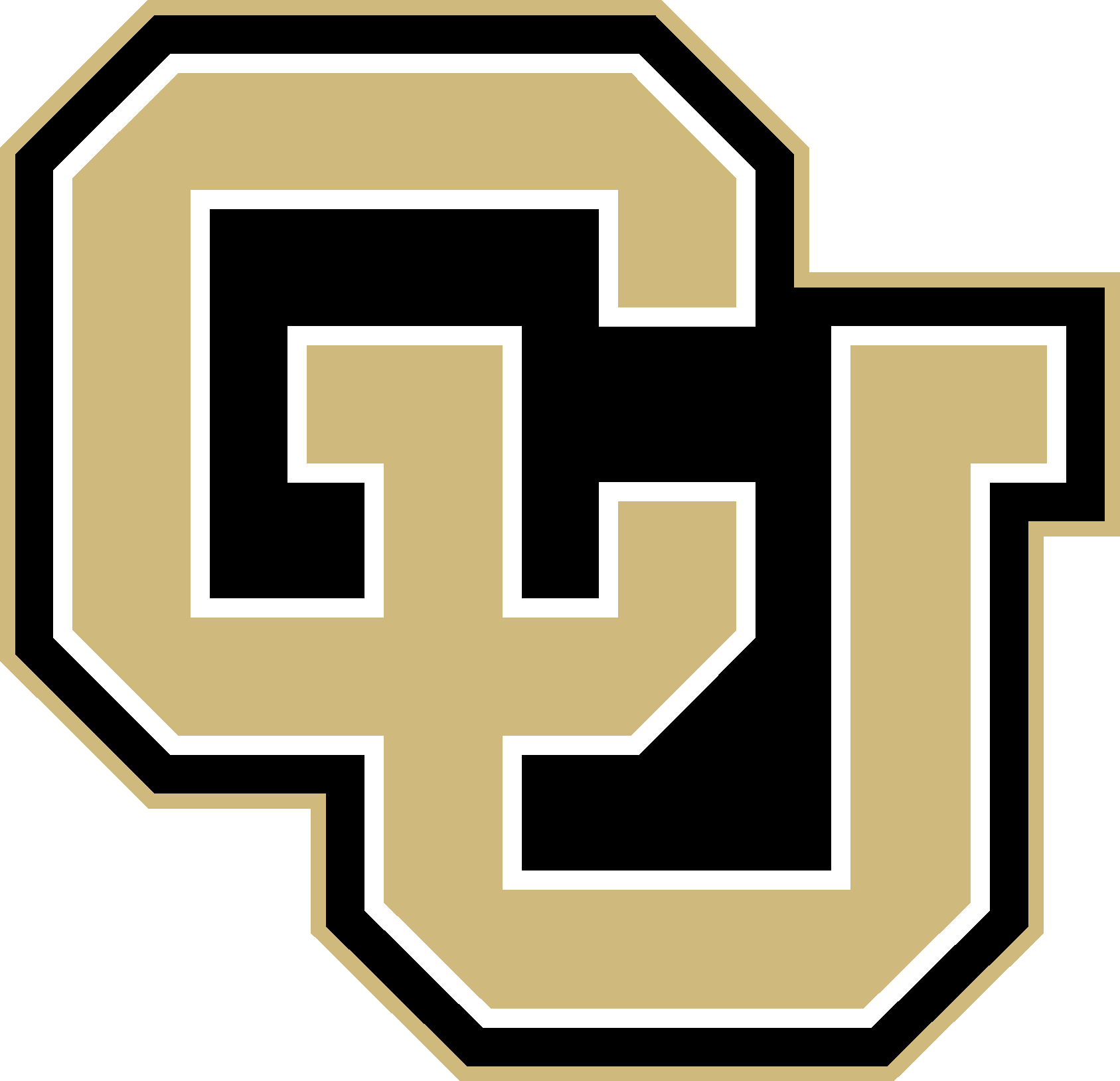 54
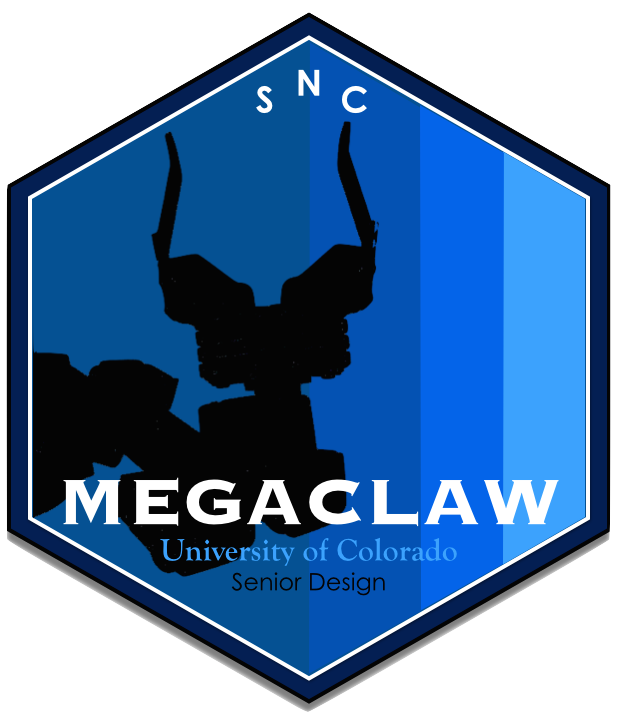 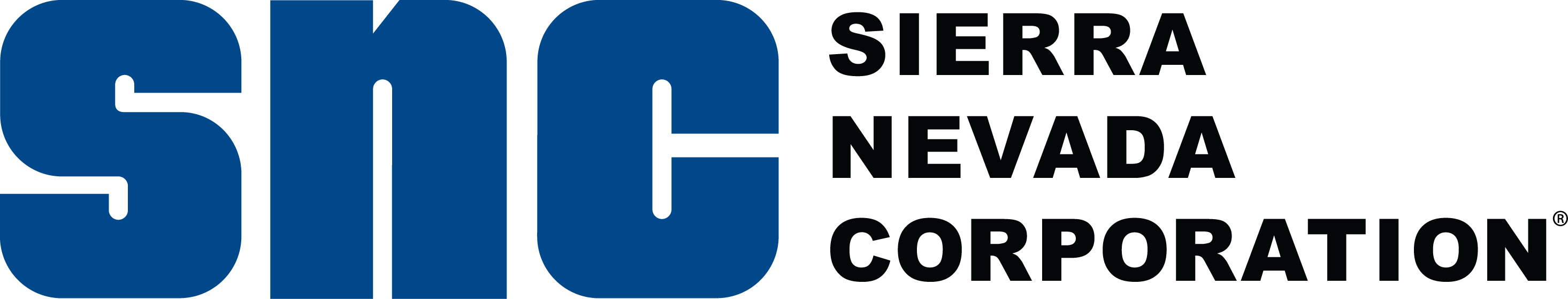 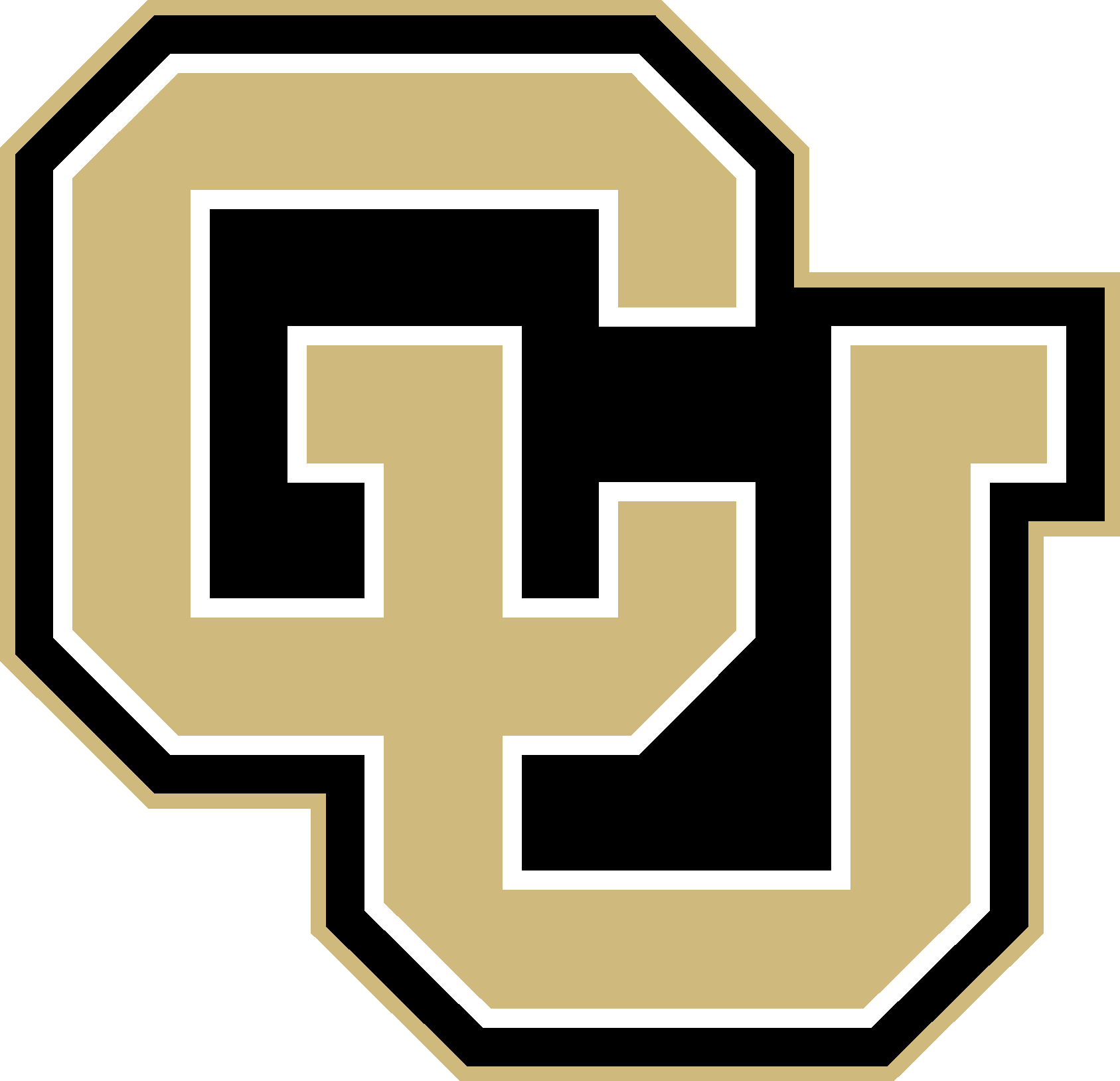 Actuator Testing
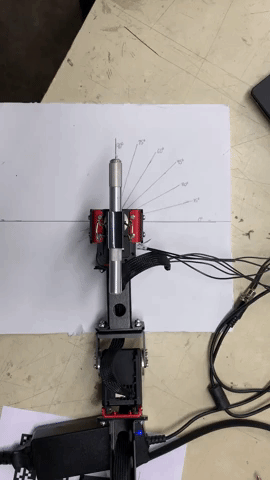 All inherited actuators tested for commanded accuracy
55
[Speaker Notes: Ben
- full software block diagram]
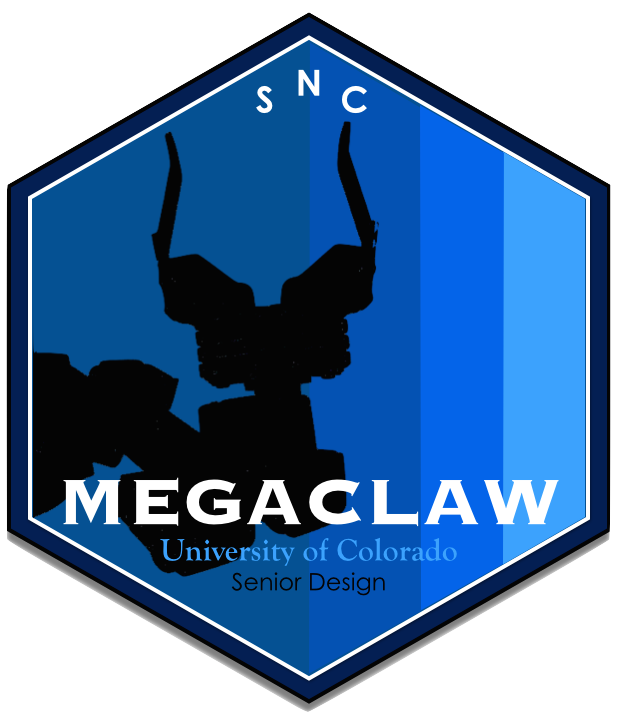 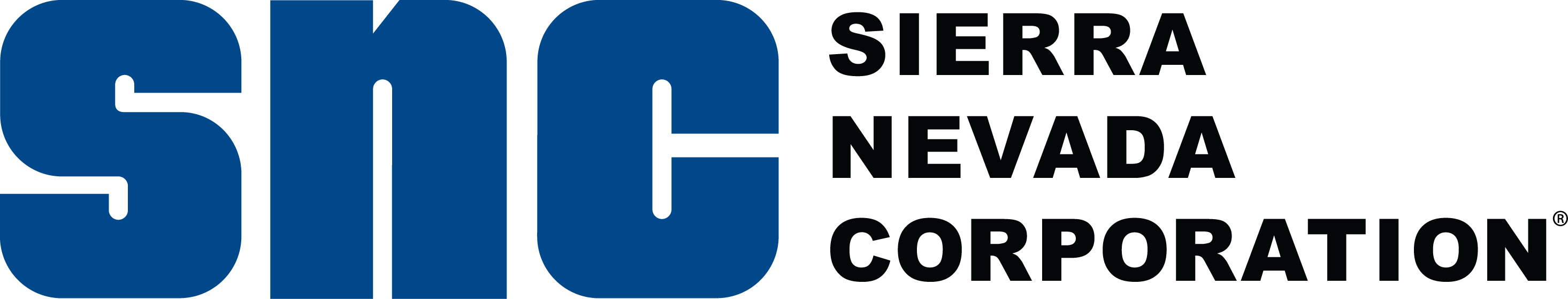 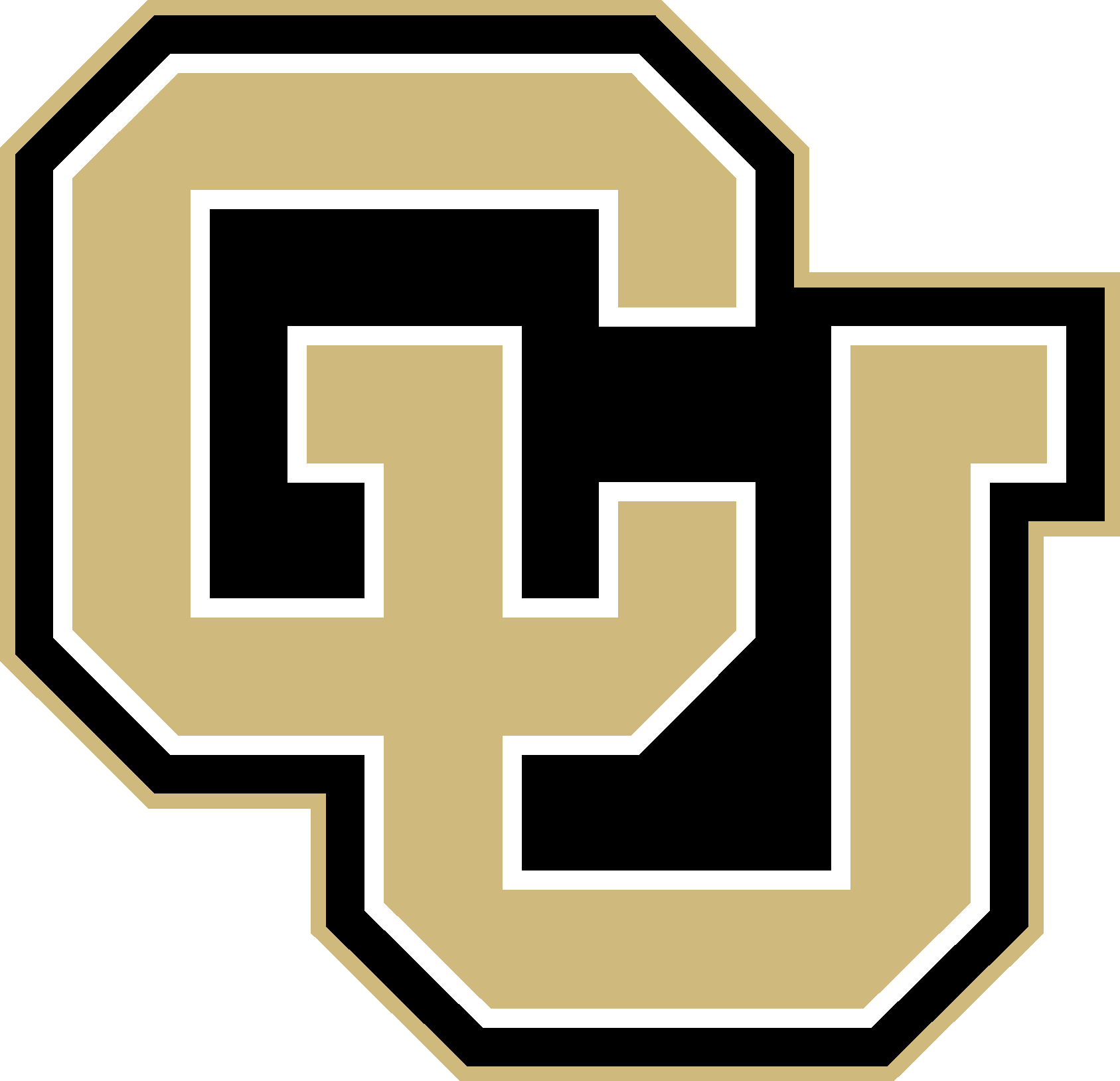 Stall Torque With New Design
56
[Speaker Notes: Ben
- full software block diagram

FOS changed from CDR]
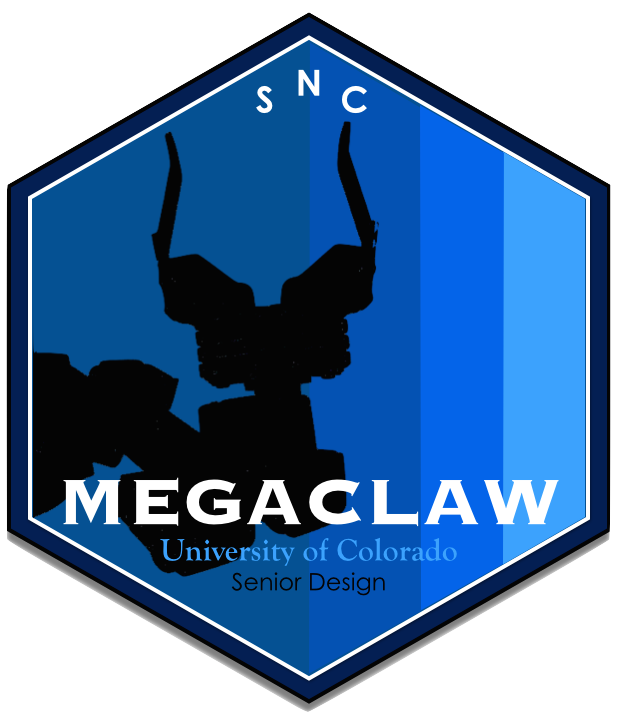 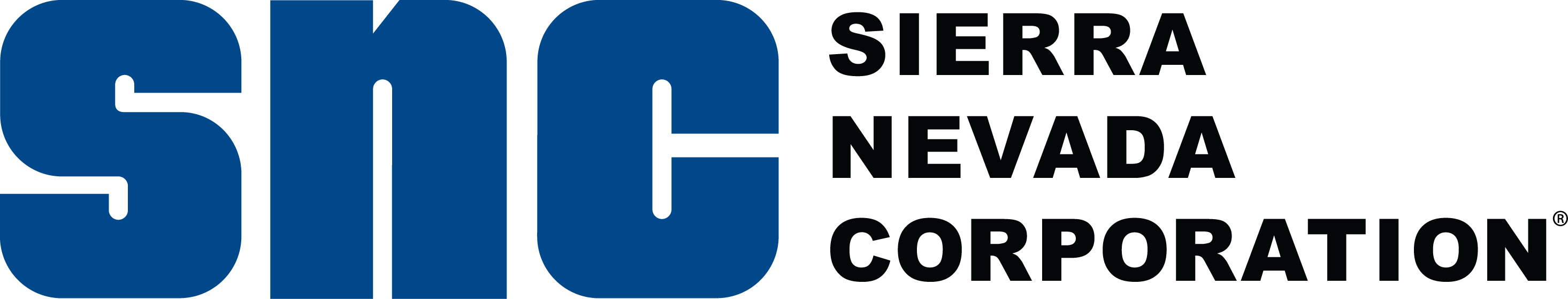 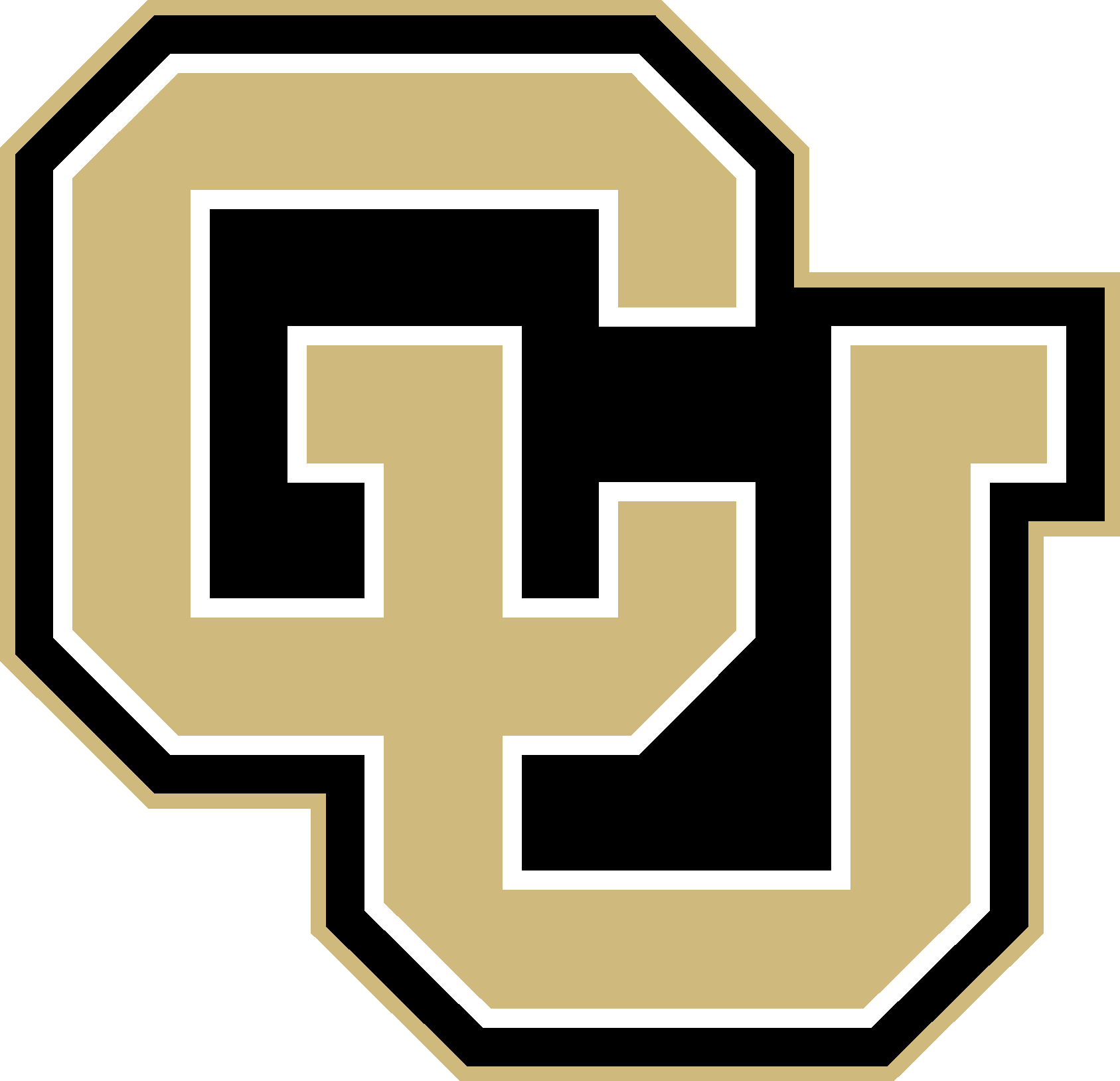 Remaining Items to Procure
3D printing material
Lighting source
57
[Speaker Notes: Things left to buy
3D printing material for D435, Pixy, tag mounts]
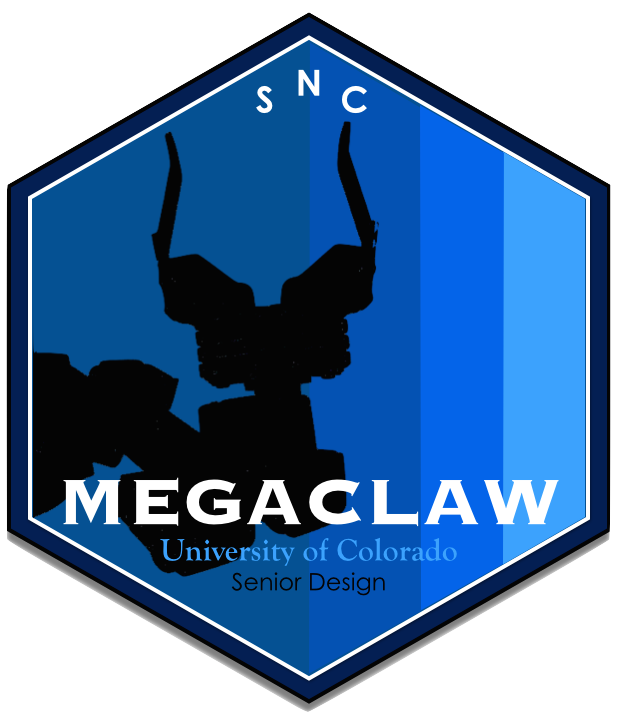 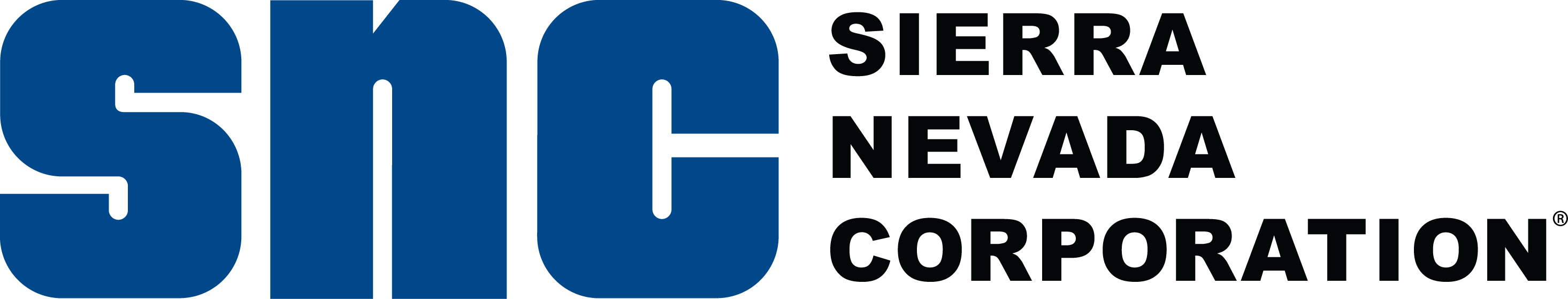 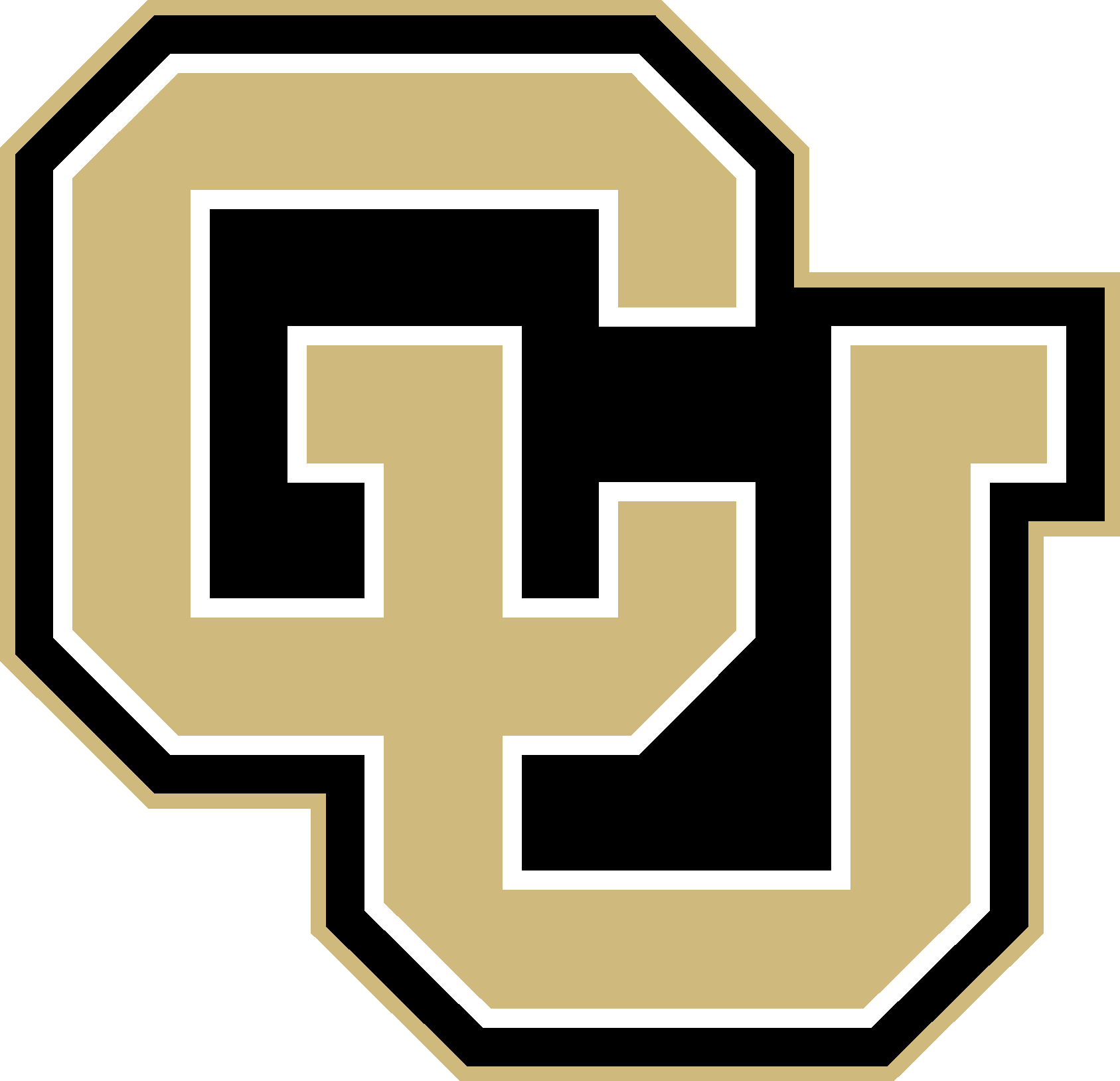 Manufacturing Tasks
58
[Speaker Notes: Luke, Cedric, Jack, Joe]
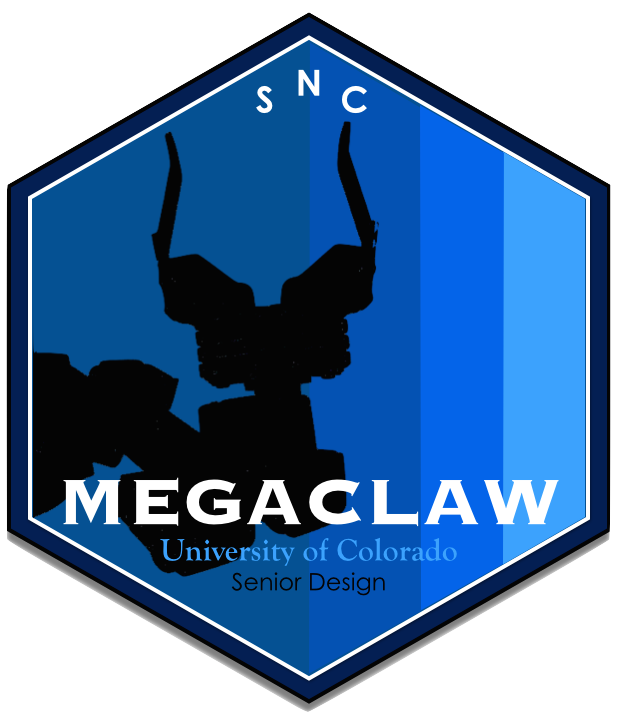 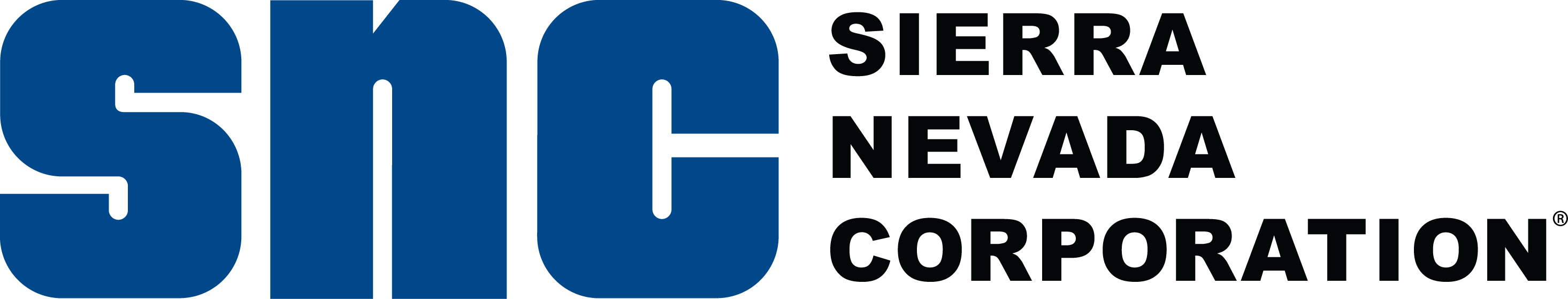 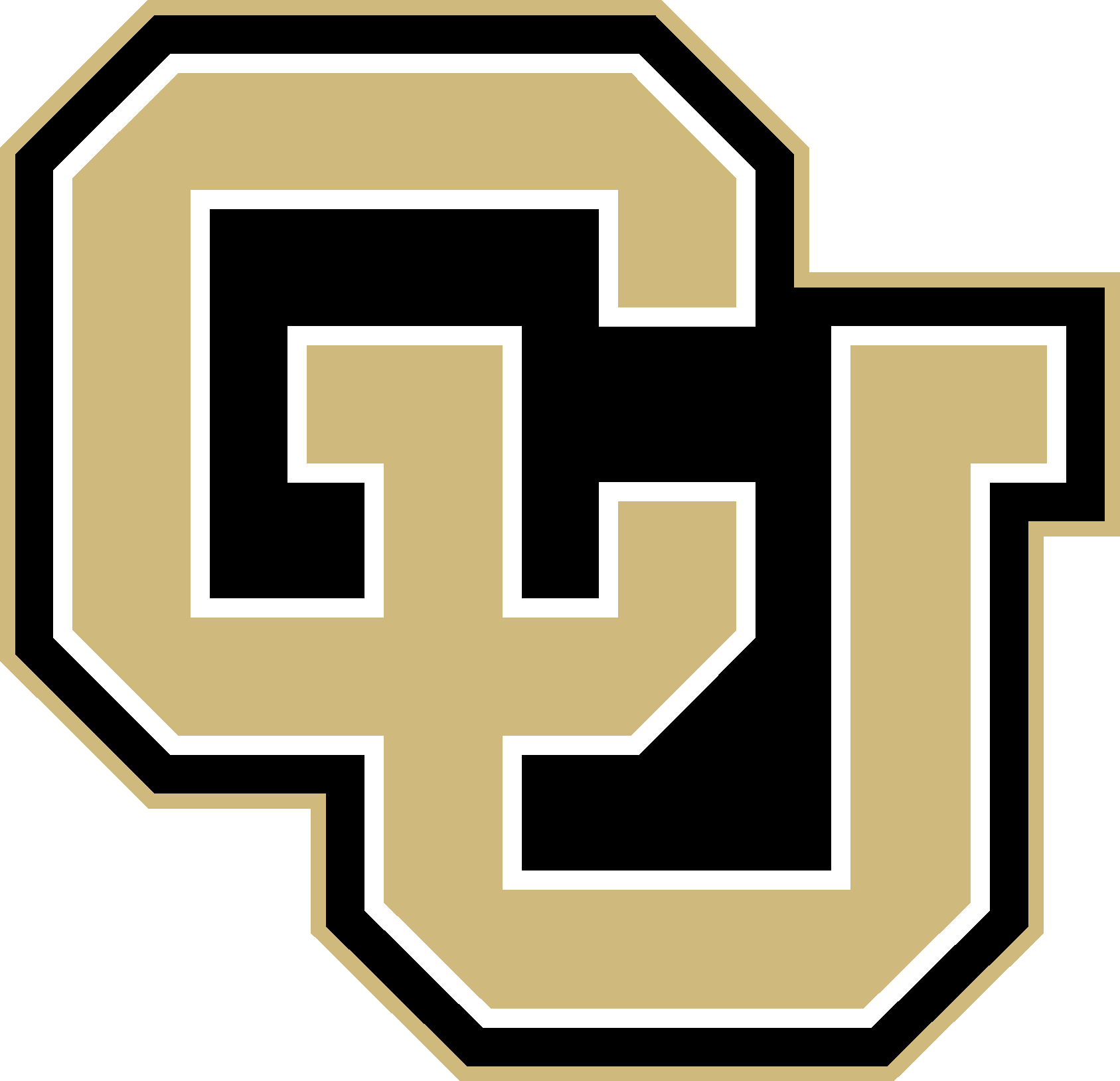 Electronics Tasks
59
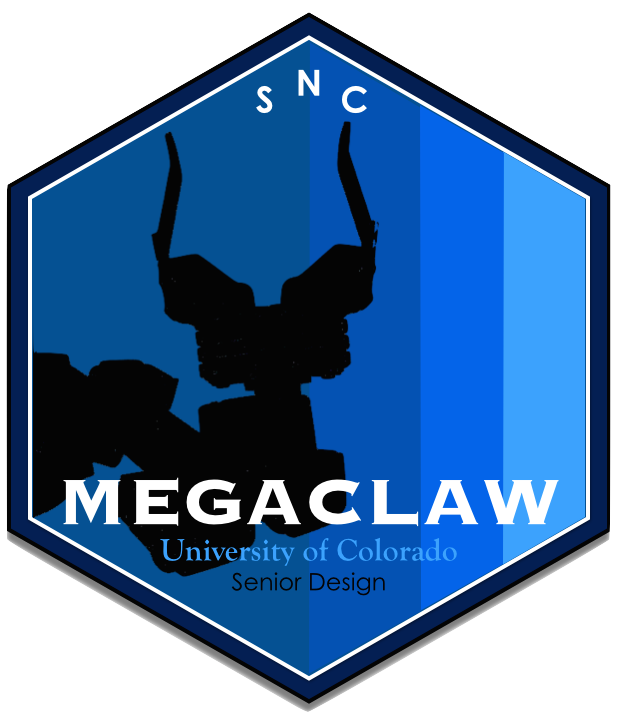 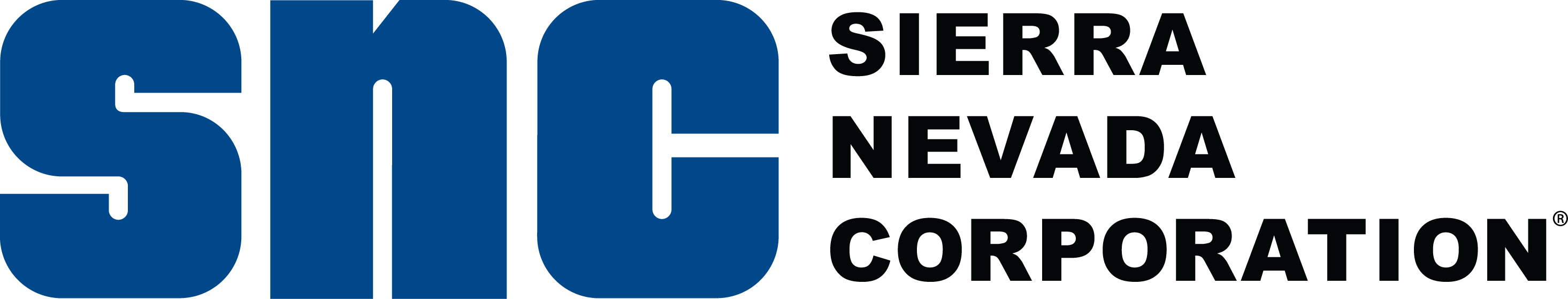 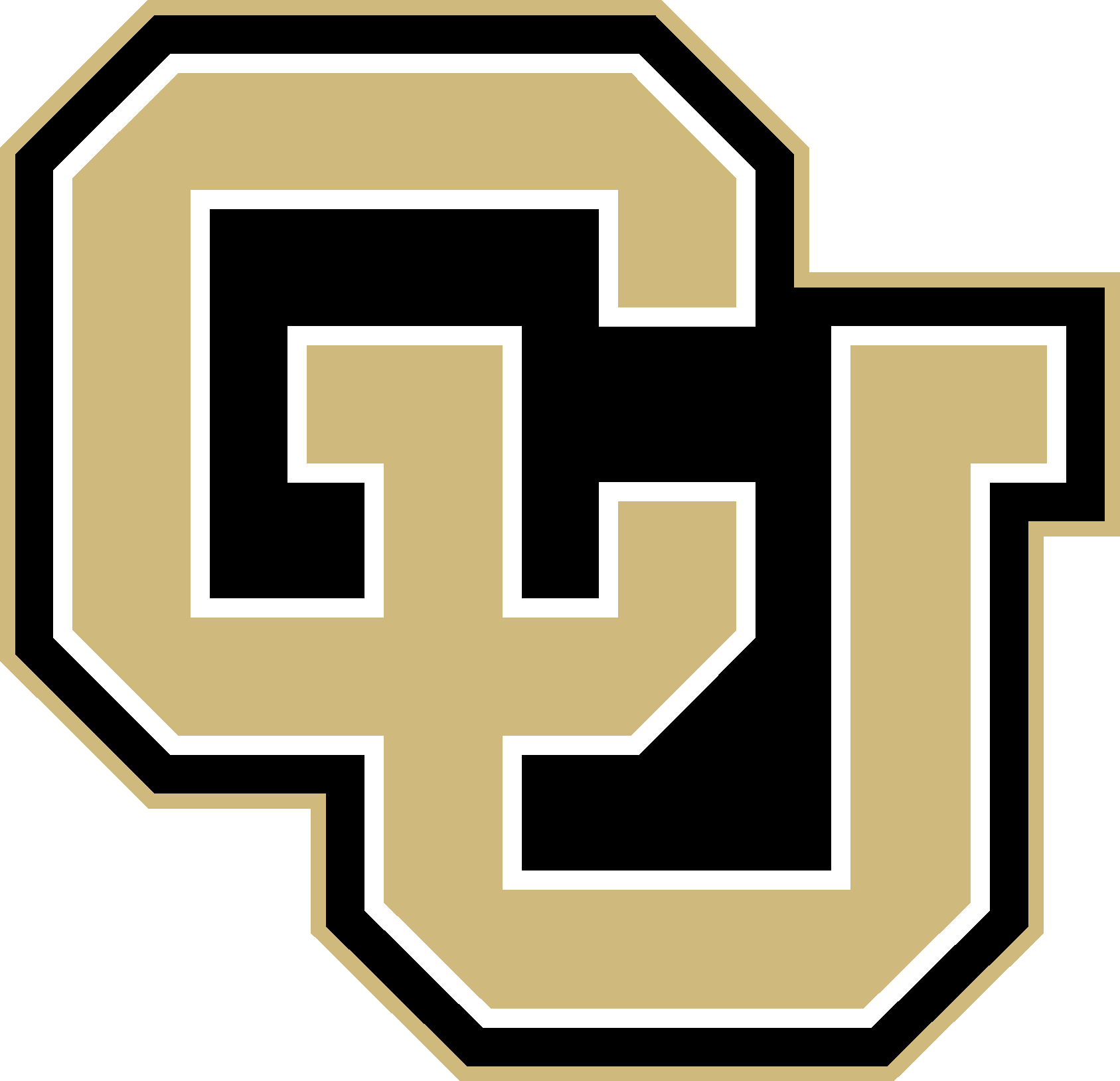 Secondary Camera – Spin Axis Alignment
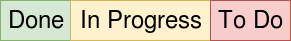 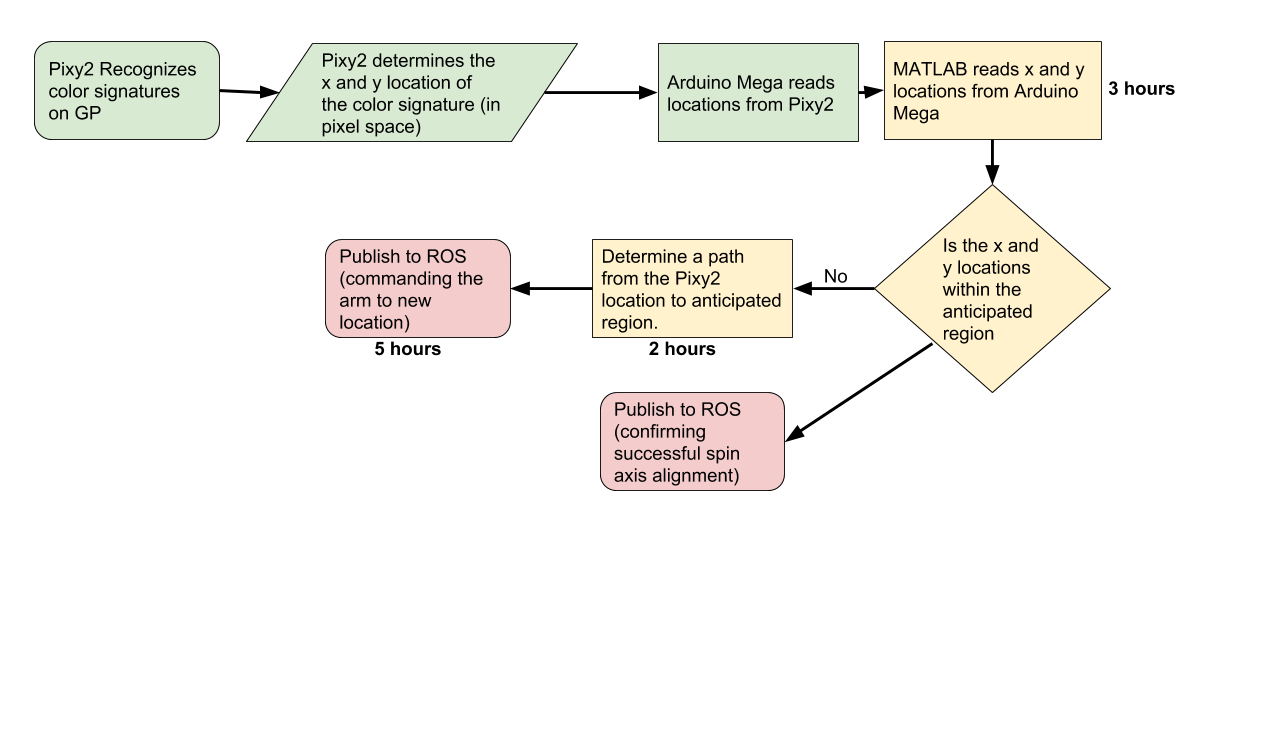 Estimated time remaining: 10 hours
60
[Speaker Notes: Andy
Will include a flow chart of  the pixy2 software]